New Developments for OPUS
Dr. Mark Schenewerk
Mark.Schenewerk@noaa.gov
816-994-3009
2
2011-11-03
Who is this guy?
I am Mark Schenewerk with National Geodetic Survey (NGS).

B.S. from the University of Missouri at Rolla.Ph.D. from the University of Illinois at Champaign-Urbana.

The NGS calls me a geodesist, but I’m actually an astronomer who happens to do things that look like geodesy.

I am the “father” of the PAGES processing software.

I’ve been (very) indirectly involved in OPUS since its inception and directly involved in some of the new development for the last two years.
3
2011-11-03
Workshop Outline
What is OPUS? (≈1.5 hr)An overview of OPUS in which I’ll “pull back the curtain” a bit and let you see what’s going on behind the web pages.
BREAK

New Developments for OPUS (≈0.5 hr) A summary of pending enhancements and new capabilities.

BREAK

OPUS-Projects (≈1 hr) On-line access to project organization and processing tools.
4
2011-11-03
Workshop Outline
I’m an informal speaker, so feel free to ask questions.

I will show examples of the web pages for completeness, but I am assuming a basic familiarity with the existing OPUS web sites. If you find any discussion about a web page too terse, ask for clarification.
5
2011-11-03
What is OPUS?
To better understand where OPUS is going, let’s begin by reviewing the who, what, when, where and why of OPUS as it is today.
6
2011-11-03
What is OPUS?
OPUS, the On-line Positioning User Service, is a growing set of applications offering web-based access to the tools and resources provided by the NGS.

Currently, OPUS is composed of:

OPUS-S . . . . . . . static processing
OPUS-RS. . . . . . rapid-static processing

OPUS-DB. . . . . . data base and publishing

Reviewing each of these individually…
7
2011-11-03
OPUS-S . . . . . . . static processing
A Little OPUS-S History.
The OPUS-S Interface.
How Good Can I Do With OPUS-S?
A Quick Example.
The Extended Report.
Back To Our Quick Example.
How Does OPUS-S Work?
OPUS-S Uploads By Month.
8
2011-11-03
A Little OPUS-S History.
In the late 1990’s, a growing number of organizations were making their Continuously Operating Reference Station (CORS) data publically available with a short latency.

Supporting products such as precise ephemerides were improving and also becoming available with a short latency.

Many organizations recognized that the time seemed ripe for some sort of on-line, processing service.
9
2011-11-03
A Little OPUS-S History.
In the NGS, Gerry Mader started promoting the idea of a processing service.

Specifically he envisioned a web-based service that was as simple as possible without significantly sacrificing accuracy thereby creating a tool useful to the largest possible group of potential users.

The NGS recognized that such a service could also be an effective tool to disseminate the National Spatial Reference System (NSRS).
10
2011-11-03
A Little OPUS-S History.
Mader and Weston (NGS) cloistered themselves and, with the help others too numerous to be mentioned here, created OPUS, now called OPUS-S, essentially as it exists today.

After an extended trial period, OPUS was formally made available to the public in 2002.
11
2011-11-03
The OPUS-S Interface.
Beautiful in its simplicity, the user need only provide:
Their email address.
The antenna type.
The offset to the antenna reference point (ARP).
2- to 48-hours of GPS L1 + L2 data.

In turn, the user receives:
Coordinates accurate to a few centimeters.
12
2011-11-03
The OPUS-S Interface.
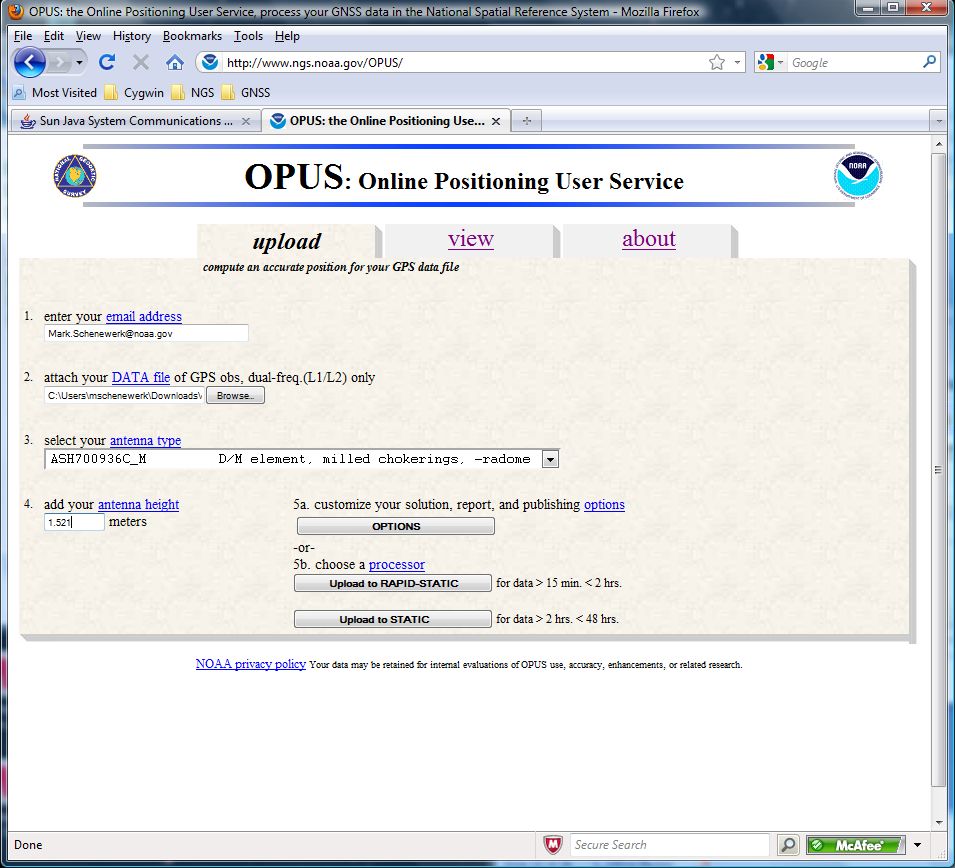 http://www.ngs.noaa.gov/OPUS/
This is the OPUS home page used to submit data to
the OPUS processing queues. To use OPUS-S, complete the four fields, then click the “Upload to STATIC” button. In a few minutes, an email arrives with the results.
13
2011-11-03
How Good Can I Do With OPUS-S?
OPUS-S reliably addresses the more historically conventional requirements for GPS data processing. It typically yields accuracies of:

1 – 2 cm horizontally
2 – 4 cm vertically.

However, there is no guarantee that this stated accuracy will result from any given data set. Confirming the quality of the OPUS solution remains the user’s responsibility. That’s the “price” for automated processing.
14
2011-11-03
How Good Can I Do With OPUS-S?
As a quality test, 2-hour data sets from more than 200 CORS were submitted to OPUS-S and the results compared to the accepted coordinates.

Mean:	<0.1 cm
N-S RMS:	0.8 cm
E-W RMS:	1.4 cm
Weston, N. “OPUS: Online Positioning User Service”,  CGSIC USSLS MEETING, 2008-07-08, NEW ORLEANS, LA.
15
2011-11-03
How Good Can I Do With OPUS-S?
Same data sets.
Same analysis but for the vertical.

The vertical is always a little more interesting. 


Mean:	<0.1 cm
U-D RMS:	1.9 cm
Weston, “OPUS: Online Positioning User Service”, CGSIC USSLS MEETING,2008-07-08, NEW ORLEANS, LA
16
2011-11-03
How Good Can I Do With OPUS-S?
More generally, Eckl et al. (NGS) preformed a similar but more extensive test using the same software but outside OPUS.
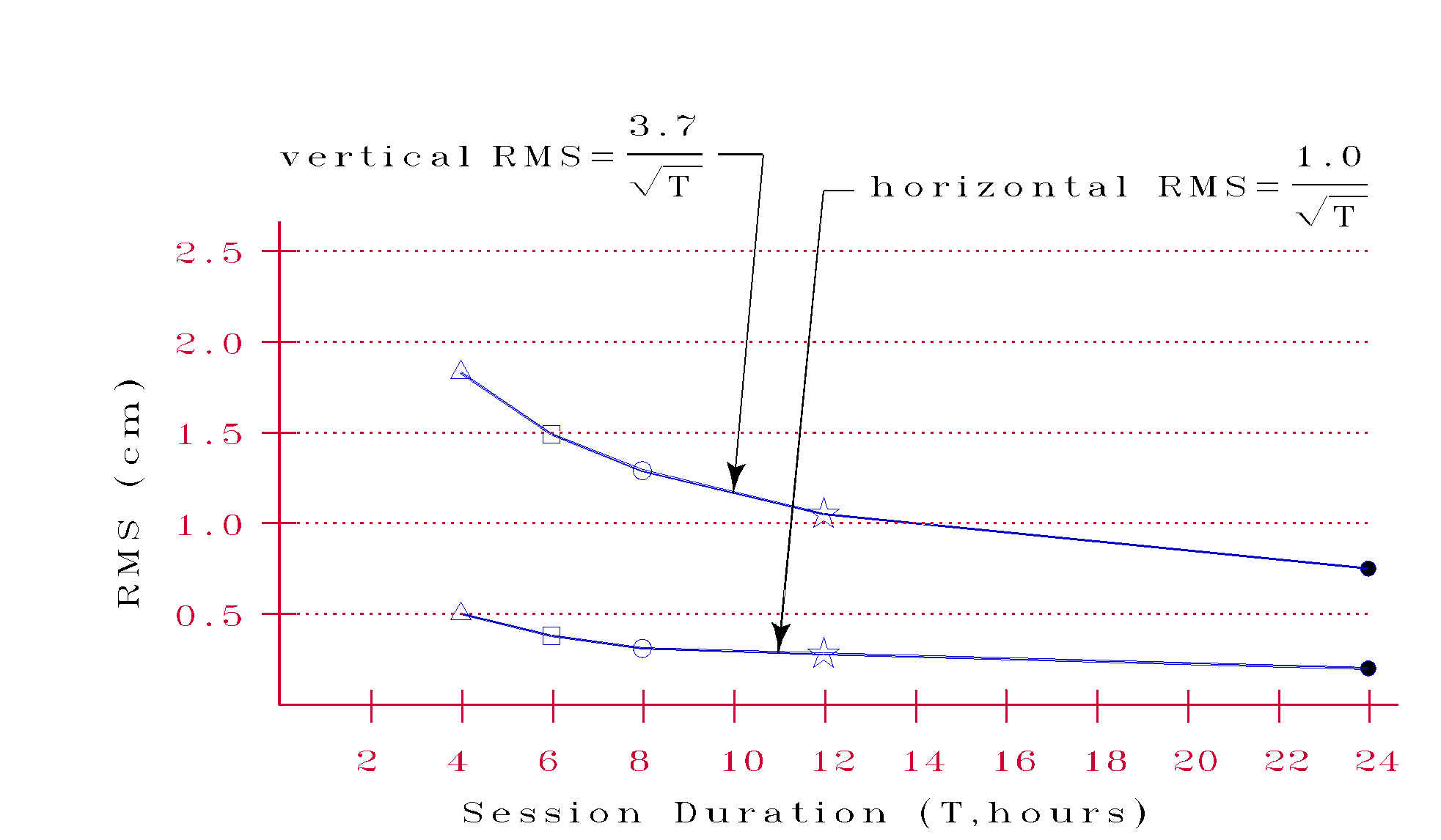 Eckl et al., 2001, “Accuracy of GPS-derived relative positions as a function of interstation distance and observing-session duration”, J. of Geod. 75, 633-640).
Their results provide a good “rule of thumb” for accuracy versus session duration when using OPUS-S and in many other applications.
17
2011-11-03
A Quick Example.
As an example,
2-hours of 2009-059 data from CORV, a PBO CORS in Oregon were submitted to OPUS-S.
18
2011-11-03
A Quick Example.
Here is part of the report for this submission.

FYI, these results differ 2.1 cm horizontally and 1.6 cm vertically from the accepted position projected to the epoch of the data.
USER: mark.schenewerk@noaa.gov                DATE: March 31, 2010RINEX FILE: corv059f.09o                            TIME: 19:43:42 UTC  SOFTWARE: page5  0909.08 master40.pl 081023      START: 2009/02/28  05:00:00 EPHEMERIS: igs15206.eph [precise]                  STOP: 2009/02/28  06:59:00  NAV FILE: brdc0590.09n                        OBS USED:  5984 /  6181   :  97%  ANT NAME: ASH700936C_M    NONE             # FIXED AMB:    31 /    31   : 100%ARP HEIGHT: 1.521                            OVERALL RMS: 0.009(m) REF FRAME: NAD_83(CORS96)(EPOCH:2002.0000)            ITRF00 (EPOCH:2009.1596)               X:     -2498422.603(m)   0.011(m)          -2498423.344(m)   0.011(m)         Y:     -3802821.159(m)   0.007(m)          -3802819.941(m)   0.007(m)         Z:      4454736.661(m)   0.021(m)           4454736.734(m)   0.021(m)       LAT:   44 35  7.91060      0.016(m)        44 35  7.92618      0.016(m)     E LON:  236 41 43.48046      0.013(m)       236 41 43.42207      0.013(m)     W LON:  123 18 16.51954      0.013(m)       123 18 16.57793      0.013(m)    EL HGT:          106.011(m)   0.014(m)               105.627(m)   0.014(m) ORTHO HGT:          128.542(m)   0.020(m) [NAVD88 (Computed using GEOID09)]                        UTM COORDINATES    STATE PLANE COORDINATES                         UTM (Zone 10)         SPC (3601 OR N)Northing (Y) [meters]     4936954.909           105971.559Easting (X)  [meters]      475821.304          2277335.367Convergence  [degrees]    -0.21381419          -1.98897513Point Scale                0.99960719           0.99994603Combined Factor            0.99959057           0.99992941US NATIONAL GRID DESIGNATOR: 10TDQ7582136954(NAD 83)                              BASE STATIONS USEDPID       DESIGNATION                        LATITUDE    LONGITUDE DISTANCE(m)DH4503 P376 EOLARESVR_OR2004 CORS ARP      N445628.313 W1230608.100   42648.2DE6258 MCSO MARION CNTY COOP CORS ARP      N445825.701 W1225720.639   51226.8DG5352 STAY STAYTON COOP CORS ARP          N444950.530 W1224915.036   47030.9
19
2011-11-03
A Quick Example.
Again, I’m assuming familiarity with the report, but …

… at the risk of stating the obvious, there are a few items I want to draw attention to.
USER: mark.schenewerk@noaa.gov                DATE: March 31, 2010RINEX FILE: corv059f.09o                            TIME: 19:43:42 UTC  SOFTWARE: page5  0909.08 master40.pl 081023      START: 2009/02/28  05:00:00 EPHEMERIS: igs15206.eph [precise]                  STOP: 2009/02/28  06:59:00  NAV FILE: brdc0590.09n                        OBS USED:  5984 /  6181   :  97%  ANT NAME: ASH700936C_M    NONE             # FIXED AMB:    31 /    31   : 100%ARP HEIGHT: 1.521                            OVERALL RMS: 0.009(m) REF FRAME: NAD_83(CORS96)(EPOCH:2002.0000)            ITRF00 (EPOCH:2009.1596)               X:     -2498422.603(m)   0.011(m)          -2498423.344(m)   0.011(m)         Y:     -3802821.159(m)   0.007(m)          -3802819.941(m)   0.007(m)         Z:      4454736.661(m)   0.021(m)           4454736.734(m)   0.021(m)       LAT:   44 35  7.91060      0.016(m)        44 35  7.92618      0.016(m)     E LON:  236 41 43.48046      0.013(m)       236 41 43.42207      0.013(m)     W LON:  123 18 16.51954      0.013(m)       123 18 16.57793      0.013(m)    EL HGT:          106.011(m)   0.014(m)               105.627(m)   0.014(m) ORTHO HGT:          128.542(m)   0.020(m) [NAVD88 (Computed using GEOID09)]                        UTM COORDINATES    STATE PLANE COORDINATES                         UTM (Zone 10)         SPC (3601 OR N)Northing (Y) [meters]     4936954.909           105971.559Easting (X)  [meters]      475821.304          2277335.367Convergence  [degrees]    -0.21381419          -1.98897513Point Scale                0.99960719           0.99994603Combined Factor            0.99959057           0.99992941US NATIONAL GRID DESIGNATOR: 10TDQ7582136954(NAD 83)                              BASE STATIONS USEDPID       DESIGNATION                        LATITUDE    LONGITUDE DISTANCE(m)DH4503 P376 EOLARESVR_OR2004 CORS ARP      N445628.313 W1230608.100   42648.2DE6258 MCSO MARION CNTY COOP CORS ARP      N445825.701 W1225720.639   51226.8DG5352 STAY STAYTON COOP CORS ARP          N444950.530 W1224915.036   47030.9
20
2011-11-03
A Quick Example.
I apologize for stating the obvious, but …

When reviewing your OPUS solution, double check that the information you provided is correct.
USER: mark.schenewerk@noaa.gov                DATE: March 31, 2010RINEX FILE: corv059f.09o                            TIME: 19:43:42 UTC  SOFTWARE: page5  0909.08 master40.pl 081023      START: 2009/02/28  05:00:00 EPHEMERIS: igs15206.eph [precise]                  STOP: 2009/02/28  06:59:00  NAV FILE: brdc0590.09n                        OBS USED:  5984 /  6181   :  97%  ANT NAME: ASH700936C_M    NONE             # FIXED AMB:    31 /    31   : 100%ARP HEIGHT: 1.521                            OVERALL RMS: 0.009(m) REF FRAME: NAD_83(CORS96)(EPOCH:2002.0000)            ITRF00 (EPOCH:2009.1596)               X:     -2498422.603(m)   0.011(m)          -2498423.344(m)   0.011(m)         Y:     -3802821.159(m)   0.007(m)          -3802819.941(m)   0.007(m)         Z:      4454736.661(m)   0.021(m)           4454736.734(m)   0.021(m)       LAT:   44 35  7.91060      0.016(m)        44 35  7.92618      0.016(m)     E LON:  236 41 43.48046      0.013(m)       236 41 43.42207      0.013(m)     W LON:  123 18 16.51954      0.013(m)       123 18 16.57793      0.013(m)    EL HGT:          106.011(m)   0.014(m)               105.627(m)   0.014(m) ORTHO HGT:          128.542(m)   0.020(m) [NAVD88 (Computed using GEOID09)]                        UTM COORDINATES    STATE PLANE COORDINATES                         UTM (Zone 10)         SPC (3601 OR N)Northing (Y) [meters]     4936954.909           105971.559Easting (X)  [meters]      475821.304          2277335.367Convergence  [degrees]    -0.21381419          -1.98897513Point Scale                0.99960719           0.99994603Combined Factor            0.99959057           0.99992941US NATIONAL GRID DESIGNATOR: 10TDQ7582136954(NAD 83)                              BASE STATIONS USEDPID       DESIGNATION                        LATITUDE    LONGITUDE DISTANCE(m)DH4503 P376 EOLARESVR_OR2004 CORS ARP      N445628.313 W1230608.100   42648.2DE6258 MCSO MARION CNTY COOP CORS ARP      N445825.701 W1225720.639   51226.8DG5352 STAY STAYTON COOP CORS ARP          N444950.530 W1224915.036   47030.9
RINEX FILE: corv059f.09o
START: 2009/02/28  05:00:00   STOP: 2009/02/28  06:59:00
ANT NAME: ASH700936C_M    NONE 
ARP HEIGHT: 1.521
21
2011-11-03
A Quick Example.
I apologize for stating the obvious, but …

Check the quality control measures provided:
OBS USED 	> 90%
# FIXED AMB	> 50%
OVERALL RMS	< 3 cm
peak-to-peak	< 5 cm

In this example, we have a     .
USER: mark.schenewerk@noaa.gov                DATE: March 31, 2010RINEX FILE: corv059f.09o                            TIME: 19:43:42 UTC  SOFTWARE: page5  0909.08 master40.pl 081023      START: 2009/02/28  05:00:00 EPHEMERIS: igs15206.eph [precise]                  STOP: 2009/02/28  06:59:00  NAV FILE: brdc0590.09n                        OBS USED:  5984 /  6181   :  97%  ANT NAME: ASH700936C_M    NONE             # FIXED AMB:    31 /    31   : 100%ARP HEIGHT: 1.521                            OVERALL RMS: 0.009(m) REF FRAME: NAD_83(CORS96)(EPOCH:2002.0000)            ITRF00 (EPOCH:2009.1596)               X:     -2498422.603(m)   0.011(m)          -2498423.344(m)   0.011(m)         Y:     -3802821.159(m)   0.007(m)          -3802819.941(m)   0.007(m)         Z:      4454736.661(m)   0.021(m)           4454736.734(m)   0.021(m)       LAT:   44 35  7.91060      0.016(m)        44 35  7.92618      0.016(m)     E LON:  236 41 43.48046      0.013(m)       236 41 43.42207      0.013(m)     W LON:  123 18 16.51954      0.013(m)       123 18 16.57793      0.013(m)    EL HGT:          106.011(m)   0.014(m)               105.627(m)   0.014(m) ORTHO HGT:          128.542(m)   0.020(m) [NAVD88 (Computed using GEOID09)]                        UTM COORDINATES    STATE PLANE COORDINATES                         UTM (Zone 10)         SPC (3601 OR N)Northing (Y) [meters]     4936954.909           105971.559Easting (X)  [meters]      475821.304          2277335.367Convergence  [degrees]    -0.21381419          -1.98897513Point Scale                0.99960719           0.99994603Combined Factor            0.99959057           0.99992941US NATIONAL GRID DESIGNATOR: 10TDQ7582136954(NAD 83)                              BASE STATIONS USEDPID       DESIGNATION                        LATITUDE    LONGITUDE DISTANCE(m)DH4503 P376 EOLARESVR_OR2004 CORS ARP      N445628.313 W1230608.100   42648.2DE6258 MCSO MARION CNTY COOP CORS ARP      N445825.701 W1225720.639   51226.8DG5352 STAY STAYTON COOP CORS ARP          N444950.530 W1224915.036   47030.9
OBS USED:  5984 /  6181   :  97% # FIXED AMB:    31 /    31   : 100% OVERALL RMS: 0.009(m)
0.011(m)
0.007(m)
0.021(m)
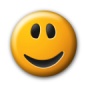 22
2011-11-03
The Extended Report.
If the extended report option was selected, next you’ll see the BASE STATION section.

Here, the components contributing to the base stations’ coordinates are shown in detail. These and the following information are expressed in the ITRF currently in use.
BASE STATION INFORMATION                                                   STATION NAME: p376  a    2 (EOLARESVR_OR2004; Salem, OR  United States)  MONUMENT: NO DOMES NUMBER XYZ  -2469806.7634  -3788348.6049   4482853.4377  MON @ 1997.0000 (M) XYZ        -0.0141         0.0030        -0.0043  VEL (M/YR) NEU        -0.0000         0.0000         0.0083  MON TO ARP (M) NEU         0.0009         0.0009         0.1068  ARP TO L1 PHASE CENTER (M) NEU         0.0002         0.0017         0.1251  ARP TO L2 PHASE CENTER (M) XYZ        -0.1715         0.0365        -0.0523  VEL TIMES 12.1597 YRS XYZ        -0.0032        -0.0049         0.0059  MON TO ARP XYZ        -0.0402        -0.0633         0.0761  ARP TO L1 PHASE CENTER XYZ  -2469806.9782  -3788348.6366   4482853.4674  L1 PHS CEN @ 2009.1596 XYZ         0.0000         0.0000         0.0000  + XYZ ADJUSTMENTS XYZ  -2469806.9782  -3788348.6366   4482853.4674  NEW L1 PHS CEN @ 2009.1596 XYZ  -2469806.9381  -3788348.5733   4482853.3913  NEW ARP @ 2009.1596 XYZ  -2469806.9348  -3788348.5684   4482853.3855  NEW MON @ 2009.1596 LLH  44 56 28.32921  236 53 51.83975    180.9607  NEW L1 PHS CEN @ 2009.1596 LLH  44 56 28.32918  236 53 51.83971    180.8539  NEW ARP @ 2009.1596 LLH  44 56 28.32918  236 53 51.83971    180.8456  NEW MON @ 2009.1596 STATION NAME: mcso  a    1 (MARION CNTY COOP; Salem, Oregon, U.S.A.)  MONUMENT: NO DOMES NUMBER XYZ  -2458668.9460  -3792427.4770   4485327.2930  MON @ 1997.0000 (M) XYZ        -0.0131         0.0018        -0.0047  VEL (M/YR) NEU         0.0000         0.0000         0.0000  MON TO ARP (M) NEU         0.0025         0.0013         0.1065  ARP TO L1 PHASE CENTER (M) NEU        -0.0007         0.0013         0.1254  ARP TO L2 PHASE CENTER (M) XYZ        -0.1593         0.0219        -0.0572  VEL TIMES 12.1597 YRS XYZ         0.0000         0.0000         0.0000  MON TO ARP XYZ        -0.0389        -0.0624         0.0770  ARP TO L1 PHASE CENTER XYZ  -2458669.1442  -3792427.5176   4485327.3129  L1 PHS CEN @ 2009.1596 XYZ        -0.0000        -0.0000        -0.0000  + XYZ ADJUSTMENTS XYZ  -2458669.1442  -3792427.5176   4485327.3129  NEW L1 PHS CEN @ 2009.1596 XYZ  -2458669.1053  -3792427.4551   4485327.2358  NEW ARP @ 2009.1596 XYZ  -2458669.1053  -3792427.4551   4485327.2358  NEW MON @ 2009.1596 LLH  44 58 25.71729  237  2 39.30118     52.9227  NEW L1 PHS CEN @ 2009.1596 LLH  44 58 25.71721  237  2 39.30112     52.8162  NEW ARP @ 2009.1596 LLH  44 58 25.71721  237  2 39.30112     52.8162  NEW MON @ 2009.1596
23
2011-11-03
The Extended Report.
This section includes a priori information.
BASE STATION INFORMATION                                                   STATION NAME: p376  a    2 (EOLARESVR_OR2004; Salem, OR  United States)  MONUMENT: NO DOMES NUMBER XYZ  -2469806.7634  -3788348.6049   4482853.4377  MON @ 1997.0000 (M) XYZ        -0.0141         0.0030        -0.0043  VEL (M/YR) NEU        -0.0000         0.0000         0.0083  MON TO ARP (M) NEU         0.0009         0.0009         0.1068  ARP TO L1 PHASE CENTER (M) NEU         0.0002         0.0017         0.1251  ARP TO L2 PHASE CENTER (M) XYZ        -0.1715         0.0365        -0.0523  VEL TIMES 12.1597 YRS XYZ        -0.0032        -0.0049         0.0059  MON TO ARP XYZ        -0.0402        -0.0633         0.0761  ARP TO L1 PHASE CENTER XYZ  -2469806.9782  -3788348.6366   4482853.4674  L1 PHS CEN @ 2009.1596 XYZ         0.0000         0.0000         0.0000  + XYZ ADJUSTMENTS XYZ  -2469806.9782  -3788348.6366   4482853.4674  NEW L1 PHS CEN @ 2009.1596 XYZ  -2469806.9381  -3788348.5733   4482853.3913  NEW ARP @ 2009.1596 XYZ  -2469806.9348  -3788348.5684   4482853.3855  NEW MON @ 2009.1596 LLH  44 56 28.32921  236 53 51.83975    180.9607  NEW L1 PHS CEN @ 2009.1596 LLH  44 56 28.32918  236 53 51.83971    180.8539  NEW ARP @ 2009.1596 LLH  44 56 28.32918  236 53 51.83971    180.8456  NEW MON @ 2009.1596 STATION NAME: mcso  a    1 (MARION CNTY COOP; Salem, Oregon, U.S.A.)  MONUMENT: NO DOMES NUMBER XYZ  -2458668.9460  -3792427.4770   4485327.2930  MON @ 1997.0000 (M) XYZ        -0.0131         0.0018        -0.0047  VEL (M/YR) NEU         0.0000         0.0000         0.0000  MON TO ARP (M) NEU         0.0025         0.0013         0.1065  ARP TO L1 PHASE CENTER (M) NEU        -0.0007         0.0013         0.1254  ARP TO L2 PHASE CENTER (M) XYZ        -0.1593         0.0219        -0.0572  VEL TIMES 12.1597 YRS XYZ         0.0000         0.0000         0.0000  MON TO ARP XYZ        -0.0389        -0.0624         0.0770  ARP TO L1 PHASE CENTER XYZ  -2458669.1442  -3792427.5176   4485327.3129  L1 PHS CEN @ 2009.1596 XYZ        -0.0000        -0.0000        -0.0000  + XYZ ADJUSTMENTS XYZ  -2458669.1442  -3792427.5176   4485327.3129  NEW L1 PHS CEN @ 2009.1596 XYZ  -2458669.1053  -3792427.4551   4485327.2358  NEW ARP @ 2009.1596 XYZ  -2458669.1053  -3792427.4551   4485327.2358  NEW MON @ 2009.1596 LLH  44 58 25.71729  237  2 39.30118     52.9227  NEW L1 PHS CEN @ 2009.1596 LLH  44 58 25.71721  237  2 39.30112     52.8162  NEW ARP @ 2009.1596 LLH  44 58 25.71721  237  2 39.30112     52.8162  NEW MON @ 2009.1596
STATION NAME: p376  a    2 (EOLARESVR_OR2004; Salem, OR  United States)  MONUMENT: NO DOMES NUMBER XYZ  -2469806.7634  -3788348.6049   4482853.4377  MON @ 1997.0000 (M) XYZ        -0.0141         0.0030        -0.0043  VEL (M/YR) NEU        -0.0000         0.0000         0.0083  MON TO ARP (M) NEU         0.0009         0.0009         0.1068  ARP TO L1 PHASE CENTER (M) NEU         0.0002         0.0017         0.1251  ARP TO L2 PHASE CENTER (M)
24
2011-11-03
The Extended Report.
Computation of the coordinates at the mean epoch of the data.
BASE STATION INFORMATION                                                   STATION NAME: p376  a    2 (EOLARESVR_OR2004; Salem, OR  United States)  MONUMENT: NO DOMES NUMBER XYZ  -2469806.7634  -3788348.6049   4482853.4377  MON @ 1997.0000 (M) XYZ        -0.0141         0.0030        -0.0043  VEL (M/YR) NEU        -0.0000         0.0000         0.0083  MON TO ARP (M) NEU         0.0009         0.0009         0.1068  ARP TO L1 PHASE CENTER (M) NEU         0.0002         0.0017         0.1251  ARP TO L2 PHASE CENTER (M) XYZ        -0.1715         0.0365        -0.0523  VEL TIMES 12.1597 YRS XYZ        -0.0032        -0.0049         0.0059  MON TO ARP XYZ        -0.0402        -0.0633         0.0761  ARP TO L1 PHASE CENTER XYZ  -2469806.9782  -3788348.6366   4482853.4674  L1 PHS CEN @ 2009.1596 XYZ         0.0000         0.0000         0.0000  + XYZ ADJUSTMENTS XYZ  -2469806.9782  -3788348.6366   4482853.4674  NEW L1 PHS CEN @ 2009.1596 XYZ  -2469806.9381  -3788348.5733   4482853.3913  NEW ARP @ 2009.1596 XYZ  -2469806.9348  -3788348.5684   4482853.3855  NEW MON @ 2009.1596 LLH  44 56 28.32921  236 53 51.83975    180.9607  NEW L1 PHS CEN @ 2009.1596 LLH  44 56 28.32918  236 53 51.83971    180.8539  NEW ARP @ 2009.1596 LLH  44 56 28.32918  236 53 51.83971    180.8456  NEW MON @ 2009.1596 STATION NAME: mcso  a    1 (MARION CNTY COOP; Salem, Oregon, U.S.A.)  MONUMENT: NO DOMES NUMBER XYZ  -2458668.9460  -3792427.4770   4485327.2930  MON @ 1997.0000 (M) XYZ        -0.0131         0.0018        -0.0047  VEL (M/YR) NEU         0.0000         0.0000         0.0000  MON TO ARP (M) NEU         0.0025         0.0013         0.1065  ARP TO L1 PHASE CENTER (M) NEU        -0.0007         0.0013         0.1254  ARP TO L2 PHASE CENTER (M) XYZ        -0.1593         0.0219        -0.0572  VEL TIMES 12.1597 YRS XYZ         0.0000         0.0000         0.0000  MON TO ARP XYZ        -0.0389        -0.0624         0.0770  ARP TO L1 PHASE CENTER XYZ  -2458669.1442  -3792427.5176   4485327.3129  L1 PHS CEN @ 2009.1596 XYZ        -0.0000        -0.0000        -0.0000  + XYZ ADJUSTMENTS XYZ  -2458669.1442  -3792427.5176   4485327.3129  NEW L1 PHS CEN @ 2009.1596 XYZ  -2458669.1053  -3792427.4551   4485327.2358  NEW ARP @ 2009.1596 XYZ  -2458669.1053  -3792427.4551   4485327.2358  NEW MON @ 2009.1596 LLH  44 58 25.71729  237  2 39.30118     52.9227  NEW L1 PHS CEN @ 2009.1596 LLH  44 58 25.71721  237  2 39.30112     52.8162  NEW ARP @ 2009.1596 LLH  44 58 25.71721  237  2 39.30112     52.8162  NEW MON @ 2009.1596
XYZ        -0.1715         0.0365        -0.0523  VEL TIMES 12.1597 YRS XYZ        -0.0032        -0.0049         0.0059  MON TO ARP XYZ        -0.0402        -0.0633         0.0761  ARP TO L1 PHASE CENTER XYZ  -2469806.9782  -3788348.6366   4482853.4674  L1 PHS CEN @ 2009.1596
25
2011-11-03
The Extended Report.
And the coordinates at the mean epoch of the data.
BASE STATION INFORMATION                                                   STATION NAME: p376  a    2 (EOLARESVR_OR2004; Salem, OR  United States)  MONUMENT: NO DOMES NUMBER XYZ  -2469806.7634  -3788348.6049   4482853.4377  MON @ 1997.0000 (M) XYZ        -0.0141         0.0030        -0.0043  VEL (M/YR) NEU        -0.0000         0.0000         0.0083  MON TO ARP (M) NEU         0.0009         0.0009         0.1068  ARP TO L1 PHASE CENTER (M) NEU         0.0002         0.0017         0.1251  ARP TO L2 PHASE CENTER (M) XYZ        -0.1715         0.0365        -0.0523  VEL TIMES 12.1597 YRS XYZ        -0.0032        -0.0049         0.0059  MON TO ARP XYZ        -0.0402        -0.0633         0.0761  ARP TO L1 PHASE CENTER XYZ  -2469806.9782  -3788348.6366   4482853.4674  L1 PHS CEN @ 2009.1596 XYZ         0.0000         0.0000         0.0000  + XYZ ADJUSTMENTS XYZ  -2469806.9782  -3788348.6366   4482853.4674  NEW L1 PHS CEN @ 2009.1596 XYZ  -2469806.9381  -3788348.5733   4482853.3913  NEW ARP @ 2009.1596 XYZ  -2469806.9348  -3788348.5684   4482853.3855  NEW MON @ 2009.1596 LLH  44 56 28.32921  236 53 51.83975    180.9607  NEW L1 PHS CEN @ 2009.1596 LLH  44 56 28.32918  236 53 51.83971    180.8539  NEW ARP @ 2009.1596 LLH  44 56 28.32918  236 53 51.83971    180.8456  NEW MON @ 2009.1596 STATION NAME: mcso  a    1 (MARION CNTY COOP; Salem, Oregon, U.S.A.)  MONUMENT: NO DOMES NUMBER XYZ  -2458668.9460  -3792427.4770   4485327.2930  MON @ 1997.0000 (M) XYZ        -0.0131         0.0018        -0.0047  VEL (M/YR) NEU         0.0000         0.0000         0.0000  MON TO ARP (M) NEU         0.0025         0.0013         0.1065  ARP TO L1 PHASE CENTER (M) NEU        -0.0007         0.0013         0.1254  ARP TO L2 PHASE CENTER (M) XYZ        -0.1593         0.0219        -0.0572  VEL TIMES 12.1597 YRS XYZ         0.0000         0.0000         0.0000  MON TO ARP XYZ        -0.0389        -0.0624         0.0770  ARP TO L1 PHASE CENTER XYZ  -2458669.1442  -3792427.5176   4485327.3129  L1 PHS CEN @ 2009.1596 XYZ        -0.0000        -0.0000        -0.0000  + XYZ ADJUSTMENTS XYZ  -2458669.1442  -3792427.5176   4485327.3129  NEW L1 PHS CEN @ 2009.1596 XYZ  -2458669.1053  -3792427.4551   4485327.2358  NEW ARP @ 2009.1596 XYZ  -2458669.1053  -3792427.4551   4485327.2358  NEW MON @ 2009.1596 LLH  44 58 25.71729  237  2 39.30118     52.9227  NEW L1 PHS CEN @ 2009.1596 LLH  44 58 25.71721  237  2 39.30112     52.8162  NEW ARP @ 2009.1596 LLH  44 58 25.71721  237  2 39.30112     52.8162  NEW MON @ 2009.1596
XYZ  -2469806.9782  -3788348.6366   4482853.4674  NEW L1 PHS CEN @ 2009.1596 XYZ  -2469806.9381  -3788348.5733   4482853.3913  NEW ARP @ 2009.1596 XYZ  -2469806.9348  -3788348.5684   4482853.3855  NEW MON @ 2009.1596 LLH  44 56 28.32921  236 53 51.83975    180.9607  NEW L1 PHS CEN @ 2009.1596 LLH  44 56 28.32918  236 53 51.83971    180.8539  NEW ARP @ 2009.1596 LLH  44 56 28.32918  236 53 51.83971    180.8456  NEW MON @ 2009.1596
26
2011-11-03
The Extended Report.
So, if you add thea priori coordinates + ARP TO L1,+ MON TO ARP+ VEL offsets,
you will get the coordinates at the mean epoch of the data, shown here highlighted in yellow, used in the processing.
BASE STATION INFORMATION                                                   STATION NAME: p376  a    2 (EOLARESVR_OR2004; Salem, OR  United States)  MONUMENT: NO DOMES NUMBER XYZ  -2469806.7634  -3788348.6049   4482853.4377  MON @ 1997.0000 (M) XYZ        -0.0141         0.0030        -0.0043  VEL (M/YR) NEU        -0.0000         0.0000         0.0083  MON TO ARP (M) NEU         0.0009         0.0009         0.1068  ARP TO L1 PHASE CENTER (M) NEU         0.0002         0.0017         0.1251  ARP TO L2 PHASE CENTER (M) XYZ        -0.1715         0.0365        -0.0523  VEL TIMES 12.1597 YRS XYZ        -0.0032        -0.0049         0.0059  MON TO ARP XYZ        -0.0402        -0.0633         0.0761  ARP TO L1 PHASE CENTER XYZ  -2469806.9782  -3788348.6366   4482853.4674  L1 PHS CEN @ 2009.1596 XYZ         0.0000         0.0000         0.0000  + XYZ ADJUSTMENTS XYZ  -2469806.9782  -3788348.6366   4482853.4674  NEW L1 PHS CEN @ 2009.1596 XYZ  -2469806.9381  -3788348.5733   4482853.3913  NEW ARP @ 2009.1596 XYZ  -2469806.9348  -3788348.5684   4482853.3855  NEW MON @ 2009.1596 LLH  44 56 28.32921  236 53 51.83975    180.9607  NEW L1 PHS CEN @ 2009.1596 LLH  44 56 28.32918  236 53 51.83971    180.8539  NEW ARP @ 2009.1596 LLH  44 56 28.32918  236 53 51.83971    180.8456  NEW MON @ 2009.1596 STATION NAME: mcso  a    1 (MARION CNTY COOP; Salem, Oregon, U.S.A.)  MONUMENT: NO DOMES NUMBER XYZ  -2458668.9460  -3792427.4770   4485327.2930  MON @ 1997.0000 (M) XYZ        -0.0131         0.0018        -0.0047  VEL (M/YR) NEU         0.0000         0.0000         0.0000  MON TO ARP (M) NEU         0.0025         0.0013         0.1065  ARP TO L1 PHASE CENTER (M) NEU        -0.0007         0.0013         0.1254  ARP TO L2 PHASE CENTER (M) XYZ        -0.1593         0.0219        -0.0572  VEL TIMES 12.1597 YRS XYZ         0.0000         0.0000         0.0000  MON TO ARP XYZ        -0.0389        -0.0624         0.0770  ARP TO L1 PHASE CENTER XYZ  -2458669.1442  -3792427.5176   4485327.3129  L1 PHS CEN @ 2009.1596 XYZ        -0.0000        -0.0000        -0.0000  + XYZ ADJUSTMENTS XYZ  -2458669.1442  -3792427.5176   4485327.3129  NEW L1 PHS CEN @ 2009.1596 XYZ  -2458669.1053  -3792427.4551   4485327.2358  NEW ARP @ 2009.1596 XYZ  -2458669.1053  -3792427.4551   4485327.2358  NEW MON @ 2009.1596 LLH  44 58 25.71729  237  2 39.30118     52.9227  NEW L1 PHS CEN @ 2009.1596 LLH  44 58 25.71721  237  2 39.30112     52.8162  NEW ARP @ 2009.1596 LLH  44 58 25.71721  237  2 39.30112     52.8162  NEW MON @ 2009.1596
XYZ  -2469806.7634  -3788348.6049   4482853.4377  MON @ 1997.0000 (M)
XYZ        -0.1715         0.0365        -0.0523  VEL TIMES 12.1597 YRS
XYZ        -0.0032        -0.0049         0.0059  MON TO ARP
XYZ        -0.0402        -0.0633         0.0761  ARP TO L1 PHASE CENTER
XYZ  -2469806.9782  -3788348.6366   4482853.4674  L1 PHS CEN @ 2009.1596
27
2011-11-03
The Extended Report.
REMOTE STATION INFORMATION                                                   STATION NAME: corv       1  MONUMENT: NO DOMES NUMBER XYZ  -2498423.7849  -3802820.9571   4454737.7025  MON @ 2009.1595 (M) NEU        -0.0014         0.0010         1.5210  MON TO ARP (M) NEU         0.0014        -0.0010         0.1089  ARP TO L1 PHASE CENTER (M) NEU         0.0010         0.0005         0.1274  ARP TO L2 PHASE CENTER (M) XYZ        -0.5945        -0.9067         1.0667  MON TO ARP XYZ        -0.0429        -0.0635         0.0774  ARP TO L1 PHASE CENTER XYZ  -2498424.4223  -3802821.9273   4454738.8466  L1 PHS CEN @ 2009.1596 BASELINE NAME:   p376  corv XYZ         0.4450         1.0132        -0.9754  + XYZ ADJUSTMENTS XYZ  -2498423.9773  -3802820.9141   4454737.8713  NEW L1 PHS CEN @ 2009.1596 XYZ  -2498423.9344  -3802820.8506   4454737.7938  NEW ARP @ 2009.1596 XYZ  -2498423.3399  -3802819.9439   4454736.7271  NEW MON @ 2009.1596 LLH  44 35  7.92601  236 41 43.42229    107.2518  NEW L1 PHS CEN @ 2009.1596 LLH  44 35  7.92597  236 41 43.42234    107.1429  NEW ARP @ 2009.1596 LLH  44 35  7.92601  236 41 43.42229    105.6219  NEW MON @ 2009.1596 BASELINE NAME:   mcso  corv XYZ         0.4343         1.0202        -0.9746  + XYZ ADJUSTMENTS XYZ  -2498423.9880  -3802820.9071   4454737.8721  NEW L1 PHS CEN @ 2009.1596 XYZ  -2498423.9451  -3802820.8436   4454737.7946  NEW ARP @ 2009.1596 XYZ  -2498423.3506  -3802819.9369   4454736.7279  NEW MON @ 2009.1596 LLH  44 35  7.92603  236 41 43.42171    107.2523  NEW L1 PHS CEN @ 2009.1596 LLH  44 35  7.92599  236 41 43.42176    107.1434  NEW ARP @ 2009.1596 LLH  44 35  7.92603  236 41 43.42171    105.6224  NEW MON @ 2009.1596 BASELINE NAME:   stay  corv XYZ         0.4437         1.0153        -0.9543  + XYZ ADJUSTMENTS XYZ  -2498423.9786  -3802820.9120   4454737.8923  NEW L1 PHS CEN @ 2009.1596 XYZ  -2498423.9357  -3802820.8485   4454737.8149  NEW ARP @ 2009.1596 XYZ  -2498423.3412  -3802819.9418   4454736.7482  NEW MON @ 2009.1596 LLH  44 35  7.92653  236 41 43.42219    107.2658  NEW L1 PHS CEN @ 2009.1596 LLH  44 35  7.92648  236 41 43.42224    107.1569  NEW ARP @ 2009.1596 LLH  44 35  7.92653  236 41 43.42219    105.6359  NEW MON @ 2009.1596
Next are summaries of the solutions relative to each base station.

We’ll discuss this a few minutes, but, for now, simply be aware that OPUS “solves” each baseline separately, then compares and averages these results to create the report.
28
2011-11-03
The Extended Report.
REMOTE STATION INFORMATION                                                   STATION NAME: corv       1  MONUMENT: NO DOMES NUMBER XYZ  -2498423.7849  -3802820.9571   4454737.7025  MON @ 2009.1595 (M) NEU        -0.0014         0.0010         1.5210  MON TO ARP (M) NEU         0.0014        -0.0010         0.1089  ARP TO L1 PHASE CENTER (M) NEU         0.0010         0.0005         0.1274  ARP TO L2 PHASE CENTER (M) XYZ        -0.5945        -0.9067         1.0667  MON TO ARP XYZ        -0.0429        -0.0635         0.0774  ARP TO L1 PHASE CENTER XYZ  -2498424.4223  -3802821.9273   4454738.8466  L1 PHS CEN @ 2009.1596 BASELINE NAME:   p376  corv XYZ         0.4450         1.0132        -0.9754  + XYZ ADJUSTMENTS XYZ  -2498423.9773  -3802820.9141   4454737.8713  NEW L1 PHS CEN @ 2009.1596 XYZ  -2498423.9344  -3802820.8506   4454737.7938  NEW ARP @ 2009.1596 XYZ  -2498423.3399  -3802819.9439   4454736.7271  NEW MON @ 2009.1596 LLH  44 35  7.92601  236 41 43.42229    107.2518  NEW L1 PHS CEN @ 2009.1596 LLH  44 35  7.92597  236 41 43.42234    107.1429  NEW ARP @ 2009.1596 LLH  44 35  7.92601  236 41 43.42229    105.6219  NEW MON @ 2009.1596 BASELINE NAME:   mcso  corv XYZ         0.4343         1.0202        -0.9746  + XYZ ADJUSTMENTS XYZ  -2498423.9880  -3802820.9071   4454737.8721  NEW L1 PHS CEN @ 2009.1596 XYZ  -2498423.9451  -3802820.8436   4454737.7946  NEW ARP @ 2009.1596 XYZ  -2498423.3506  -3802819.9369   4454736.7279  NEW MON @ 2009.1596 LLH  44 35  7.92603  236 41 43.42171    107.2523  NEW L1 PHS CEN @ 2009.1596 LLH  44 35  7.92599  236 41 43.42176    107.1434  NEW ARP @ 2009.1596 LLH  44 35  7.92603  236 41 43.42171    105.6224  NEW MON @ 2009.1596 BASELINE NAME:   stay  corv XYZ         0.4437         1.0153        -0.9543  + XYZ ADJUSTMENTS XYZ  -2498423.9786  -3802820.9120   4454737.8923  NEW L1 PHS CEN @ 2009.1596 XYZ  -2498423.9357  -3802820.8485   4454737.8149  NEW ARP @ 2009.1596 XYZ  -2498423.3412  -3802819.9418   4454736.7482  NEW MON @ 2009.1596 LLH  44 35  7.92653  236 41 43.42219    107.2658  NEW L1 PHS CEN @ 2009.1596 LLH  44 35  7.92648  236 41 43.42224    107.1569  NEW ARP @ 2009.1596 LLH  44 35  7.92653  236 41 43.42219    105.6359  NEW MON @ 2009.1596
Here we see the best guess for “my” site’s a priori information. Thisis based upon the information I provided when I uploaded the data file to OPUS-S and a crude point position solution. Remember that these are also in the ITRF.
STATION NAME: corv       1  MONUMENT: NO DOMES NUMBER XYZ  -2498423.7849  -3802820.9571   4454737.7025  MON @ 2009.1595 (M) NEU        -0.0014         0.0010         1.5210  MON TO ARP (M) NEU         0.0014        -0.0010         0.1089  ARP TO L1 PHASE CENTER (M) NEU         0.0010         0.0005         0.1274  ARP TO L2 PHASE CENTER (M) XYZ        -0.5945        -0.9067         1.0667  MON TO ARP XYZ        -0.0429        -0.0635         0.0774  ARP TO L1 PHASE CENTER XYZ  -2498424.4223  -3802821.9273   4454738.8466  L1 PHS CEN @ 2009.1596
29
2011-11-03
The Extended Report.
REMOTE STATION INFORMATION                                                   STATION NAME: corv       1  MONUMENT: NO DOMES NUMBER XYZ  -2498423.7849  -3802820.9571   4454737.7025  MON @ 2009.1595 (M) NEU        -0.0014         0.0010         1.5210  MON TO ARP (M) NEU         0.0014        -0.0010         0.1089  ARP TO L1 PHASE CENTER (M) NEU         0.0010         0.0005         0.1274  ARP TO L2 PHASE CENTER (M) XYZ        -0.5945        -0.9067         1.0667  MON TO ARP XYZ        -0.0429        -0.0635         0.0774  ARP TO L1 PHASE CENTER XYZ  -2498424.4223  -3802821.9273   4454738.8466  L1 PHS CEN @ 2009.1596 BASELINE NAME:   p376  corv XYZ         0.4450         1.0132        -0.9754  + XYZ ADJUSTMENTS XYZ  -2498423.9773  -3802820.9141   4454737.8713  NEW L1 PHS CEN @ 2009.1596 XYZ  -2498423.9344  -3802820.8506   4454737.7938  NEW ARP @ 2009.1596 XYZ  -2498423.3399  -3802819.9439   4454736.7271  NEW MON @ 2009.1596 LLH  44 35  7.92601  236 41 43.42229    107.2518  NEW L1 PHS CEN @ 2009.1596 LLH  44 35  7.92597  236 41 43.42234    107.1429  NEW ARP @ 2009.1596 LLH  44 35  7.92601  236 41 43.42229    105.6219  NEW MON @ 2009.1596 BASELINE NAME:   mcso  corv XYZ         0.4343         1.0202        -0.9746  + XYZ ADJUSTMENTS XYZ  -2498423.9880  -3802820.9071   4454737.8721  NEW L1 PHS CEN @ 2009.1596 XYZ  -2498423.9451  -3802820.8436   4454737.7946  NEW ARP @ 2009.1596 XYZ  -2498423.3506  -3802819.9369   4454736.7279  NEW MON @ 2009.1596 LLH  44 35  7.92603  236 41 43.42171    107.2523  NEW L1 PHS CEN @ 2009.1596 LLH  44 35  7.92599  236 41 43.42176    107.1434  NEW ARP @ 2009.1596 LLH  44 35  7.92603  236 41 43.42171    105.6224  NEW MON @ 2009.1596 BASELINE NAME:   stay  corv XYZ         0.4437         1.0153        -0.9543  + XYZ ADJUSTMENTS XYZ  -2498423.9786  -3802820.9120   4454737.8923  NEW L1 PHS CEN @ 2009.1596 XYZ  -2498423.9357  -3802820.8485   4454737.8149  NEW ARP @ 2009.1596 XYZ  -2498423.3412  -3802819.9418   4454736.7482  NEW MON @ 2009.1596 LLH  44 35  7.92653  236 41 43.42219    107.2658  NEW L1 PHS CEN @ 2009.1596 LLH  44 35  7.92648  236 41 43.42224    107.1569  NEW ARP @ 2009.1596 LLH  44 35  7.92653  236 41 43.42219    105.6359  NEW MON @ 2009.1596
In the associated “blocks”, the estimated adjustment and resulting coordinates from each baseline solution are shown.
BASELINE NAME:   p376  corv XYZ         0.4450         1.0132        -0.9754  + XYZ ADJUSTMENTS XYZ  -2498423.9773  -3802820.9141   4454737.8713  NEW L1 PHS CEN @ 2009.1596 XYZ  -2498423.9344  -3802820.8506   4454737.7938  NEW ARP @ 2009.1596 XYZ  -2498423.3399  -3802819.9439   4454736.7271  NEW MON @ 2009.1596 LLH  44 35  7.92601  236 41 43.42229    107.2518  NEW L1 PHS CEN @ 2009.1596 LLH  44 35  7.92597  236 41 43.42234    107.1429  NEW ARP @ 2009.1596 LLH  44 35  7.92601  236 41 43.42229    105.6219  NEW MON @ 2009.1596
30
2011-11-03
The Extended Report.
REMOTE STATION INFORMATION                                                   STATION NAME: corv       1  MONUMENT: NO DOMES NUMBER XYZ  -2498423.7849  -3802820.9571   4454737.7025  MON @ 2009.1595 (M) NEU        -0.0014         0.0010         1.5210  MON TO ARP (M) NEU         0.0014        -0.0010         0.1089  ARP TO L1 PHASE CENTER (M) NEU         0.0010         0.0005         0.1274  ARP TO L2 PHASE CENTER (M) XYZ        -0.5945        -0.9067         1.0667  MON TO ARP XYZ        -0.0429        -0.0635         0.0774  ARP TO L1 PHASE CENTER XYZ  -2498424.4223  -3802821.9273   4454738.8466  L1 PHS CEN @ 2009.1596 BASELINE NAME:   p376  corv XYZ         0.4450         1.0132        -0.9754  + XYZ ADJUSTMENTS XYZ  -2498423.9773  -3802820.9141   4454737.8713  NEW L1 PHS CEN @ 2009.1596 XYZ  -2498423.9344  -3802820.8506   4454737.7938  NEW ARP @ 2009.1596 XYZ  -2498423.3399  -3802819.9439   4454736.7271  NEW MON @ 2009.1596 LLH  44 35  7.92601  236 41 43.42229    107.2518  NEW L1 PHS CEN @ 2009.1596 LLH  44 35  7.92597  236 41 43.42234    107.1429  NEW ARP @ 2009.1596 LLH  44 35  7.92601  236 41 43.42229    105.6219  NEW MON @ 2009.1596 BASELINE NAME:   mcso  corv XYZ         0.4343         1.0202        -0.9746  + XYZ ADJUSTMENTS XYZ  -2498423.9880  -3802820.9071   4454737.8721  NEW L1 PHS CEN @ 2009.1596 XYZ  -2498423.9451  -3802820.8436   4454737.7946  NEW ARP @ 2009.1596 XYZ  -2498423.3506  -3802819.9369   4454736.7279  NEW MON @ 2009.1596 LLH  44 35  7.92603  236 41 43.42171    107.2523  NEW L1 PHS CEN @ 2009.1596 LLH  44 35  7.92599  236 41 43.42176    107.1434  NEW ARP @ 2009.1596 LLH  44 35  7.92603  236 41 43.42171    105.6224  NEW MON @ 2009.1596 BASELINE NAME:   stay  corv XYZ         0.4437         1.0153        -0.9543  + XYZ ADJUSTMENTS XYZ  -2498423.9786  -3802820.9120   4454737.8923  NEW L1 PHS CEN @ 2009.1596 XYZ  -2498423.9357  -3802820.8485   4454737.8149  NEW ARP @ 2009.1596 XYZ  -2498423.3412  -3802819.9418   4454736.7482  NEW MON @ 2009.1596 LLH  44 35  7.92653  236 41 43.42219    107.2658  NEW L1 PHS CEN @ 2009.1596 LLH  44 35  7.92648  236 41 43.42224    107.1569  NEW ARP @ 2009.1596 LLH  44 35  7.92653  236 41 43.42219    105.6359  NEW MON @ 2009.1596
Near the top, in light blue, you can see the pieces need to compute the estimated (NEW) L1 phase center.

Below, in light green, are the three estimates from the each baseline.
XYZ  -2498424.4223  -3802821.9273   4454738.8466  L1 PHS CEN @ 2009.1596
XYZ         0.4450         1.0132        -0.9754  + XYZ ADJUSTMENTS
XYZ  -2498423.9773  -3802820.9141   4454737.8713  NEW L1 PHS CEN @ 2009.1596
XYZ  -2498423.3399  -3802819.9439   4454736.7271  NEW MON @ 2009.1596
XYZ  -2498423.3506  -3802819.9369   4454736.7279  NEW MON @ 2009.1596
XYZ  -2498423.3412  -3802819.9418   4454736.7482  NEW MON @ 2009.1596
31
2011-11-03
The Extended Report.
G-FILES                                          Axx2009 228   9 228B2009 228 5 0   9 228 659 1 page5 v0909.08IGS     226 1 2 27NGS   2010 7 9IFDDFXIant_info.003        NGS   20100616C00090001  286164051   30  144713755   32  281166583   28 X0599ACORVX0599AP376D  1  2  9032521  1  3 -2281991  2  3 -5618980 Axx2009 228   9 228B2009 228 5 0   9 228 659 1 page5 v0909.08IGS     226 1 2 27NGS   2010 7 9IFDDFXIant_info.003        NGS   20100616C00090002  397542453   32  103924818   30  305905079   27 X0599ACORVX0599AMCSOD  1  2  8318045  1  3 -1709106  2  3 -6334467 Axx2009 228   9 228B2009 228 5 0   9 228 659 1 page5 v0909.08IGS     226 1 2 27NGS   2010 7 9IFDDFXIant_info.003        NGS   20100616C00090003  425824609   35  -48539879   22  193670380   18 X0599ACORVX0599ASTAYD  1  2  6847311  1  3 -1553171  2  3 -7047523
Following the baseline information are some Bluebook records…
32
2011-11-03
The Extended Report.
POST-FIT RMS BY SATELLITE VS. BASELINE
                                                        
            OVERALL     03     06     07     08     10     13     16     19
 p376-corv|  0.009  0.010  0.016    ...  0.007  0.014  0.005  0.015  0.009
                20     23     25     27     28
 p376-corv|    ...  0.008  0.005    ...  0.010                           

            OVERALL     03     06     07     08     10     13     16     19
 mcso-corv|  0.009  0.010  0.014    ...  0.010  0.011  0.006  0.015  0.012
                20     23     25     27     28
 mcso-corv|    ...  0.008  0.005    ...  0.010                           

            OVERALL     03     06     07     08     10     13     16     19
 stay-corv|  0.010  0.014  0.016    ...  0.009  0.014  0.006  0.013  0.012
                20     23     25     27     28
 stay-corv|    ...  0.011  0.005    ...  0.012                           

                        OBS BY SATELLITE VS. BASELINE
                                                    
            OVERALL     03     06     07     08     10     13     16     19
 p376-corv|   2000    238    237    ...    238    169    238     99    187
                20     23     25     27     28
 p376-corv|    ...    227    238    ...    129                           
            OVERALL     03     06     07     08     10     13     16     19
 mcso-corv|   1973    238    234    ...    238    169    238     93    185
                20     23     25     27     28
 mcso-corv|    ...    211    238    ...    129                           
            OVERALL     03     06     07     08     10     13     16     19
 stay-corv|   2011    238    238    ...    238    169    238     99    199
                20     23     25     27     28
 stay-corv|    ...    229    238    ...    125
Following the Bluebook information are solution statistics and observation counts in tabular form ordered by satellite (rows) and baseline (columns)…
33
2011-11-03
The Extended Report.
These tables can be a challenge to read, especially for longer data spans, because the lines wrap in the standard 80-column format. Here’s the same table without line-wrapping and with the extra header lines removed.
POST-FIT RMS BY SATELLITE VS. BASELINE
                                                        
            OVERALL     03     06     07     08     10     13     16     19    20     23     25     27     28
 p376-corv|   0.009  0.010  0.016    ...  0.007  0.014  0.005  0.015  0.009   ...  0.008  0.005    ...  0.010
 mcso-corv|   0.009  0.010  0.014    ...  0.010  0.011  0.006  0.015  0.012   ...  0.008  0.005    ...  0.010
 stay-corv|   0.010  0.014  0.016    ...  0.009  0.014  0.006  0.013  0.01    ...  0.011  0.005    ...  0.012     

                        OBS BY SATELLITE VS. BASELINE
                                                    
            OVERALL     03     06     07     08     10     13     16     19    20     23     25     27     28
 p376-corv|    2000    238    237    ...    238    169    238     99    187   ...    227    238    ...    129
 mcso-corv|    1973    238    234    ...    238    169    238     93    185   ...    211    238    ...    129
 stay-corv|    2011    238    238    ...    238    169    238     99    199   ...    229    238    ...    125
34
2011-11-03
The Extended Report.
Covariance Matrix for the xyz OPUS Position (meters^2).
    0.0000069978     0.0000004873    -0.0000000972
    0.0000004873     0.0000053511    -0.0000002879
   -0.0000000972    -0.0000002879     0.0000040822

 Covariance Matrix for the enu OPUS Position (meters^2).
    0.0000060540     0.0000007189    -0.0000006244
    0.0000007189     0.0000048712    -0.0000010998
   -0.0000006244    -0.0000010998     0.0000055059

 Horizontal network accuracy =    0.00573 meters.
 Vertical network accuracy   =    0.00460 meters.
Next are covariance matrices for the XYZ and NEU vectors, and the network horizontal 
and vertical accuracy…

The network horizontal and vertical accuracies are a relatively new addition and will become the standard in the future.

Because of the way OPUS-S works (now), these values are derived from empirically determined relationships in the CORS network plus statistics from the individual baseline solutions.
35
2011-11-03
The Extended Report.
Derivation of NAD 83 vector components

 
  Position of reference station ARP in NAD_83(CORS96)(EPOCH:2002.0000).
                  Xa(m)           Ya(m)           Za(m)
       P376  -2469806.16816  -3788349.79220   4482853.31622    2002.00
       MCSO  -2458668.34414  -3792428.66602   4485327.16392    2002.00
       STAY  -2455840.11392  -3807675.15002   4474103.71103    2002.00
 
  Position of reference station monument in NAD_83(CORS96)(EPOCH:2002.0000).
                  Xr(m)           Yr(m)           Zr(m)
       P376  -2469806.16496  -3788349.78730   4482853.31032    2002.00
       MCSO  -2458668.34414  -3792428.66602   4485327.16392    2002.00
       STAY  -2455840.11392  -3807675.15002   4474103.71103    2002.00
 
  Velocity of reference station monument in NAD_83(CORS96)(EPOCH:2002.0000).
                  Vx (m/yr)       Vy (m/yr)       Vz (m/yr)
       P376         0.00440         0.00380         0.00560
       MCSO         0.00550         0.00260         0.00520
       STAY         0.00460         0.00290         0.00490
 
  Vectors from unknown station monument to reference station monument
  in NAD_83(CORS96)(EPOCH:2002.0000).
                Xr-X= DX(m)     Yr-Y= DY(m)     Zr-Z= DZ(m)
       P376     28616.43804     14471.37170     28116.64932    2002.00
       MCSO     39754.25886     10392.49298     30590.50292    2002.00
       STAY     42582.48908     -4853.99102     19367.05003    2002.00
Additional information 
related to the derivation 
of NAD_83(CORS96) 
vector components…

You’ll see four “blocks”: 
the reference sites’ ARP 
and MON coordinates, 
their velocities and the 
solution vector 
components all expressed in the NAD 83(CORS96) frame.
36
2011-11-03
The Extended Report.
STATE PLANE COORDINATES - International Foot
         SPC (3601    OR N)
Northing (Y) [feet]         347675.719
Easting  (X) [feet]        7471572.725
Convergence  [degrees]     -1.98897513
Point Scale                 0.99994603
Combined Factor             0.99992941
The state plane coordinates expressed using the international foot rather than meters …
37
2011-11-03
The Extended Report.
STATE PLANE COORDINATES - International Foot
         SPC (3601    OR N)
Northing (Y) [feet]         347675.719
Easting  (X) [feet]        7471572.725
Convergence  [degrees]     -1.98897513
Point Scale                 0.99994603
Combined Factor             0.99992941
And, finally, the ortho-
metric height derived 
using the USGG2009 
geoid model. The USGG2009 is a “true” geoid model based upon satellite and other space geodesy techniques. This will become the standard in the future.

For more information, visit the USGG2009 home page at http://www.ngs.noaa.gov/GEOID/USGG2009/.
38
2011-11-03
Back To Our Quick Example.
If you’re uncomfortable with your results (we’re not, but speaking hypothetically), check your data first.
Your hardware manufacturer may provide QC software.
Use third-party software such as TEQC.Estes and Meertens, “TEQC: The Multi-Purpose Toolkit for GPS/GLONASS Data”, 1999,GPS Solutions, 3, 1, 42-49.
Resubmit  requesting the extended report.

If you’re still uncomfortable, consider checking the CORS used in the OPUS processing. The performance of the CORS is reflected in your results.
39
2011-11-03
Back To Our Quick Example.
The CORS selected as reference sites are listed towards the bottom of the standard report.

OPUS examined the available sites and selected P376, MCSO and STAY.
USER: mark.schenewerk@noaa.gov                DATE: March 31, 2010RINEX FILE: corv059f.09o                            TIME: 19:43:42 UTC  SOFTWARE: page5  0909.08 master40.pl 081023      START: 2009/02/28  05:00:00 EPHEMERIS: igs15206.eph [precise]                  STOP: 2009/02/28  06:59:00  NAV FILE: brdc0590.09n                        OBS USED:  5984 /  6181   :  97%  ANT NAME: ASH700936C_M    NONE             # FIXED AMB:    31 /    31   : 100%ARP HEIGHT: 1.521                            OVERALL RMS: 0.009(m) REF FRAME: NAD_83(CORS96)(EPOCH:2002.0000)            ITRF00 (EPOCH:2009.1596)               X:     -2498422.603(m)   0.011(m)          -2498423.344(m)   0.011(m)         Y:     -3802821.159(m)   0.007(m)          -3802819.941(m)   0.007(m)         Z:      4454736.661(m)   0.021(m)           4454736.734(m)   0.021(m)       LAT:   44 35  7.91060      0.016(m)        44 35  7.92618      0.016(m)     E LON:  236 41 43.48046      0.013(m)       236 41 43.42207      0.013(m)     W LON:  123 18 16.51954      0.013(m)       123 18 16.57793      0.013(m)    EL HGT:          106.011(m)   0.014(m)               105.627(m)   0.014(m) ORTHO HGT:          128.542(m)   0.020(m) [NAVD88 (Computed using GEOID09)]                        UTM COORDINATES    STATE PLANE COORDINATES                         UTM (Zone 10)         SPC (3601 OR N)Northing (Y) [meters]     4936954.909           105971.559Easting (X)  [meters]      475821.304          2277335.367Convergence  [degrees]    -0.21381419          -1.98897513Point Scale                0.99960719           0.99994603Combined Factor            0.99959057           0.99992941US NATIONAL GRID DESIGNATOR: 10TDQ7582136954(NAD 83)                              BASE STATIONS USEDPID       DESIGNATION                        LATITUDE    LONGITUDE DISTANCE(m)DH4503 P376 EOLARESVR_OR2004 CORS ARP      N445628.313 W1230608.100   42648.2DE6258 MCSO MARION CNTY COOP CORS ARP      N445825.701 W1225720.639   51226.8DG5352 STAY STAYTON COOP CORS ARP          N444950.530 W1224915.036   47030.9
BASE STATIONS USEDPID       DESIGNATION                        LATITUDE    LONGITUDE DISTANCE(m)DH4503 P376 EOLARESVR_OR2004 CORS ARP      N445628.313 W1230608.100   42648.2DE6258 MCSO MARION CNTY COOP CORS ARP      N445825.701 W1225720.639   51226.8DG5352 STAY STAYTON COOP CORS ARP          N444950.530 W1224915.036   47030.9
40
2011-11-03
Back To Our Quick Example.
Shown are the positions of P376, MCSO and STAY relative to our “test” site, CORV.

A similar, interactive map can be foundunder the CORS linkat the NGS web site. http://www.ngs.noaa.gov/CORS/
41
2011-11-03
Back To Our Quick Example.
The NGS monitors the CORS data daily and provides summaries of those results.

Site logs and coordinate time series for the CORS can be accessed throughthe Logfiles option underthe CORS Site Metadata.
http://www.ngs.noaa.gov/CORS/logfiles/
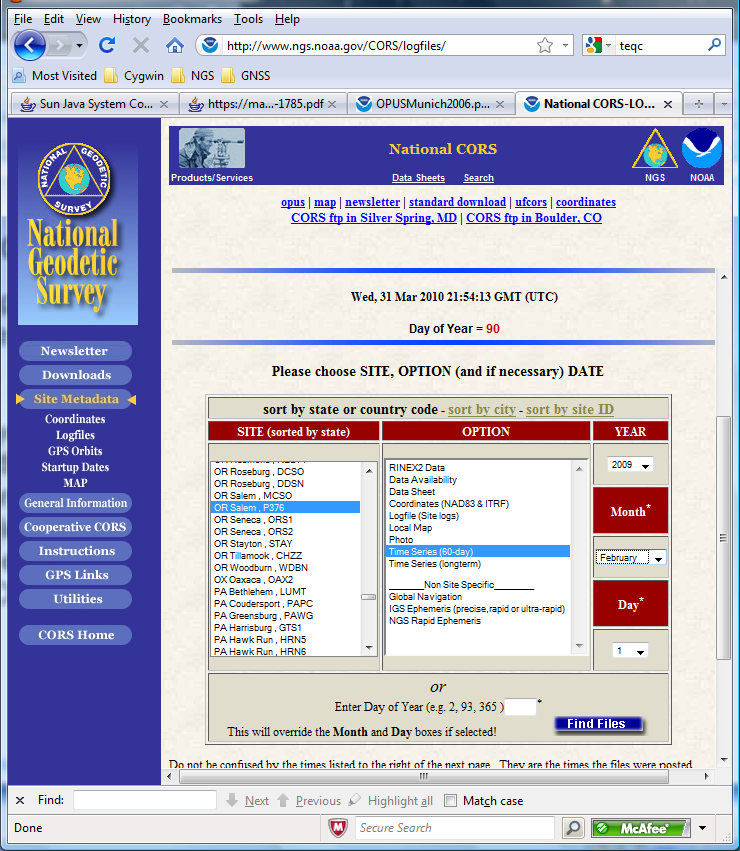 42
2011-11-03
Back To Our Quick Example.
Looking at the 60-day time-series for each CORS, we discover that the P376 data for the this day happens to be the last before an extended gap.
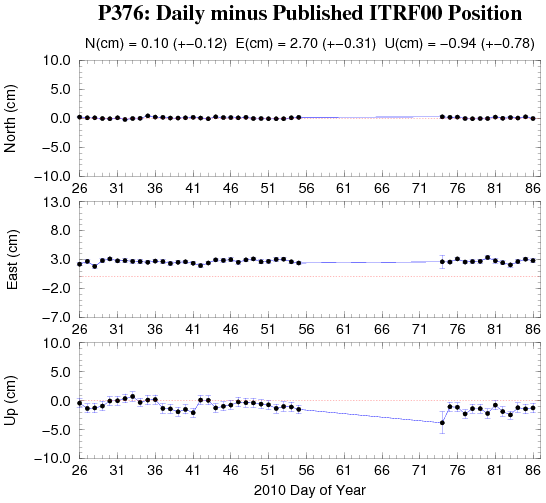 43
2011-11-03
Back To Our Quick Example.
Although this site and the results appears fine otherwise, we may want to consider digging a little deeper.

Possible next steps in evaluating this CORS are:
Resubmit  requesting the extended report. 
Review the P376 site log.
Resubmit excluding P376.
44
2011-11-03
How Does OPUS-S Work?
The primary steps of OPUS-S processing are:

Prepare and quality control the submitted data.
Estimate a crude point-position using TEQC.
Compute distances to every available CORS.
Select the three “best” CORS based upon:
Being closest to the user’s site.
Having common satellite visibility with the user data.
Having more than 80% of the possible data available.
Having low multipath measures.
Complete the single-baseline processing using PAGES.
Check the solution quality and replace a CORS if needed.
Generate and email the report to the user.
45
2011-11-03
How Does OPUS-S Work?
OPUS-S uses PAGES for data processing.

PAGES is a state-of-the-art processing engine developed by the NGS.

Besides OPUS-S, PAGES is used for orbit production, reference frame definition, network monitoring and many other GPS data processing tasks.

http://www.ngs.noaa.gov/GRD/GPS/DOC/toc.html
http://igscb.jpl.nasa.gov/igscb/center/analysis/noaa.acn
46
2011-11-03
How Does OPUS-S Work?
OPUS-S modeling highlights:

Satellite coordinates from the International GNSS Service (IGS) precise ephemerides. http://igscb.jpl.nasa.gov/components/usage.html.
CORS coordinates and hardware histories from the NGS site information data base.
Receiver antenna phase center offsets and variations from the NGS absolute antenna model data base. http://www.ngs.noaa.gov/ANTCAL/.
International Earth Rotation Service (IERS) 2003 solid Earth tide model.http://www.iers.org/nn_11216/IERS/EN/Publications/TechnicalNotes/tn32.html.
Surface met from a climatological model.Boehm et al., “Short Note: A global model of pressure and temperature for geodetic applications”,J. Geod., 2007.
47
2011-11-03
How Does OPUS-S Work?
OPUS-S processing highlights:

Everything is “done” in the International Terrestrial Reference Frame (ITRF).
SV coordinates are held rigidly fixed.
CORS coordinates are heavily constrained.
Neutral atmosphere (tropo) dry component modeled.
Neutral atmosphere (tropo) wet component estimated.
Double-differenced, ion-free carrier phase observable.
Carrier phase ambiguities are fixed to their integer values where possible; float ambiguities are estimated otherwise.
Individual baselines are processed and the results combined generating mean coordinates and peak-to-peak uncertainties.
48
2011-11-03
How Does OPUS-S Work?
Some thoughts on phase ambiguity integer fixing.

The ambiguities, (charged and neutral) atmosphere delays and station heights strongly alias into each other.

There are really only two ways to “break” this aliasing:
Introduce more data.
Introduce additional information.
49
2011-11-03
How Does OPUS-S Work?
OPUS-S uses the former strategy.

Depending upon the circumstances, 1- to 2-hours of observations are sufficient to decorrelate the ambiguities, atmosphere and heights allowing reliable estimation of all. Thus the requirement for a minimum of 2-hours in OPUS-S.

As an aside, be aware that while simply having more data helps, it is actually the change in orientation of the satellites over the data span that forces the decorrelation.
50
2011-11-03
OPUS-S Uploads By Month.
Shown here are the monthly upload counts to OPUS-S. 

Submissions to OPUS-S comprise anon-trivial percentage of all “hits” on the NGS web sites.
Valid as of 2010-03-30. Values before January, 2005 are approximate.
51
2011-11-03
OPUS-RS. . . . . . . rapid-static processing
A Little OPUS-RS History.
The OPUS-RS Interface.
How Good Can I Do With OPUS-RS?
A Quick Example (cont.).
The Extended Report (cont.).
How Does OPUS-RS Work?
OPUS-S and OPUS-RS Uploads By Month.
52
2011-11-03
A Little OPUS-RS History
Although successful, OPUS obviously does not satisfy the needs of all users. Discussions with the user community about future development began almost immediately after OPUS was made public.

These early discussions clearly indicated that the most desired enhancement would be a tool capable of producing a similar quality result from a shorter data span.
53
2011-11-03
A Little OPUS-RS History
Work by several groups demonstrated that reliably producing results of similar quality to OPUS from shorter data spans was possible.

Collaboration between the NGS and the Satellite Positioning and Inertial Navigation (SPIN) group at The Ohio State University enabled Schwarz (DST) to implement a new processing engine capable of generating those results.

In early 2007, OPUS-RS was made publically available after its own trial period. To better delineate uses, the original OPUS processing stream was renamed OPUS-S.
54
2011-11-03
The OPUS-RS Interface.
With OPUS-RS, the beautiful simplicity remained. In fact the entry form is the same as for OPUS-S. The user provides:
Their email address.
An antenna type.
The vertical offset to the ARP.
15-minutes to 2-hours of GPS L1 + L2 data.

The user receives:
Coordinates accurate to a few centimeters.
55
2011-11-03
The OPUS-RS Interface.
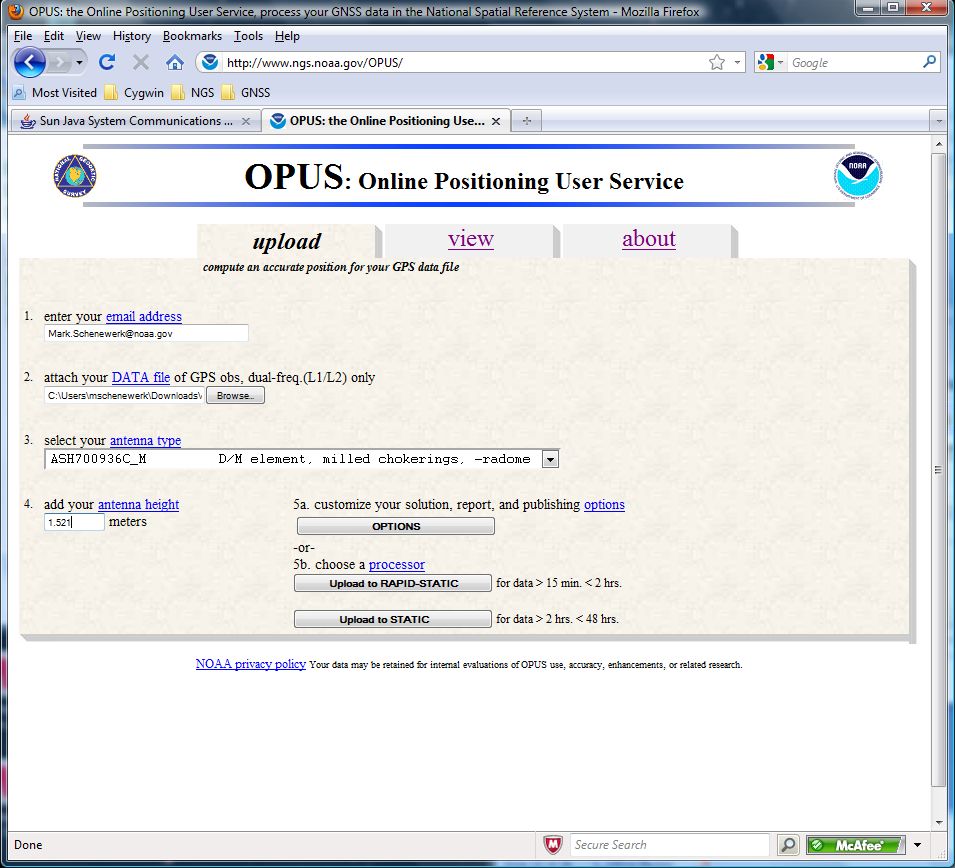 http://www.ngs.noaa.gov/OPUS/
http://www.ngs.noaa.gov/OPUS/
The same interface is used except one clicks the “Upload to RAPID-STATIC” button instead.
56
2011-11-03
A Quick Example. (cont.)
Shown here is part of the OPUS-RS report for the same CORV data discussed earlier.

The results differ by 2.4 cm horizontally and 0.2 cm vertically from the accepted position projected to the epoch of the data.
USER: mark.schenewerk@noaa.gov                DATE: April 01, 2010RINEX FILE: corv059f.09o                            TIME: 16:17:51 UTC  SOFTWARE: rsgps  1.35 RS11.prl 1.57              START: 2009/02/28 05:00:00 EPHEMERIS: igs15206.eph [precise]                  STOP: 2009/02/28 06:59:30  NAV FILE: brdc0590.09n                        OBS USED:  5652 / 11169   :  51%  ANT NAME: ASH700936C_M                     QUALITY IND.  48.23/108.85ARP HEIGHT: 1.521                         NORMALIZED RMS:        0.280 REF FRAME: NAD_83(CORS96)(EPOCH:2002.0000)            ITRF00 (EPOCH:2009.15959)              X:     -2498422.589(m)   0.015(m)          -2498423.330(m)   0.015(m)         Y:     -3802821.147(m)   0.012(m)          -3802819.929(m)   0.012(m)         Z:      4454736.644(m)   0.021(m)           4454736.717(m)   0.021(m)       LAT:   44 35  7.91061      0.004(m)        44 35  7.92619      0.004(m)     E LON:  236 41 43.48069      0.011(m)       236 41 43.42230      0.011(m)     W LON:  123 18 16.51931      0.011(m)       123 18 16.57770      0.011(m)    EL HGT:          105.986(m)   0.026(m)               105.602(m)   0.026(m) ORTHO HGT:          128.517(m)   0.030(m) [NAVD88 (Computed using GEOID09)]                        UTM COORDINATES    STATE PLANE COORDINATES                         UTM (Zone 10)         SPC (3601 OR N)Northing (Y) [meters]     4936954.909           105971.559Easting (X)  [meters]      475821.309          2277335.372Convergence  [degrees]    -0.21381414          -1.98897509Point Scale                0.99960719           0.99994603Combined Factor            0.99959058           0.99992942US NATIONAL GRID DESIGNATOR: 10TDQ7582136954(NAD 83)                              BASE STATIONS USEDPID       DESIGNATION                        LATITUDE    LONGITUDE DISTANCE(m)DH4503 P376 EOLARESVR_OR2004 CORS ARP      N445628.313 W1230608.100   42648.2DG5352 STAY STAYTON COOP CORS ARP          N444950.530 W1224915.036   47030.9DE6258 MCSO MARION CNTY COOP CORS ARP      N445825.701 W1225720.639   51226.8DI7529 P367 NEWPRTAIR_OR2007 CORS ARP      N443506.870 W1240341.598   60113.5
⁞
57
2011-11-03
A Quick Example. (cont.)
Note that the solution quality measures are slightly different.

OBS USED	> 50%
QUALITY IND.	> 3
NORM. RMS	≈ 1
uncertainties	< 5 cm

The uncertainties are standard deviations from the solution, not the peak-to-peak values reported by OPUS-S.
USER: mark.schenewerk@noaa.gov                DATE: April 01, 2010RINEX FILE: corv059f.09o                            TIME: 16:17:51 UTC  SOFTWARE: rsgps  1.35 RS11.prl 1.57              START: 2009/02/28 05:00:00 EPHEMERIS: igs15206.eph [precise]                  STOP: 2009/02/28 06:59:30  NAV FILE: brdc0590.09n                        OBS USED:  5652 / 11169   :  51%  ANT NAME: ASH700936C_M                     QUALITY IND.  48.23/108.85ARP HEIGHT: 1.521                         NORMALIZED RMS:        0.280 REF FRAME: NAD_83(CORS96)(EPOCH:2002.0000)            ITRF00 (EPOCH:2009.15959)              X:     -2498422.589(m)   0.015(m)          -2498423.330(m)   0.015(m)         Y:     -3802821.147(m)   0.012(m)          -3802819.929(m)   0.012(m)         Z:      4454736.644(m)   0.021(m)           4454736.717(m)   0.021(m)       LAT:   44 35  7.91061      0.004(m)        44 35  7.92619      0.004(m)     E LON:  236 41 43.48069      0.011(m)       236 41 43.42230      0.011(m)     W LON:  123 18 16.51931      0.011(m)       123 18 16.57770      0.011(m)    EL HGT:          105.986(m)   0.026(m)               105.602(m)   0.026(m) ORTHO HGT:          128.517(m)   0.030(m) [NAVD88 (Computed using GEOID09)]                        UTM COORDINATES    STATE PLANE COORDINATES                         UTM (Zone 10)         SPC (3601 OR N)Northing (Y) [meters]     4936954.909           105971.559Easting (X)  [meters]      475821.309          2277335.372Convergence  [degrees]    -0.21381414          -1.98897509Point Scale                0.99960719           0.99994603Combined Factor            0.99959058           0.99992942US NATIONAL GRID DESIGNATOR: 10TDQ7582136954(NAD 83)                              BASE STATIONS USEDPID       DESIGNATION                        LATITUDE    LONGITUDE DISTANCE(m)DH4503 P376 EOLARESVR_OR2004 CORS ARP      N445628.313 W1230608.100   42648.2DG5352 STAY STAYTON COOP CORS ARP          N444950.530 W1224915.036   47030.9DE6258 MCSO MARION CNTY COOP CORS ARP      N445825.701 W1225720.639   51226.8DI7529 P367 NEWPRTAIR_OR2007 CORS ARP      N443506.870 W1240341.598   60113.5
⁞
OBS USED:  5652 / 11169   :  51%    QUALITY IND.  48.23/108.85 NORMALIZED RMS:        0.280
58
2011-11-03
A Quick Example. (cont.)
Although the quality indices, normalized RMS and uncertainties are OK, the percentage of observations used gives this solution a     .

If you are uncomfortable with your solution, the same diagnostic steps discussed for OPUS-S can be applied here too.
USER: mark.schenewerk@noaa.gov                DATE: April 01, 2010RINEX FILE: corv059f.09o                            TIME: 16:17:51 UTC  SOFTWARE: rsgps  1.35 RS11.prl 1.57              START: 2009/02/28 05:00:00 EPHEMERIS: igs15206.eph [precise]                  STOP: 2009/02/28 06:59:30  NAV FILE: brdc0590.09n                        OBS USED:  5652 / 11169   :  51%  ANT NAME: ASH700936C_M                     QUALITY IND.  48.23/108.85ARP HEIGHT: 1.521                         NORMALIZED RMS:        0.280 REF FRAME: NAD_83(CORS96)(EPOCH:2002.0000)            ITRF00 (EPOCH:2009.15959)              X:     -2498422.589(m)   0.015(m)          -2498423.330(m)   0.015(m)         Y:     -3802821.147(m)   0.012(m)          -3802819.929(m)   0.012(m)         Z:      4454736.644(m)   0.021(m)           4454736.717(m)   0.021(m)       LAT:   44 35  7.91061      0.004(m)        44 35  7.92619      0.004(m)     E LON:  236 41 43.48069      0.011(m)       236 41 43.42230      0.011(m)     W LON:  123 18 16.51931      0.011(m)       123 18 16.57770      0.011(m)    EL HGT:          105.986(m)   0.026(m)               105.602(m)   0.026(m) ORTHO HGT:          128.517(m)   0.030(m) [NAVD88 (Computed using GEOID09)]                        UTM COORDINATES    STATE PLANE COORDINATES                         UTM (Zone 10)         SPC (3601 OR N)Northing (Y) [meters]     4936954.909           105971.559Easting (X)  [meters]      475821.309          2277335.372Convergence  [degrees]    -0.21381414          -1.98897509Point Scale                0.99960719           0.99994603Combined Factor            0.99959058           0.99992942US NATIONAL GRID DESIGNATOR: 10TDQ7582136954(NAD 83)                              BASE STATIONS USEDPID       DESIGNATION                        LATITUDE    LONGITUDE DISTANCE(m)DH4503 P376 EOLARESVR_OR2004 CORS ARP      N445628.313 W1230608.100   42648.2DG5352 STAY STAYTON COOP CORS ARP          N444950.530 W1224915.036   47030.9DE6258 MCSO MARION CNTY COOP CORS ARP      N445825.701 W1225720.639   51226.8DI7529 P367 NEWPRTAIR_OR2007 CORS ARP      N443506.870 W1240341.598   60113.5
⁞
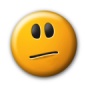 59
2011-11-03
The Extended Report . (cont.)
Of necessity, the OPUS-RS extended report is larger than the corresponding OPUS-S solution. Too large to be conveniently shown here. But while seemingly intimidating, the OPUS-RS extended report sections are basically the same as those in the OPUS-S extended report.

Some additional sections include:
A covariance matrix for the reference-station-only solution.
A correlation as well as a covariance matrix.
Various Dilutions Of Precision (DOPs).
60
2011-11-03
How Good Can I Do With OPUS-RS?
OPUS-RS can produce quality results from more challenging “short” data sets, but it is slightly more restrictive in the data sets allowed. Because of the restrictions, which will be discussed later, the NGS recently made available the“OPUS-RS Accuracy and Availability” tool (Choi, NGS).

Typical estimated and empirical accuracies within the continental U.S. are comparable to OPUS-S.

Remember that the estimated accuracies suggested by this tool are just that - estimates. Confirming the quality of the OPUS solution remains the user’s responsibility.
61
2011-11-03
How Good Can I Do With OPUS-RS?
The OPUS-RS Accuracy and Availability Tool.
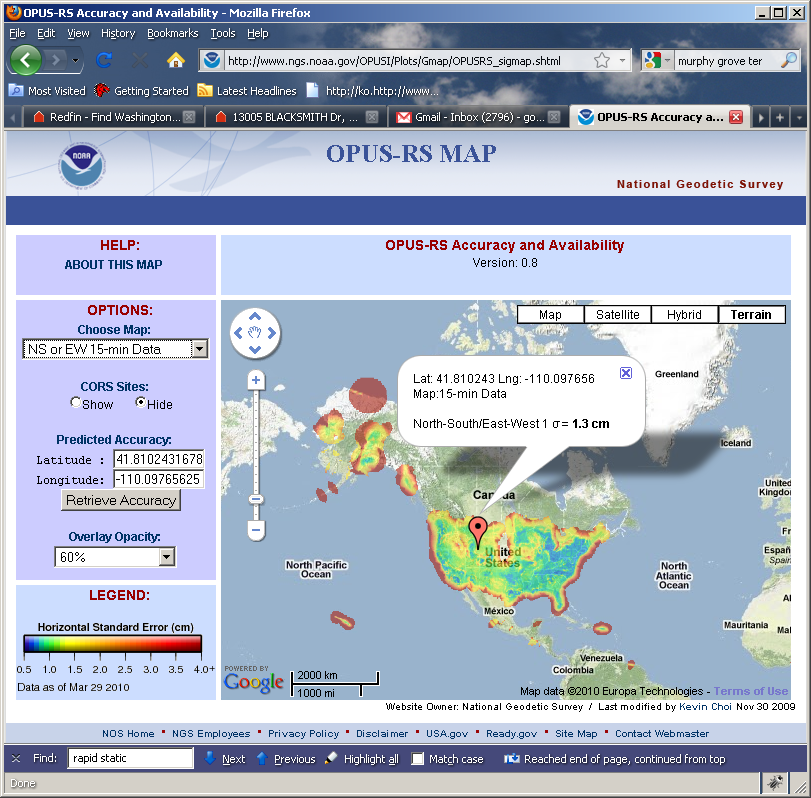 http://www.ngs.noaa.gov/OPUSI/Plots/Gmap/OPUSRS_sigmap.shtml
62
2011-11-03
How Good Can I Do With OPUS-RS?
1 σ for each 0.2 degree grid.
Horizontal and vertical standard errors for 15 minutes and 1-hour length data.
Inverse Distance Weighting method to interpolate the sigmas.
Areas outside the color overlay are where there are less than three active CORS sites within 250 km range. OPUS-RS will usually fail at these locations.
Automated Weekly update
Use updated CORS list and observation data availability
Global coverage including non-US territories.
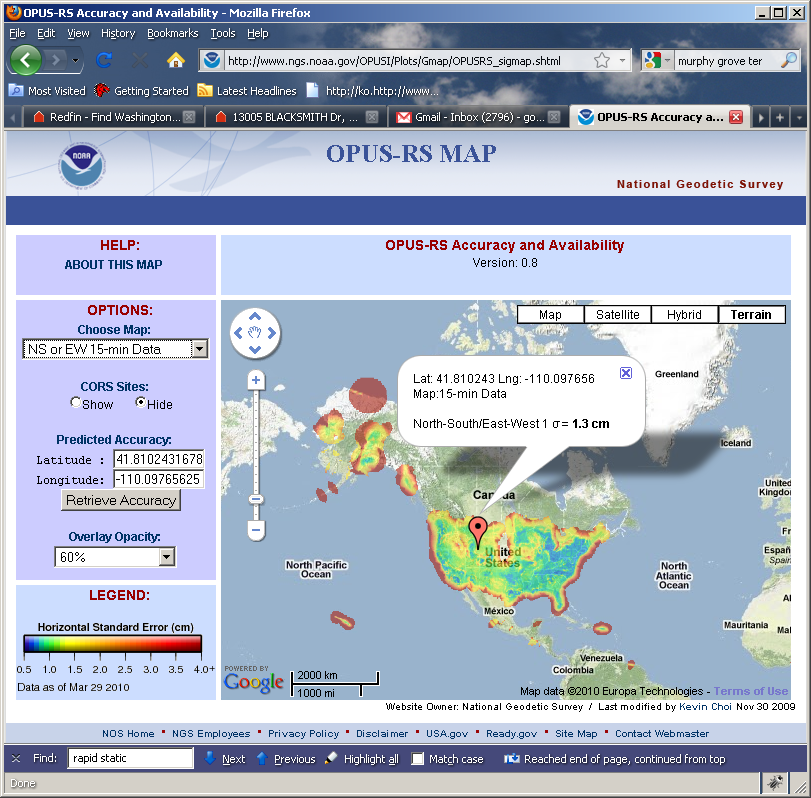 63
2011-11-03
How Does OPUS-RS Work?
OPUS-RS uses the RSGPS program which was developed specifically for this purpose.

Like OPUS-S, OPUS-RS uses state-of-the-art models, but the strategy to fix phase ambiguities to their integer values differs.

To fix integers, OPUS-RS introduces more information:
Pseudorange and carrier phase.
More reference stations if possible.
64
2011-11-03
How Does OPUS-RS Work?
OPUS-RS selects three to nine “best” CORS based upon:
Having common satellite visibility with the user data.
Having distances from the user’s site <250 km.

This is shown here graphically. The star represents the user’s site. The triangles are CORS. 
No CORS farther than 250 km from the user’s site will be included.

The three CORS minimum is shown.No more than nine are used.
s
>250km
250km
Choi, 2010, personal communication.
65
2011-11-03
How Does OPUS-RS Work?
In addition, user’s site must be no more than 50 km from the (convex) polygon created by the selected CORS.

Again in this figure, the star represents the user’s site; the 
triangles are CORS. Five CORS and their resulting polygon are shown in this example.

If the user’s site, the star, is more than 50 km outside this polygon, alternate CORS will be considered.
If none can be found, the processing will abort.
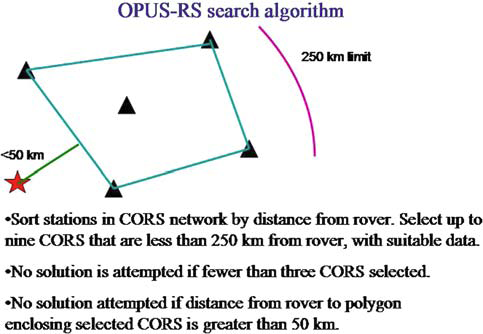 Schwarz et al., “Accuracy assessment of the National Geodetic Survey's OPUS-RS utility”, 2009, GPS Solutions, 13(2), 119-132.
66
2011-11-03
How Does OPUS-RS Work?
OPUS-RS uses no less than 1-hour of CORS data and no more than the submitted data’s span plus 15-minutes before and after.

The CORS data are used to estimate the atmospheric delays at each CORS and predict them at the user’s site.

OPUS-RS then processes each baseline to the user’s site individually to produce a improved a priori position.

Switching modes, the previously determined values and all data are used in an “integer-fixed” solution for the user’s site.

Schwarz et al., “Accuracy assessment of the National Geodetic Survey's OPUS-RS utility”, 2009, GPS Solutions, 13(2), 119-132.
67
2011-11-03
OPUS-S And OPUS-RS Uploads By Month.
Upload rates to OPUS-S and OPUS-RS appear to have leveled off at approximately 15,000 per month for each.
Valid as of 2010-03-30.
68
2011-11-03
OPUS-DB. . . . . . data base and publishing
A Little OPUS-DB History.

The OPUS-DB Interface.

How Does OPUS-DB Work?

OPUS-DB Uploads By Month.
69
2011-11-03
A Little OPUS-DB History.
With the release of OPUS-RS, the comments about OPUS began to focus on a new issue. Users wanted an equally simple way to share their OPUS results with the community.
70
2011-11-03
A Little OPUS-DB History.
Historically, when in collaboration with or publishing through the NGS, one submitted results to the Integrated Data Base (IDB) and, in this manner, contributed to the NSRS.

Before submitted results could be entered into the IDB, the submissions had to meet a well-defined set of requirements and quality controls.

Reconciling the “open” input philosophy represented by OPUS with the “controlled” input philosophy represented by IDB is a tremendous challenge.
71
2011-11-03
A Little OPUS-DB History.
A significant step in reconciliation came in 2009 with the release of OPUS-DB.

OPUS-DB allows users to publish their OPUS result in an on-line data base if minimum requirements for quality are met and the associated meta-data, such as photos and descriptions, are provided.
72
2011-11-03
A Little OPUS-DB History.
For now, OPUS-DB and the IDB exist as two separate tools.

As the NGS begins to more fully understand the characteristics of the OPUS-DB, the OPUS-DB and the IDB will be more fully reconciled.

In the meantime, a submission to the OPUS-DB may be eligible for, but not guaranteed to be included in the IDB.
73
2011-11-03
OPUS-DB Interface.
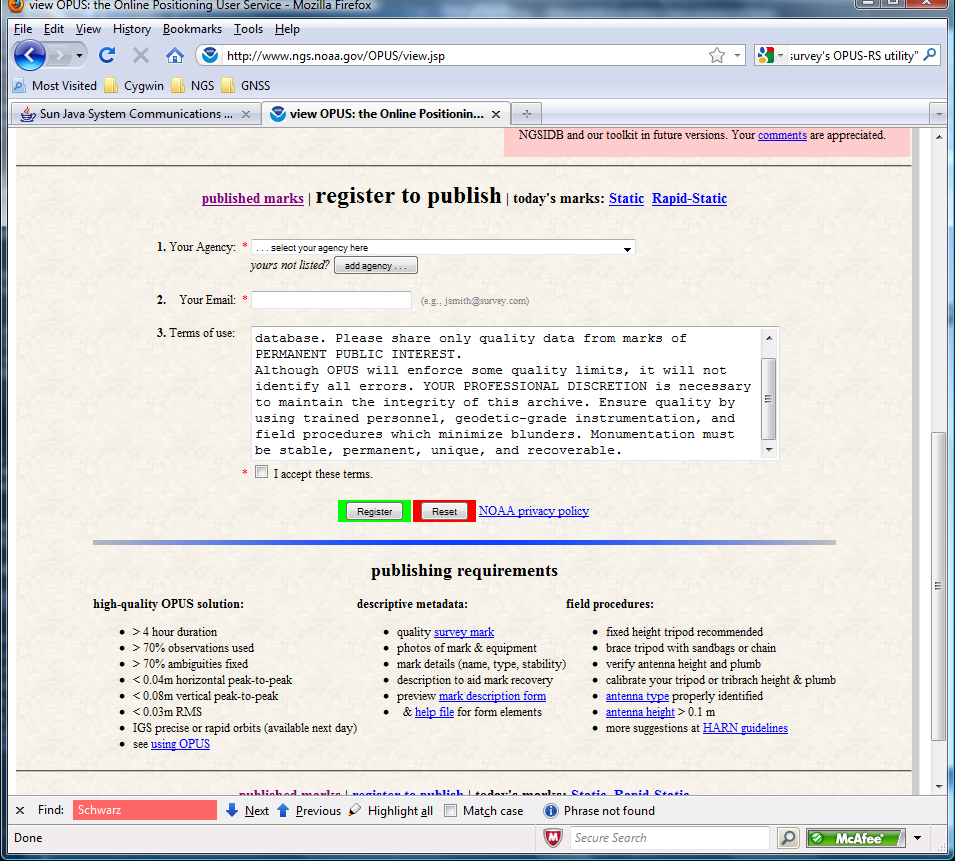 Before publishing to OPUS-DB, one must first register.

That form is found at the bottom of the “view” tab on the OPUS home page.
http://www.ngs.noaa.gov/OPUS/view.jsp
74
2011-11-03
OPUS-DB Interface.
The first step in publishing to OPUS-DB is to submit data to OPUS.

The user completes the OPUS form normally, but must explicitly designate that the results should be published.This is done through the Options. 

The “Submit to Data Base”, i.e. publish, option is near the bottom of the Options list.
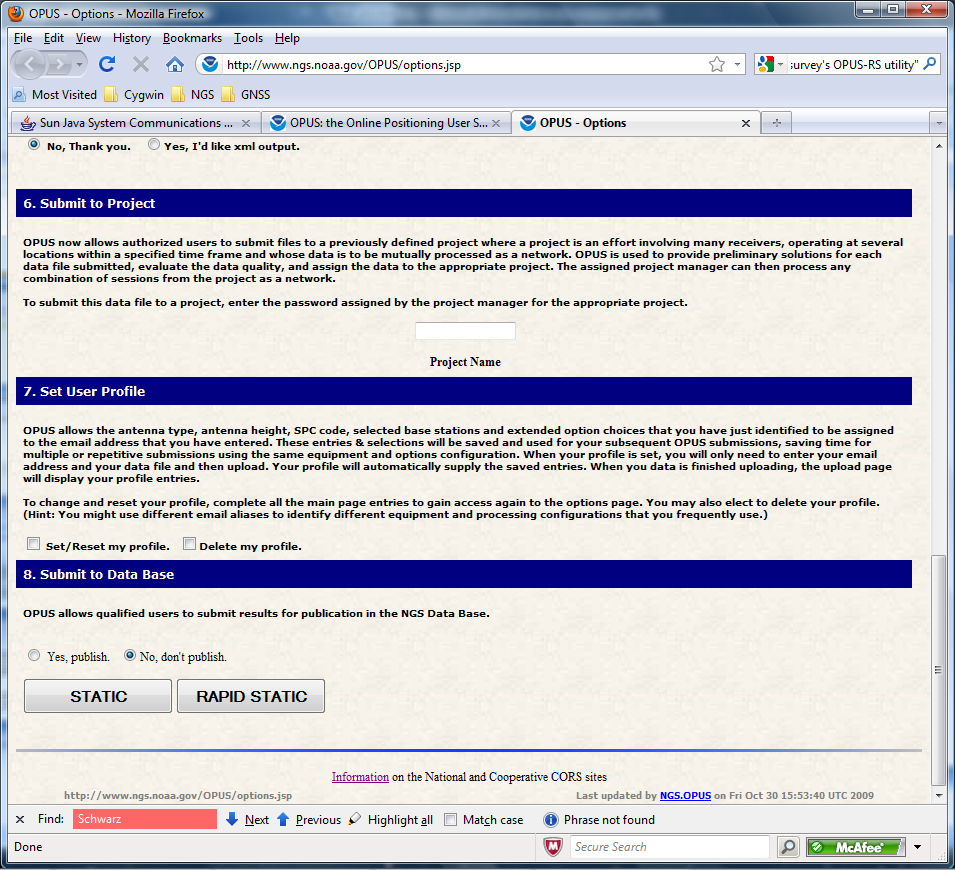 75
2011-11-03
OPUS-DB Interface.
The user is taken to a new page where they designate the mark associated with their data as “new” or “recovered”.
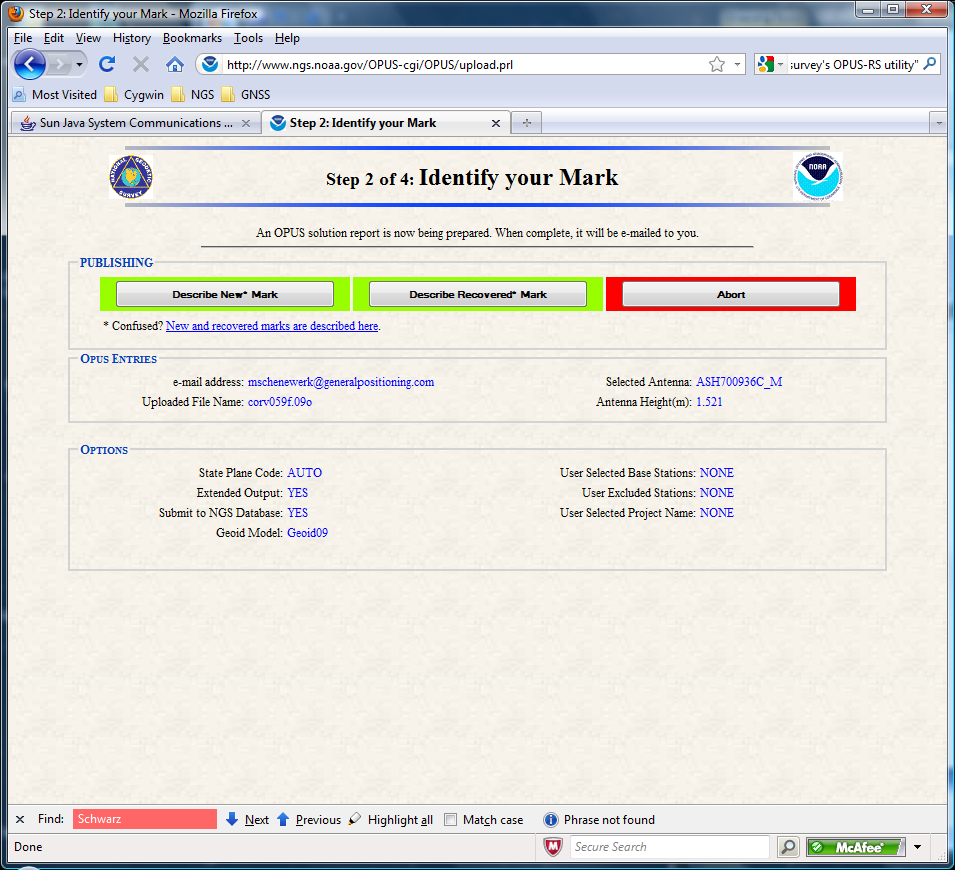 76
2011-11-03
OPUS-DB Interface.
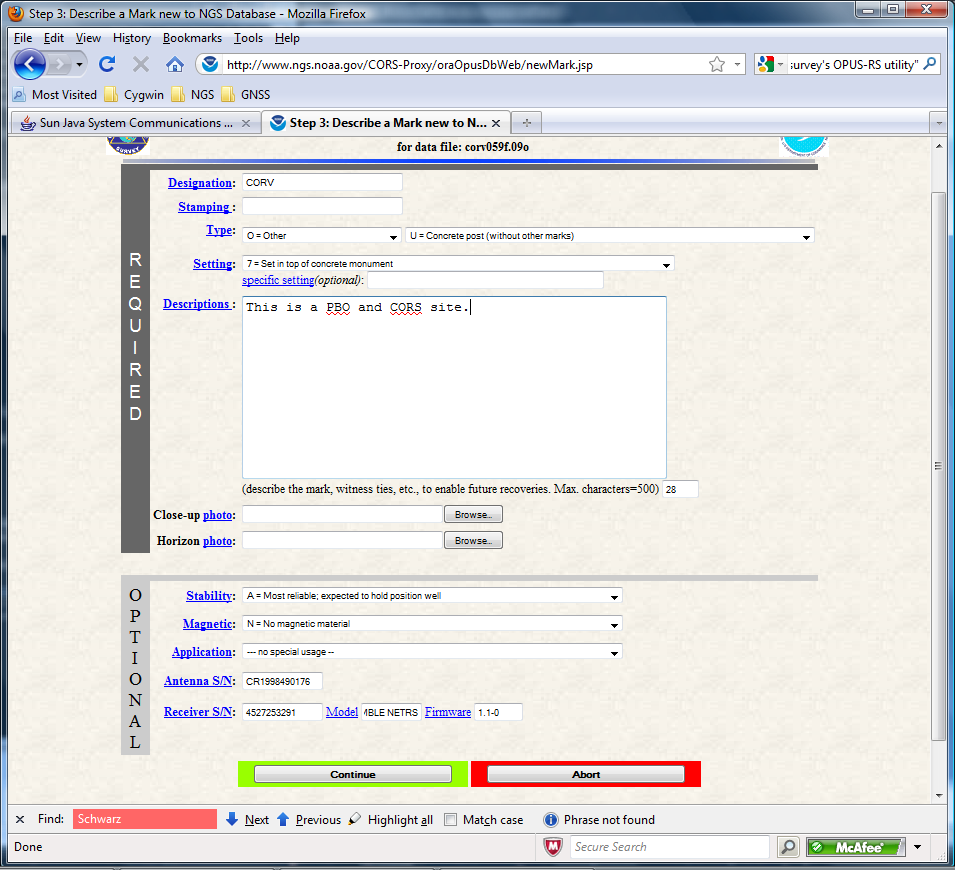 After making that selection, the user is offered the appropriate form for entering the meta-data.

In this example, we’re following the “new” mark designation.
77
2011-11-03
OPUS-DB Interface.
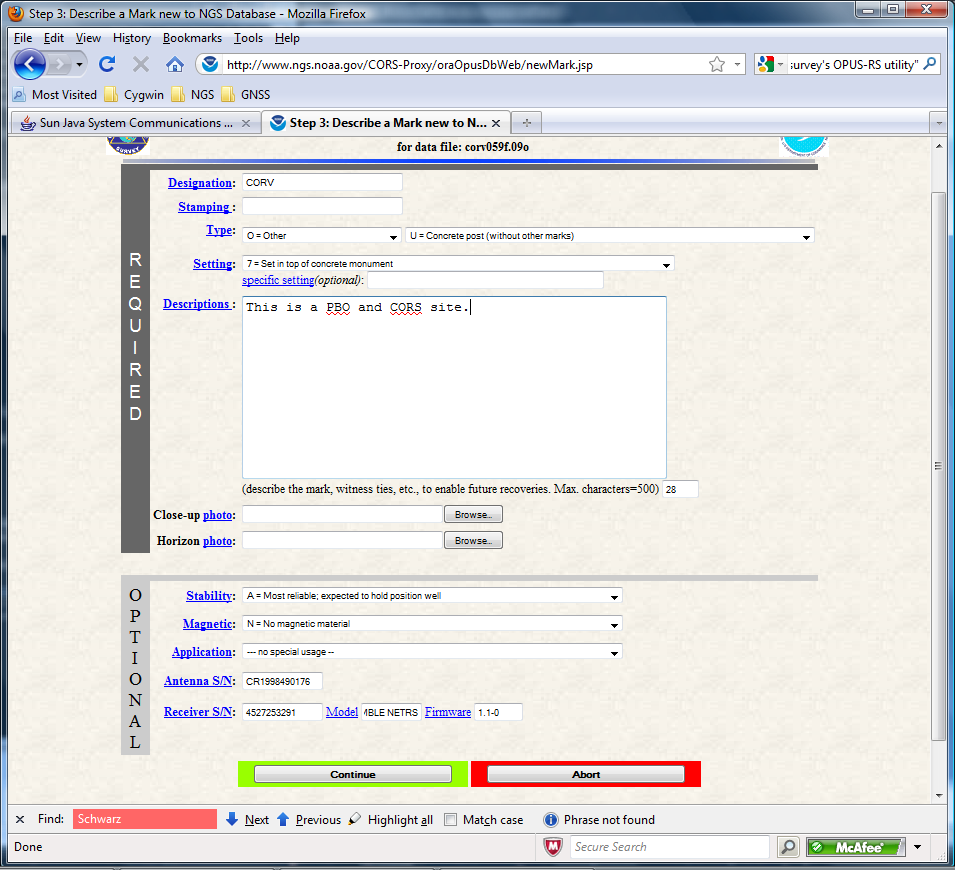 Many of you will recognize these fields as a subset of the information required to “blue book” a mark.
78
2011-11-03
OPUS-DB Interface.
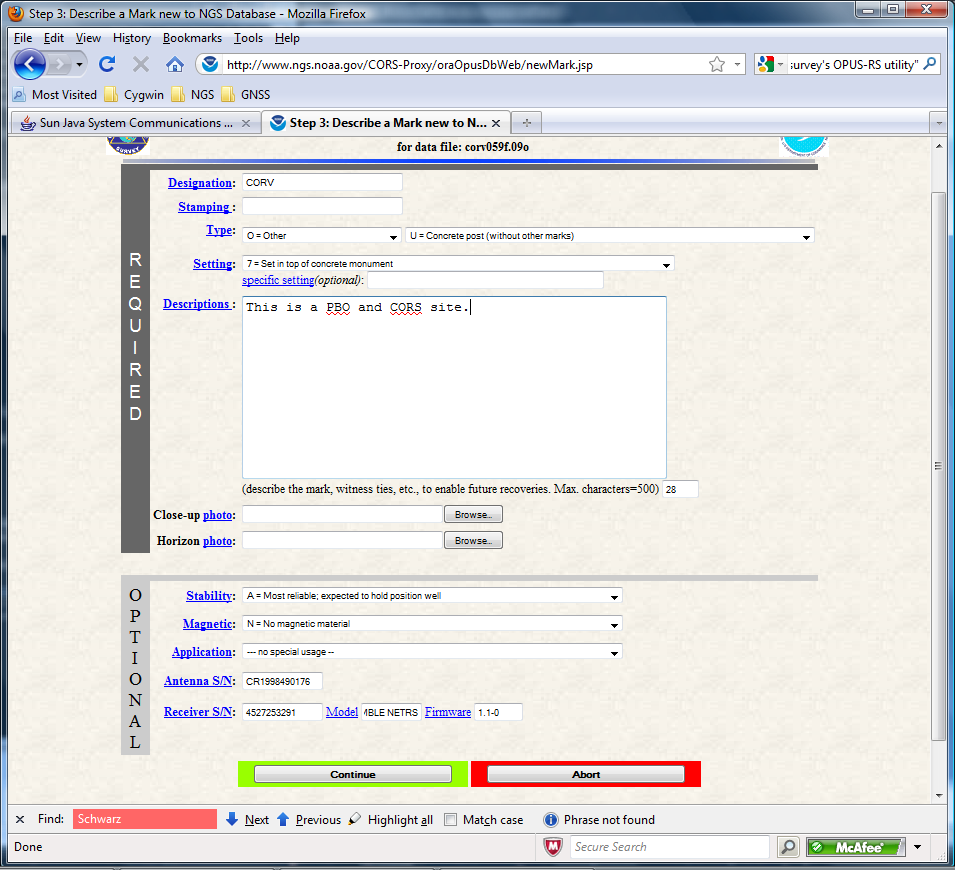 This is not blue booking per se because the process is streamlined.

This is possible, in part, because some information is provided by the data processing itself.
79
2011-11-03
OPUS-DB Interface.
As a last step, the user given a chance to review the submission in the form of a mock-up of the datasheet for their submission.

If the meta-data is complete, the quality control restrictions are met and the user gives the “OK”, the submission is entered into the data base.
80
2011-11-03
OPUS-DB Interface.
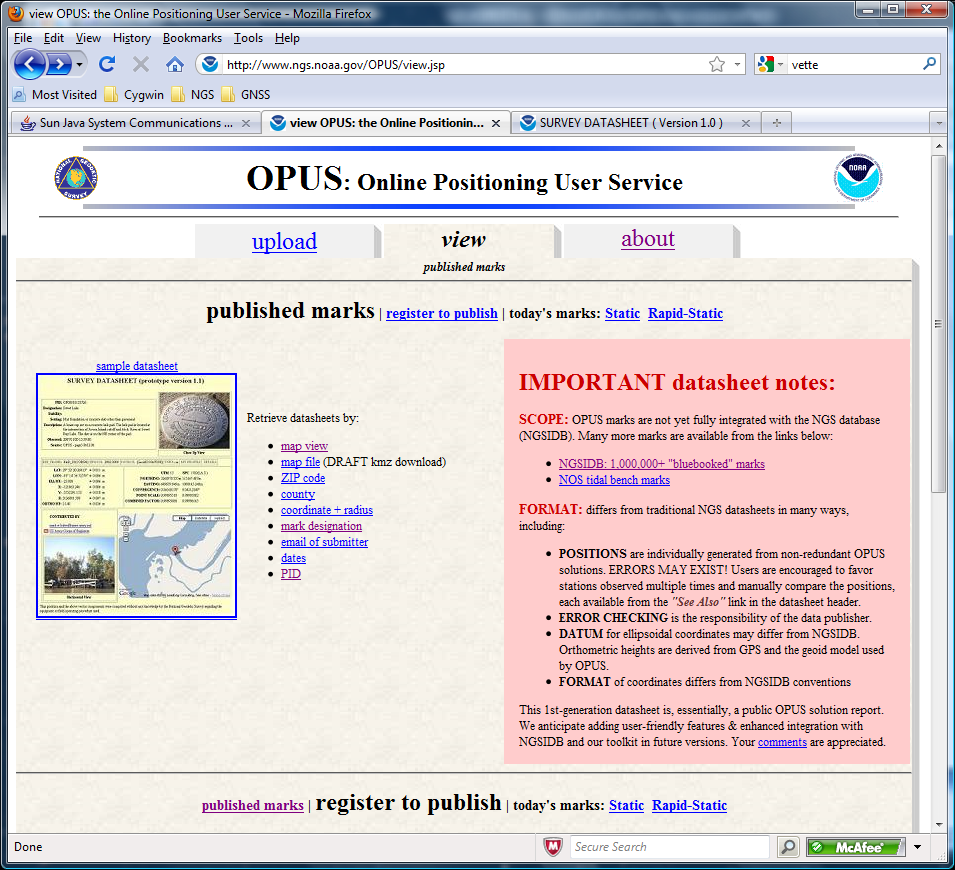 The “view” tab on the OPUS home page provides access to the results stored in the data base.
http://www.ngs.noaa.gov/OPUS/view.jsp
81
2011-11-03
OPUS-DB Interface.
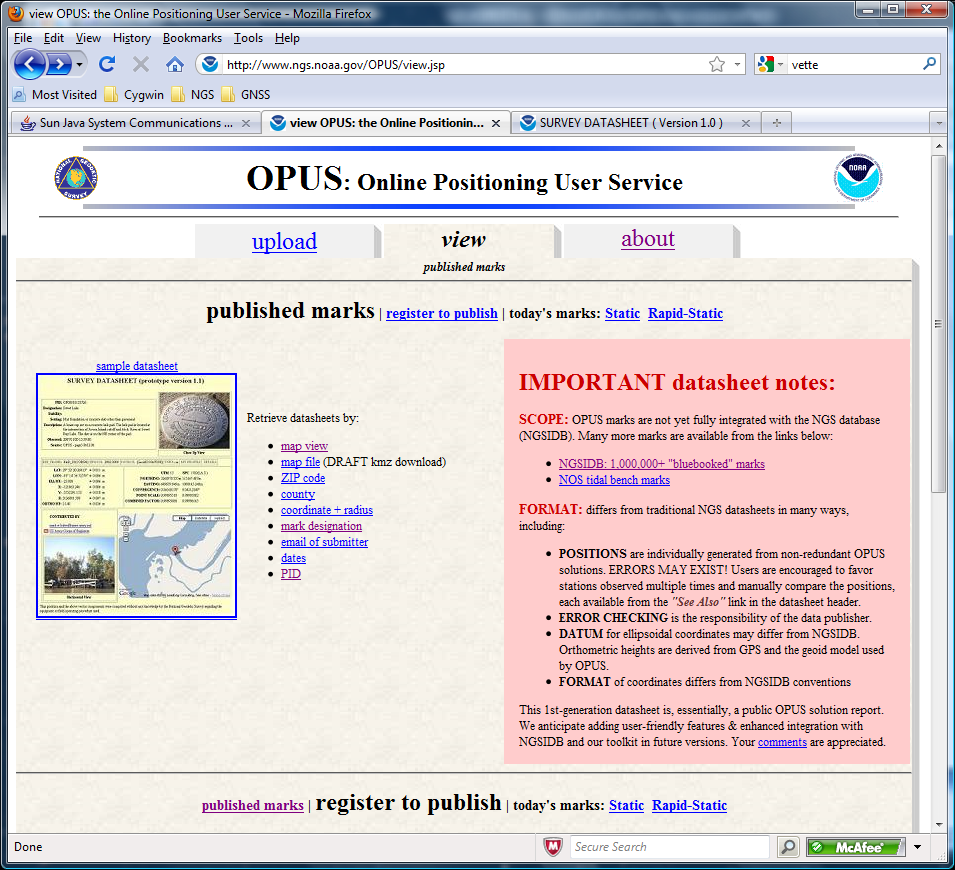 The notes in the red box on the right side summarize the characteristics of the OPUS data base and its differences to the IDB.
http://www.ngs.noaa.gov/OPUS/view.jsp
82
2011-11-03
OPUS-DB Interface.
This is part of an OPUS-DB
data sheet.

Note the “See Also” highlight.
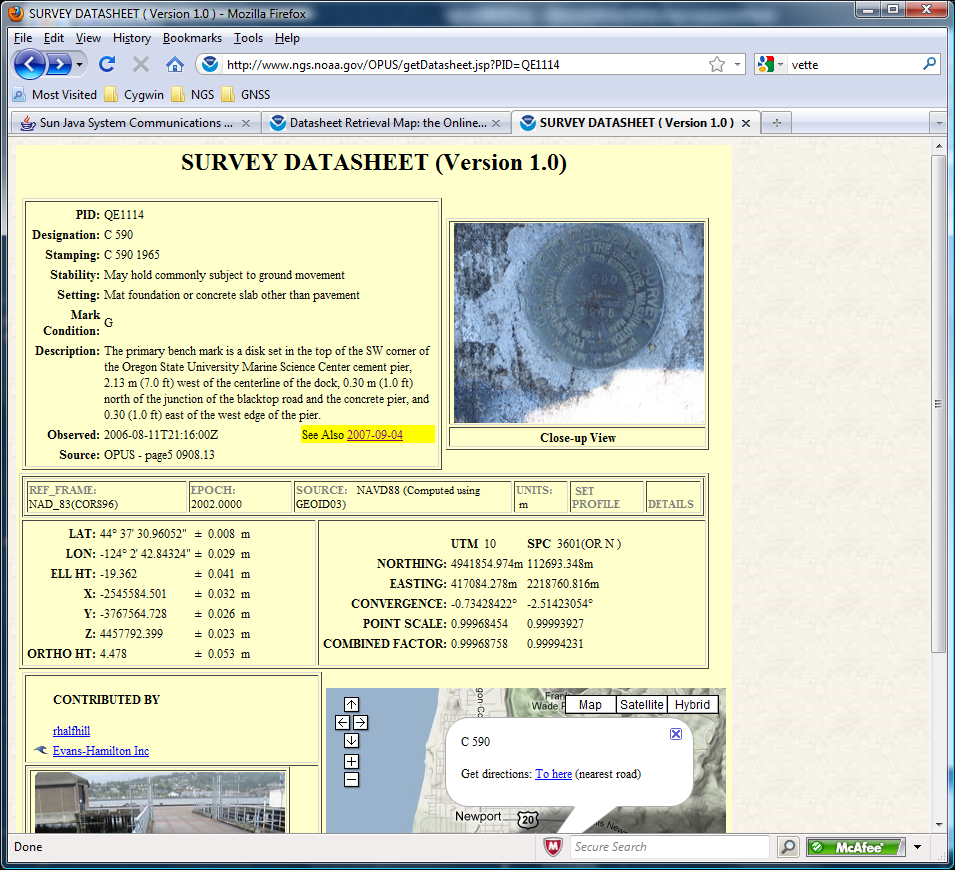 Note the “See Also” highlight. This provides access to other data base and IDB entries for this mark.
83
2011-11-03
How Does OPUS-DB Work?
OPUS-DB is a data base in the sense that we think of electronic, software-driven data bases today.

This implies that entries in the data base can be sorted and sampled by any of the individual data elements provided with each submission.

For example, users normally search the data base by PID, descriptor or location, but, of course, one could search for all the marks in by county or zip code.
84
2011-11-03
How Does OPUS-DB Work?
The OPUS-DB interface has started as a small, logical extension of the IDB interface, but, in a sense, OPUS-DB is a “blank sheet”.

Given a fully functional data base with graphical user interface, it’s not clear how OPUS-DB will evolve in the future.
85
2011-11-03
How Does OPUS-DB Work?
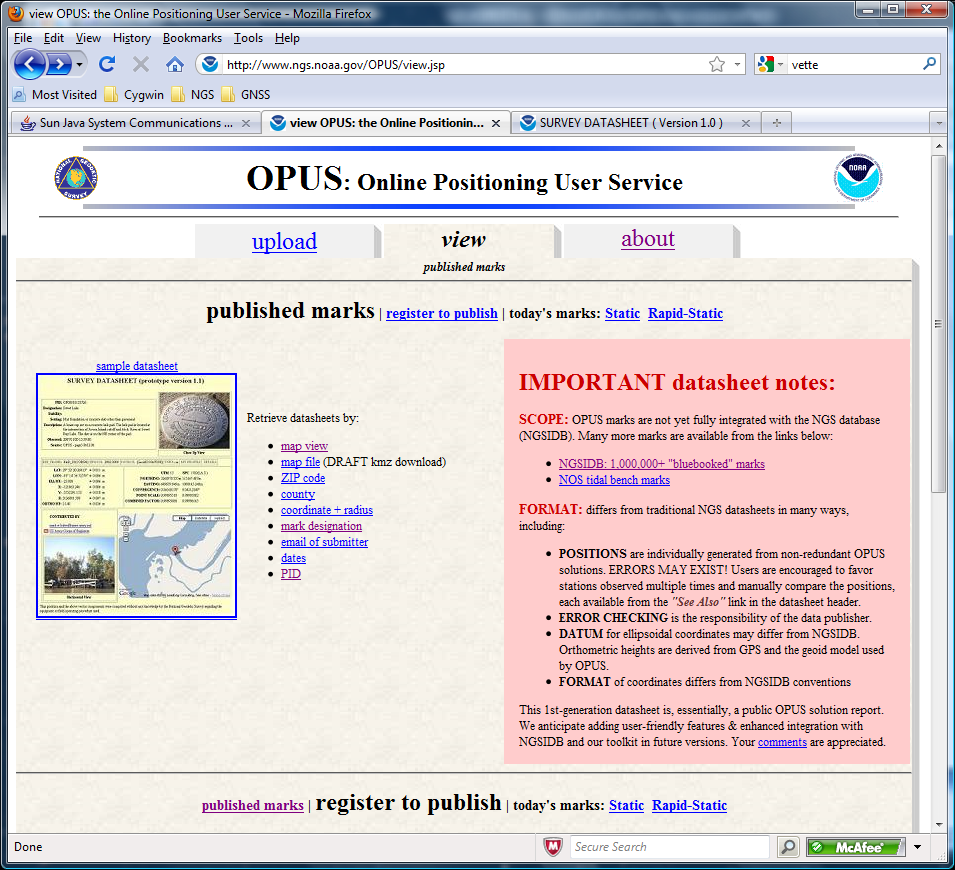 For this reason, note the “comments” link on the “view” page. This and similar links on other pages are sincere requests for your help in guiding future development.
http://www.ngs.noaa.gov/OPUS/view.jsp
86
2011-11-03
OPUS-DB Marks Published.
OPUS-DB
is showing steady growth in registered users and published marks.
Evjen, “OPUS at 1000 published marks”, “Brown bag” presentation 2009-08-06.
87
2011-11-03
New Developments for OPUS.
Lots of things are in the works for OPUS. Here is a sample.

ITRF2008, IGS08, NGSTRF08 And NAD 83(CORS96A).

New Look And Feel.
OPUS-Net.

OPUS-Mapper.

Other GNSS.
BREAK
OPUS-Projects.
ITRF2008, IGS08 And NAD 83(2011)
89
2011-11-03
ITRF2008.
For the geodesy, geophysics and surveying communities, the best the International Terrestrial Reference Frame is the “gold standard.”

The global community recently adopted an updated expression for the reference frame, the ITRF2008.
90
2011-11-03
Densification.
The ITRF2008 is expressed through the coordinates and velocities of marks on the ground plus ancillary data.

Other organizations can take that information, add additional marks, perform their own adjustment and align their results to the ITRF2008 (A.K.A. densifying).

The variants try to be as consistent with the ITRF2008 as possible, but in the most formal sense, they are unique from the ITRF2008. Therefore, they are given unique names.
91
2011-11-03
The IGS08
The IGS has densified reference frame with much larger, global subset of GNSS tracking sites thereby creating a GNSS-only expression of the ITRF2008 called the IGS08. All IGS products have been recreated so as to be consistent with the IGS08 including GNSS ephemerides and antenna models. Information about the IGS08 can be found at the IGS web sites: igscb.jpl.nasa.gov. I would suggest starting with IGSMAIL‐6354, ‐6355 and ‐6356, all dated 2011‐03‐07.
[Speaker Notes: Many of the sites contributing to the IGS08 also contributed to the ITRF2008, but because other space geodesy techniques contributed to the ITRF2008 and because the IGS08 contains sites not included in the ITRF2008, it should not be called the ITRF2008.
 Nonetheless, IGS08 has the same geocenter, orientation and scale as the ITRF2008.]
92
2011-11-03
NAD 83 (2011)
NGS used its contribution to the IGS08 plus the additional CORS to produce improved IGS08 coordinates and velocities for the CORS network. From this, improved CORS coordinates and velocities in the NAD 83 frame were defined.

To distinguish this from earlier realizations, this reference frame is called the NAD 83 (2011). This is not a new datum: the origin, scale and orientation are the same as in the previous realization.

In September 2011, NGS formally released IGS08 and NAD 83 (2011) coordinates and velocities for the CORS. Information about the IGS08 and NAD 83 (2011) can be found at geodesy.noaa.gov/CORS/coords.shtml.
93
2011-11-03
Horizontal Differences In CORS Positions
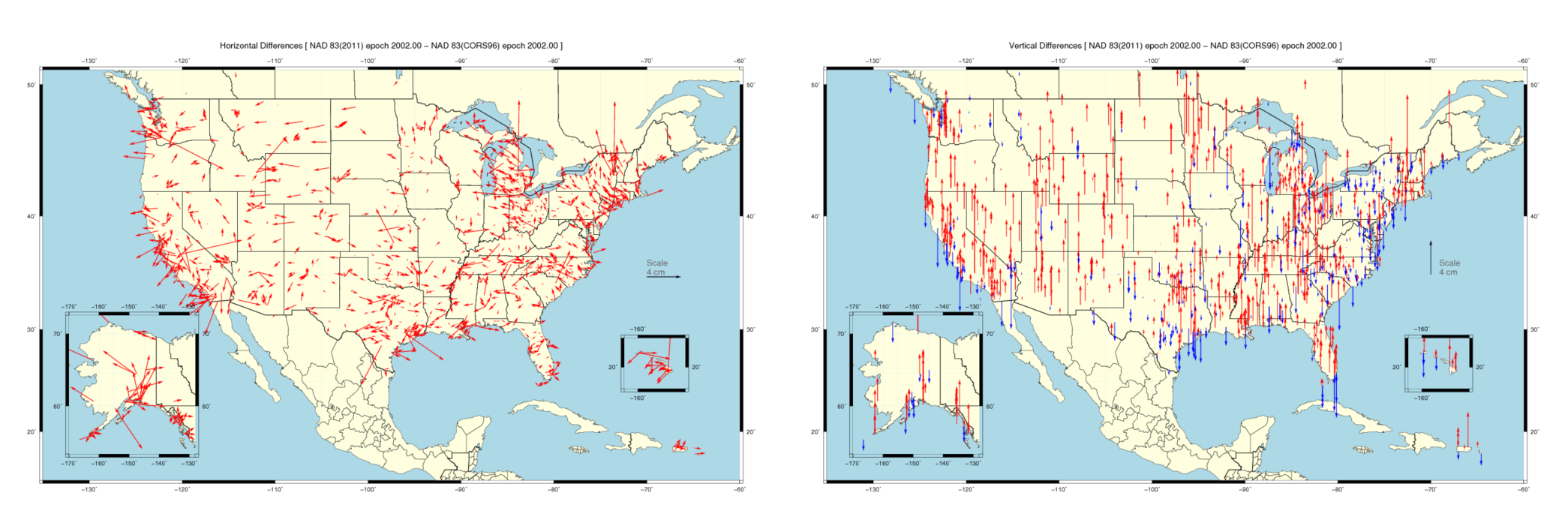 Horizontal difference in positions of NAD 83(2011) epoch 2002.00 minus NAD 83(CORS96) epoch 2002.00.
94
2011-11-03
Vertical Differences In CORS Positions
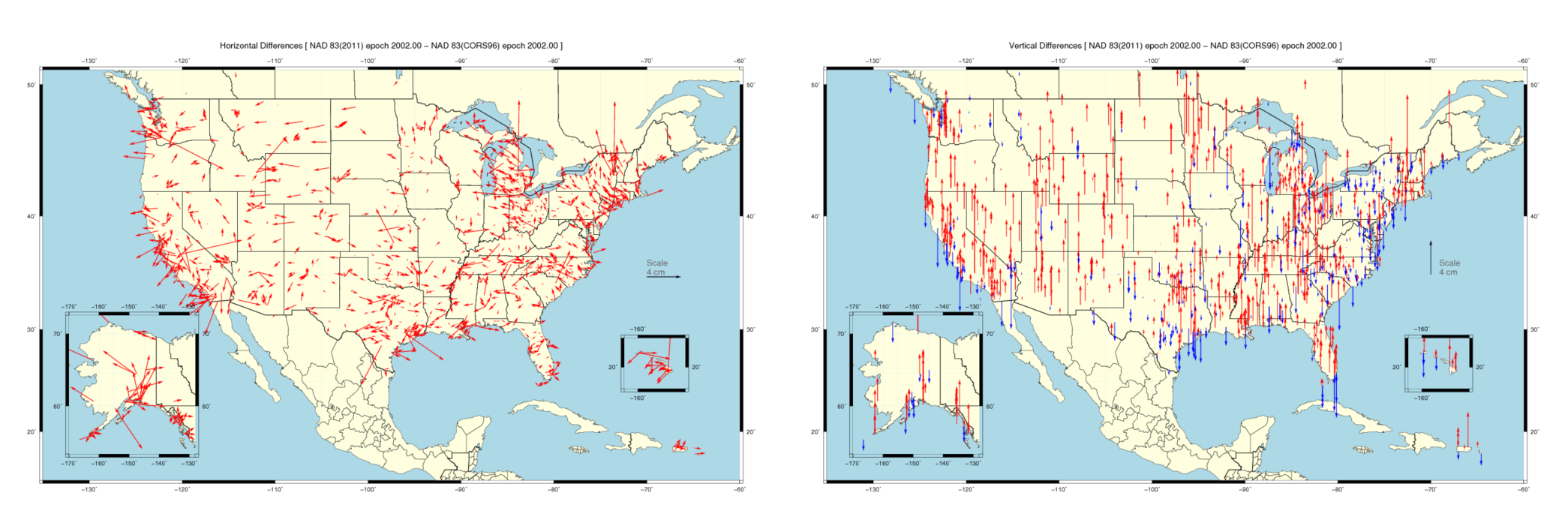 Vertical difference in positions of NAD 83(2011) epoch 2002.00 minus NAD 83(CORS96) epoch 2002.00.
95
2011-11-03
NAD 83 (2011) And OPUS
The OPUS also began offering results in the IGS08 and NAD 83(2011) reference frames in September 2011.

Although the NAD 83 (2011) is not a new datum, the CORS coordinates used by OPUS in generating its results are different. NGS recognizes that this change poses a challenge for some. To help those users confidently switch to the new references frames, OPUS users can choose to have their results reported in the IGS08 and NAD 83(2011) or in the previous ITRF2000 and NAD 83 (CORS96). But users are strongly encouraged to switch to the improved datum as soon as possible. This transition period will end after a few months.

A short FAQ about this change can be found on the OPUS page: geodesy.noaa.gov/OPUS/.
96
2011-11-03
NAD 83 (2011) And Passive Control Marks
In addition, 80,000+ passive control marks are being readjusted to provide the best possible consistency with the improved CORS coordinates and velocities. Known as the National Adjustment of 2011 (NA2011), these results will be released by the end of 2011.

A new hybrid geoid model (likely named GEOID12) is being produced too and will be released shortly after or in conjunction with the NA2011 results.

For more information, visit geodesy.noaa.gov/web/news/NA2011_Project.shtml
geodesy.noaa.gov/web/surveys/NA2011/NA2011_FAQ.shtml
OPUS-Net
98
2011-11-03
OPUS-Net.
Weston and Ray (NGS) have found that by more fully implementing the available processing models in conjunction with changing the CORS selection criteria, at a minimum the scatter in the north and east components can be significantly reduced with no degradation in the scatter in the height produced by OPUS-S.

Moreover, the resulting coordinates agree better with other sources such as the IGS weekly combinations.

Weston and Ray, “Test of the Use of Regional Networks for OPUS Processing”, 2010, EGU General Assembly 2010, Geophysical Research Abstracts.
99
2011-11-03
OPUS-Net.
This processing strategy was implemented in an OPUS-like application, called OPUS-Net during its testing phase. It includes
An ocean-tide loading (OTL) model.
Absolute antenna phase correction models.
A combination of near-by and more-distant CORS.

Let’s look at these individually.
100
2011-11-03
OPUS-Net.
What is OTL?
Subtle differences in the gravitational force of the Moon and Sun cause the Earth to deform. Most commonly seen as ocean tides, it also affects the solid Earth and atmosphere.
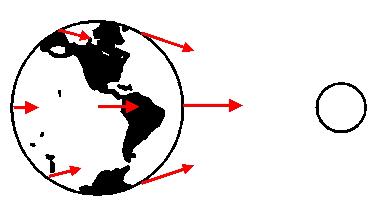 Schenewerk, “Physical Models Used (and Not Used) in the PAGES Software Suite”, 2008, private communication.
101
2011-11-03
OPUS-Net.
Focusing on ocean tides, as the tide swells and ebbs, the changing weight of water presses on the Earth’s crust causing it to deform with the same period as the tide.
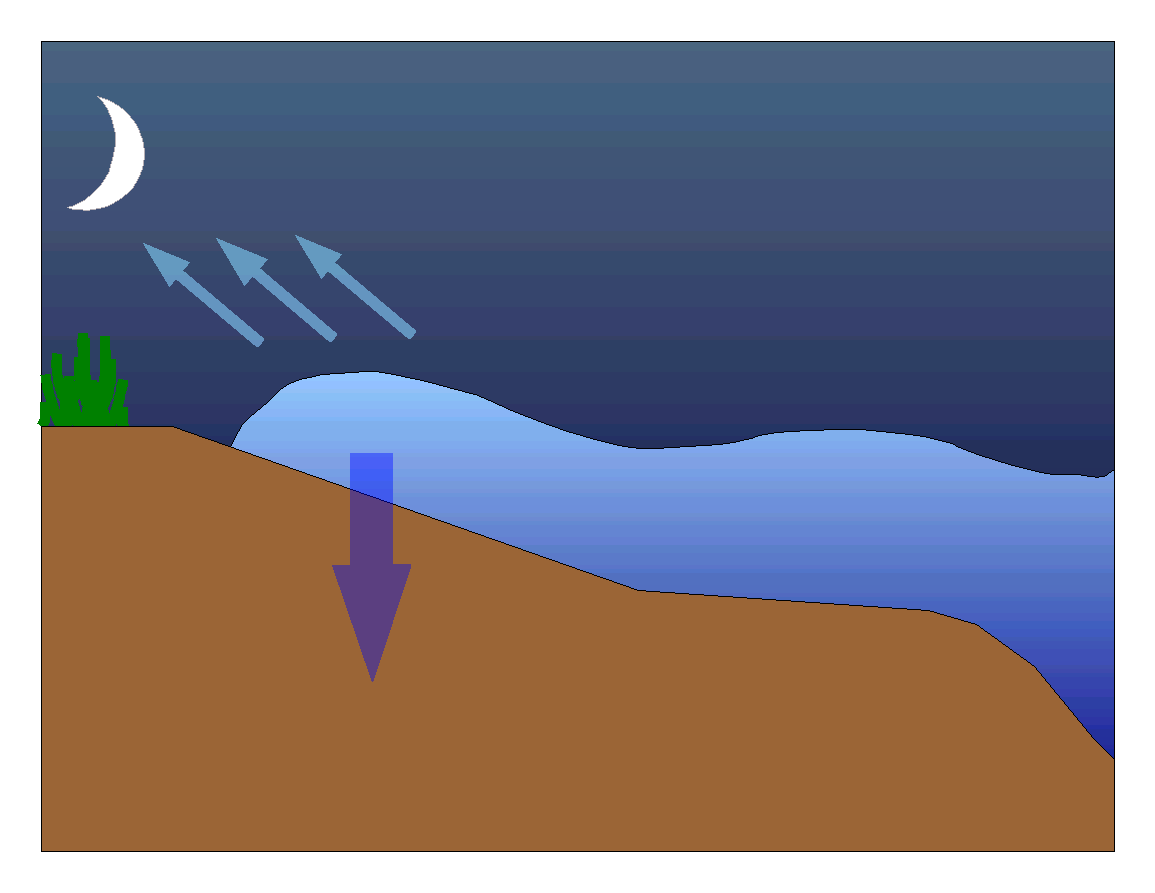 102
2011-11-03
OPUS-Net.
The magnitude of the deformation depends upon the shape of the coastline and topography of the ocean floor. 1 – 3 cm vertical deformation is common along the continental U.S. coasts; larger deformations on the Gulf of Alaska.
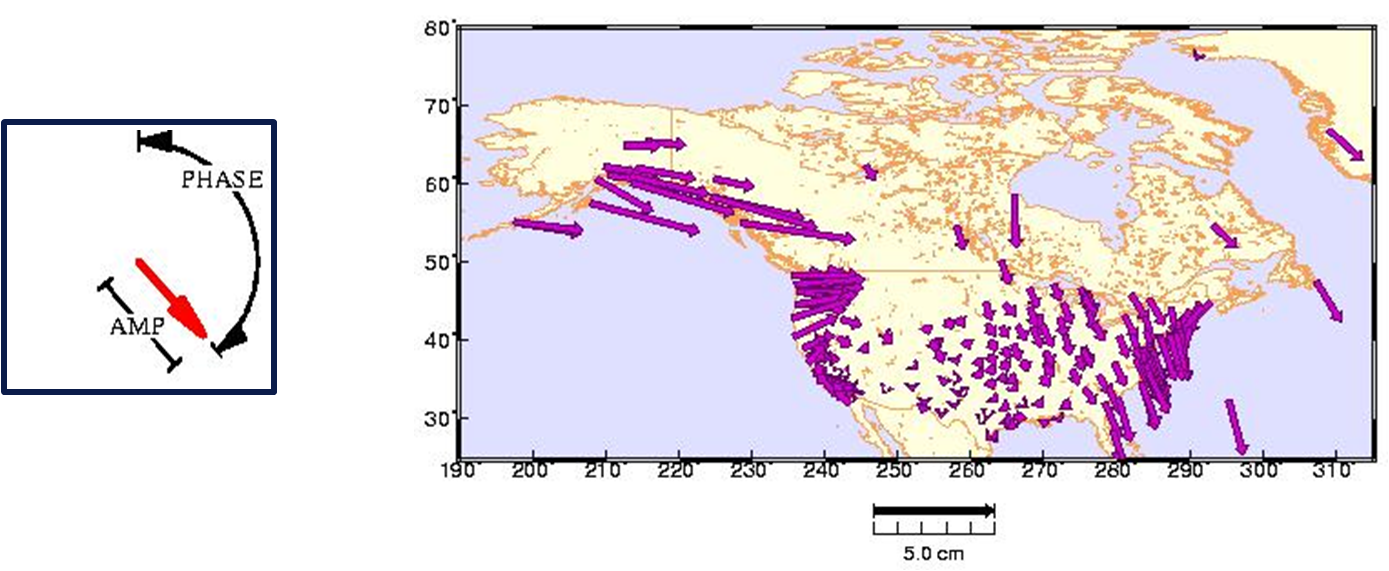 Schenewerk et al., "Vertical Ocean Loading Deformations Derived from a Global GPS Network", 2001, J. of the Geod. Soc. Of Japan, 47, 1, 237-242.
103
2011-11-03
OPUS-Net.
What are absolute antenna phase correction models?No antenna is physically or electro-magnetically perfect.

For about two decades, some sortof antenna correction has been applied as part of processing. 

Historically, these corrections have been relative to a specific antenna type.

The NGS antenna test range and a sample relative correction pattern are shown. http://www.ngs.noaa.gov/ANTCAL/
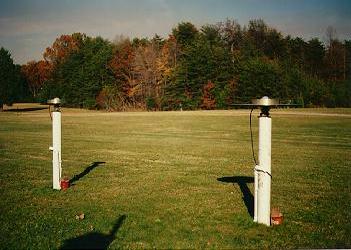 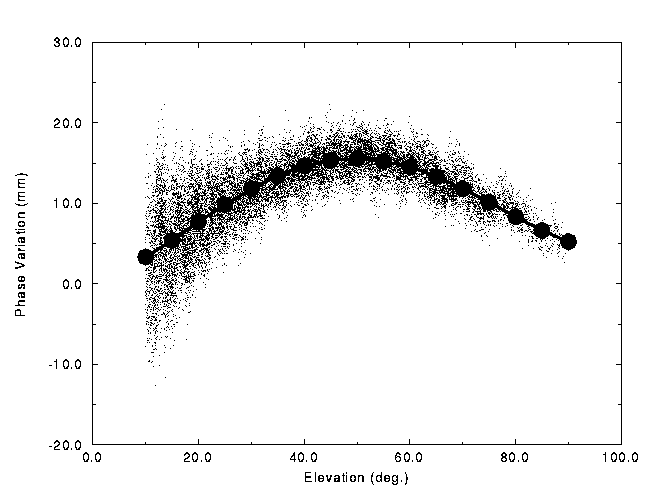 104
2011-11-03
OPUS-Net.
The “relative” antenna corrections work well, particularly if the antennas are close together.

But, as data processing has improved, the limitations of relative antenna corrections have become increas-ingly evident. One example: satellite antenna corrections can not be fully applied when using a relative model.
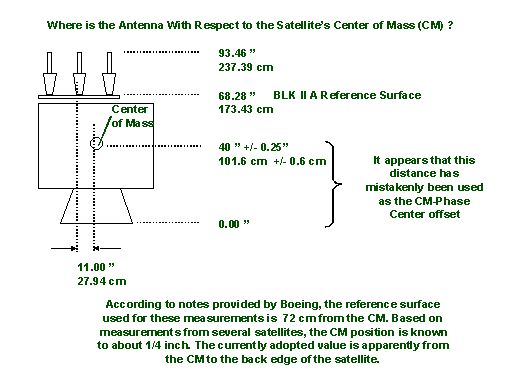 http://www.ngs.noaa.gov/ANTCAL/
105
2011-11-03
OPUS-Net.
By using data from a spatially large network with diverse equipment, and by including data from new tools such as robotic arms which shift the orientation of the antenna being tested on demand, “absolute” antenna phase patterns can be produced.

Absolute antenna corrections:
More fully implement the corrections.
Help minimize the effects of baseline lengths.
Help minimize hardware changes.
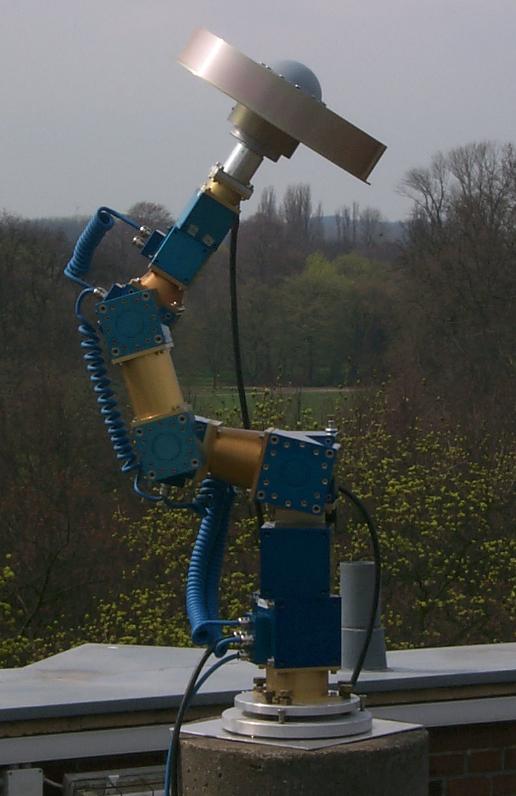 http://www.geopp.de/
106
2011-11-03
OPUS-Net.
Why use near-by and more-distant CORS?
Although it may seem counter-intuitive, using a combination of near and distant CORS has a number of advantages.

CORS “quality” can be emphasized as well as data quantity.

Longer baselines enable better atmosphere corrections.

More CORS minimizes the effects of missing data and changes.
OPUS-mapper
108
2011-11-03
OPUS-Mapper.
Traditionally, NGS products have supported higher-accuracy uses: conventional surveying, geodetic and geophysical research, et cetera. Nevertheless, these products also support other uses such as GIS, kinematic and hand-held tracking to list a few.

To support activities that are dynamic by their very nature and often depend upon short latency, OPUS seems an appropriate gateway.

But, do we need another flavor of OPUS?
The answer is unclear, but may be yes. A limited accuracy application fits nicely into NGS plans and may be a valuable service to this large user community.
109
2011-11-03
OPUS-Mapper.
# of People Who Care
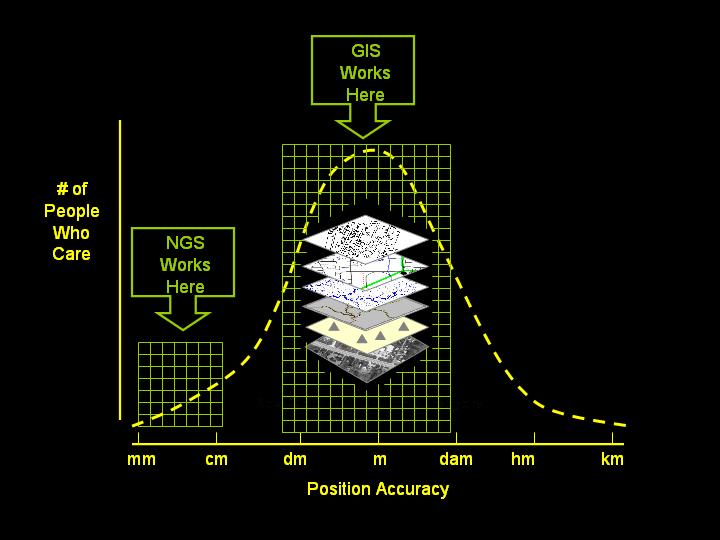 NGS Works Here
GIS Works Here
km
mm
cm
dm
m
dam
hm
Position Accuracy
Mader and Weston, “An On-Line Positioning User Service For Geographic Information Systems”, 2007, 2007 ESRI Survey & Engineering GIS Summit.
110
2011-11-03
OPUS-Mapper.
What does OPUS-Mapper offer?
Accepts single- and dual-frequency data.
Accepts kinematic data.
Differential pseudorange solution to CORS.
Kinematic trajectory report.
Static occupation report.
Shape files are coming.
111
2011-11-03
OPUS-Mapper.
Why opt for differential over point positioning?
N
N
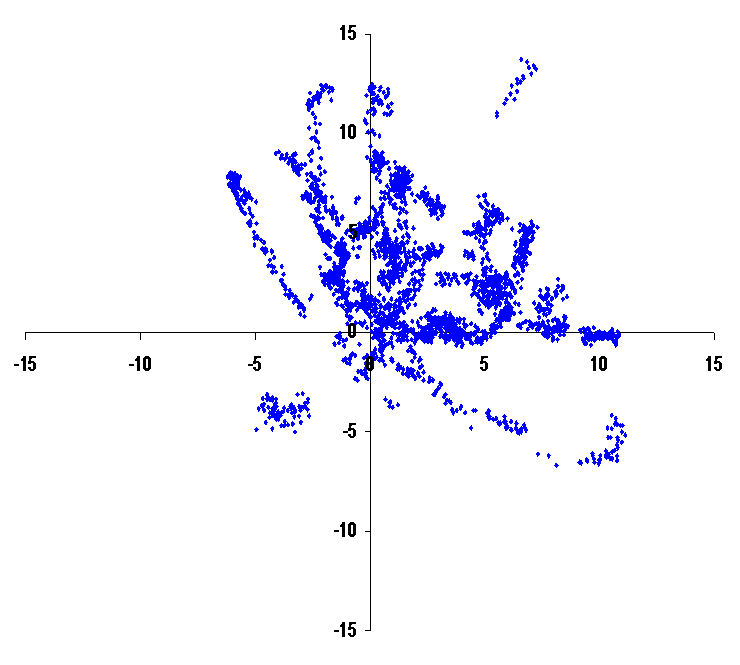 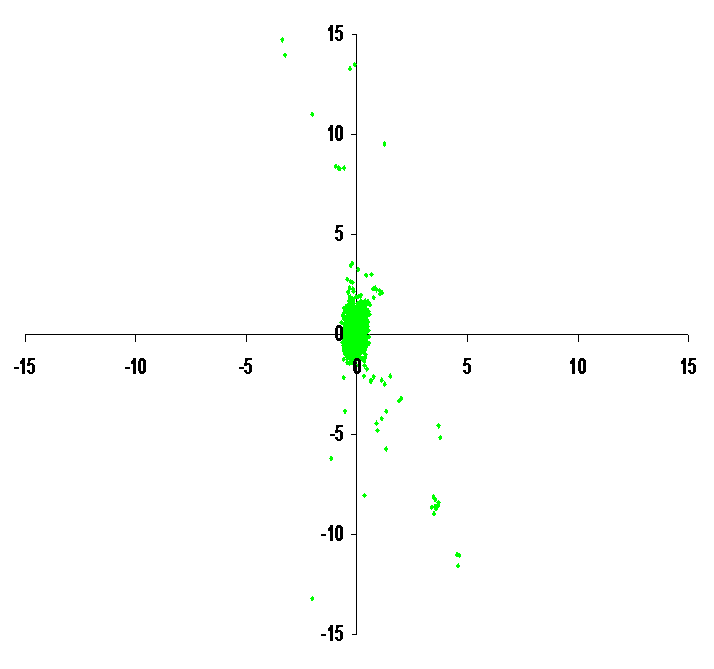 W
E
W
E
S
S
Point Positioning
Differential Positioning
112
2011-11-03
OPUS-Mapper.
Although some trials were completed, there is no active web interface for OPUS-Mapper at this time. This is because:
Often, results like these are only part of a more comprehensive data set. It was realized that a means for “connecting” user-supplied data and meta-data needed to be developed.
Sometimes the developer needs a “kick in the pants.” If you feel this application has value for your work, let me know or contact the NGS.
113
2011-11-03
OPUS-Mapper.
OPUS–Mapper  Kinematic Trajectory Report
2005/12/ 3 17: 1:31.0      2.9   1.160       954480.027   -5680360.821    2729931.909     1.056     2.848     1.418     25.5077314    -80.4616043        -27.099     0.913     1.239     2.977
2005/12/ 3 17: 1:32.0      3.2   1.236       954481.086   -5680362.067    2729932.279     1.441     3.341     1.528     25.5077290    -80.4615959        -25.672     1.070     1.474     3.500
2005/12/ 3 17: 1:33.0      3.2   1.222       954481.036   -5680362.056    2729932.286     1.426     3.303     1.511     25.5077291    -80.4615964        -25.687     1.059     1.458     3.461
2005/12/ 3 17: 1:34.0      3.2   1.083       954481.059   -5680362.424    2729932.291     1.263     2.926     1.338     25.5077277    -80.4615968        -25.353     0.938     1.292     3.066
2005/12/ 3 17: 1:35.0      3.2   1.067       954480.952   -5680362.523    2729932.256     1.245     2.881     1.318     25.5077271    -80.4615980        -25.297     0.924     1.272     3.018
2005/12/ 3 17: 1:36.0      2.9   1.072       954480.179   -5680361.378    2729932.061     0.975     2.626     1.307     25.5077304    -80.4616037        -26.515     0.844     1.143     2.746
2005/12/ 3 17: 1:37.0      2.9   1.007       954480.317   -5680361.418    2729932.122     0.916     2.467     1.228     25.5077307    -80.4616024        -26.432     0.793     1.074     2.579
2005/12/ 3 17: 1:38.0      2.9   0.926       954480.509   -5680361.612    2729932.255     0.843     2.268     1.129     25.5077309    -80.4616009        -26.174     0.729     0.987     2.370
2005/12/ 3 17: 1:39.0      2.9   0.852       954480.740   -5680361.761    2729932.392     0.776     2.088     1.040     25.5077313    -80.4615988        -25.947     0.671     0.909     2.183
2005/12/ 3 17: 1:40.0      2.9   0.772       954480.960   -5680361.889    2729932.507     0.703     1.891     0.941     25.5077316    -80.4615969        -25.752     0.608     0.824     1.977
2005/12/ 3 17: 1:41.0      2.9   0.751       954481.064   -5680362.026    2729932.598     0.683     1.838     0.915     25.5077317    -80.4615961        -25.575     0.591     0.801     1.921
2005/12/ 3 17: 1:42.0      2.9   0.732       954481.140   -5680362.105    2729932.554     0.666     1.790     0.891     25.5077310    -80.4615955        -25.512     0.576     0.780     1.871
2005/12/ 3 17: 1:43.0      3.2   0.970       954481.362   -5680362.468    2729932.576     1.132     2.613     1.196     25.5077297    -80.4615939        -25.146     0.841     1.157     2.738
2005/12/ 3 17: 1:44.0      2.9   0.671       954481.325   -5680362.341    2729932.577     0.611     1.641     0.818     25.5077302    -80.4615941        -25.264     0.528     0.716     1.716
2005/12/ 3 17: 1:45.0      2.9   0.639       954481.429   -5680362.449    2729932.646     0.582     1.563     0.779     25.5077303    -80.4615932        -25.123     0.504     0.682     1.634
2005/12/ 3 17: 1:46.0      2.9   0.625       954481.526   -5680362.463    2729932.677     0.569     1.528     0.761     25.5077304    -80.4615923        -25.083     0.493     0.666     1.598
2005/12/ 3 17: 1:47.0      2.9   0.621       954481.582   -5680362.499    2729932.724     0.566     1.518     0.756     25.5077306    -80.4615918        -25.022     0.490     0.662     1.587
GPST Date & Time
XYZ
XYZ RMS
LAT, LON, EL HGT
NEU RMS
RDOP
RMS
114
2011-11-03
OPUS-Mapper.
OPUS–Mapper  Static Occupation Report
Station #:    1   File: zzyy337r.05o
2005/12/ 3   17: 1:31     954482.055  0.566   25  1 27.8497  0.603
2005/12/ 3   17: 3:14   -5680362.733  0.590  -80 27 41.7152  0.487
#sec:  103 #pts:  104    2729933.535  0.812        -24.3934  0.855

Station #:    2   File: zzyy337r.05o
2005/12/ 3   17: 4:41     955062.476  0.248   25  4 23.5041  0.268
2005/12/ 3   17: 7:23   -5680325.193  0.257  -80 27 20.9951  0.250
#sec:  162 #pts:  163    2729813.609  0.339        -22.6164  0.330

Station #:    3   File: zzyy337r.05o
2005/12/ 3   17: 9:56     955528.756  0.327   25  9 57.3369  0.179
2005/12/ 3   17:12:31   -5680598.380  0.312  -80 27  6.1520  0.280
#sec:  155 #pts:  156    2729086.863  0.359        -22.5733  0.472

Station #:    4   File: zzyy337r.05o
2005/12/ 3   17:14:13     956928.191  2.125   25 14 57.7295  0.045
2005/12/ 3   17:14:23   -5680357.338  0.525  -80 26 15.3043  2.181
#sec:   10 #pts:   11    2729097.676  0.128        -22.7844  0.206
Other gnss
116
2011-11-03
Other GNSS.
Other Global Navigation Satellite System, GNSS, are or will be operational in the future.

GLONASS is operational now.

Galileo is in testing and preparing for deployment.

COMPASS is in planning and testing.

Like you, the NGS wants to make use of these systems.
117
2011-11-03
Other GNSS.
Unfortunately, the infrastructure must also be in place before new GNSS can be incorporated into OPUS.

Precise ephemerides must be available in a timely manner.

A robust and comprehensive CORS network is needed.

Antenna models and other information must be available.

Software must be ready and proven robust.

The community must feel a sufficient level of comfort which is gained by reliably producing quality products.
118
2011-11-03
Other GNSS.
Looking at these point for GLONASS specifically:

Precise ephemerides are available no sooner than two-weeks and there is limited global support for this product.

The number of GLONASS enable CORS is limited but growing (approximately 12% in the U.S.).

Antenna models and other information are being produced.

Software development is underway at the NGS.

The NGS has begun activities which will help develop a solid foundation for using GLONASS.
119
2011-11-03
Other GNSS.
What’s happening now?

Schenewerk is extending the PAGES suite to handle GLONASS and other GNSS.

GLONASS PAGES will be able to process integer-fixed or float GPS and float GLONASS separately or together.

The software is literally an extension of PAGES which has been proven in a variety of operational tasks.
120
2011-11-03
Other GNSS.
The GLONASS PAGES programming is largely complete.

Orbit production trials should be underway by April, 2011. 

Contribution to the IGS GLONASS precise ephemeris combinations is planned by the end of the year. 

Recall that the precise ephemerides have a two-week latency, so the viability of a GLONASS rapid product (one day latency or less) will be investigated.
121
2011-11-03
Other GNSS.
But GLONASS PAGES is just a transitional tool:

It provides useful products in the short-term.

Its products will be regularly compared with similar products from the international community.

It can provide experience with other GNSS.

It can provide a way to experiment with other GNSS.

It is a “benchmark” for the next-generation software.
122
2011-11-03
Other GNSS.
At the same time, Choi et al. are building the next generation software.

Software requirements:
Ability to process single- or multi-frequency data.
Ability to process single- or multi-constellation data.
Ability to process other many observables.
Ability to fix integers.
123
2011-11-03
Other GNSS.
At the same time, Choi et al. are building the next generation software.

Technical aspects:
Object oriented programming.
C++ or Java.
Unified formats and a robust interface which supports backward- and forward-compatibility.
124
2011-11-03
Other GNSS.
Challenges in building the next-generation software.
Understanding the biases within and between GNSS.
Receiver clock biases.
Inter-channel biases:hardware dependent for each frequency.
Other system biases.

The classic double-difference approach won’t work.
Different receiver clock estimates for each GNSS.
Mixing different frequencies.
Inter-channel biases.
Integer ambiguity fixing.
OPUS-Projects
126
2011-11-03
OPUS-Projects
A Little OPUS-Projects History.

What Is OPUS-Projects?

The OPUS-Projects Interface.

How Good Can I Do With OPUS-Projects?
127
2011-11-03
A Little OPUS-Projects History.
The success of OPUS clearly demonstrated the value of web-based tools for some activities. This begged the question, could a web-based utility be made for a more complex task such as an airport or height modernization survey?

In these cases, one or more survey crews would be occupying one or more marks over several hours or days in a manner consistent with predefined project specifications.
128
2011-11-03
A Little OPUS-Projects History.
The “wish list” for such a web-based utility included:

Visualize and organize multiple, related data submissions.

Process all or subsets of the data according to user specifications.

Offer the results in useful forms and formats.

Do all this as simply as possible.
129
2011-11-03
A Little OPUS-Projects History.
But do we really need another OPUS flavor?

The practical answer is probably yes. The NGS and other groups have a history of project’s whose specifications can’t be entirely supported by OPUS.

The academic answer is probably yes.As good as OPUS does, and that is very good, sacrificing simplicity for flexibility can improve results - at least in some cases.
130
2011-11-03
A Little OPUS-Projects History.
In 2005, Weston and Gwinn began initial development on OPUS-Projects.

In 2006, several “proof of concept” tests were completed including one that involved hundreds of occupations spanning several weeks. Many “pros and cons” resulted, but the overall impression was positive.
131
2011-11-03
A Little OPUS-Projects History.
After a hiatus, Schenewerk began development again in 2007. 

Prusky and Schenewerk oversaw a second, more focus test in 2009. Again, many “pros and cons” in the original design were revealed, but a better defined set of desirable capabilities resulted.

A beta version was released via training workshops in December, 2010.
132
2011-11-03
What Is OPUS-Projects?
OPUS-Projects gives users web-based access to simple visualization, management and processing tools for multiple sites and multiple occupations.

These tools include:
 The advantages of data uploading through OPUS.
 Data visualization and management aids.
 Enhanced data processing using the PAGES suite.
 Solution visualization aids.
 Seamless connectivity with other OPUS tools.
133
2011-11-03
What Is OPUS-Projects?
OPUS-Projects exists in a hierarchical structure
 Create  . . . . . . . . . . . . . . . . creates a project.
 Upload . . . . . . . . . . . . . . . . data submission.
 Session . . . . . . . . . . . . . . . session review & processing.
 Manage . . . . . . . . . . . . . . . network adjustments.
OPUS-Projects czar for general support.
134
2011-11-03
What Is OPUS-Projects?
Graphically, this looks like:
Session
Solution
Session
Solution
Your OPUS Project
Publish
To OPUS
Session
Solution
Session
Solution
OPUS Solution
Data &
Metadata
Network
Solution
Processor or Manager
Manager
OPUS Solution
OPUS Solution
Copy To User
Copy To User
Copy To User
135
2011-11-03
The OPUS-Projects Interface.
It’s probably easier to show the interface than describe it, so let’s walk through some of the basic steps in creating and reviewing a project.
Please be aware …
OPUS-Projects is actively being developed. The information shown here reflects many, but not all of the recent and pending changes.
136
2011-11-03
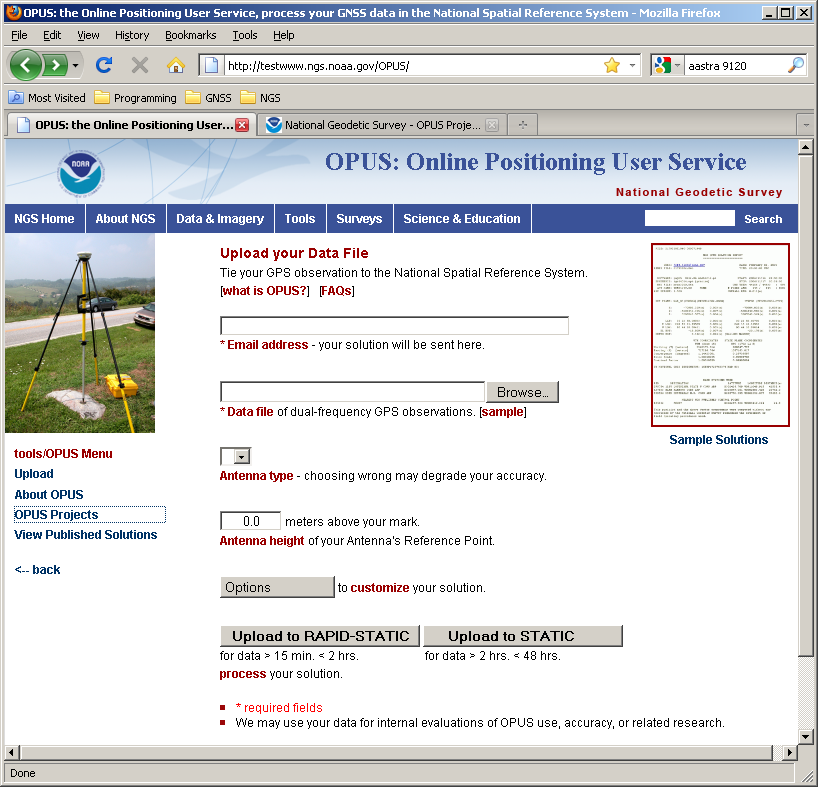 (Note that the browser’s navigation banners at the top and bottom of each page are omitted.)
[Speaker Notes: The OPUS BETA gateway page is found at http://beta.ngs.noaa.gov/OPUS/.]
137
2011-11-03
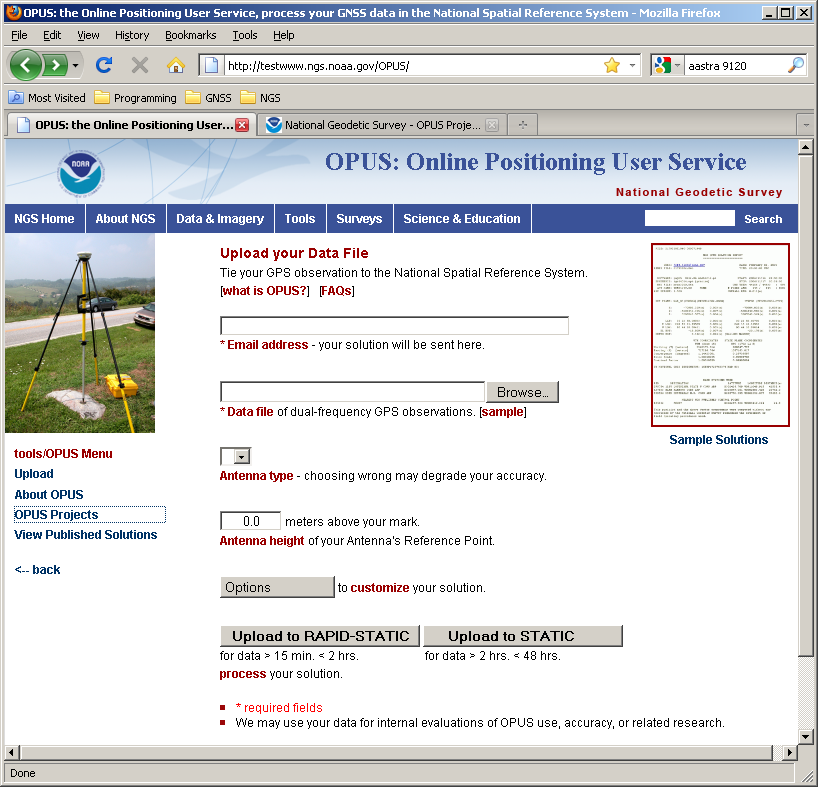 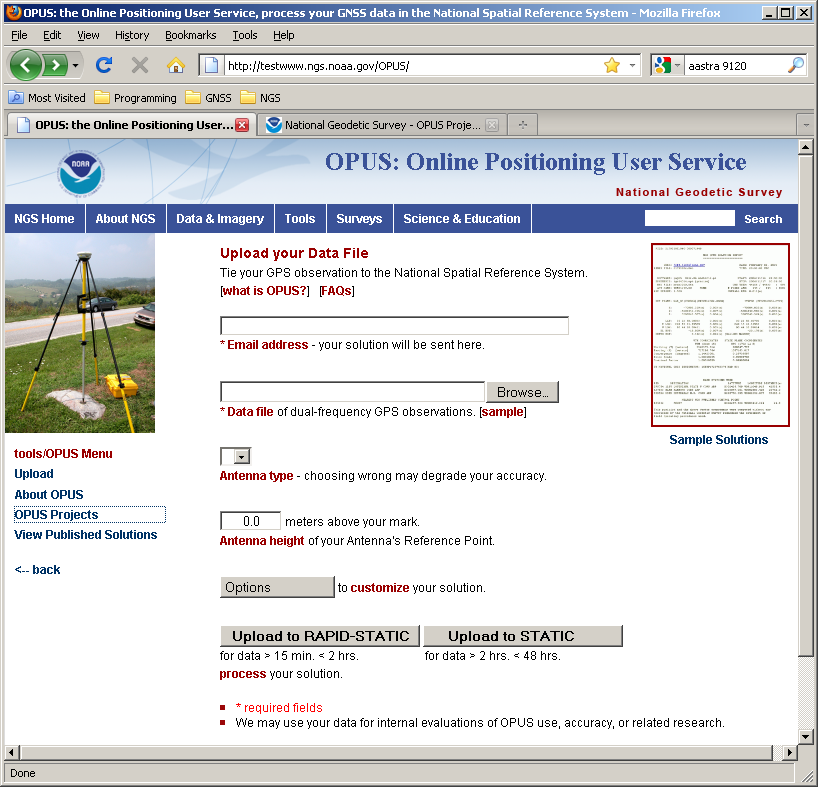 [Speaker Notes: Note the “OPUS-Projects” link in the navigation menu on the left. This is the formal access point to OPUS-Projects.]
138
2011-11-03
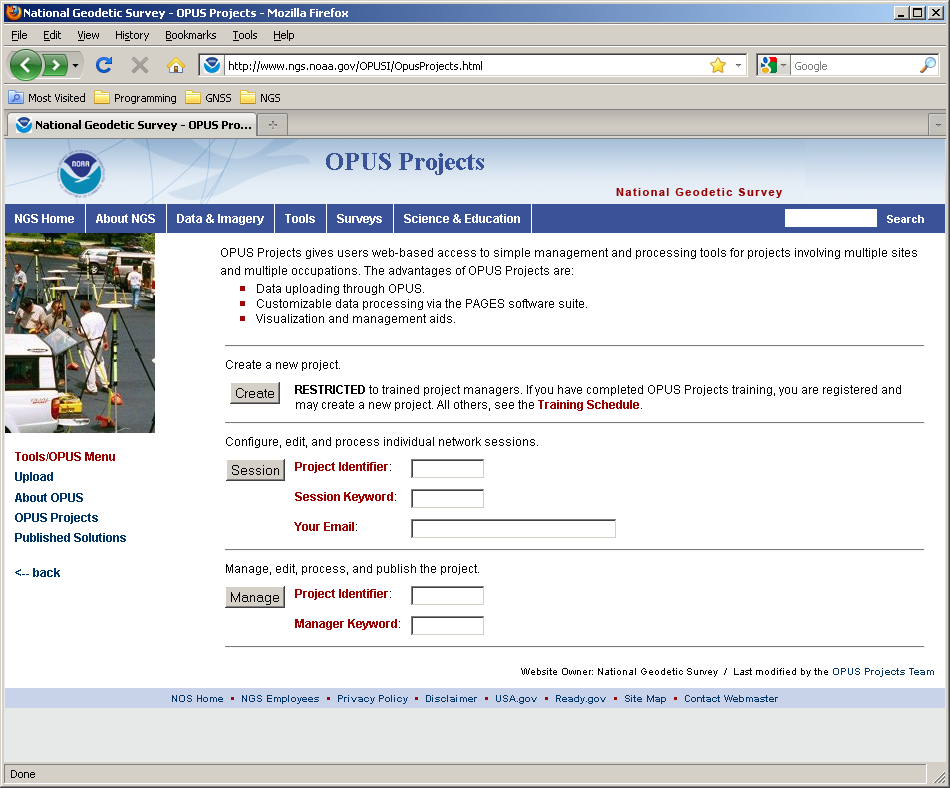 [Speaker Notes: Informally, one can access the OPUS-Projects gateway page directly at http://www.ngs.noaa.gov/OPUSI/OpusProjects.html]
139
2011-11-03
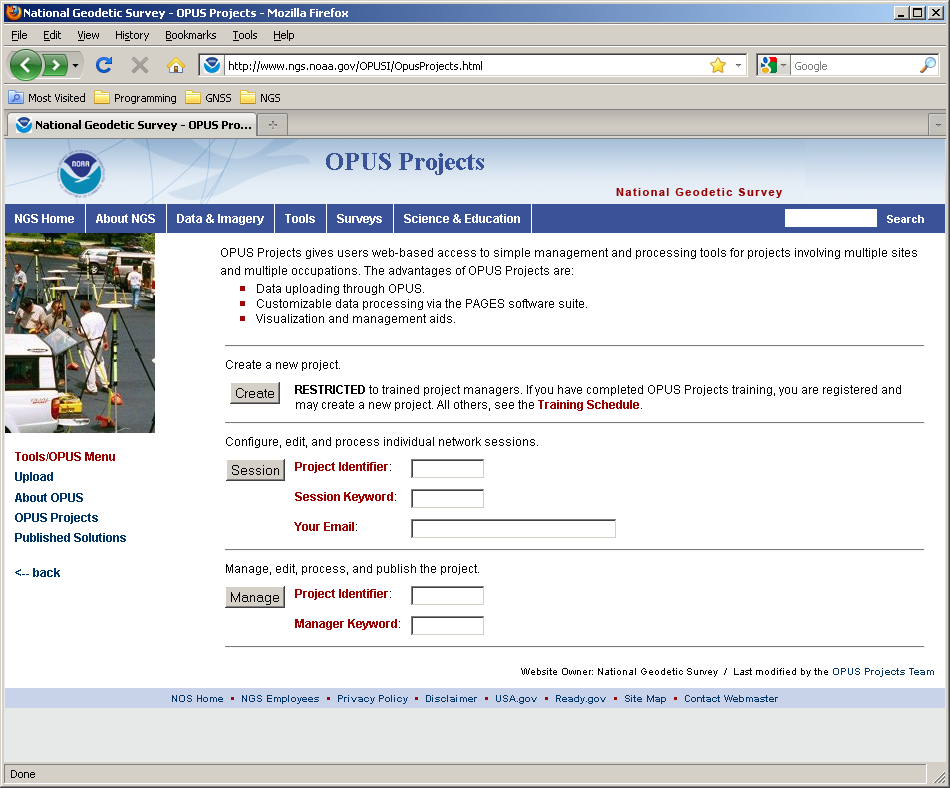 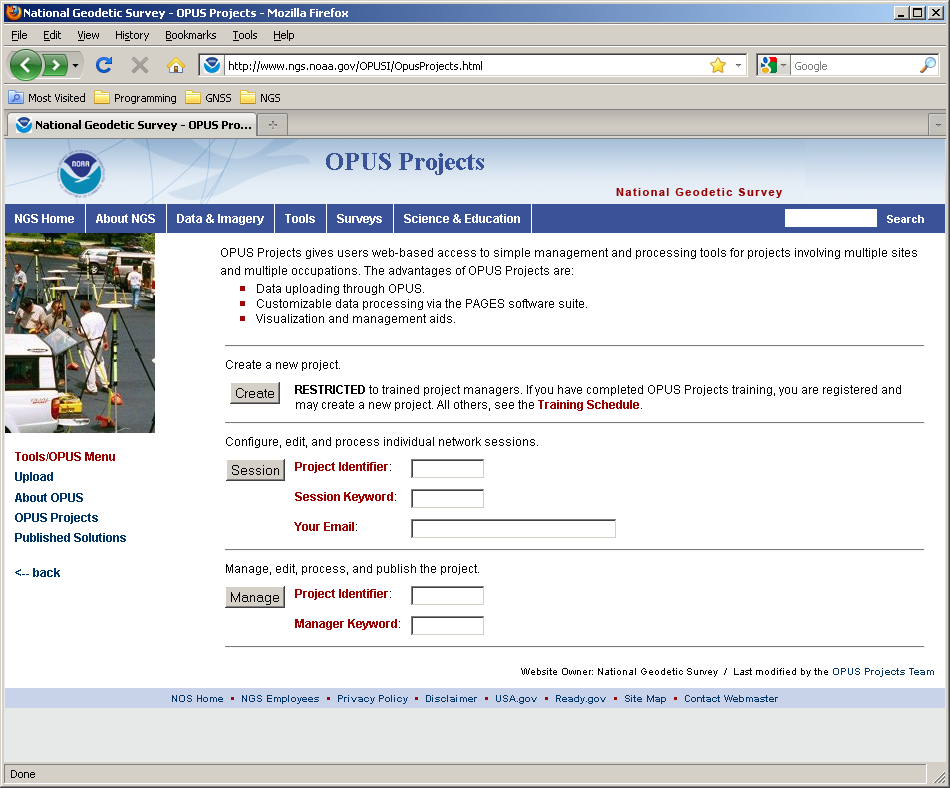 The first step is to create a project. This allocates on-line storage for the project’s data and generates project keywords. Start by clicking the “Create” button.
140
2011-11-03
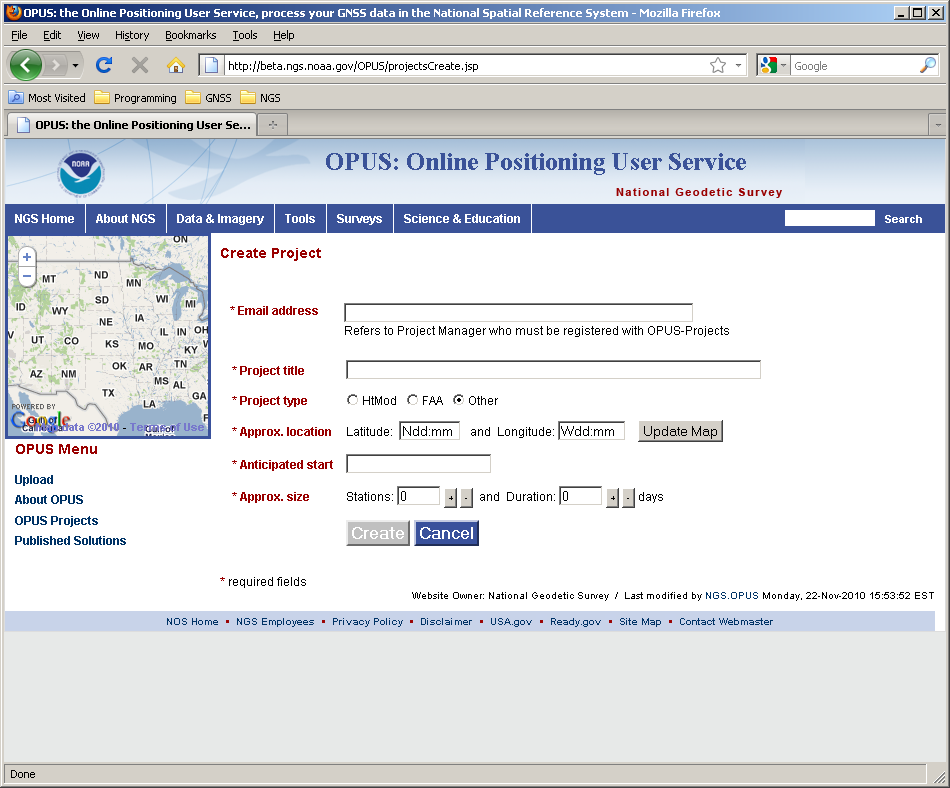 You’ll be taken to the project creation and registration page where you’ll enter your email, a title for, the type of, the approximate location of,  start date for and size of your project.
141
2011-11-03
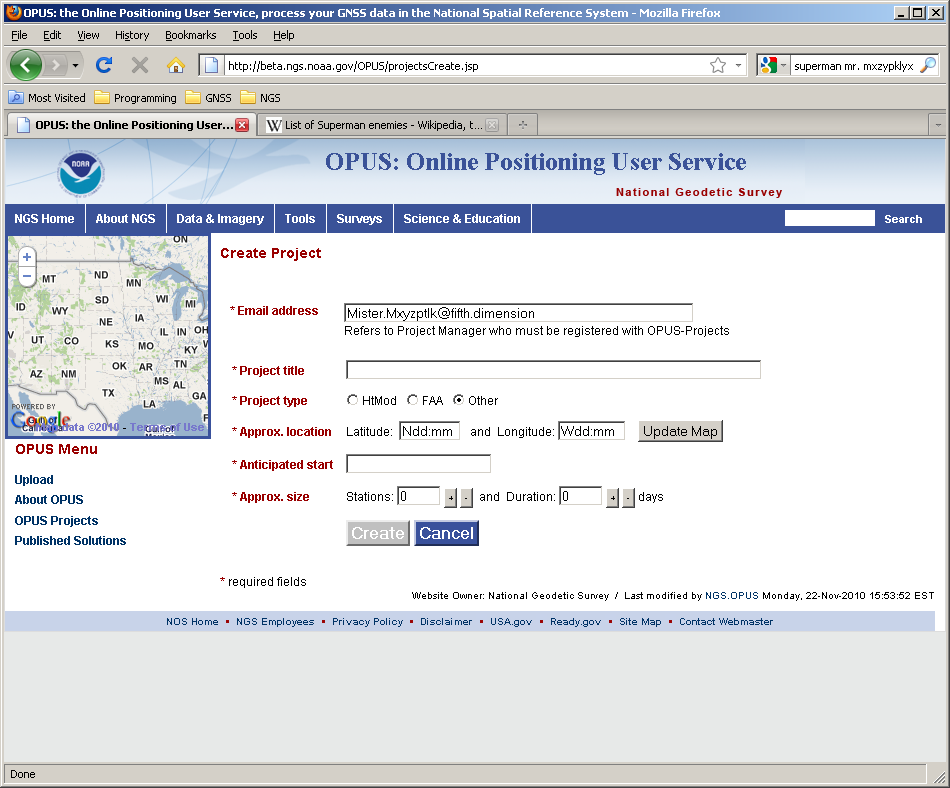 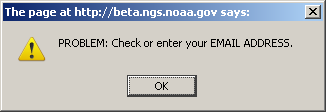 If you haven’t completed this training, you’ll be notified. Information about future training classes can be found at
http://www.ngs.noaa.gov/corbin/calendar.shtml.
142
2011-11-03
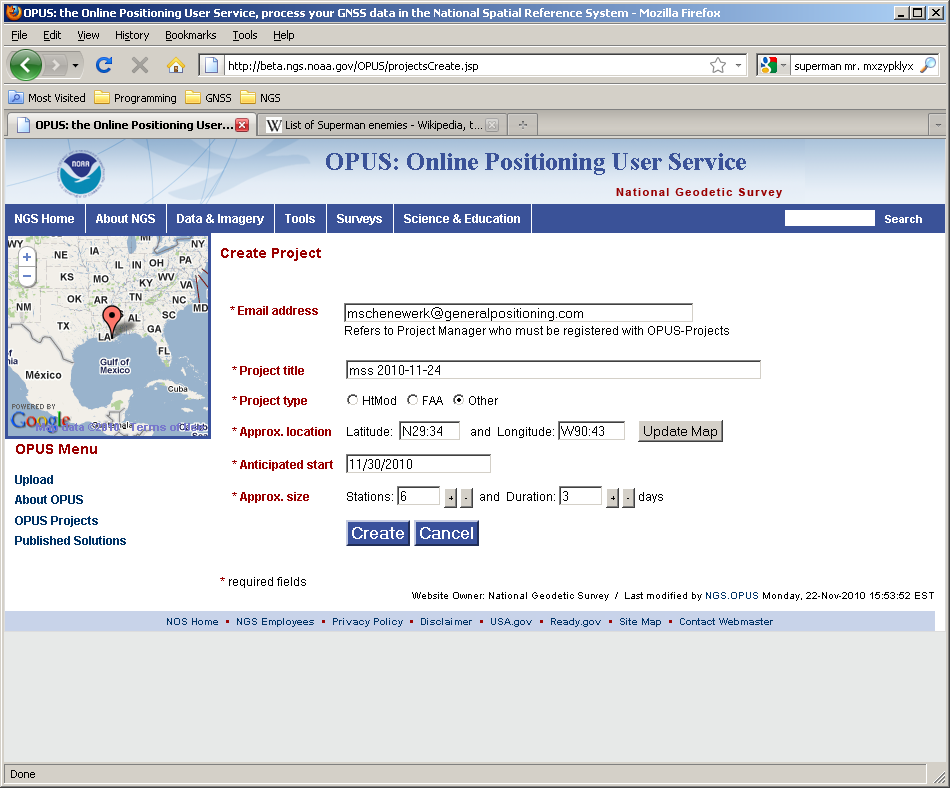 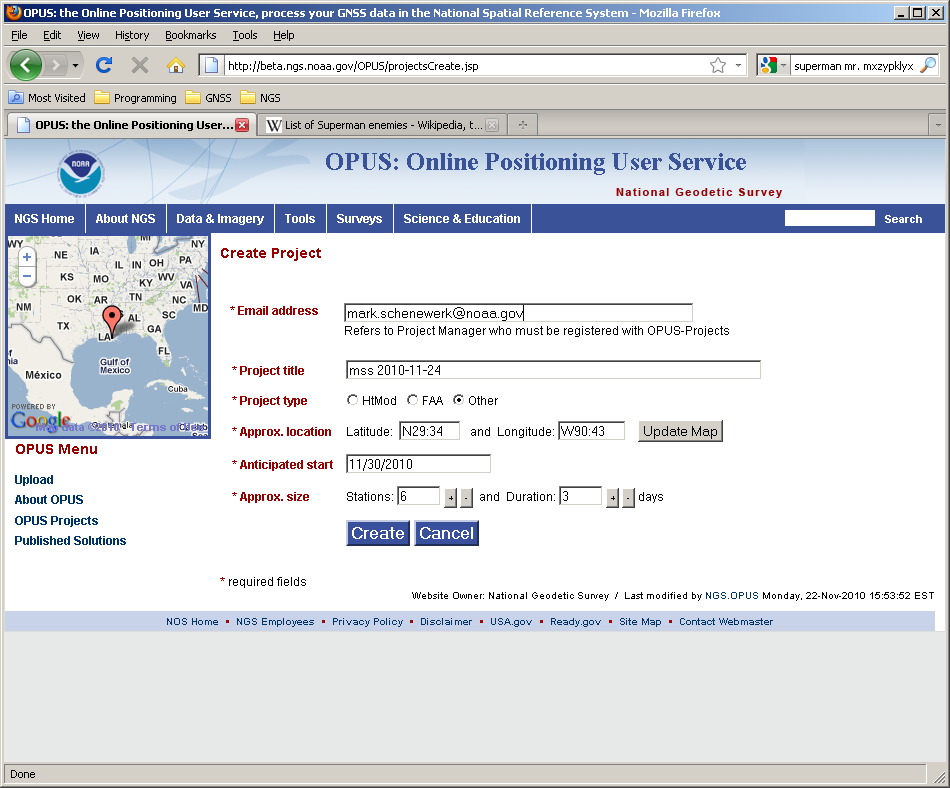 If you are registered, you can complete the form and click the (now enabled) Create button.
143
2011-11-03
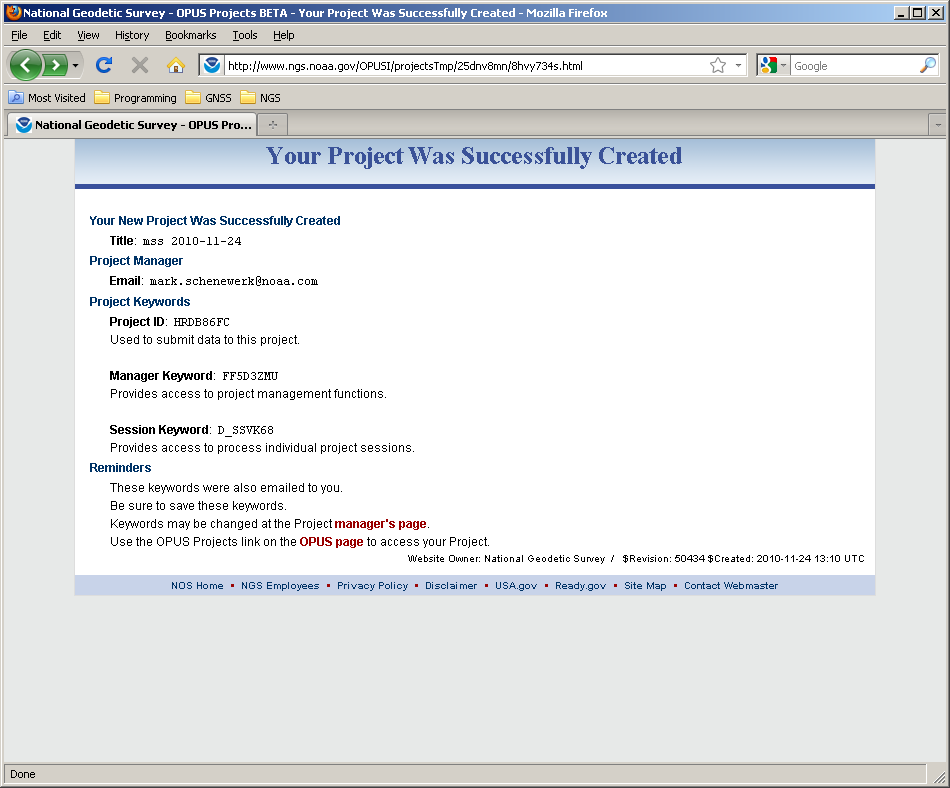 After a moment, the introduction to your newly created project is displayed. You’ll also receive an email with this information.
144
2011-11-03
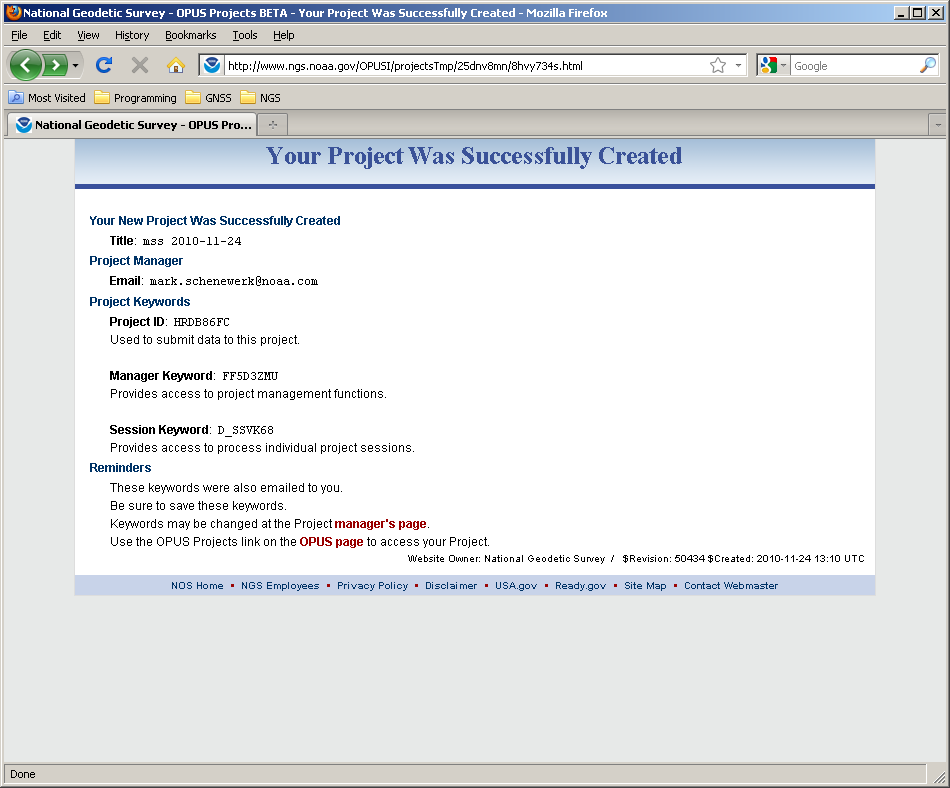 Let’s take a few moments to highlight a few of the critical items.
145
2011-11-03
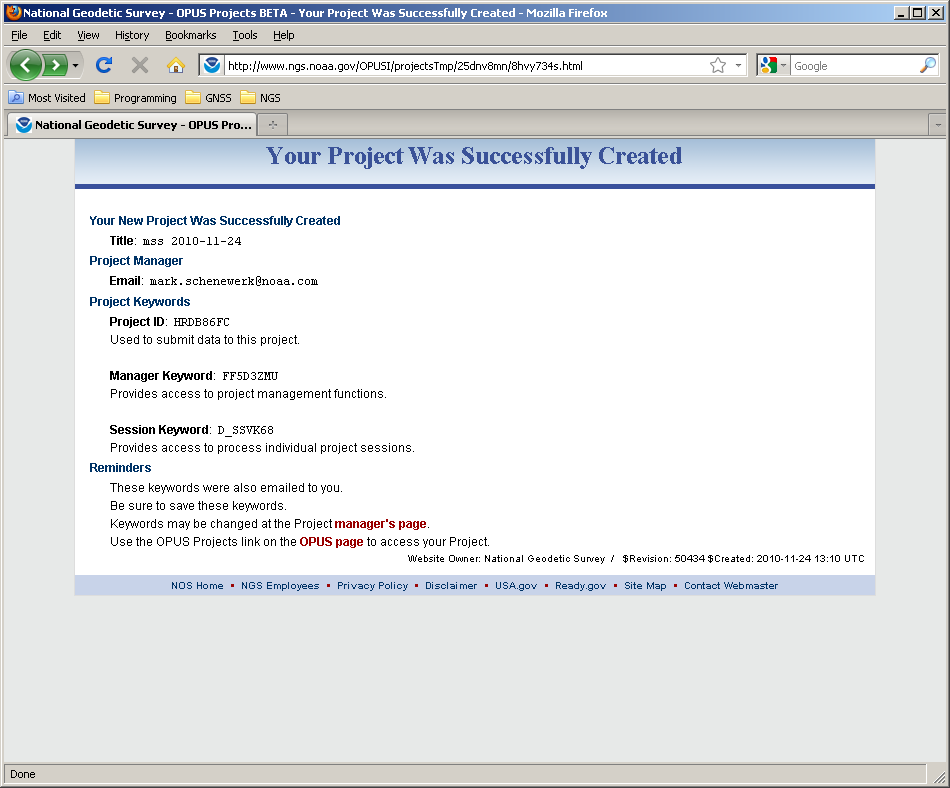 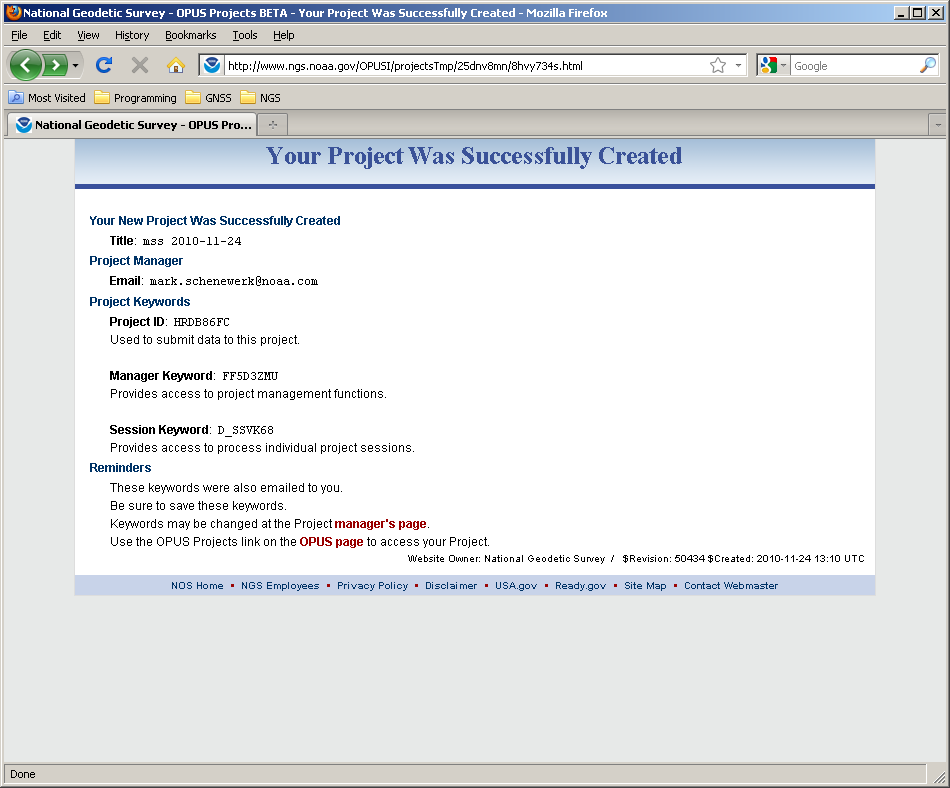 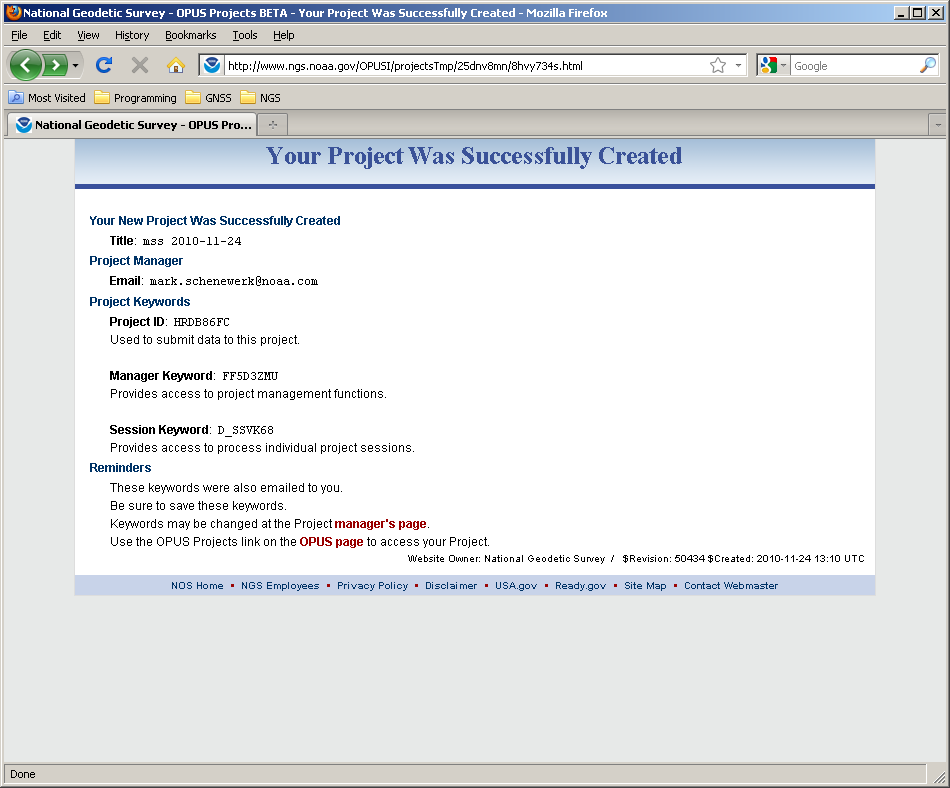 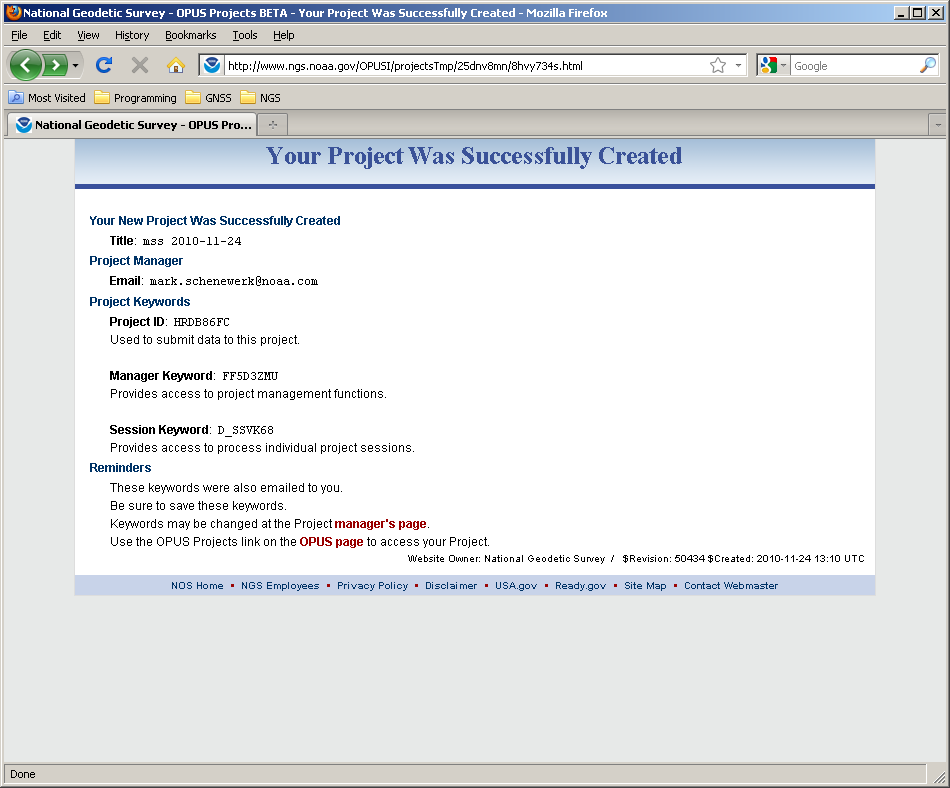 The Project Identifier, and the Manager and Session Keywords enable all other access to your project.
146
2011-11-03
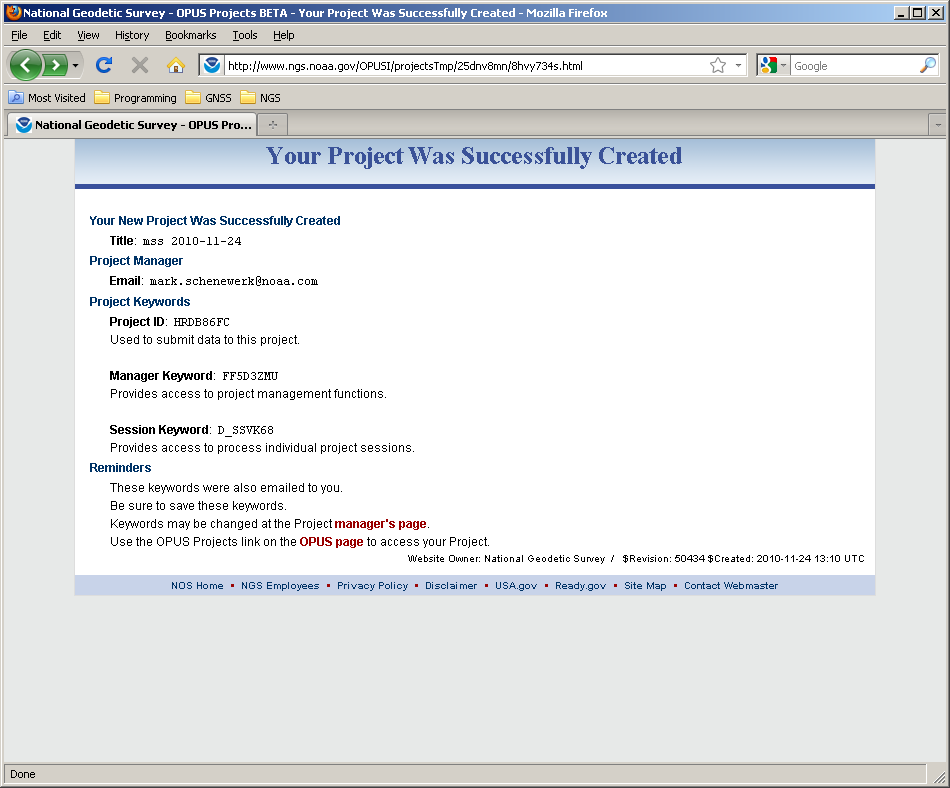 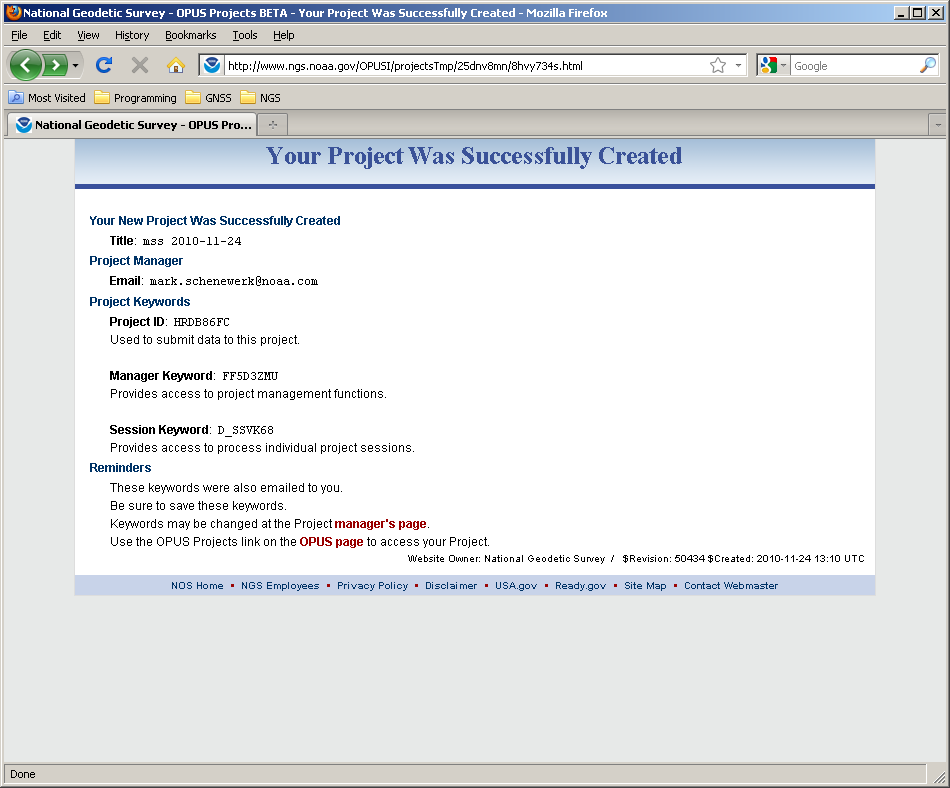 Some find these randomly generated strings challenging, so they can be modified from the manager’s page.
147
2011-11-03
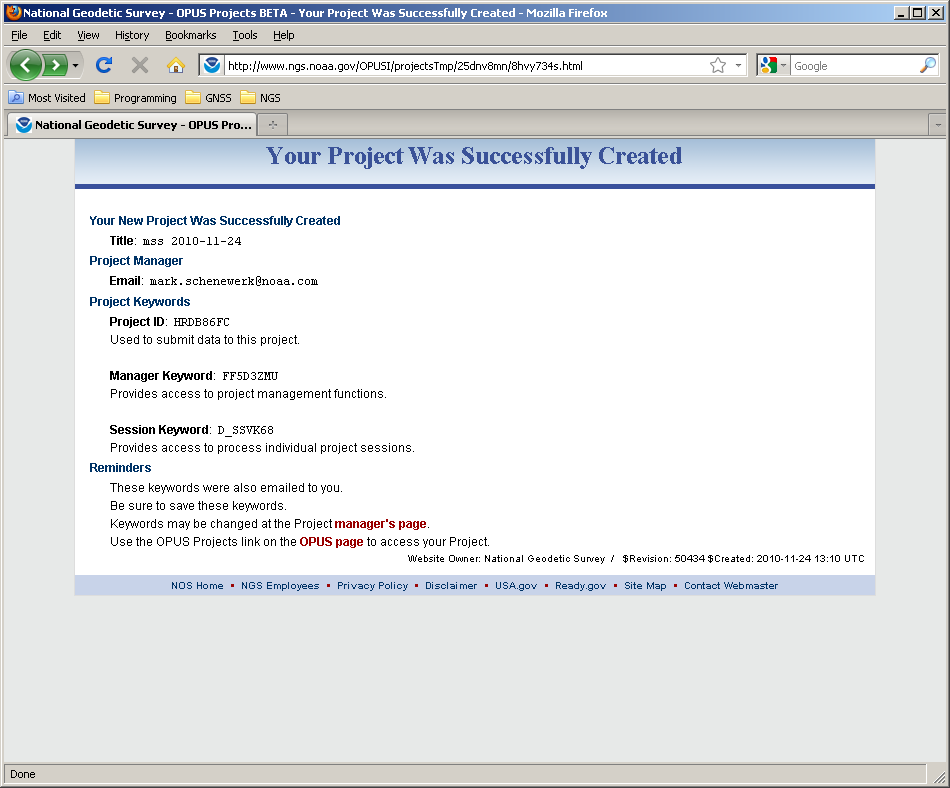 Your Project Identifier can be shared thereby permitting others to contribute data to your project.
148
2011-11-03
Uploading Data to a project
149
2011-11-03
The second step is to “Upload” data files to your project.
At this time, this is done through OPUS-S implying the same restrictions:
Your data must be dual frequency pseudorange and phase P1 (or C1), P2, L1 and L2.
A minimum 2-hours data span for each submission.
A collection rate of 1, 2, 3, 5, 10, 15 or 30 seconds.
150
2011-11-03
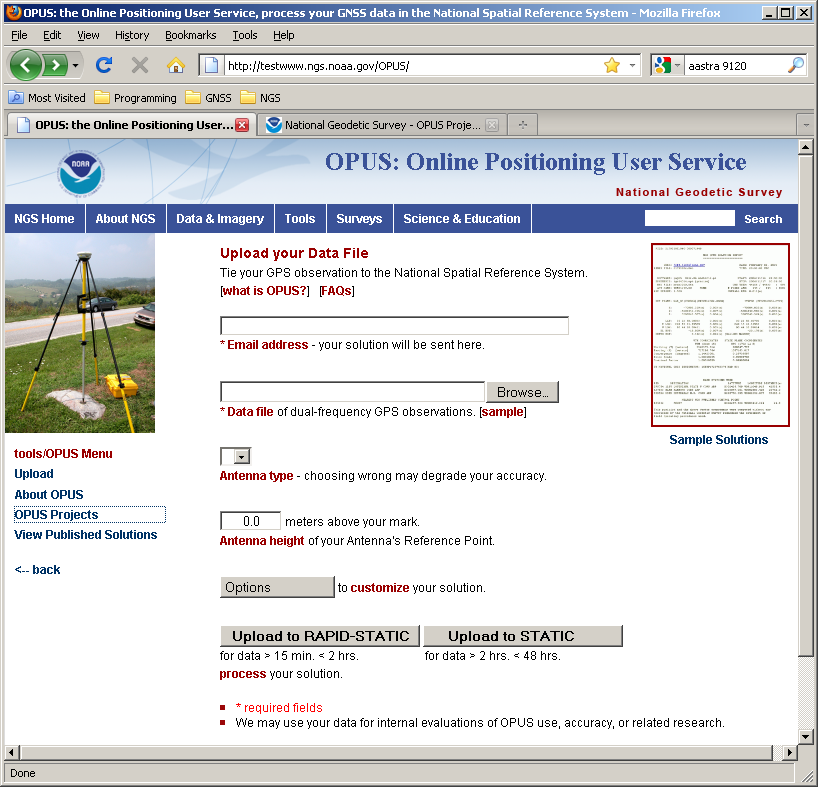 [Speaker Notes: The OPUS BETA gateway page is found at http://beta.ngs.noaa.gov/OPUS/.]
151
2011-11-03
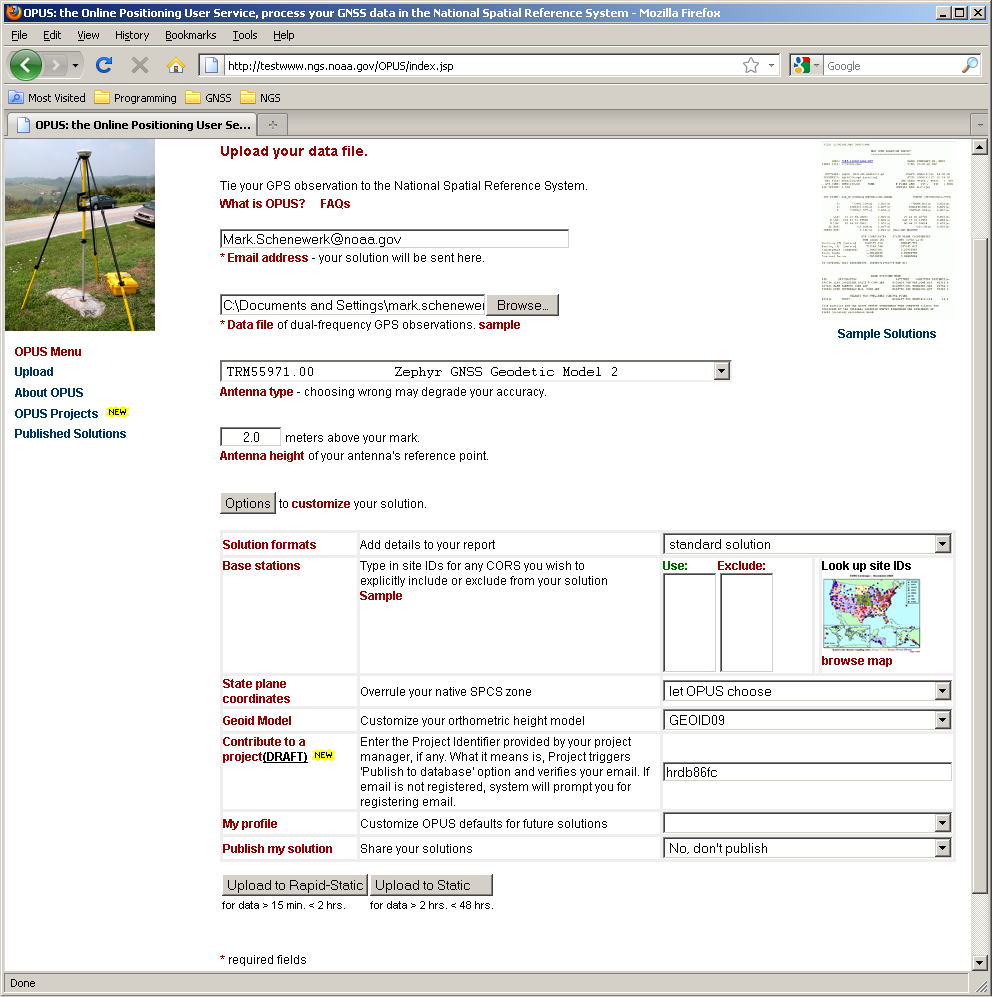 152
2011-11-03
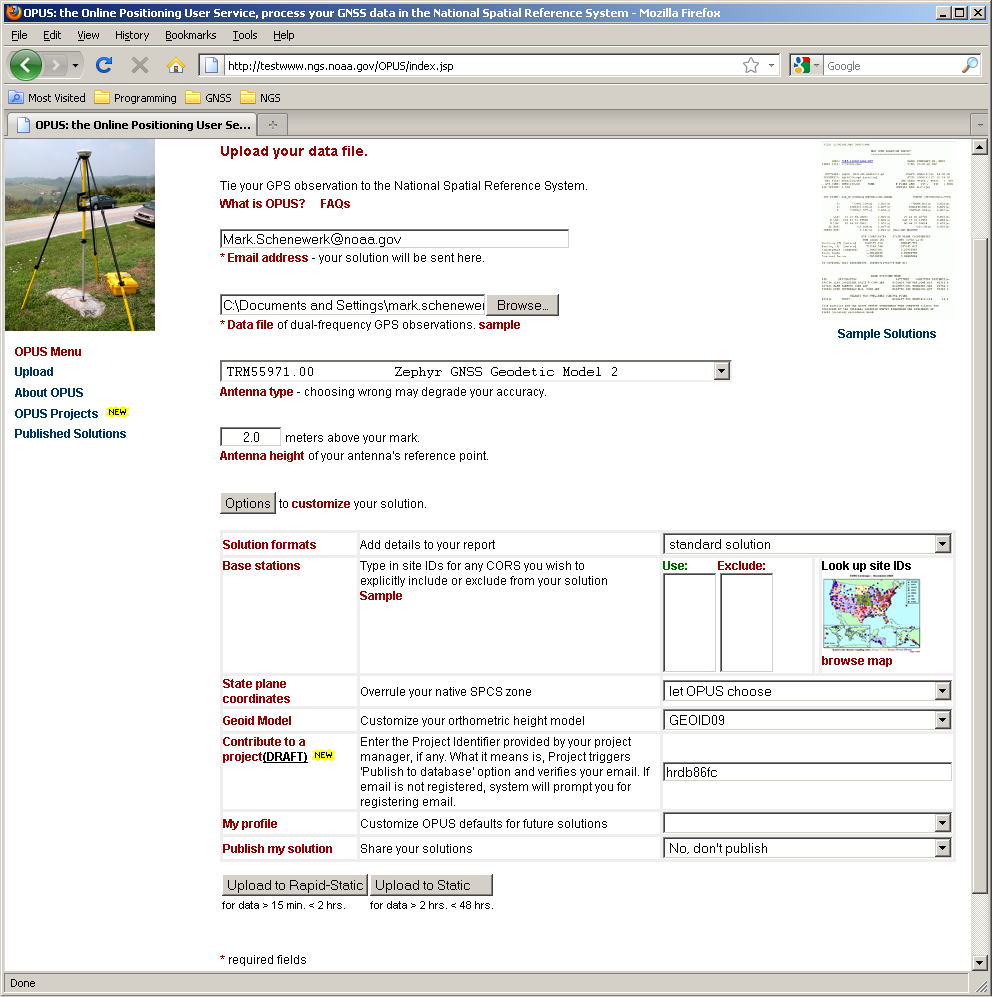 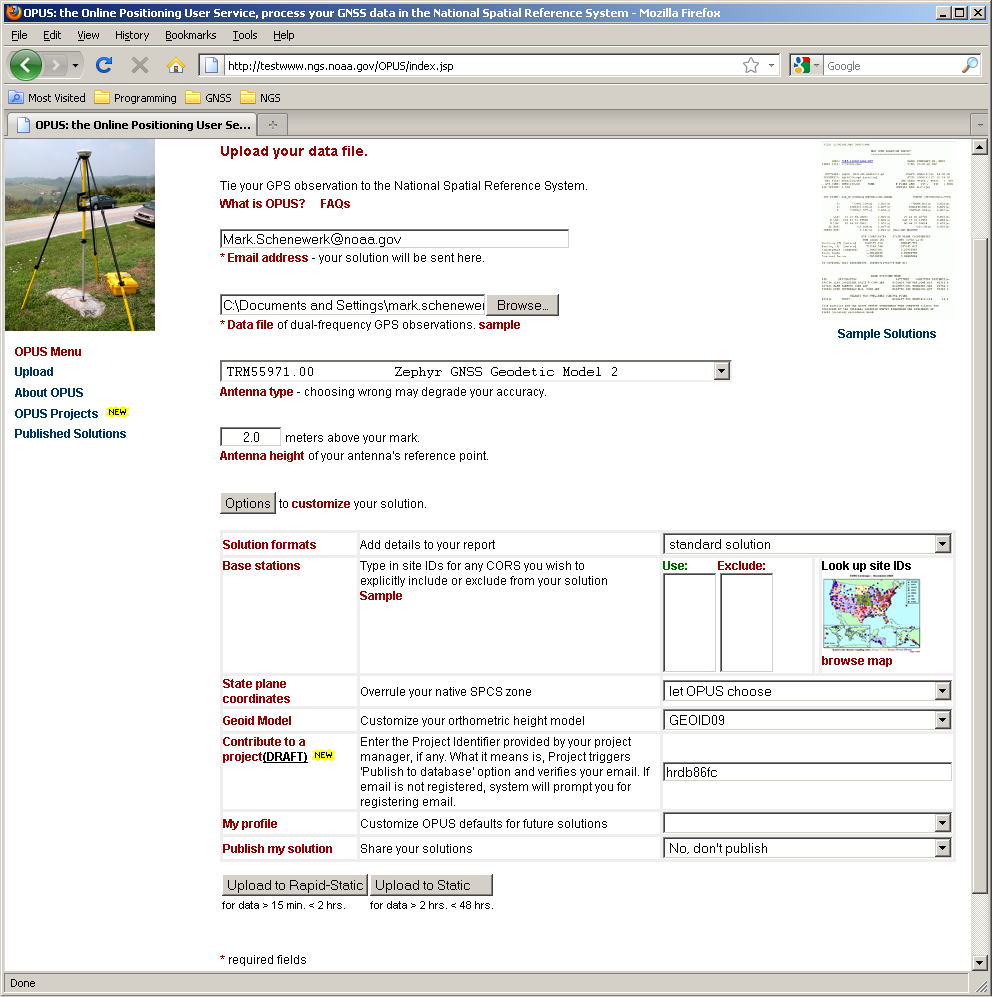 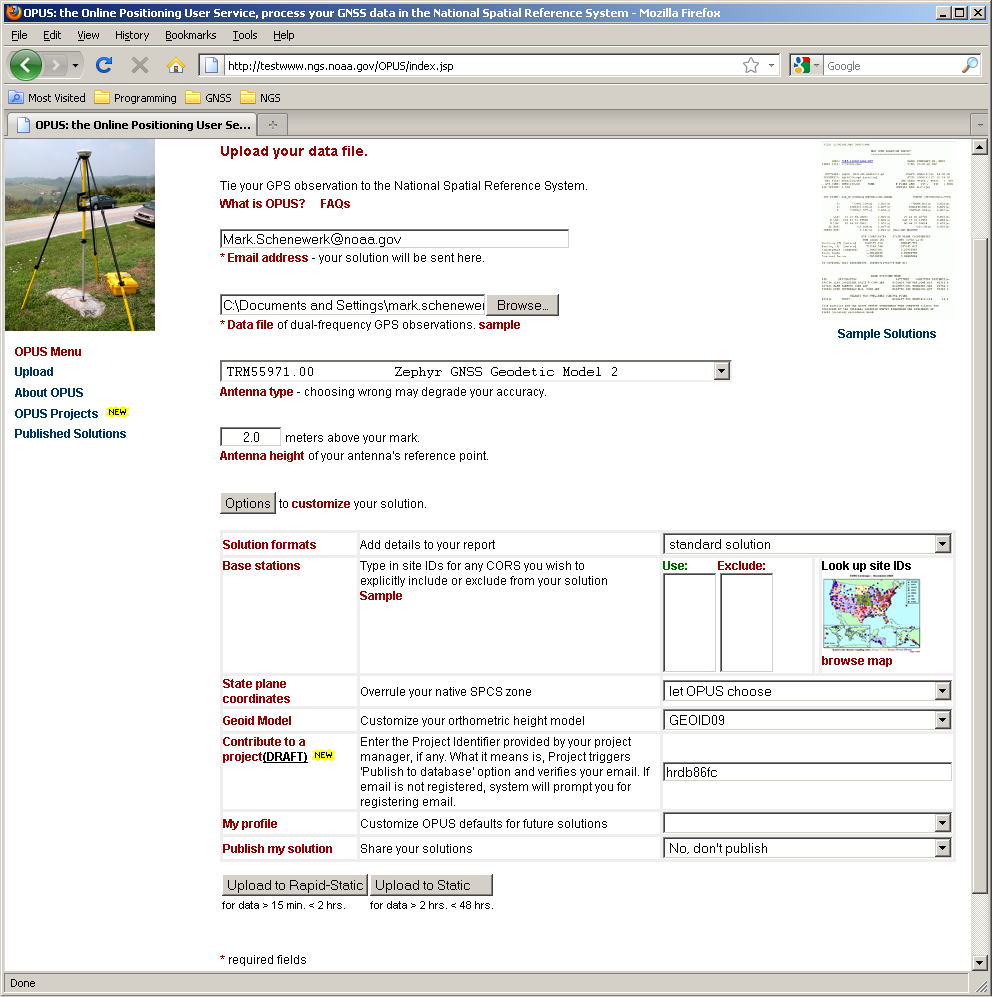 153
2011-11-03
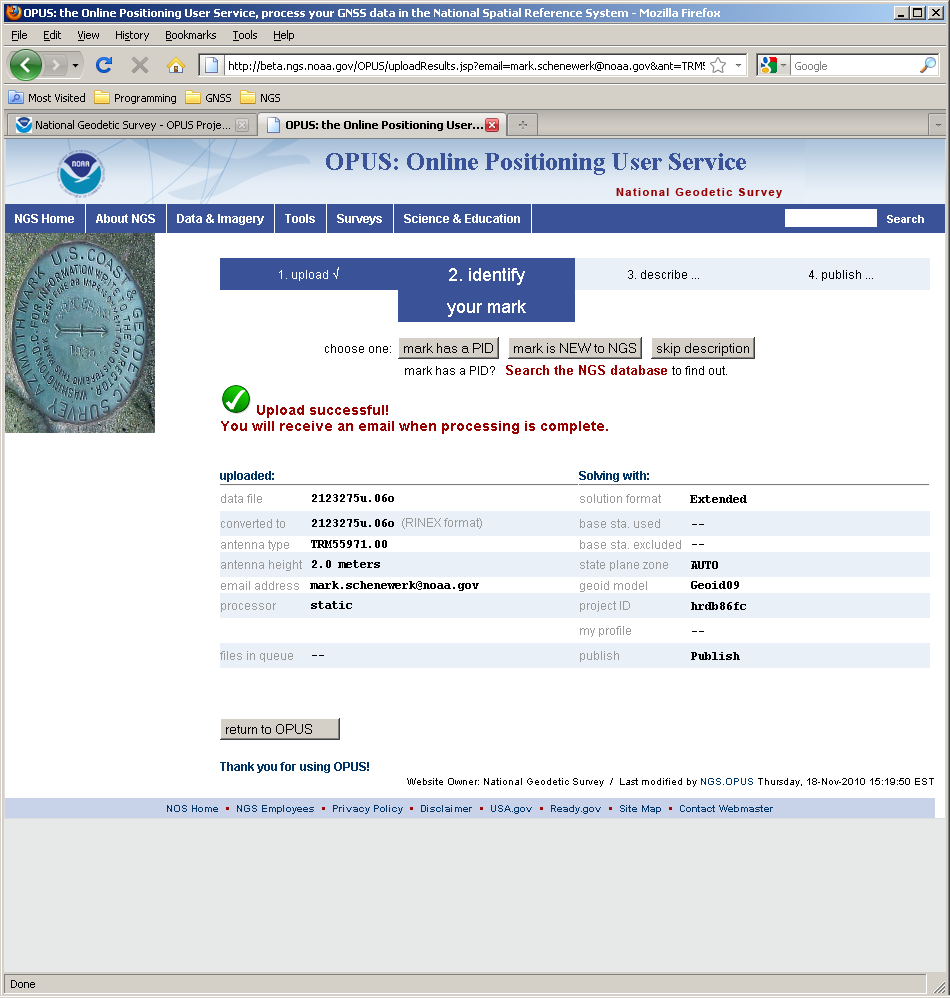 [Speaker Notes: The OPUS “upload complete” page.]
154
2011-11-03
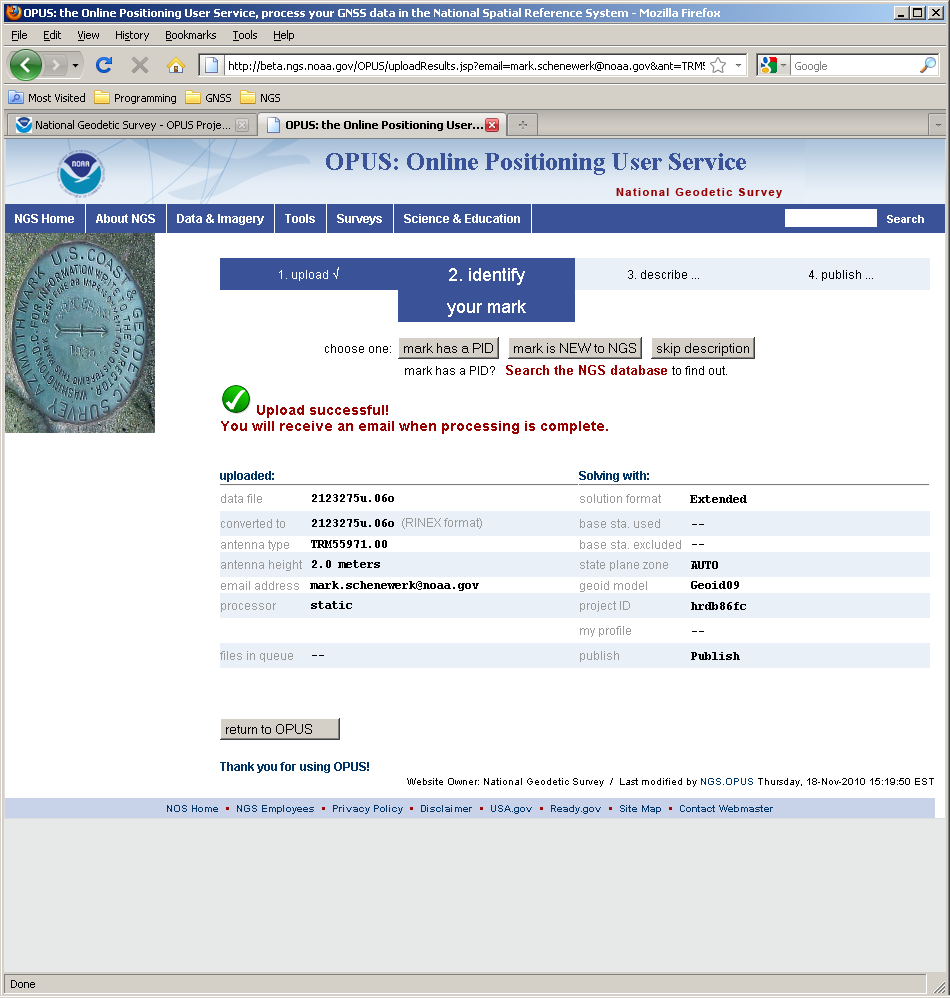 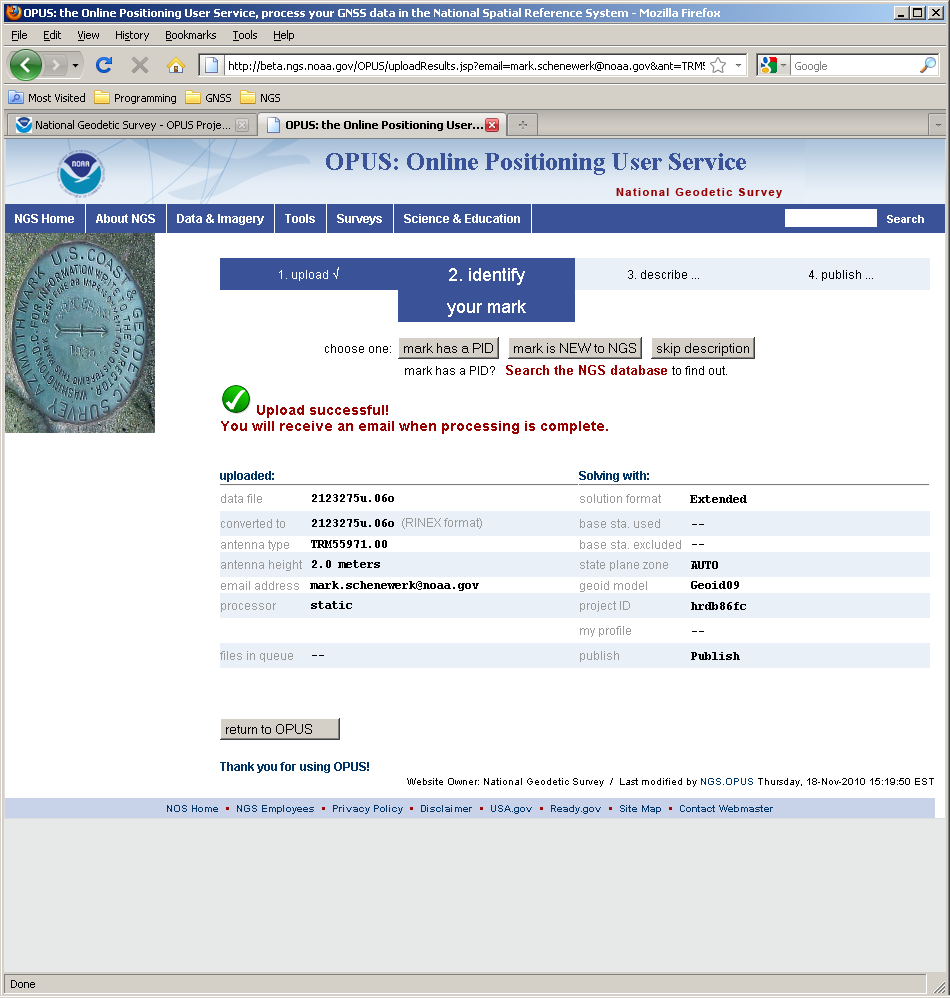 [Speaker Notes: Mark 2123 has not been uploaded to the project before so the options to describe appear after upload.]
155
2011-11-03
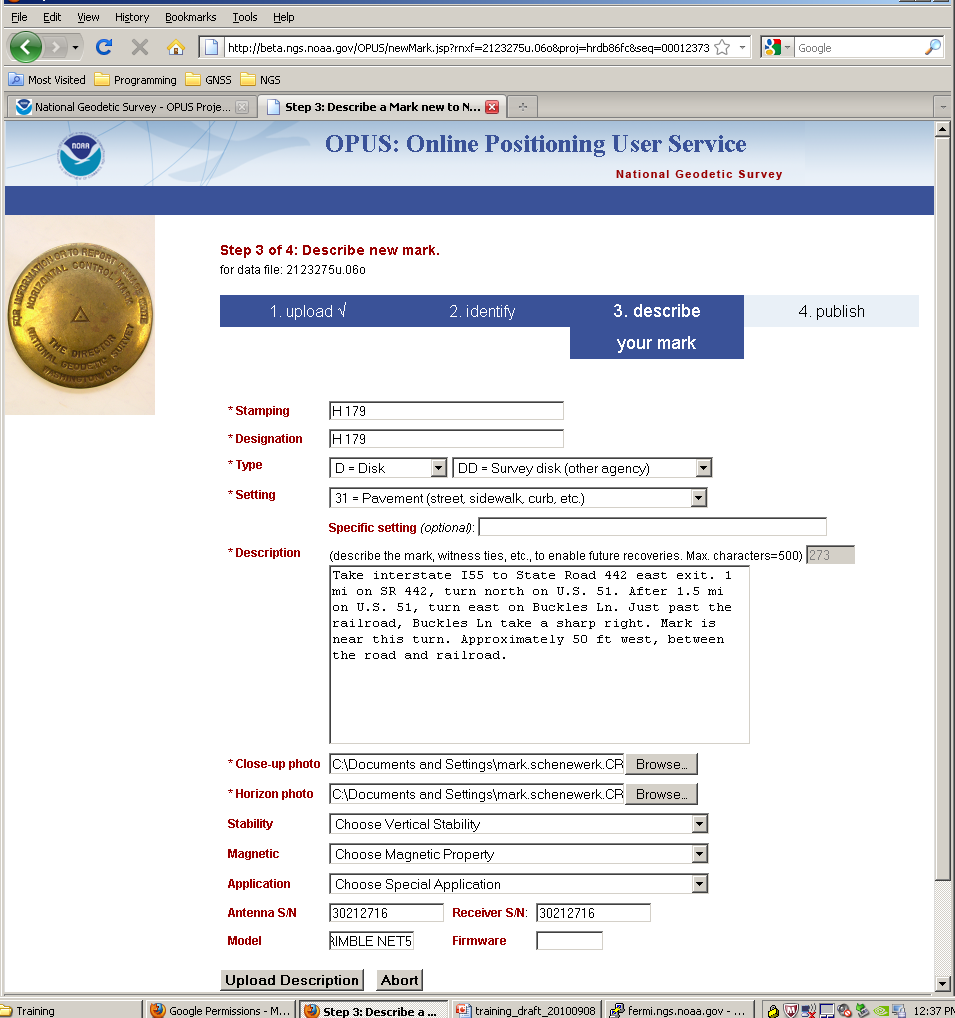 [Speaker Notes: The Mark 2123 metadata page (top).]
156
2011-11-03
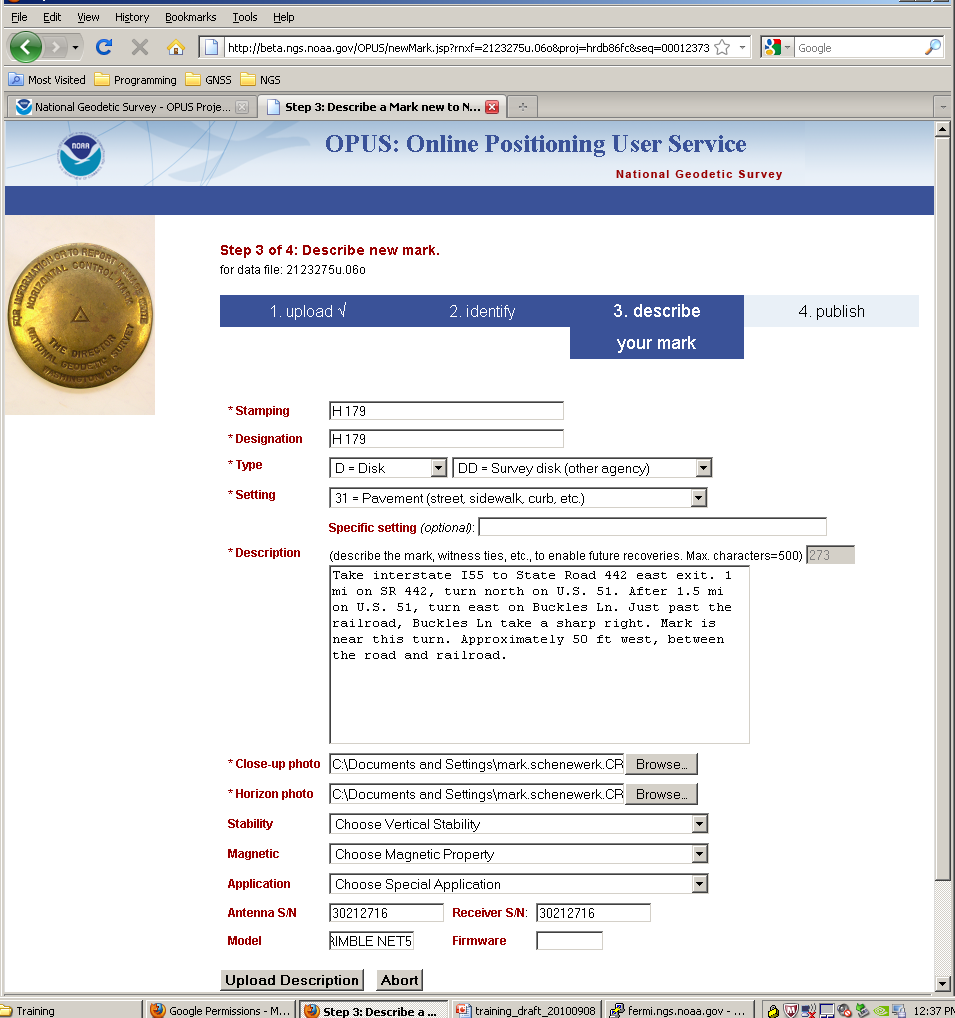 [Speaker Notes: The Mark 2123 metadata page (bottom).]
157
2011-11-03
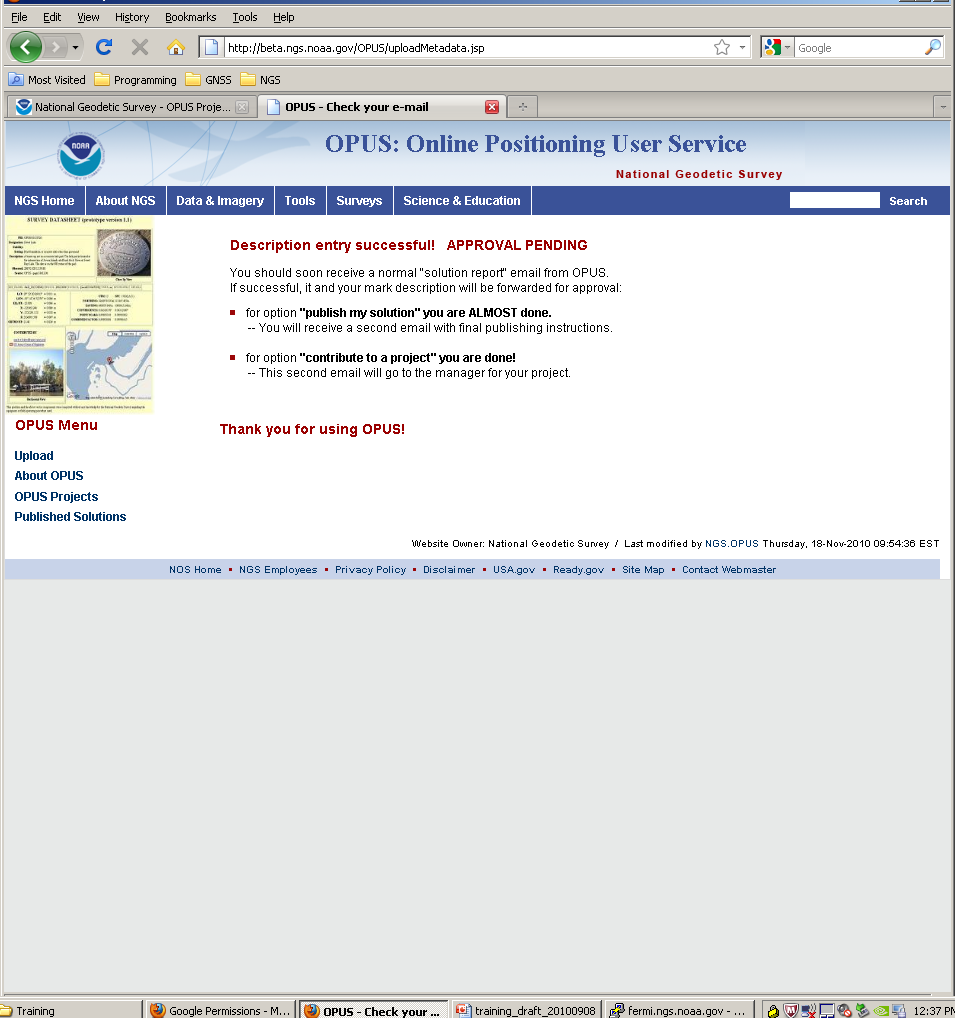 [Speaker Notes: Now we’re done with this upload.The field people can only upload metadata once per site, so other uploads will be simpler.]
158
2011-11-03
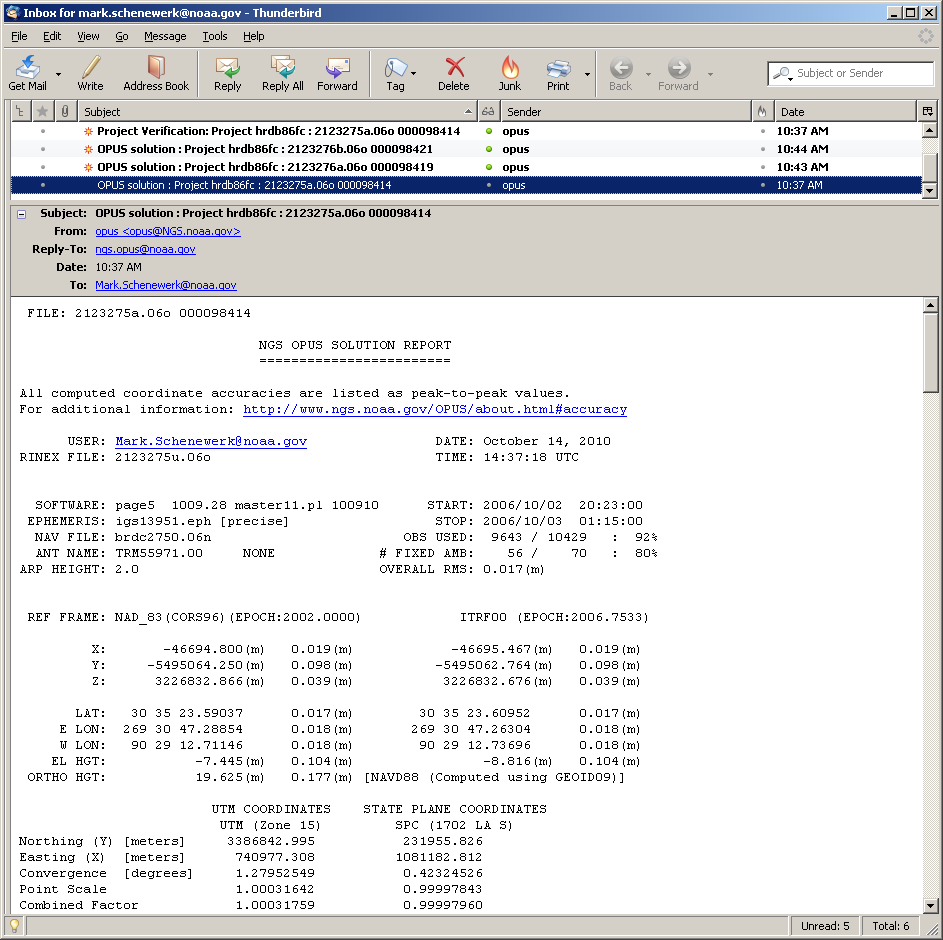 [Speaker Notes: OPUS solution report for 2123275a.06o.]
159
2011-11-03
When data are submitted to a project, the OPUS-S results are “quality controlled” using thresholds specified by the project manager.
If the results from a data file exceed any of the thresholds, a warning message is sent to the email address entered when the data were submitted. 
Receiving a warning message does not mean the data will be excluded from your project. That is the project’s decision. However, the data are flagged for easy identification by the project.
160
2011-11-03
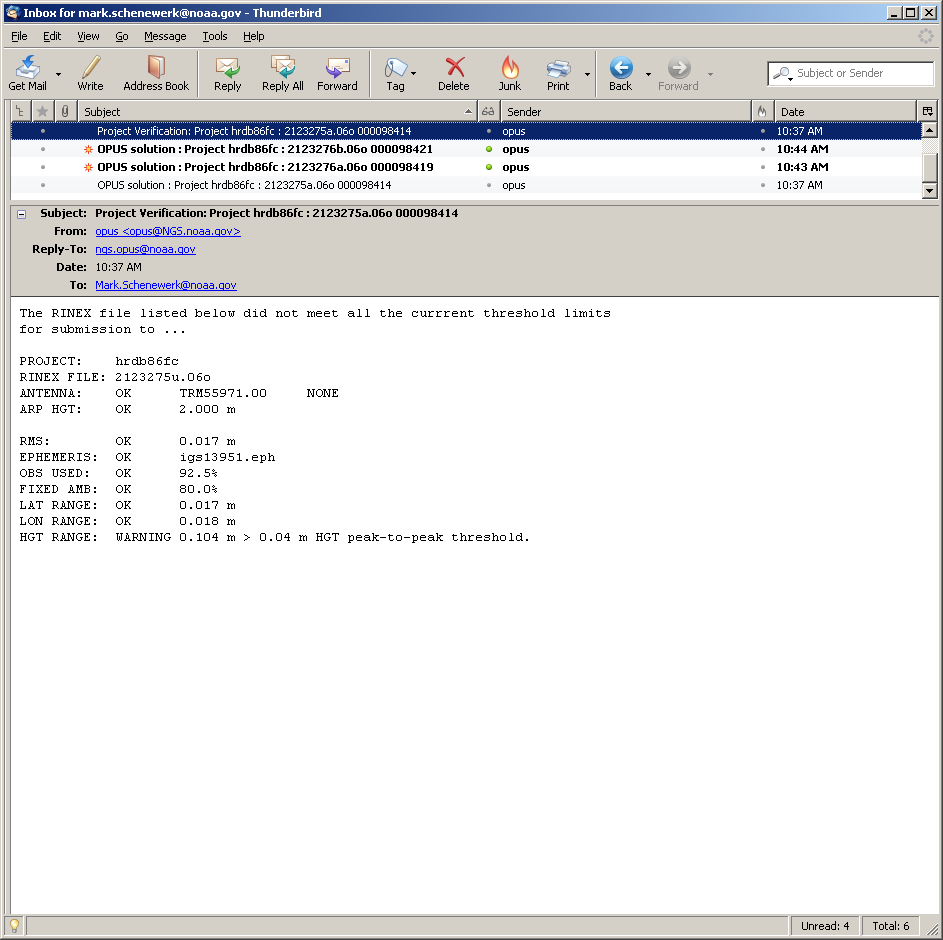 The highlight is mine.
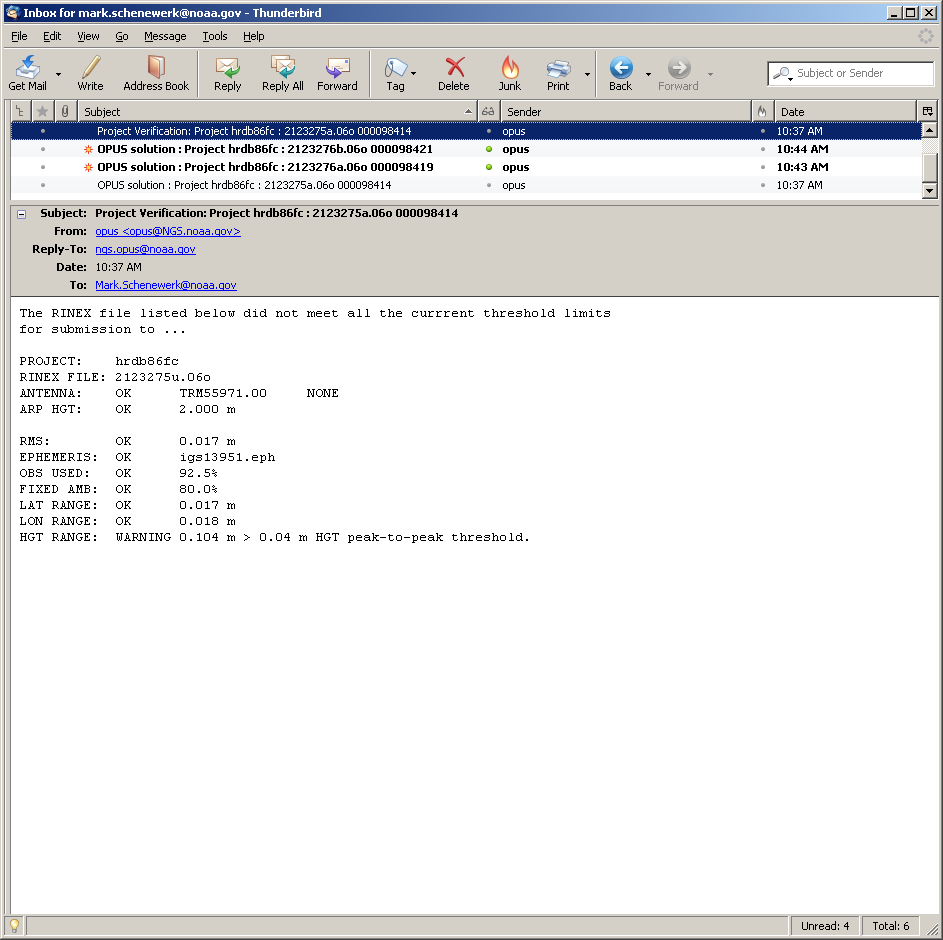 These preferences can be modified by the project manager.
[Speaker Notes: OPUS quality control report for 2123275a.06o.]
161
2011-11-03
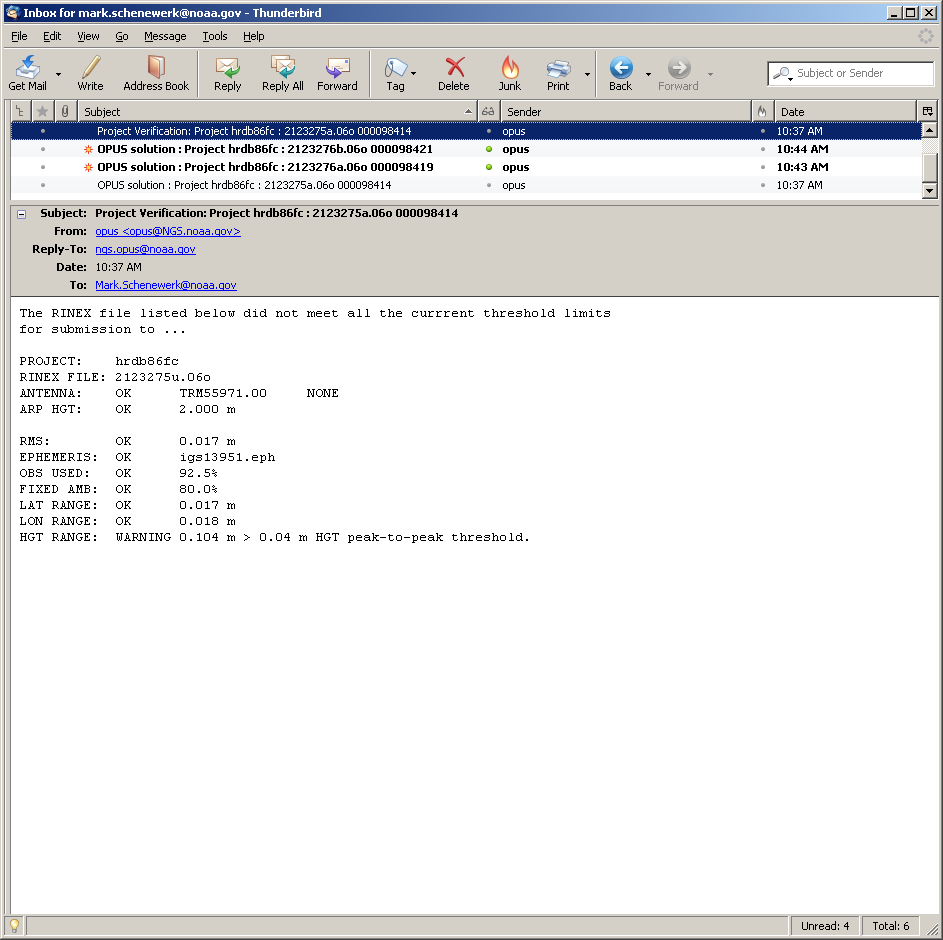 Again, receiving a warning does not mean that the uploaded file is rejected. It only means the file will be flagged. It is still copied to the project and is available for processing.
[Speaker Notes: OPUS quality control report for 2123275a.06o.]
162
2011-11-03
View and Process A Session
163
2011-11-03
OPUS-Projects groups the data into sessions.
Sessions are groups of site occupations that overlap significantly in time. Note that
a site may appear in more than one session.
as new data are submitted, the definitions of the sessions may change.
Now that some data has been submitted to the project, processing can begin.
164
2011-11-03
Let’s switch to a project already loaded with data. The project title is:		 “Training data set 1”The project keywords are:
PROJECT :	hrdb86fc
MANAGER :	ff5d3zmu
PROCESS :	d_ssvk68
Please note that this is a project used for testing and, so, may not always be in this exact state. Nevertheless, feel free to visit and look around.
165
2011-11-03
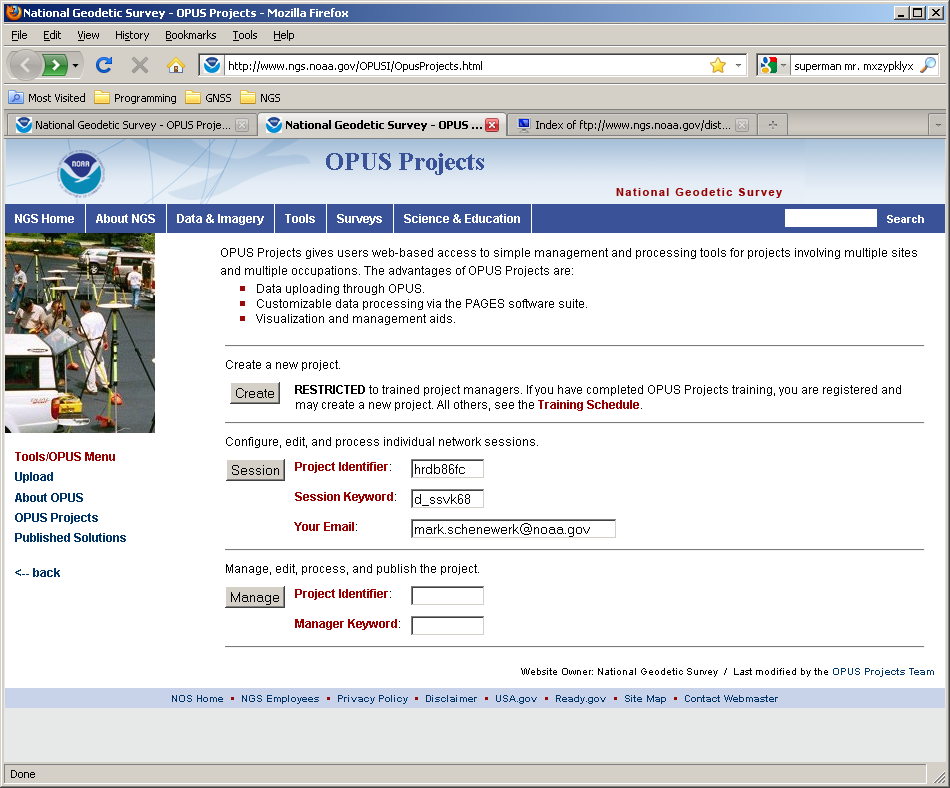 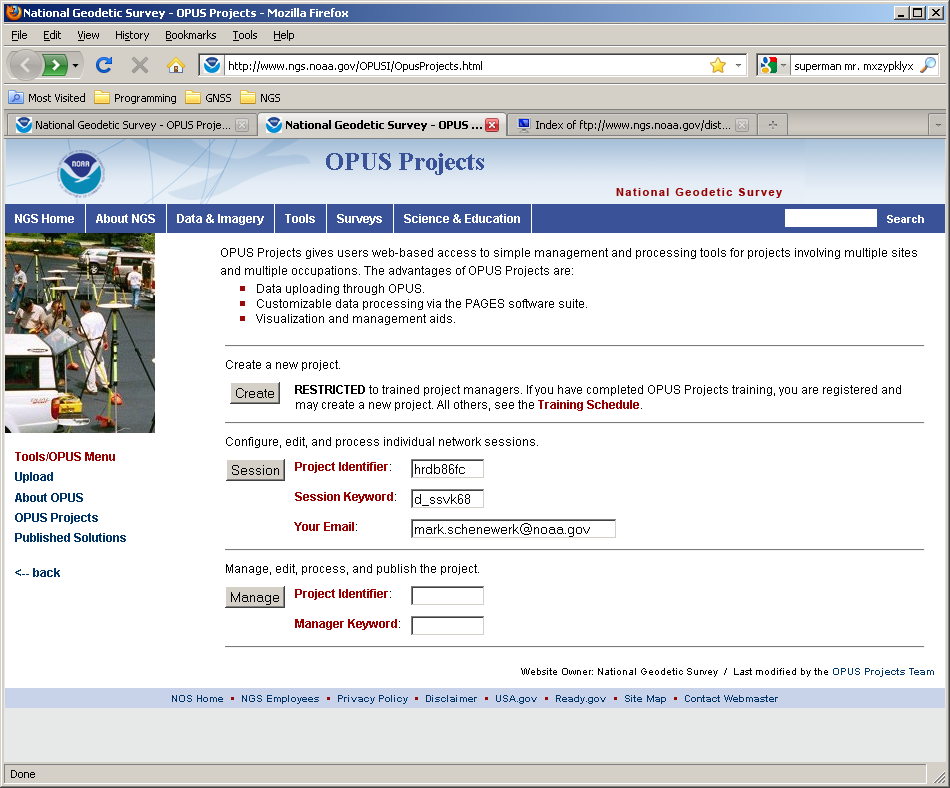 This time we’ll enter through the Session login on the OPUS-Projects gateway page.
166
2011-11-03
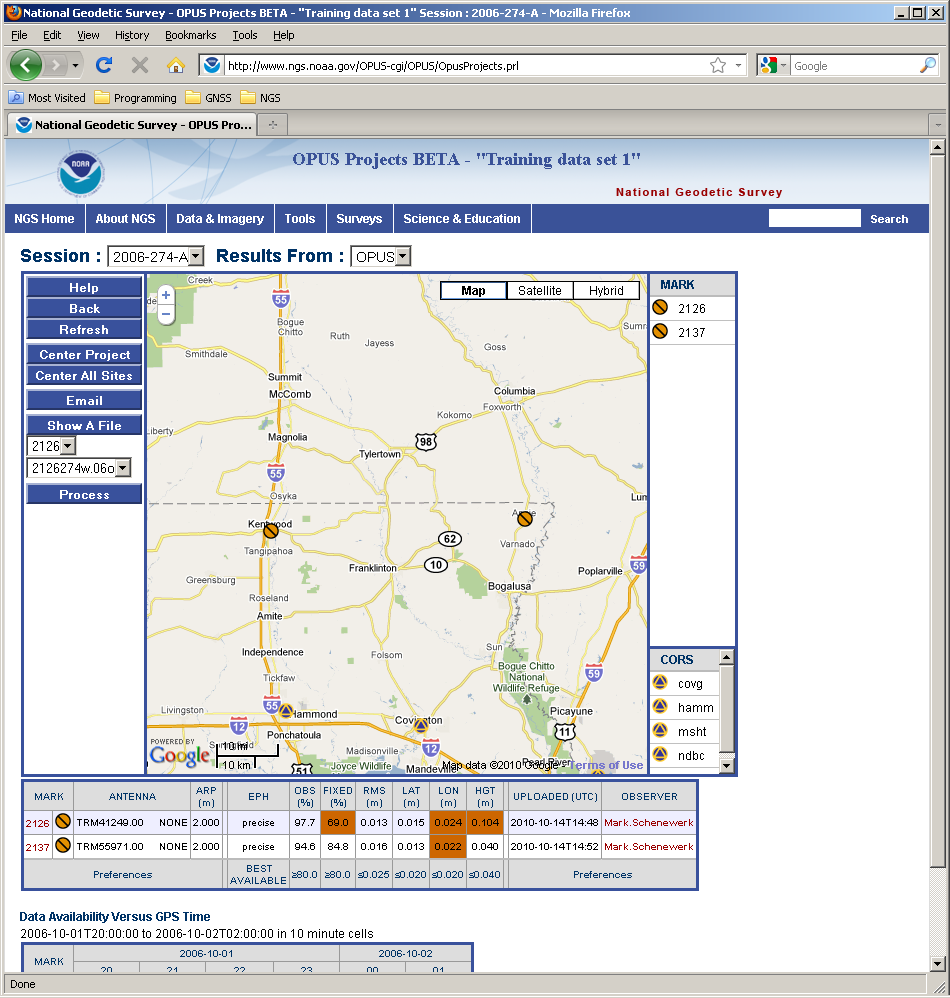 [Speaker Notes: This is the page for session 2006-274-A of “Training data set 1”. The components of this page are:]
167
2011-11-03
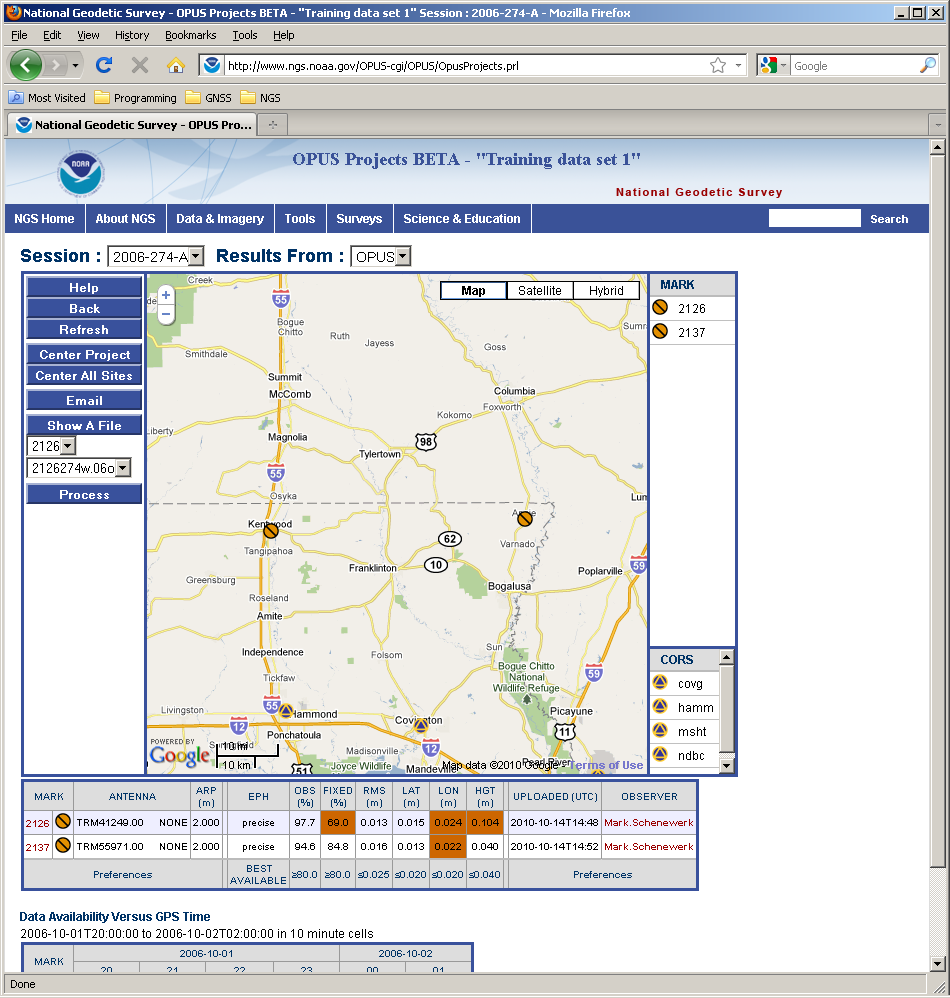 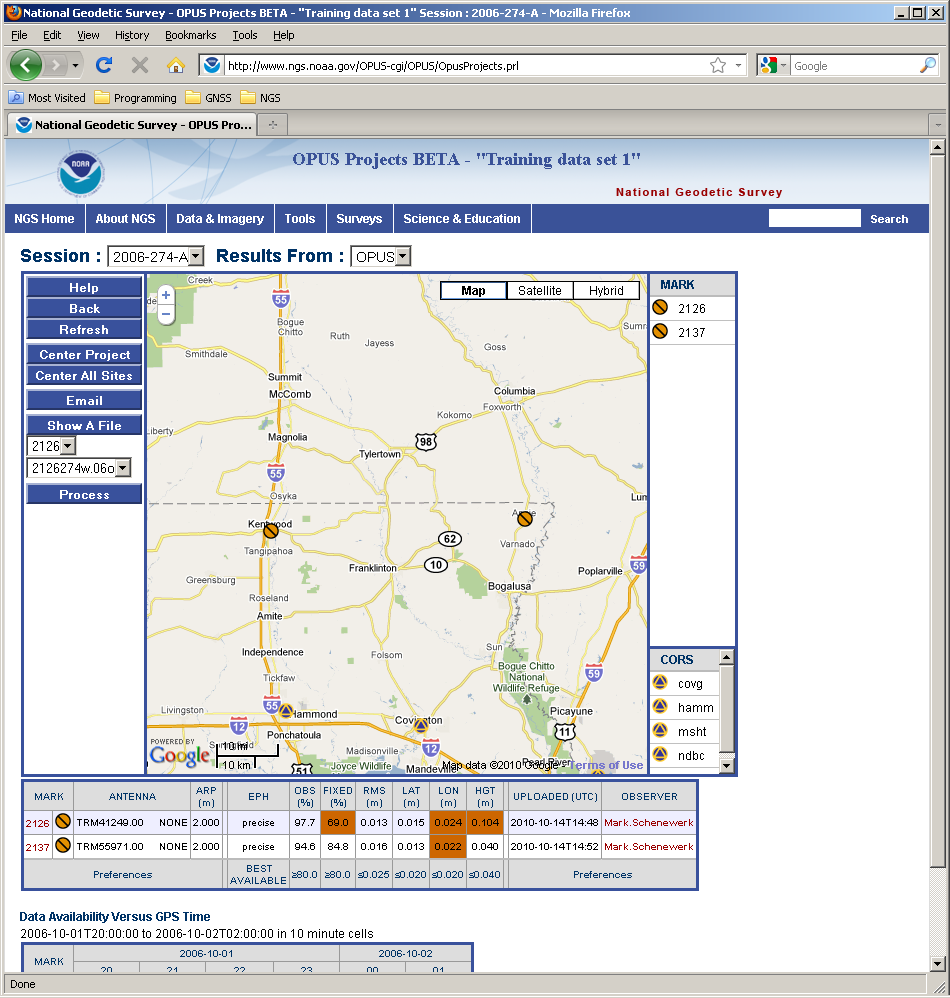 The banner shows the project’s title and session. The session pull-down menu can be used to select another session to view/work with.
168
2011-11-03
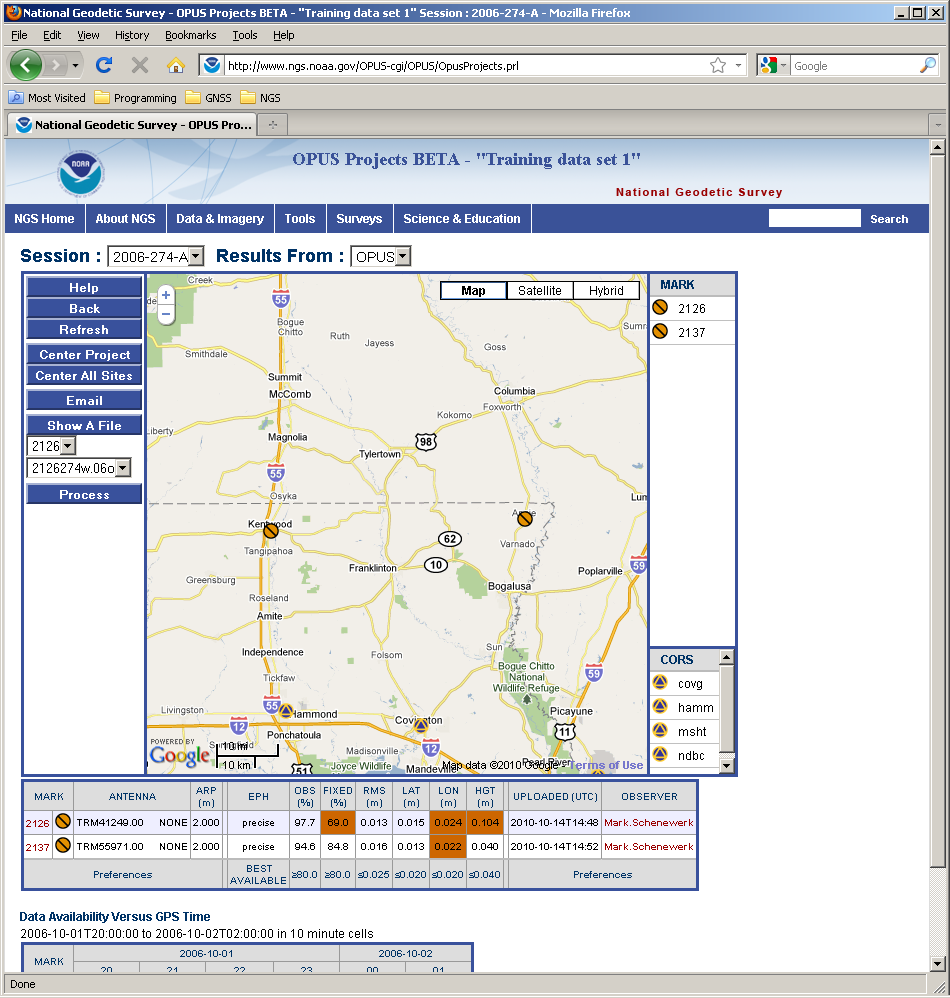 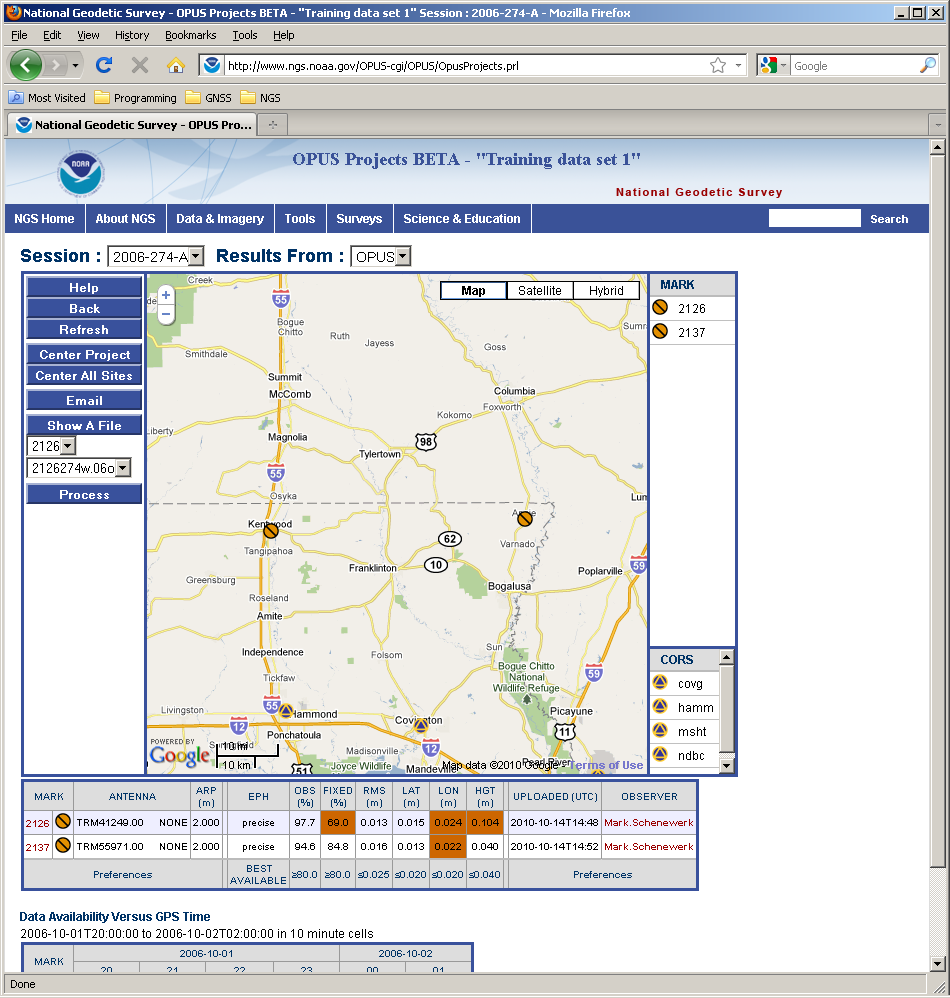 The left sidebar holds the controls.
169
2011-11-03
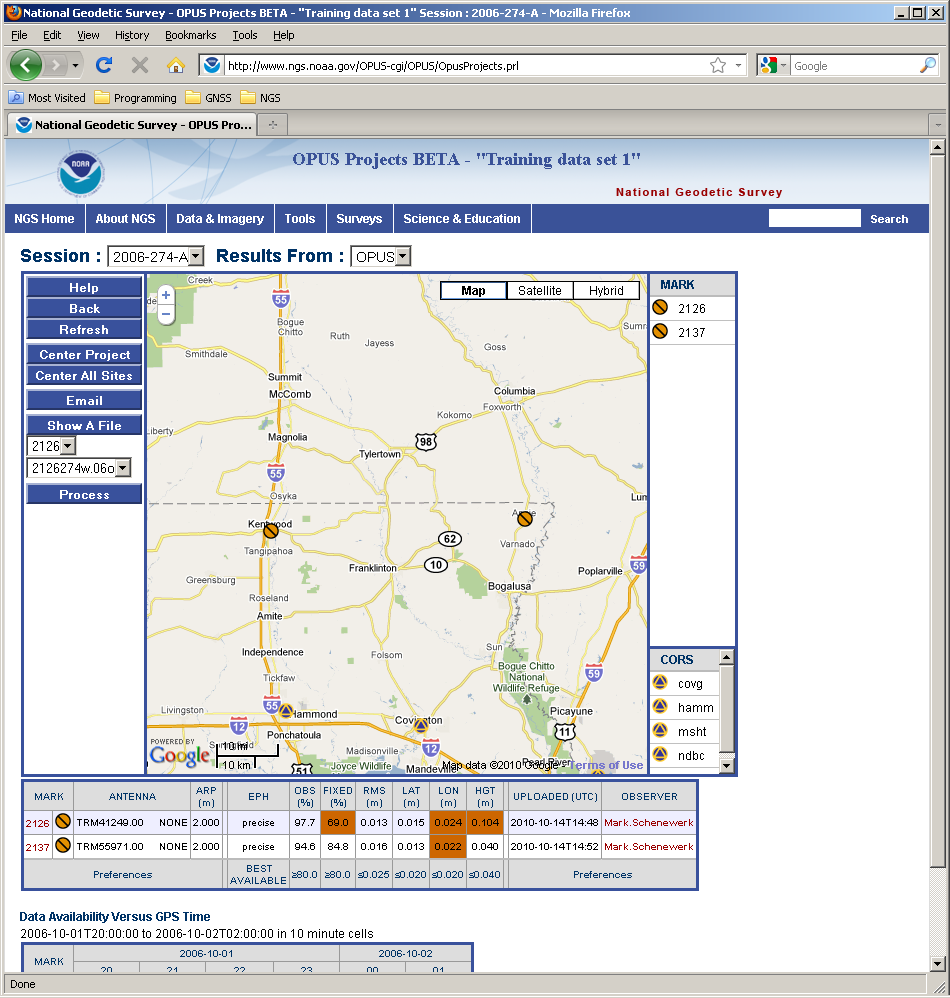 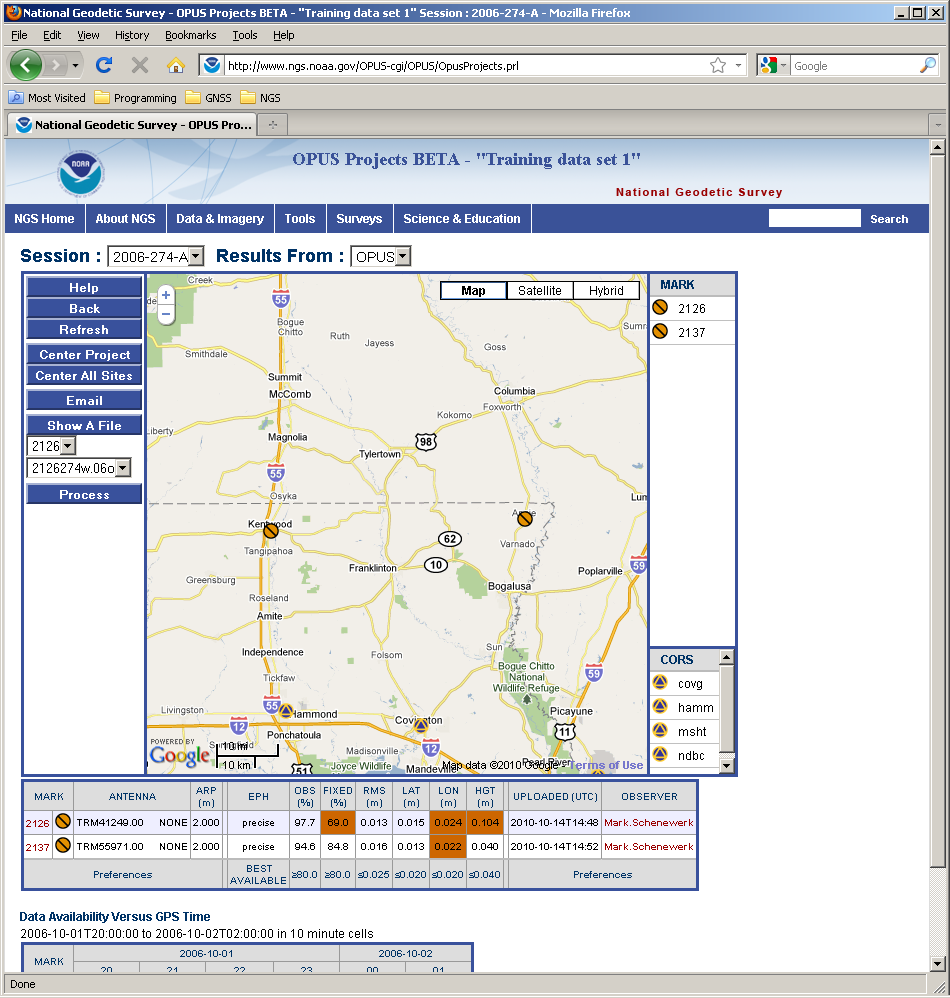 The map shows the relative location of the marks in this session or solution, and their status.
170
2011-11-03
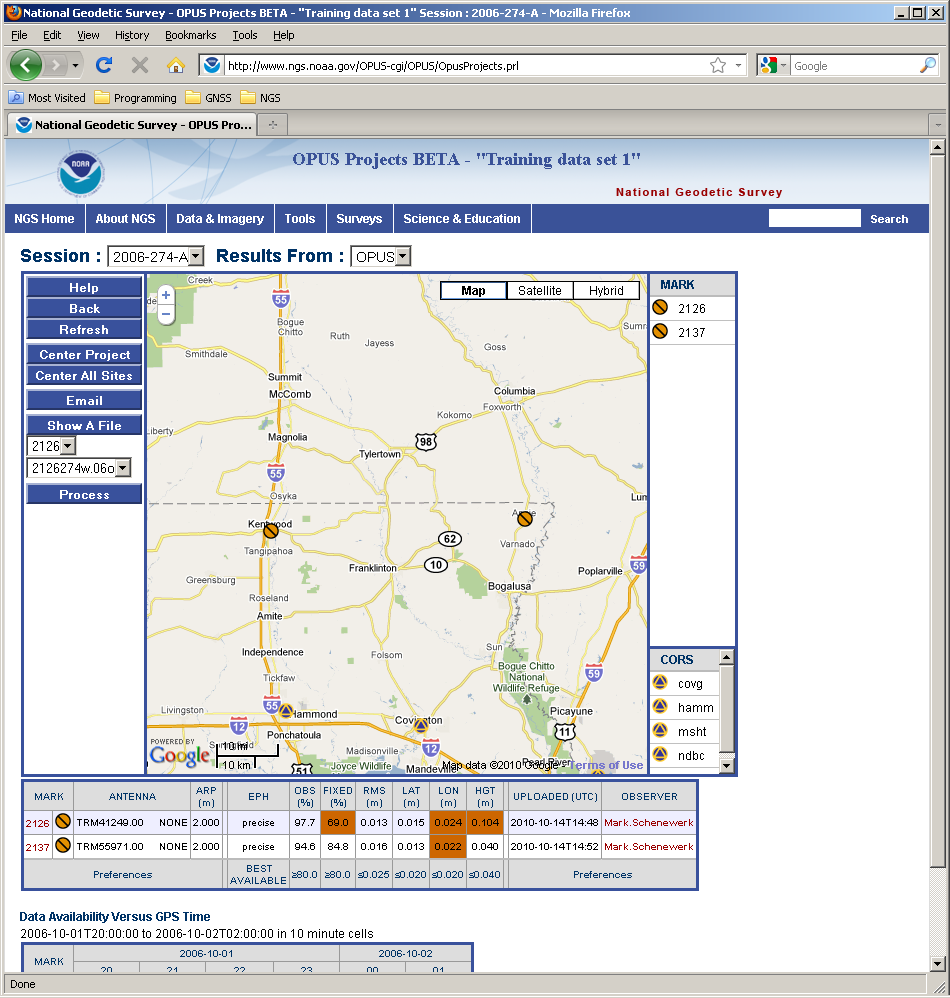 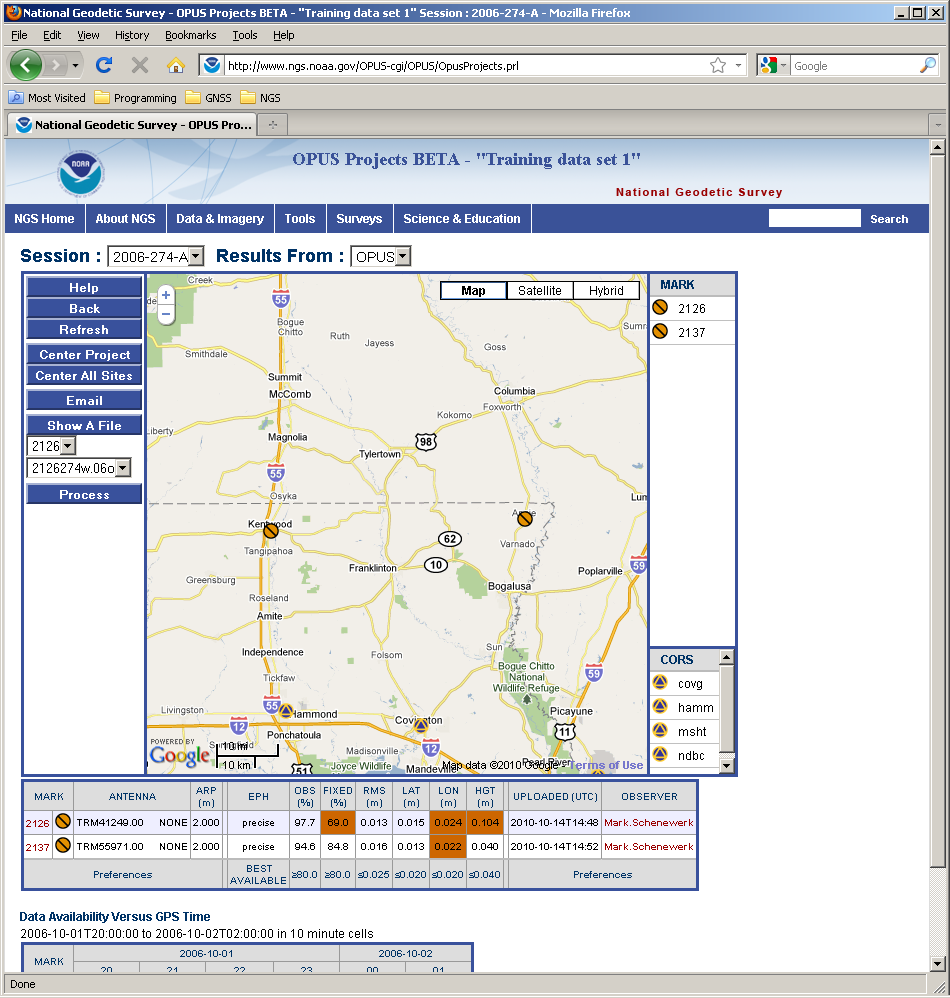 The right sidebar lists the marks.
171
2011-11-03
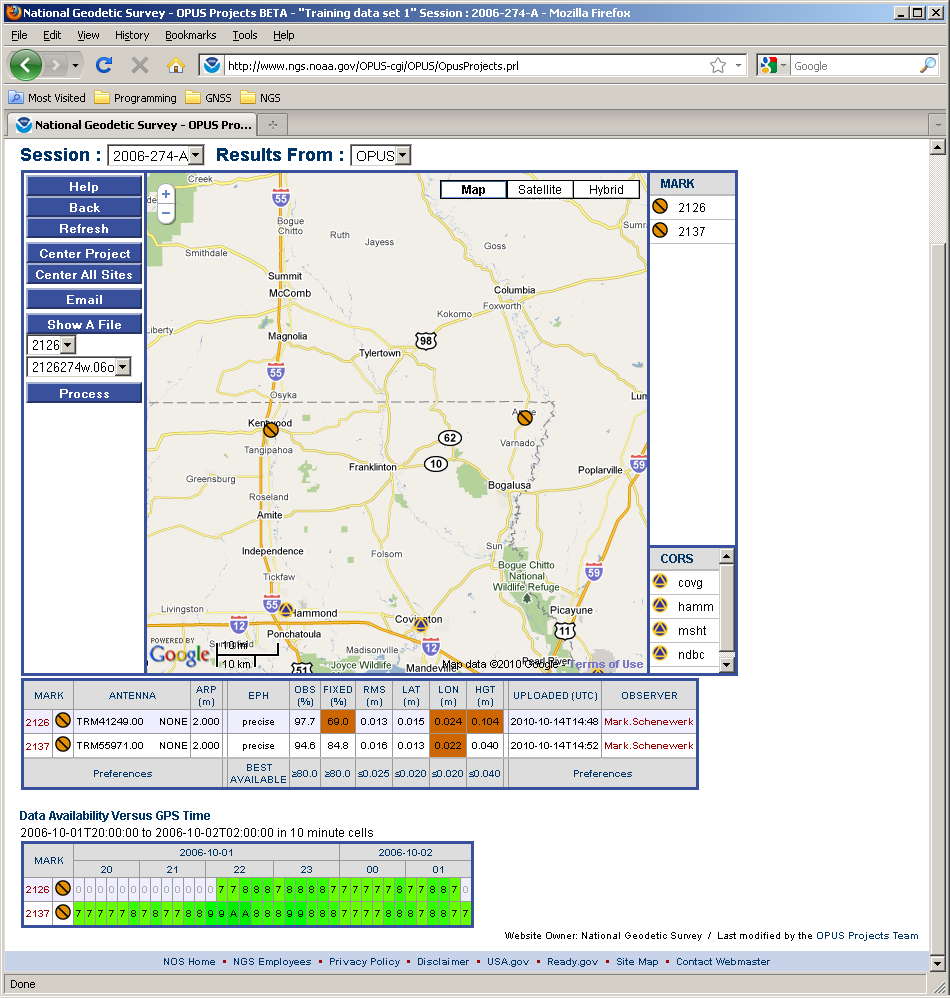 The table below the map summarizes the status for each mark.
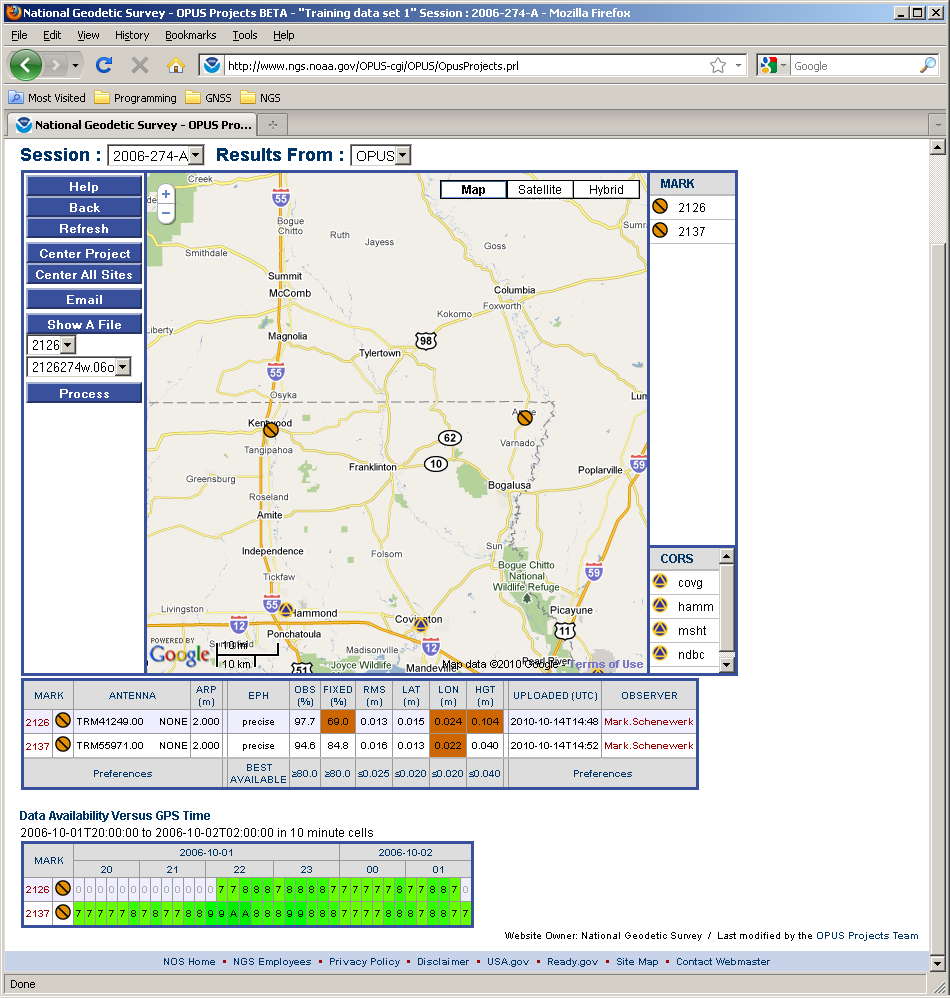 172
2011-11-03
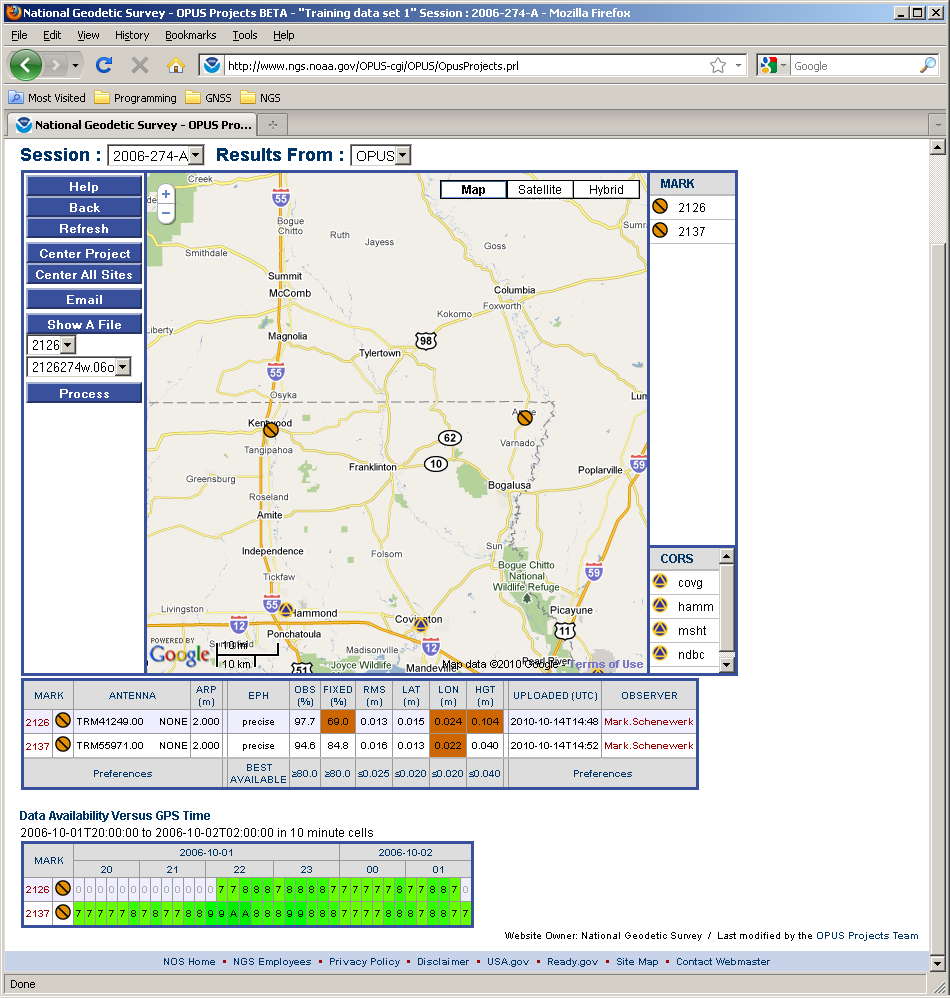 The table below at the bottom of the page graphically represents the data availability.
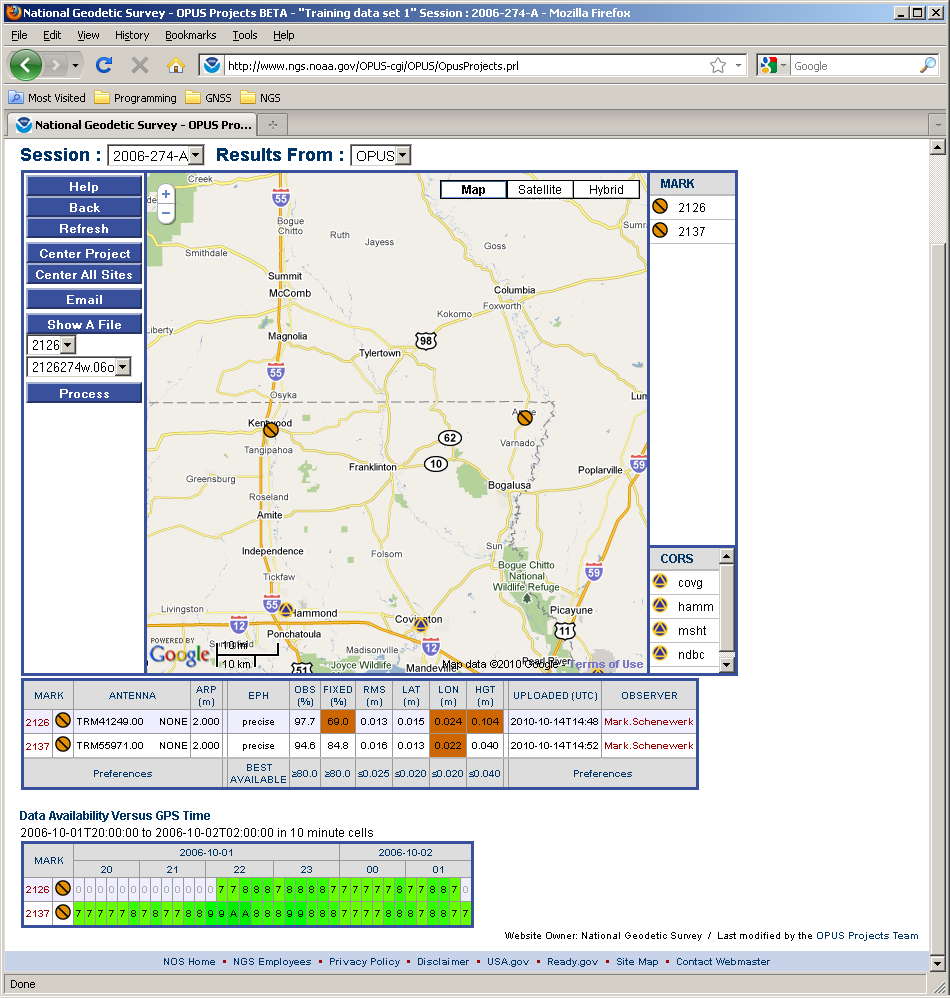 173
2011-11-03
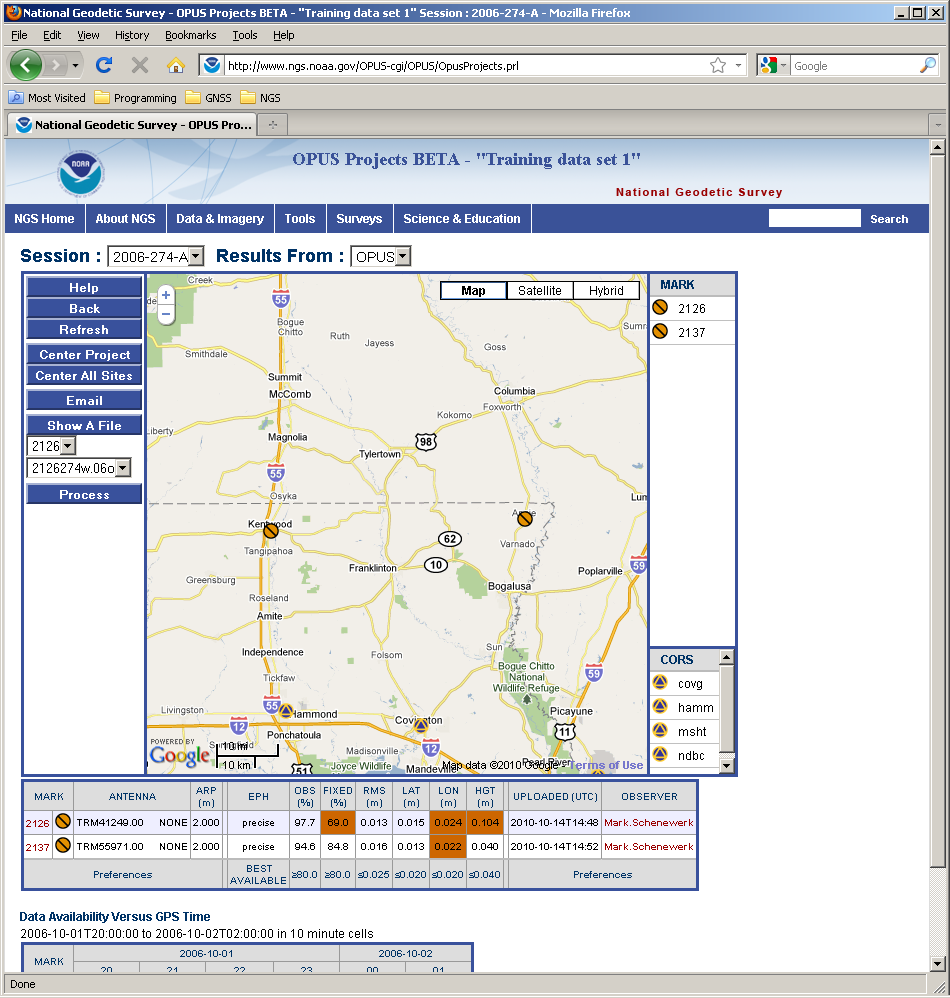 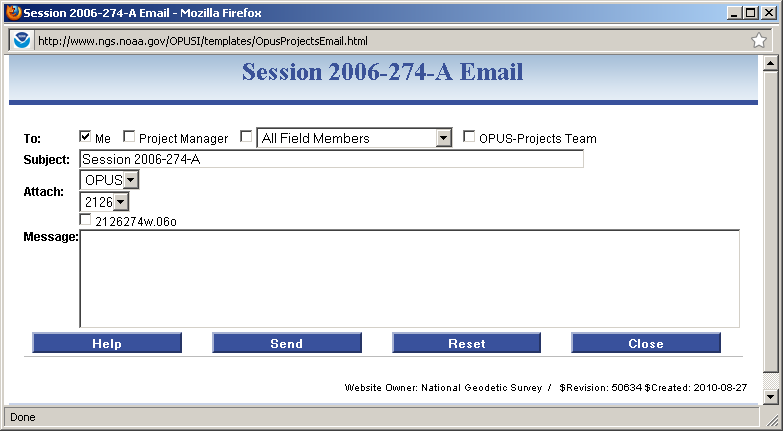 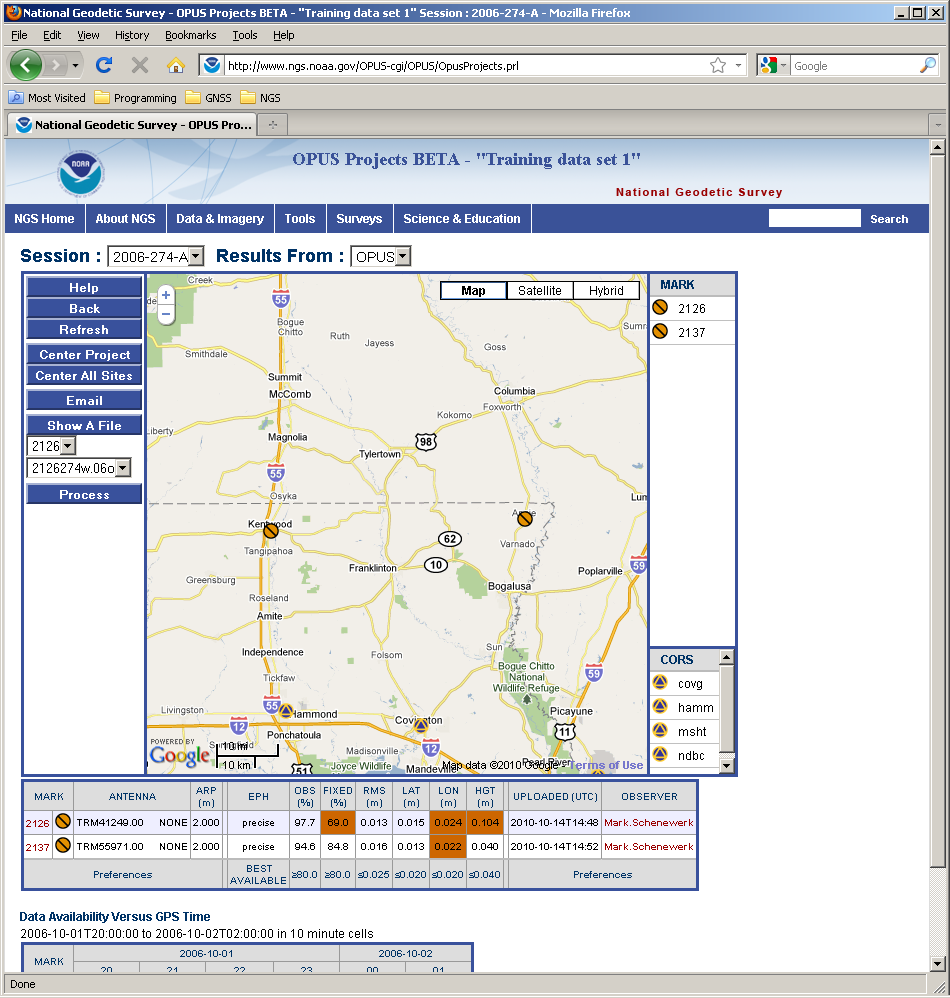 Someone working with a session can email other members of the project.
174
2011-11-03
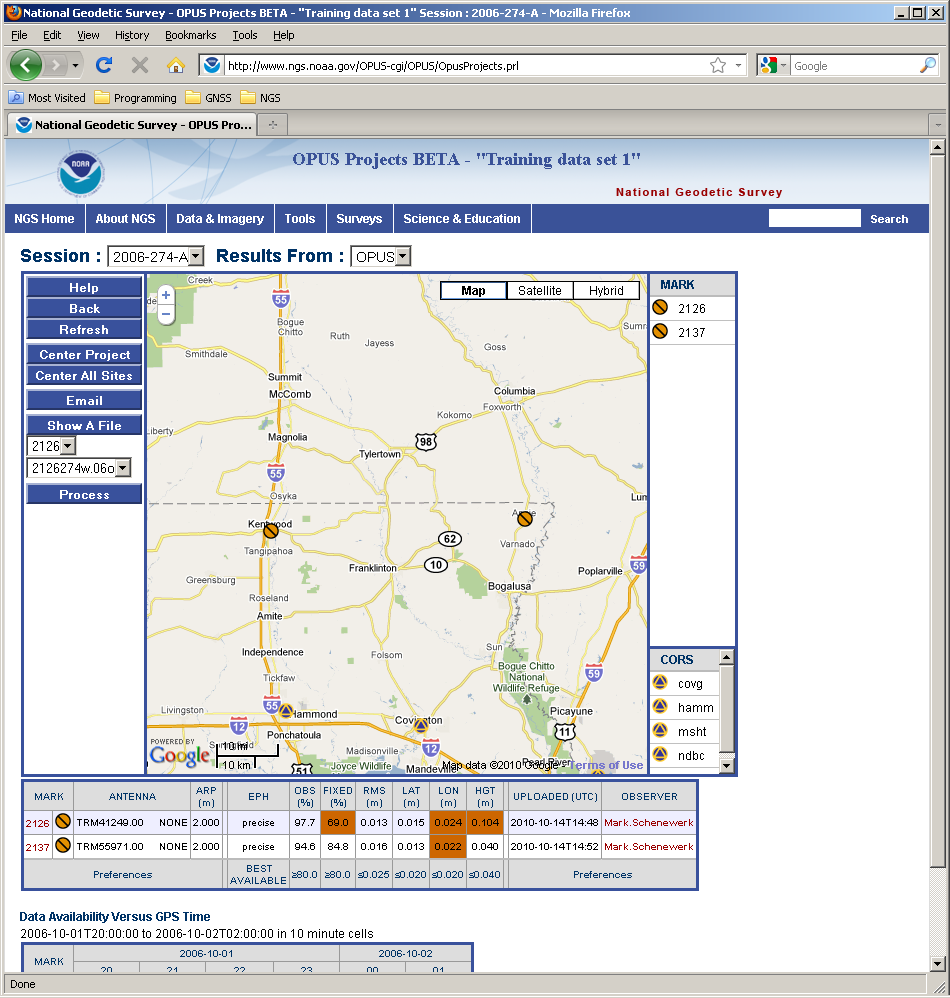 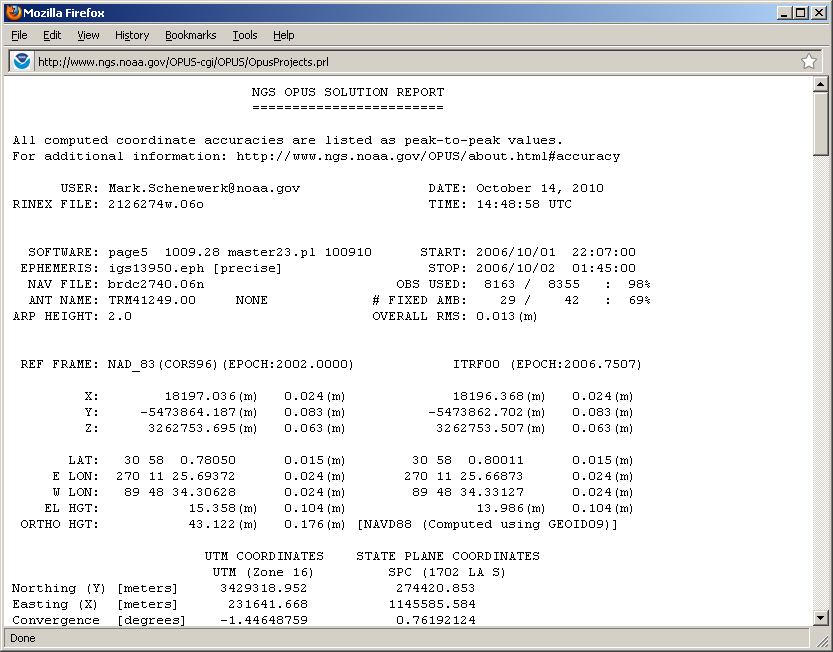 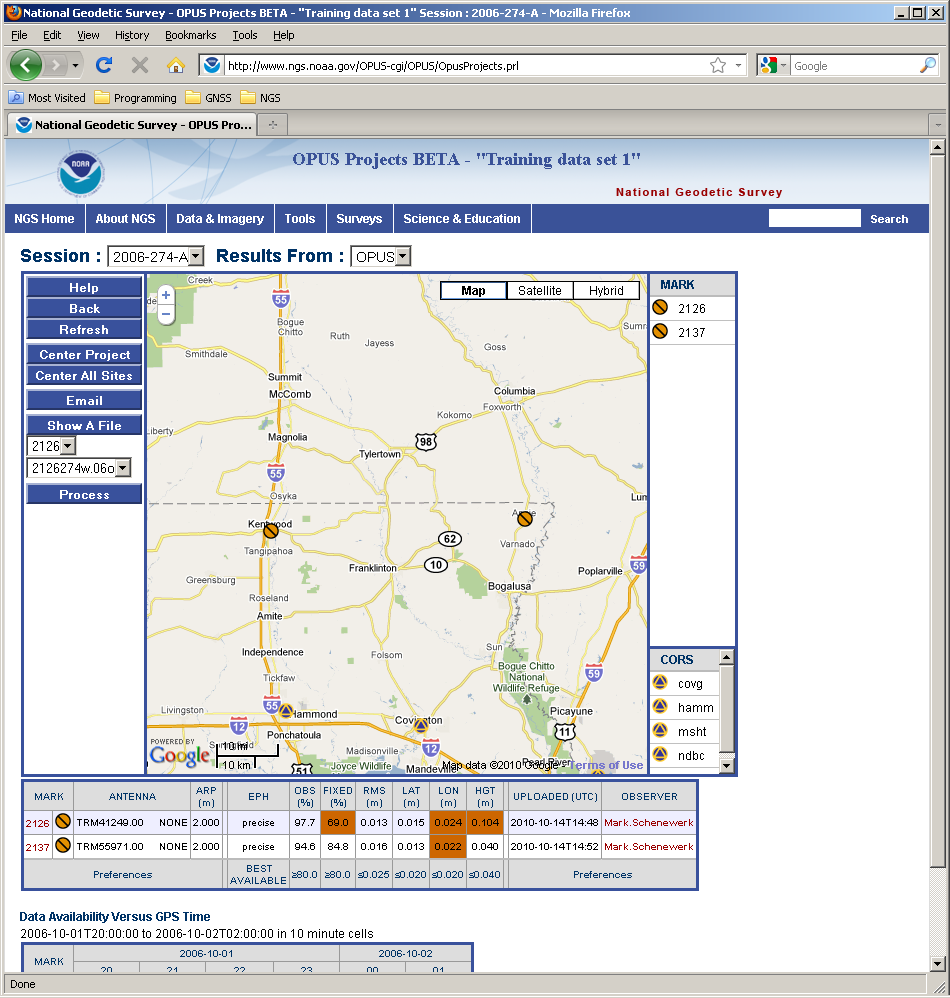 Review copies of the reports associated with the session.
175
2011-11-03
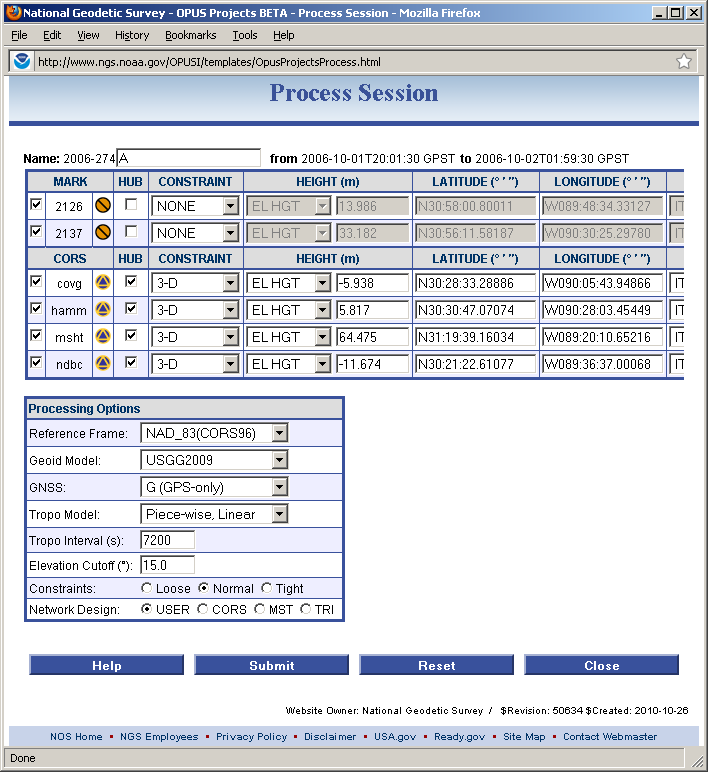 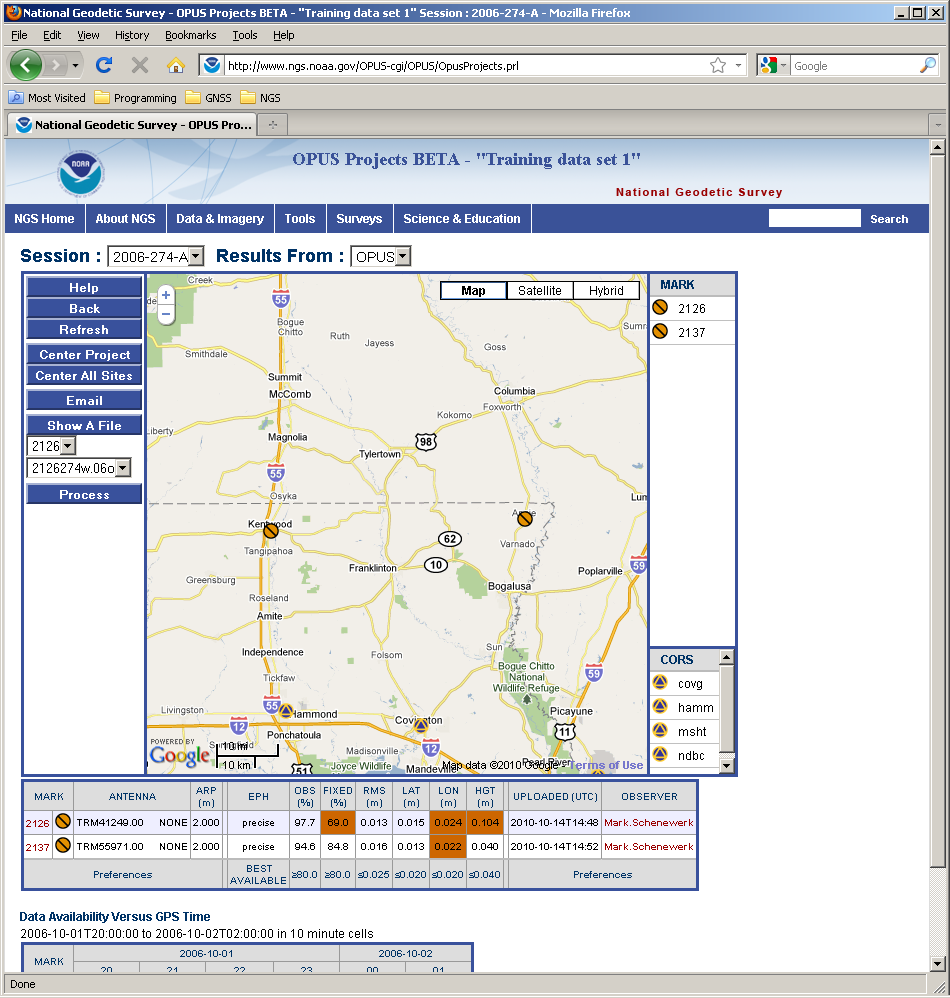 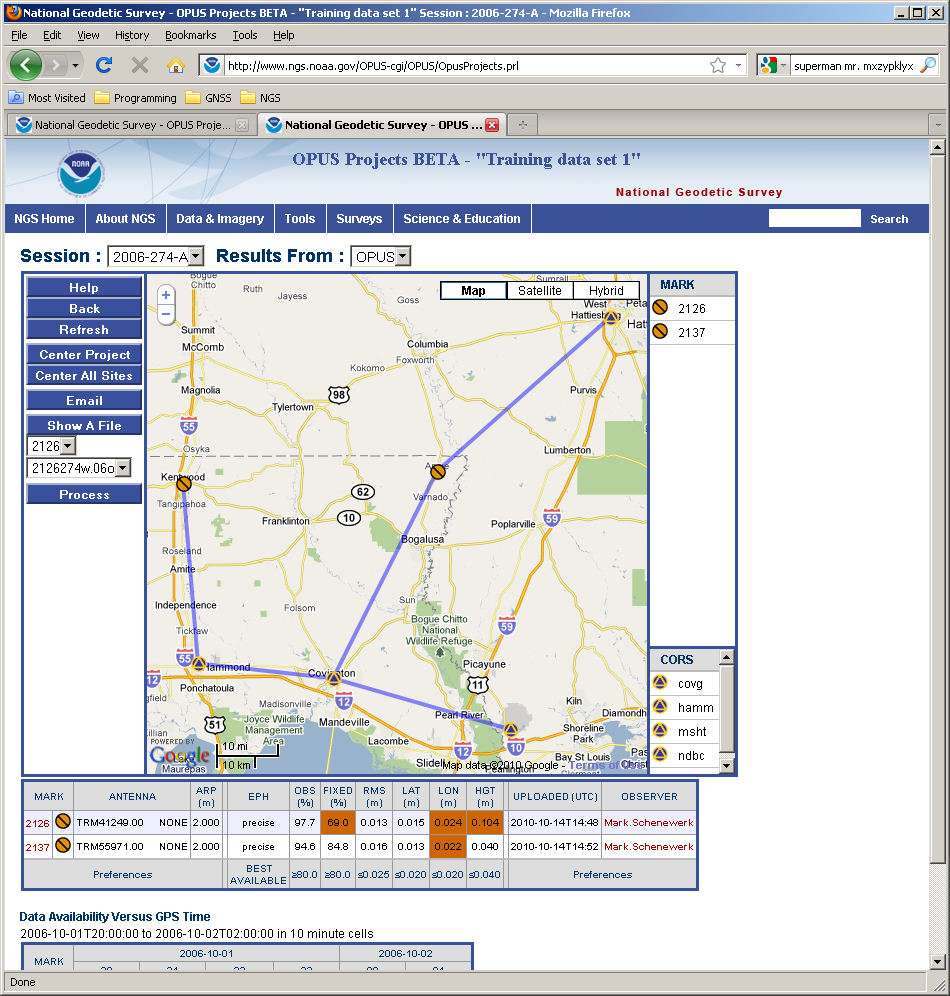 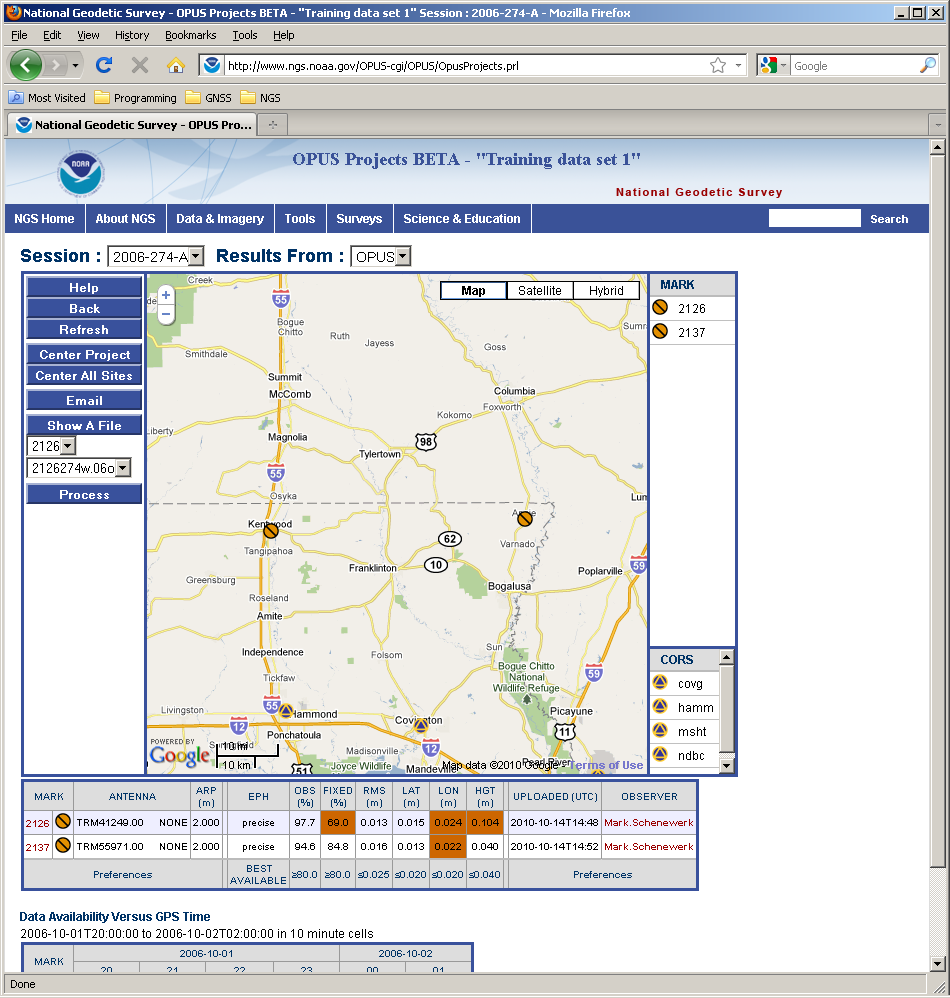 Or process the session’s data.
176
2011-11-03
Manage a project
177
2011-11-03
At any time during its lifetime, the manager can review the project’s status and modify details. Once again we’ll use the more interesting project, 		 “Training data set 1”The project keywords are:
PROJECT :	hrdb86fc
MANAGER :	ff5d3zmu
PROCESS :	d_ssvk68
Recall that this is an active test project and, so, may not always be in this exact state
178
2011-11-03
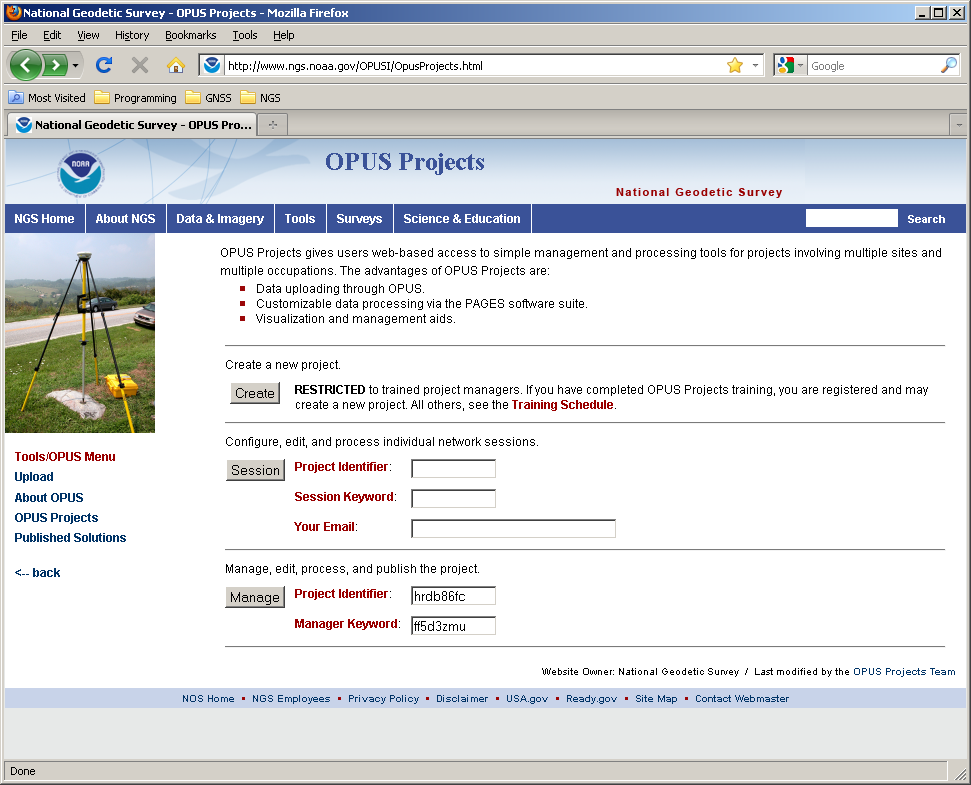 The manager’s tasks are sufficiently numerous and varied to warrant a separate login.
To begin, enter the project and manager keyword, then click the “Manage” button.
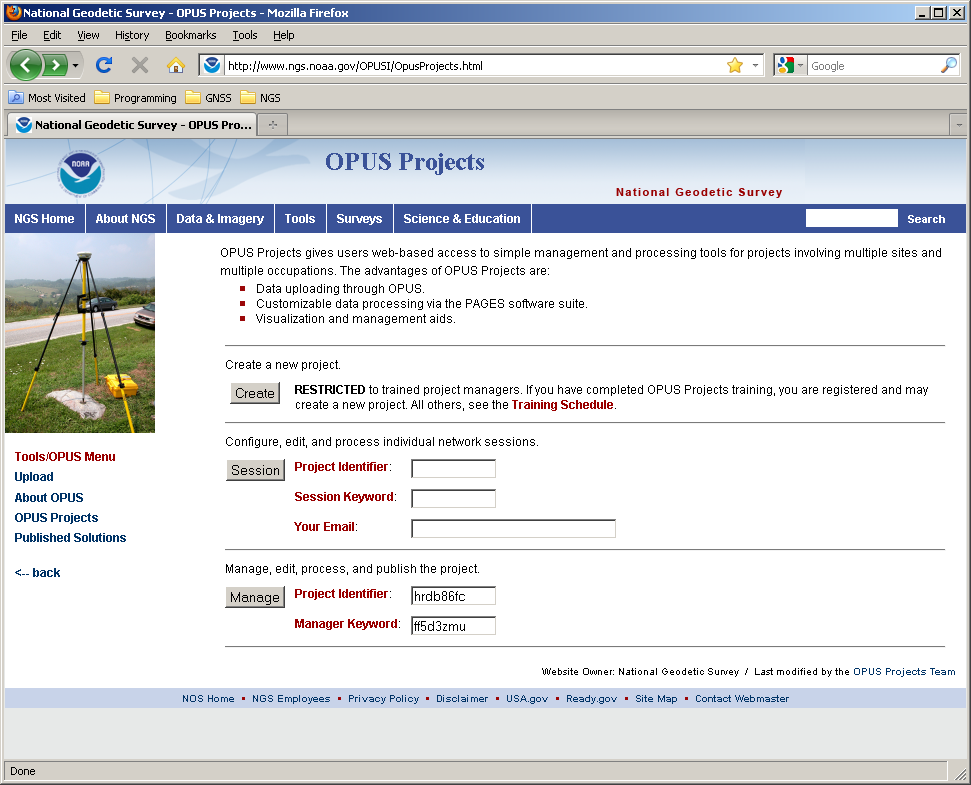 179
2011-11-03
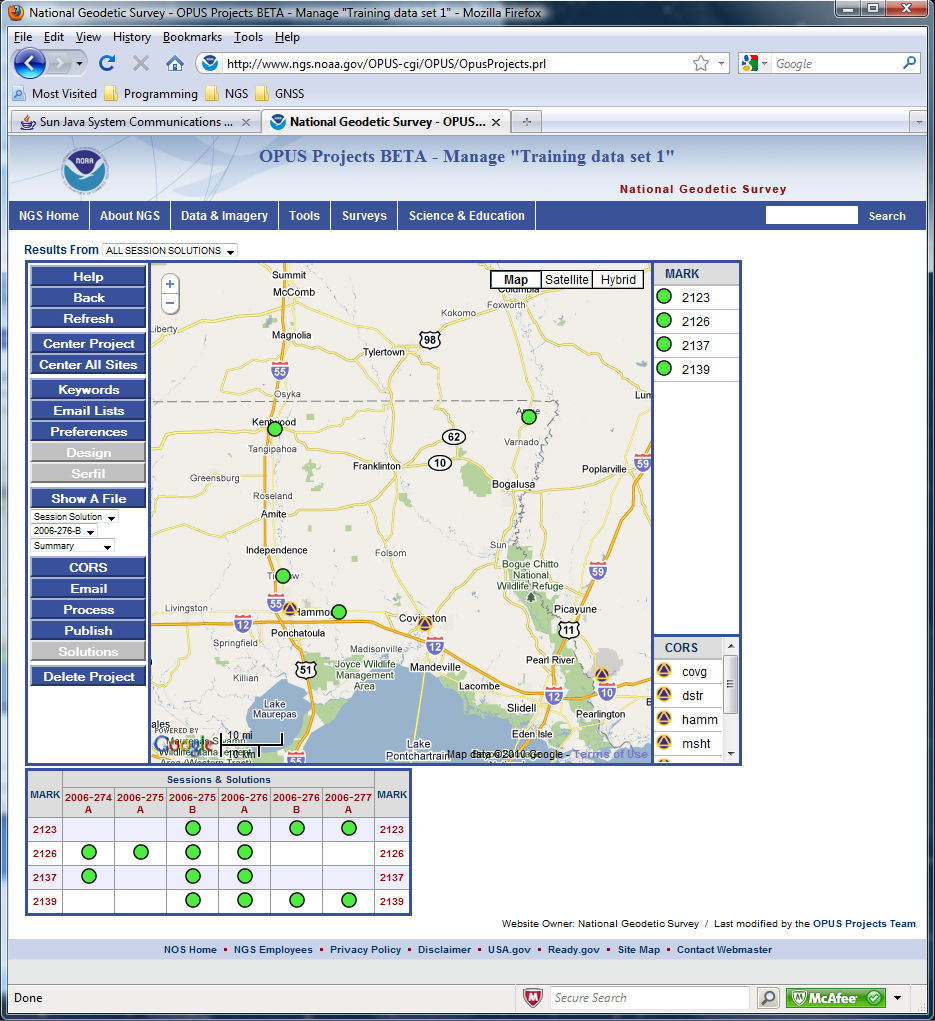 [Speaker Notes: Manager’s page for HRDB86FC after Session processing.]
180
2011-11-03
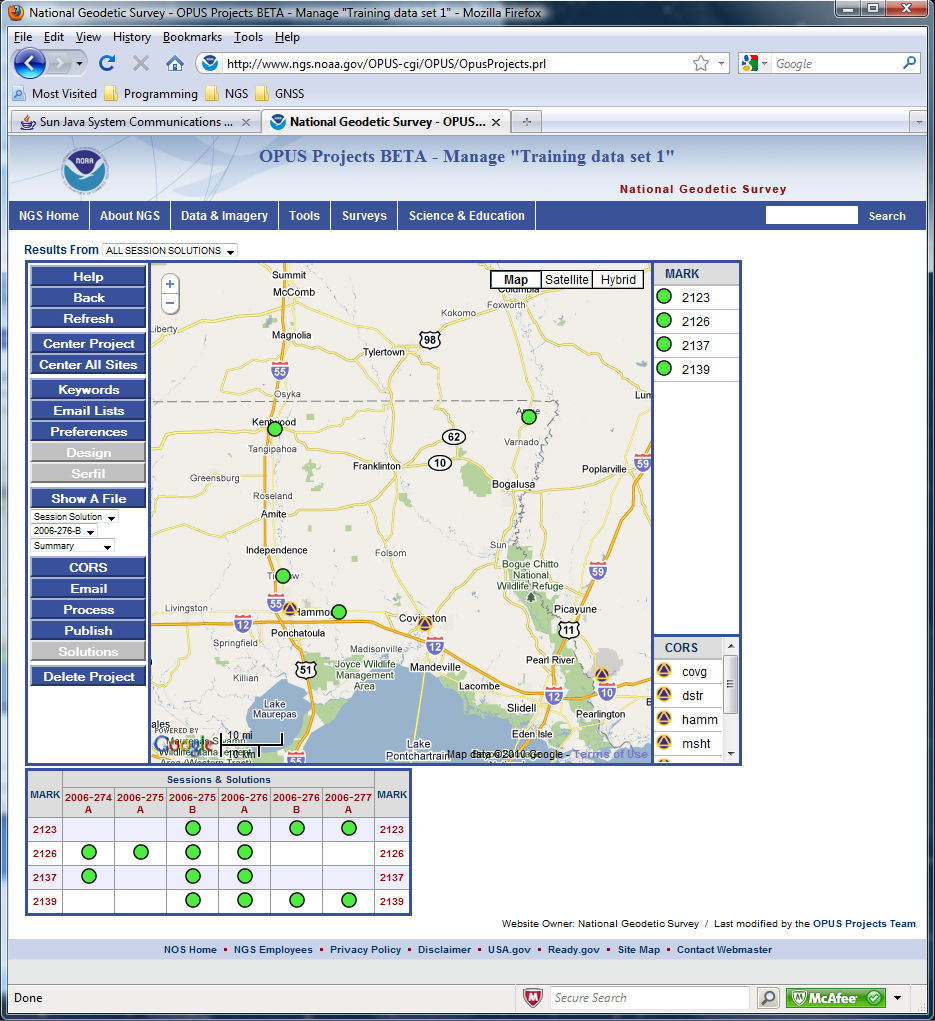 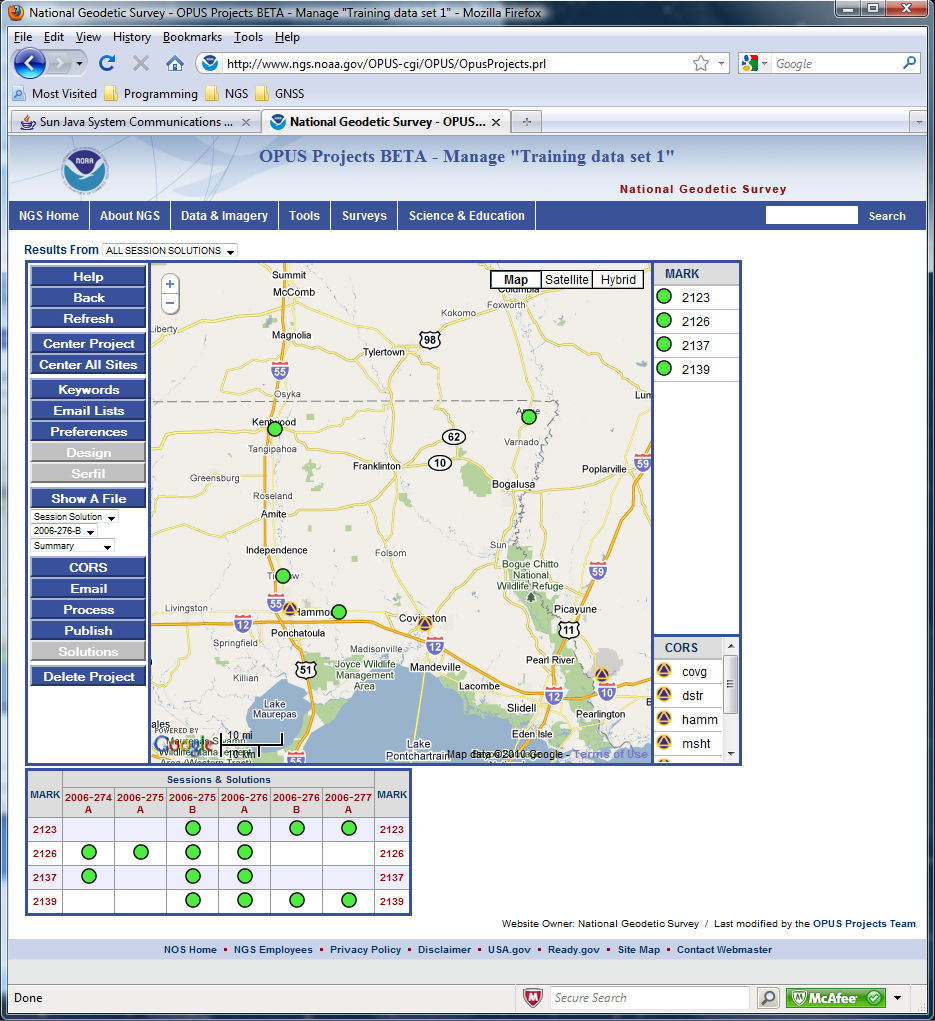 The menu at the top of the page selects the type of solution or solutions.
181
2011-11-03
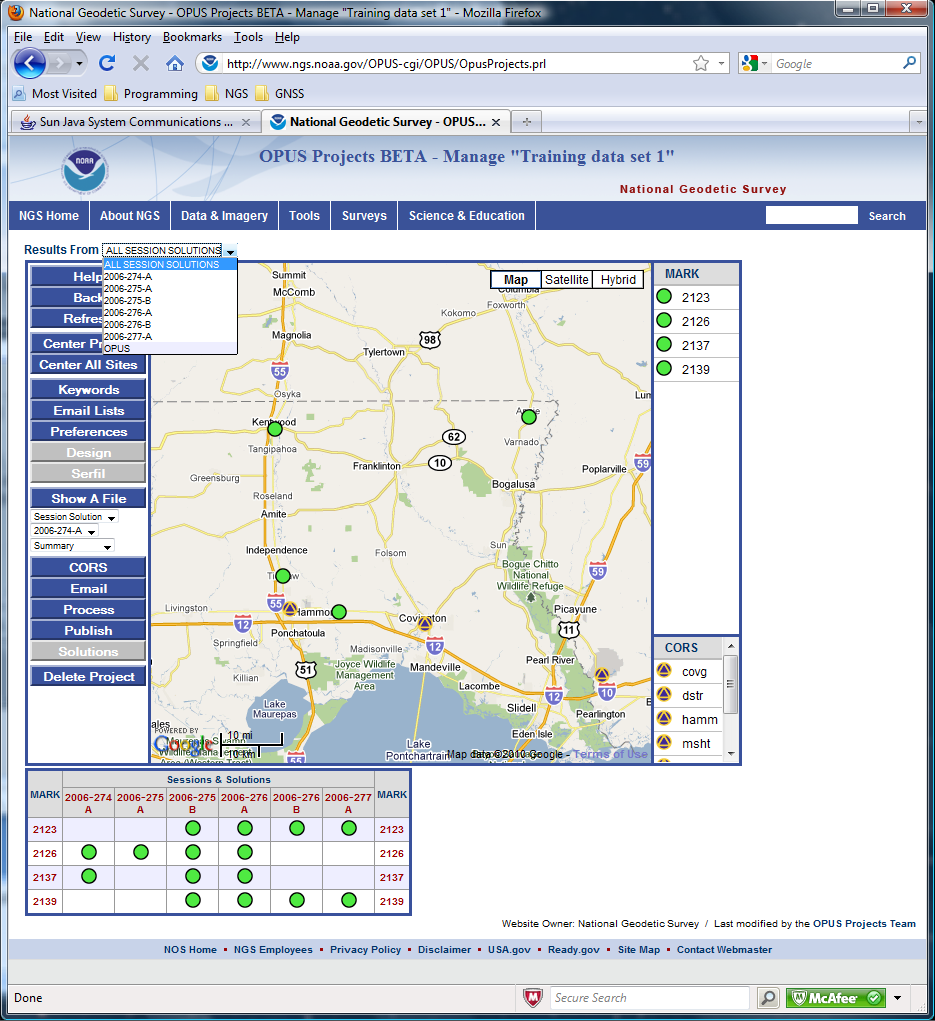 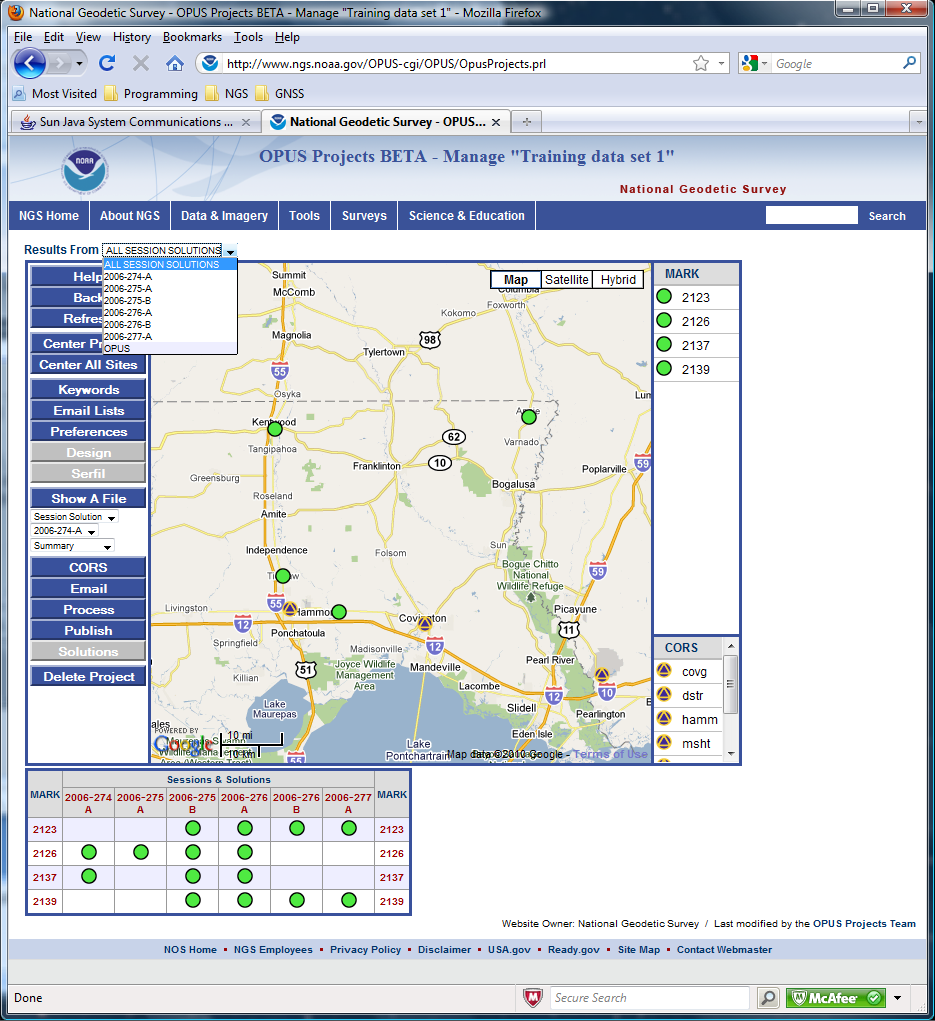 Because Session processing has been completed, Session and OPUS solutions are now available. Eventually, network adjustments will be available too.
182
2011-11-03
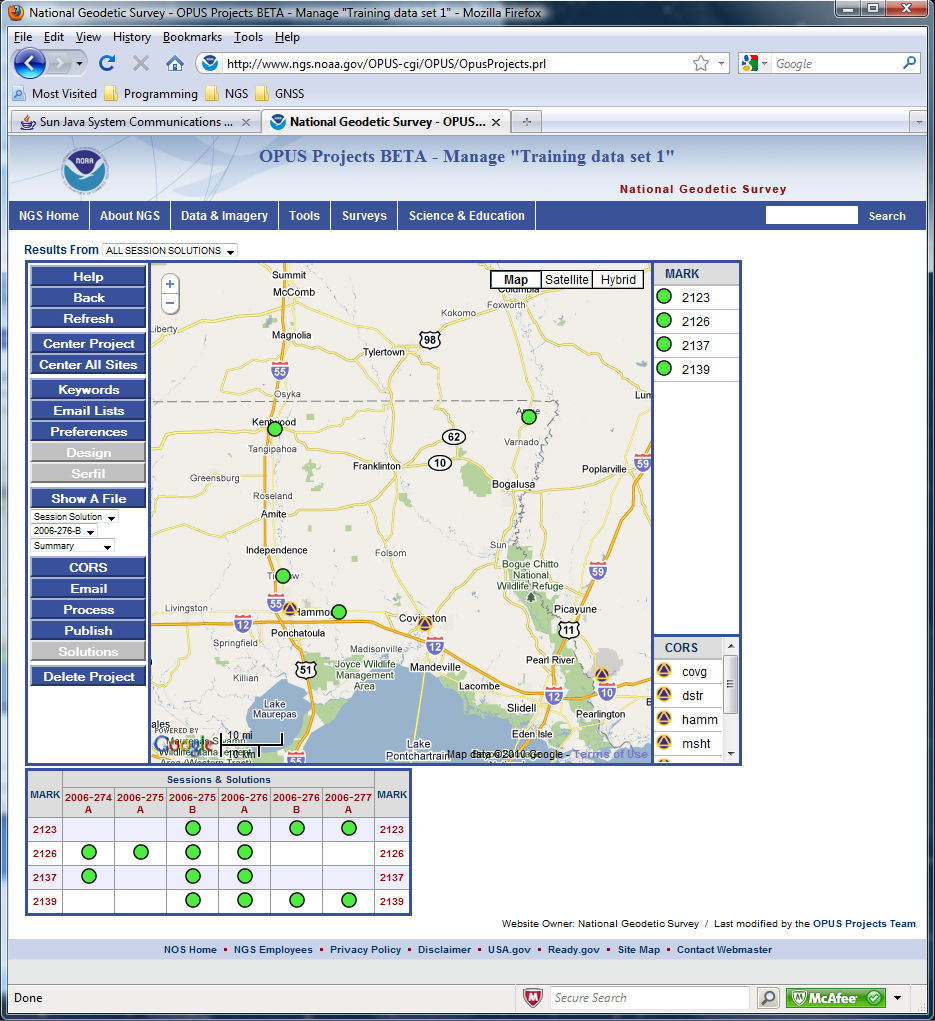 The sidebar on the left contains the controls for the manager’s page.
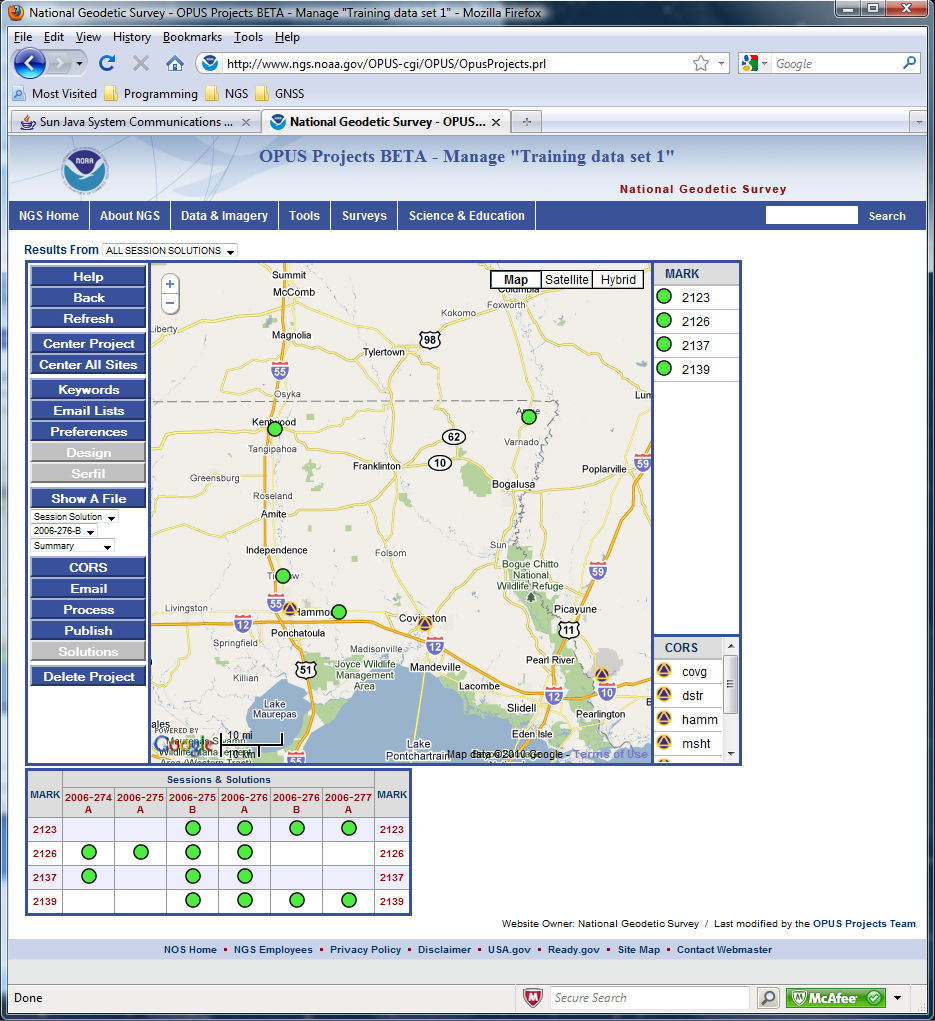 183
2011-11-03
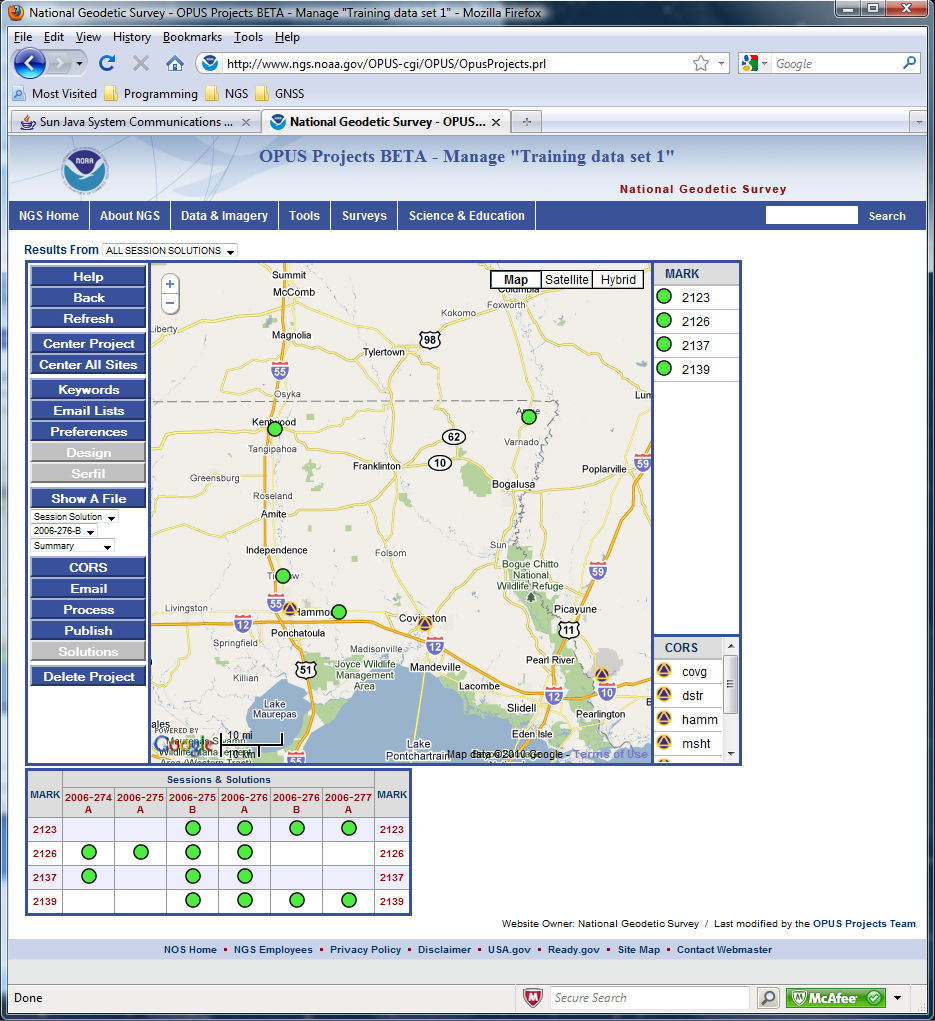 The map shows the relative location of the project’s marks. Here, again, the Session solution results are shown, but the OPUS solution results could be selected and displayed instead.
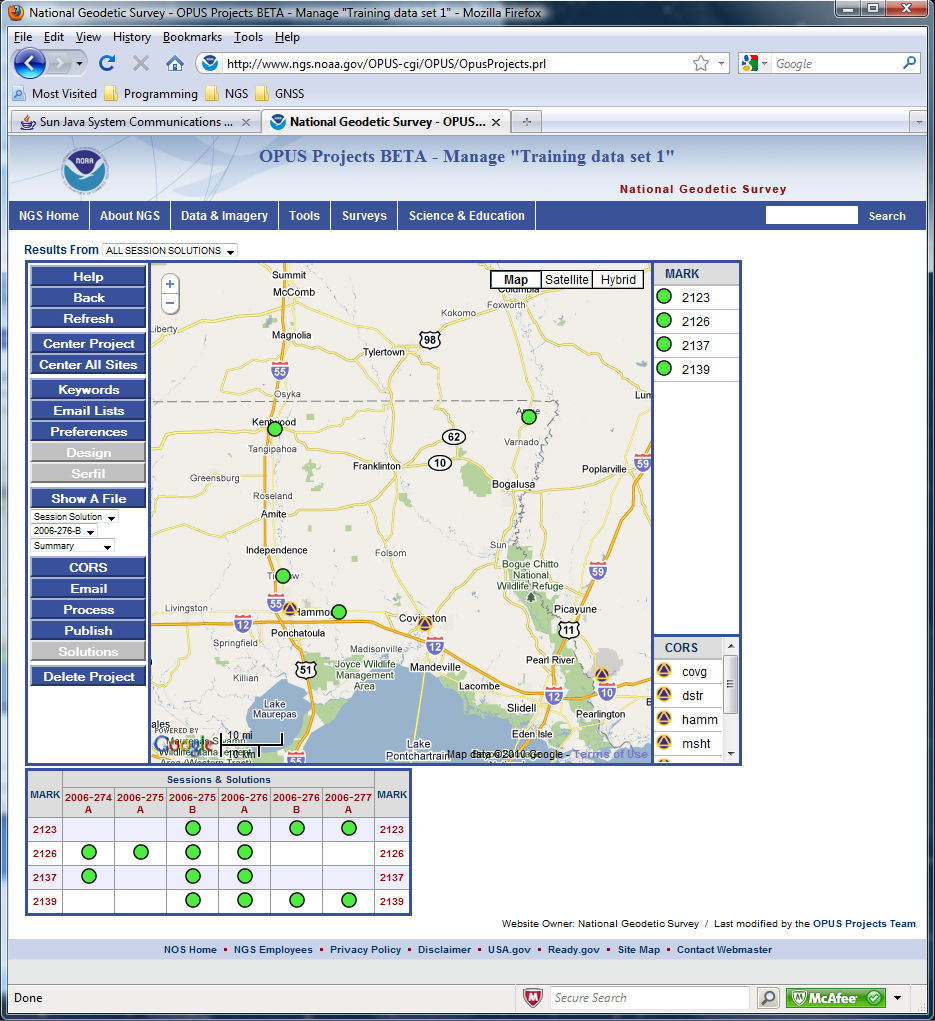 184
2011-11-03
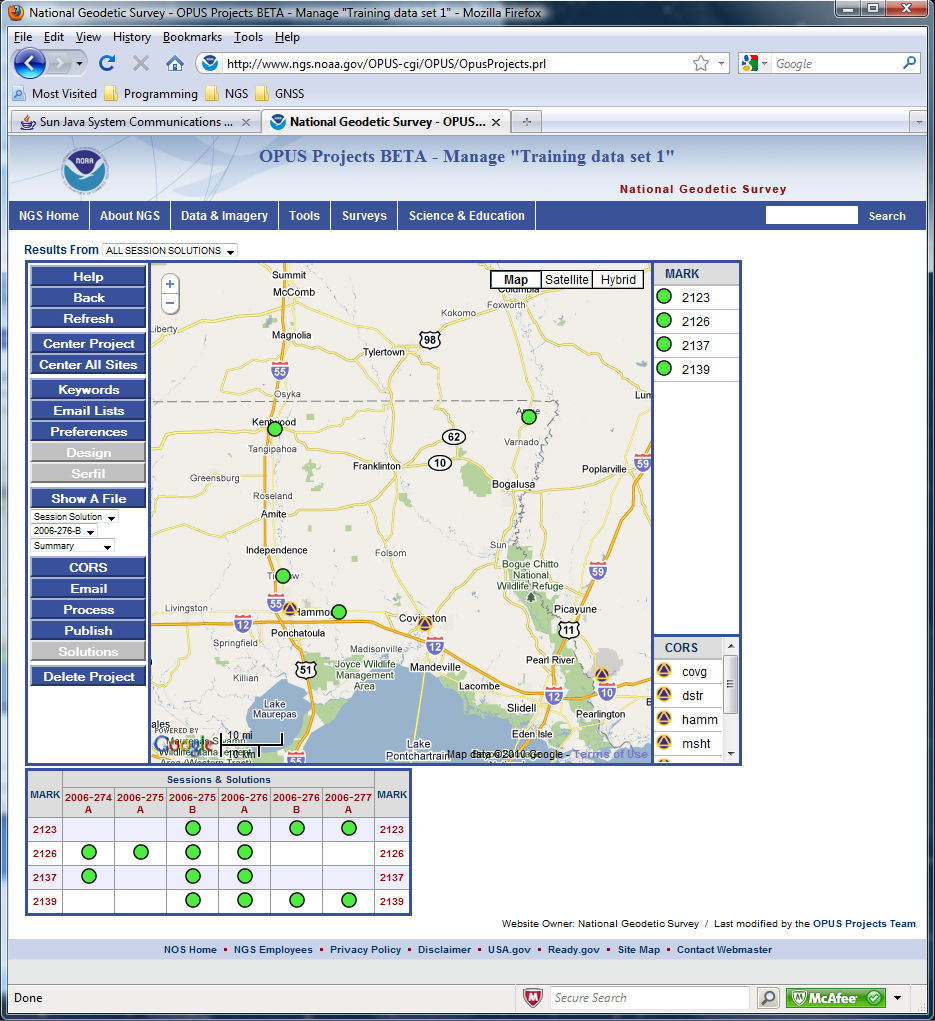 The sidebar on the left lists the sites alphanumerically but segregated by project and CORS marks.
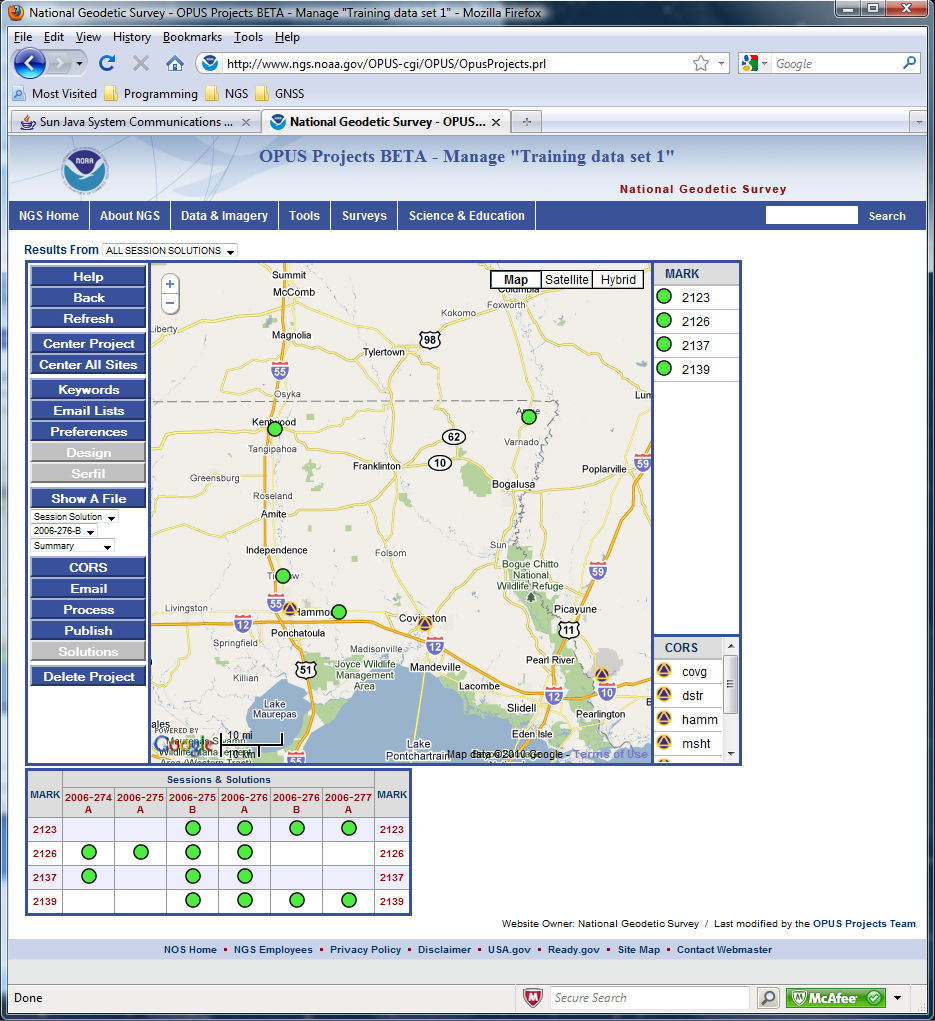 185
2011-11-03
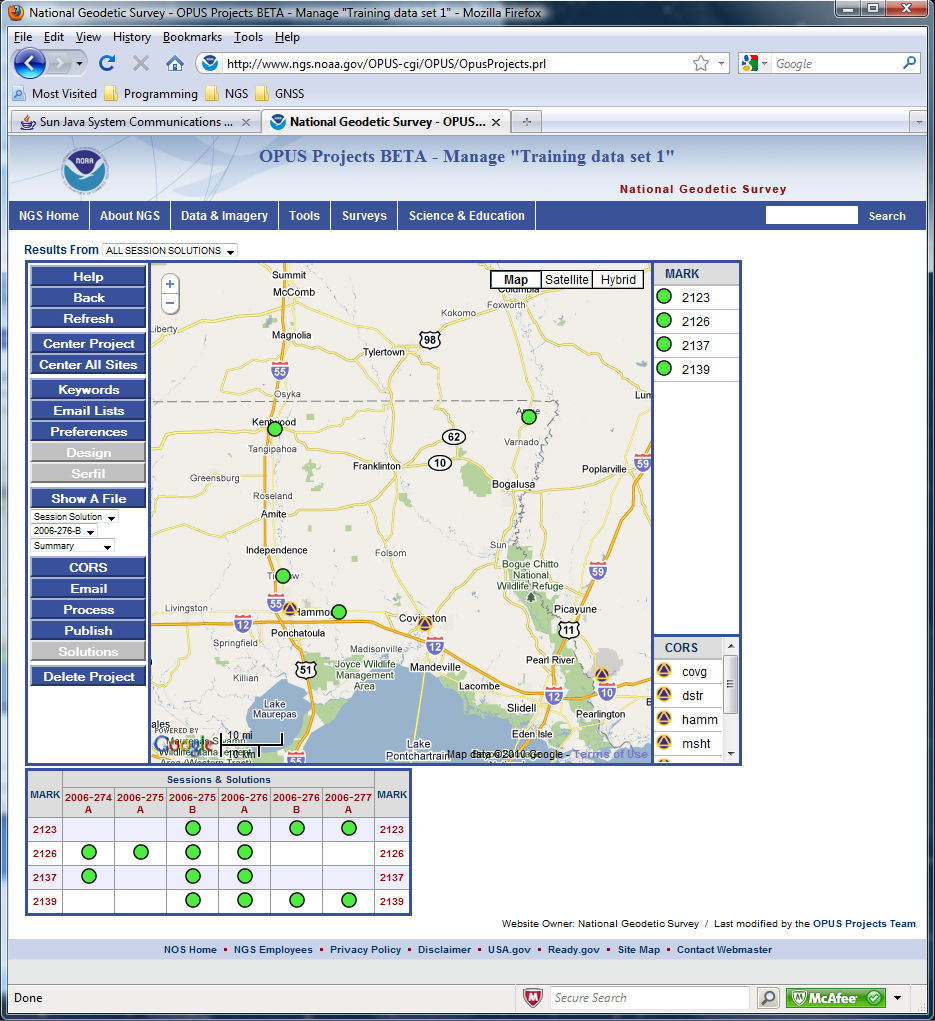 The summary table at the bottom of the page also provided convenience links to other pages for the project.
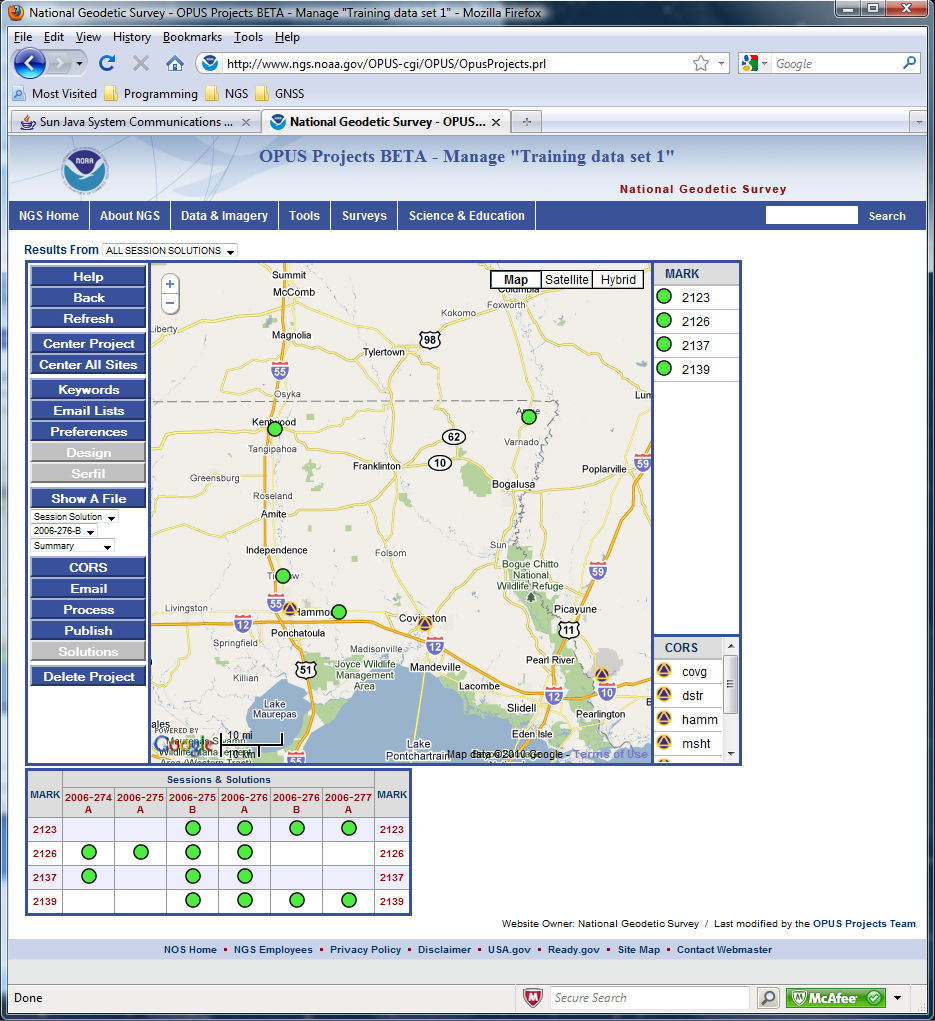 186
2011-11-03
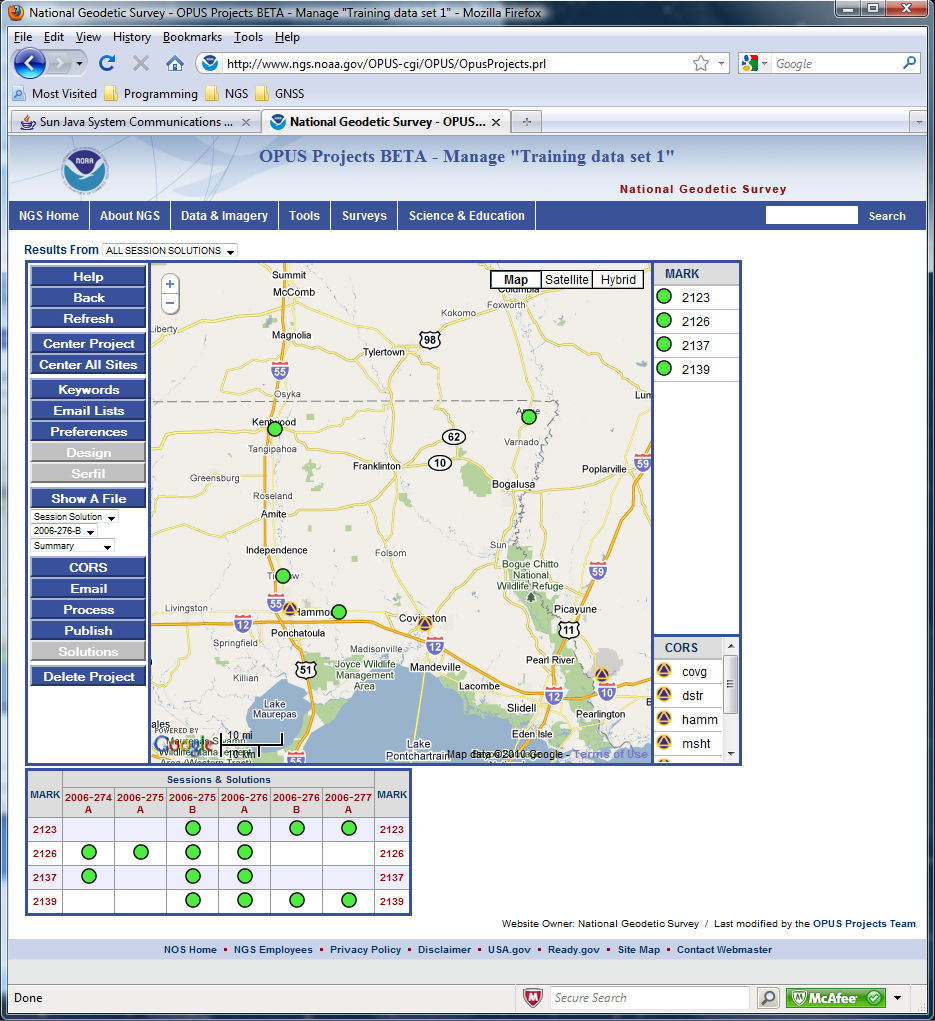 The column headers are links to individual Sessions (and later, solutions).
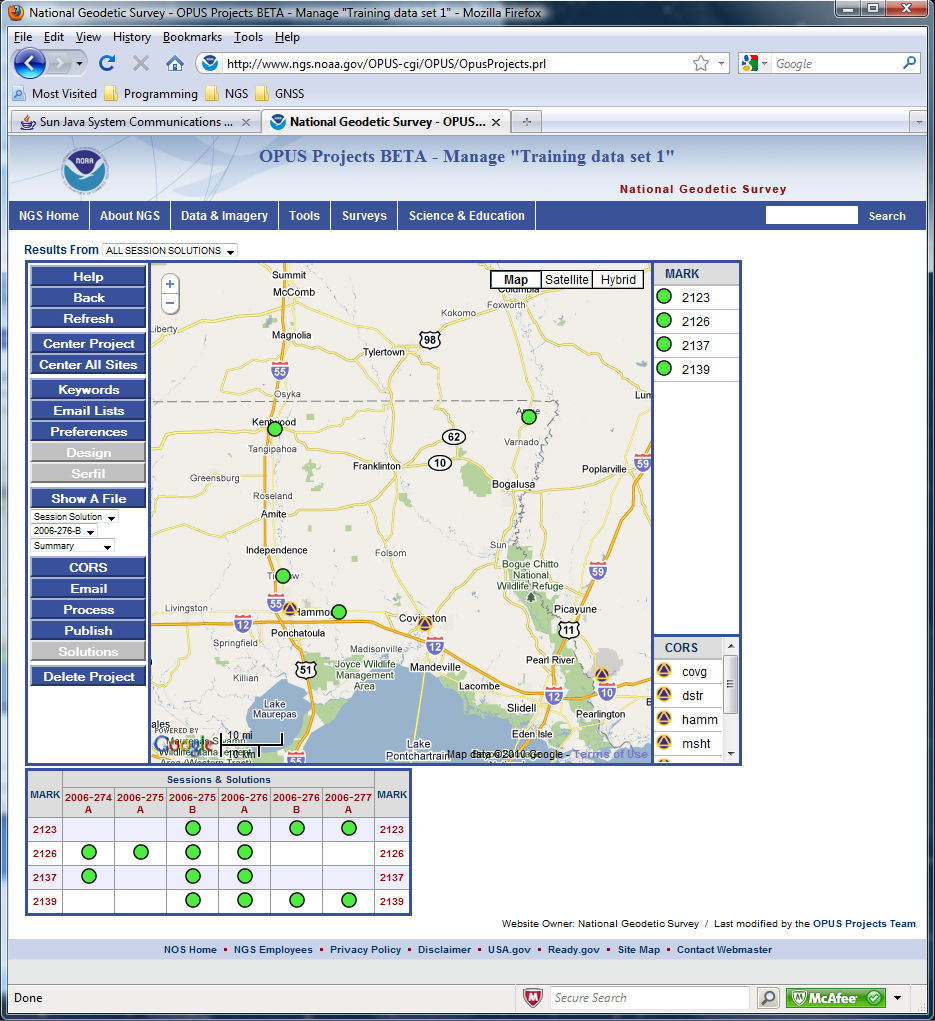 [Speaker Notes: The column headers are links to individual Sessions (and later, solutions).]
187
2011-11-03
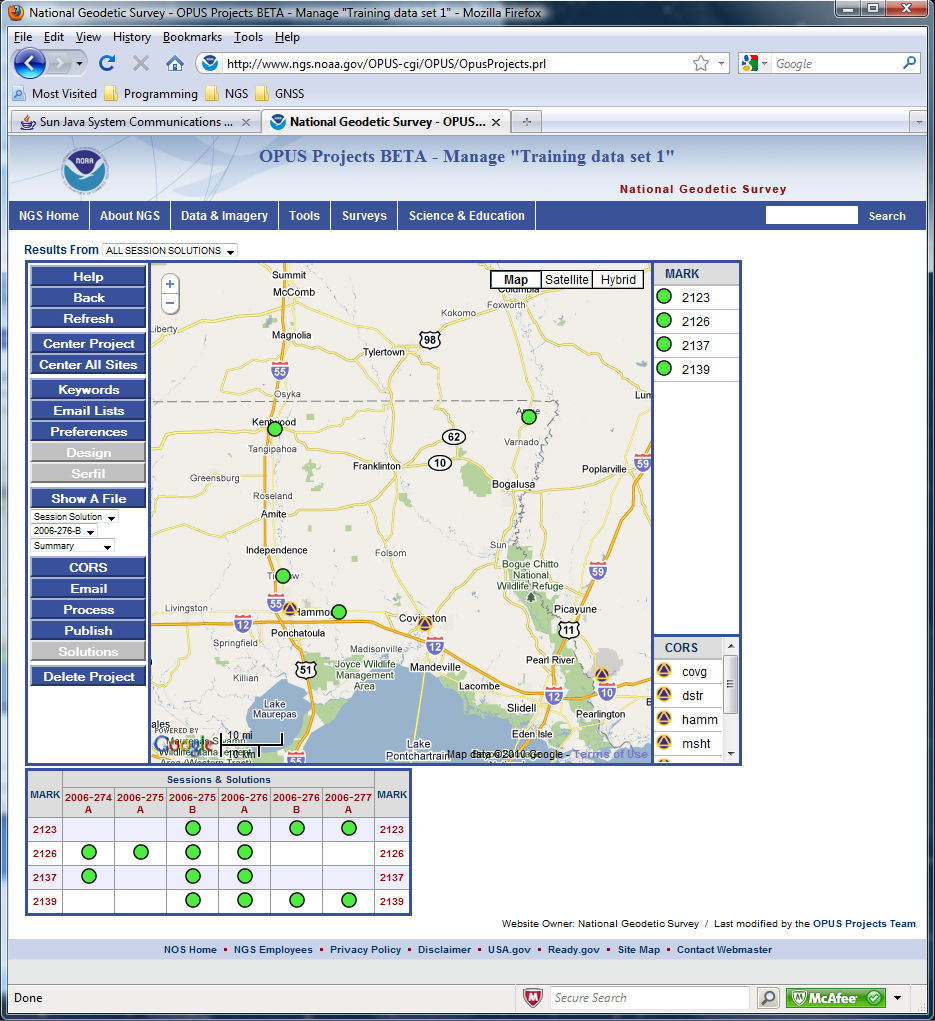 The row headers are links to individual sites.
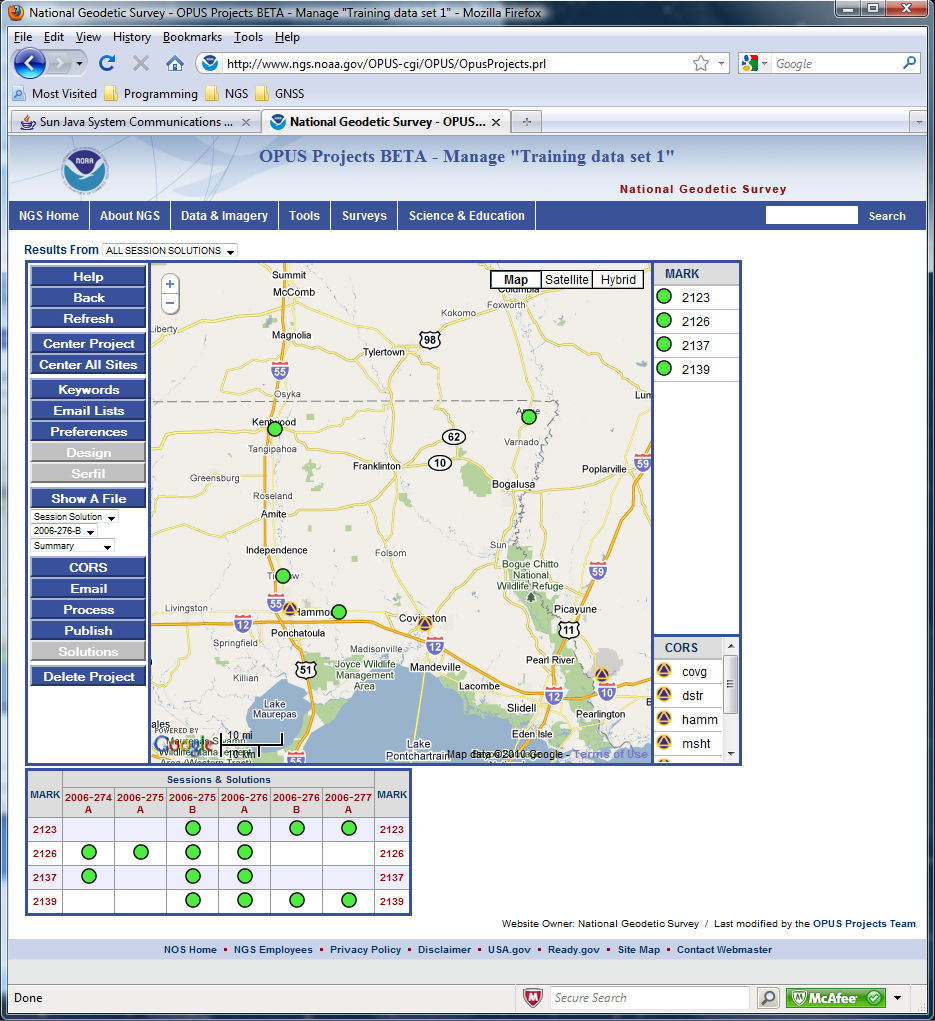 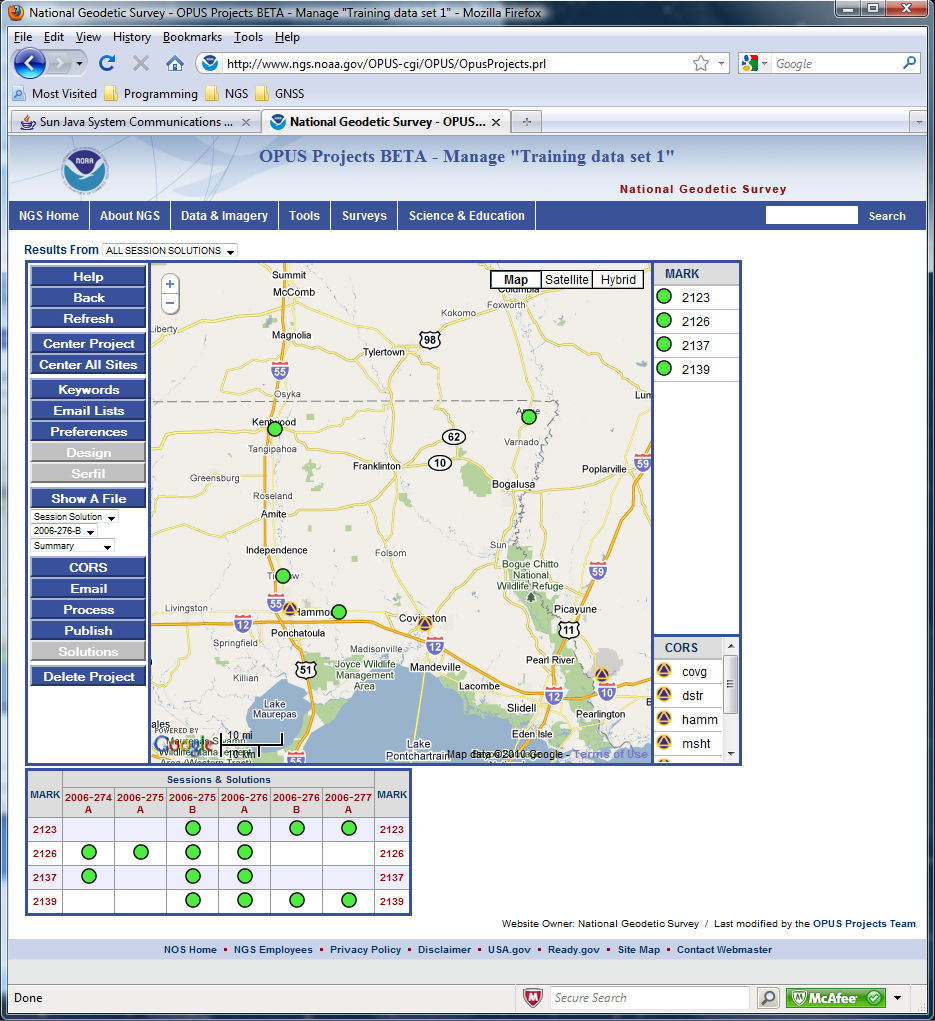 [Speaker Notes: The row headers are links to individual sites.]
188
2011-11-03
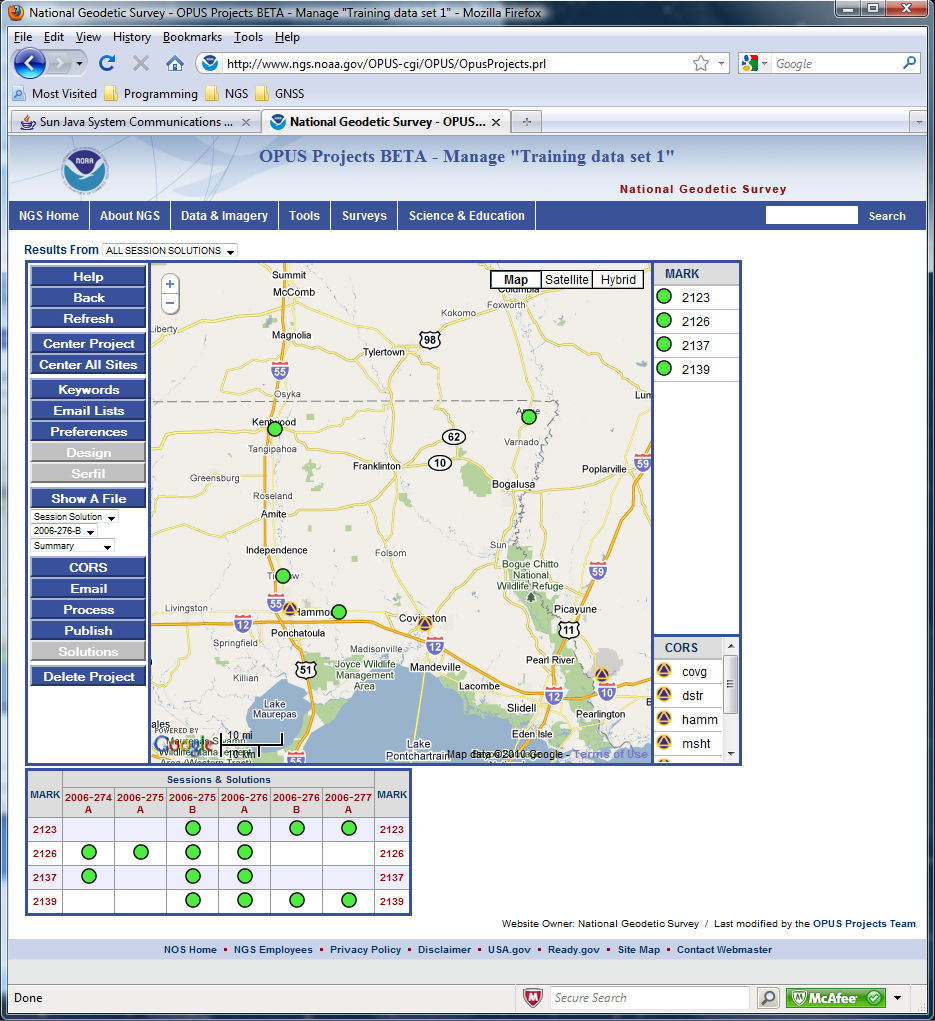 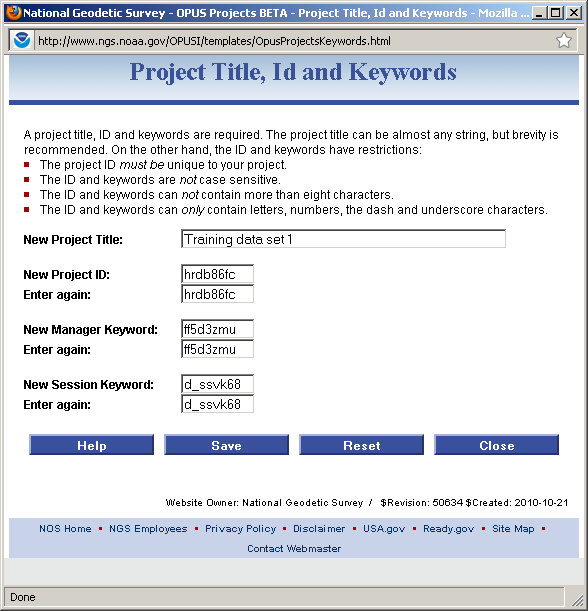 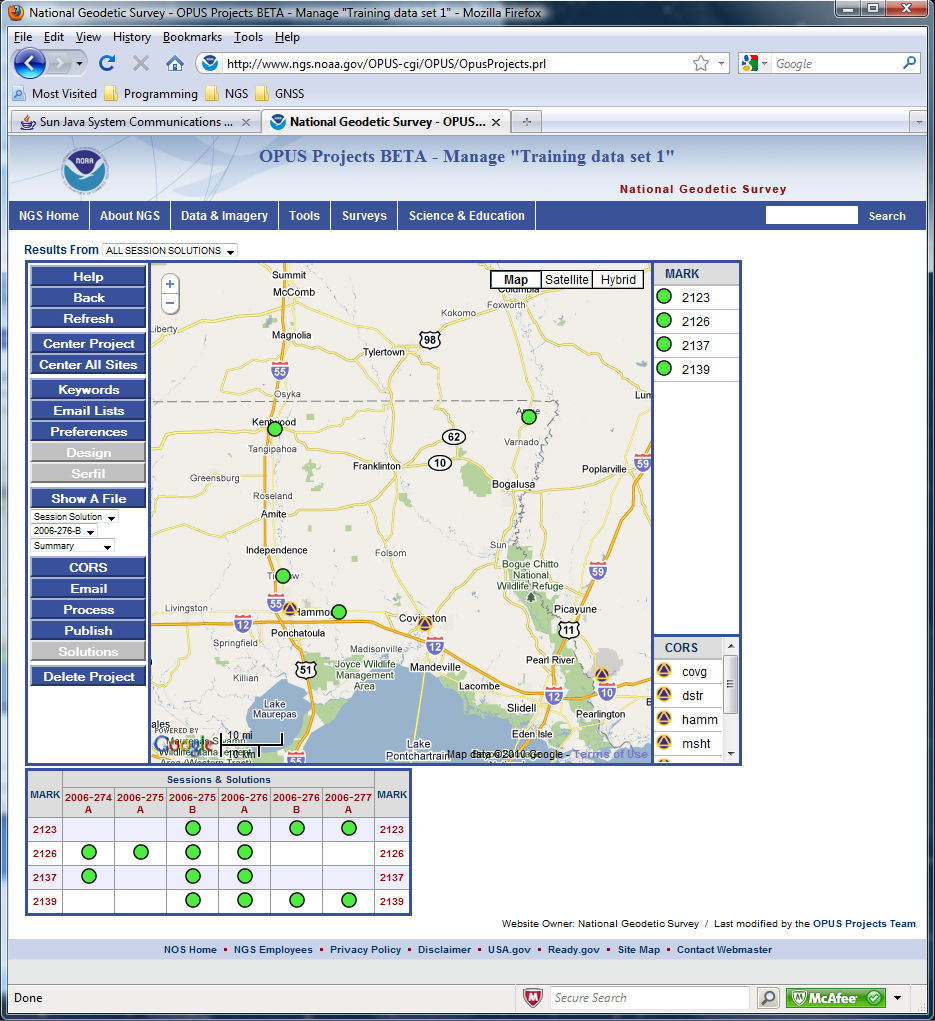 The Keywords button opens a window with controls to change the project title, project identifier, the manager keyword or the Session keyword.
189
2011-11-03
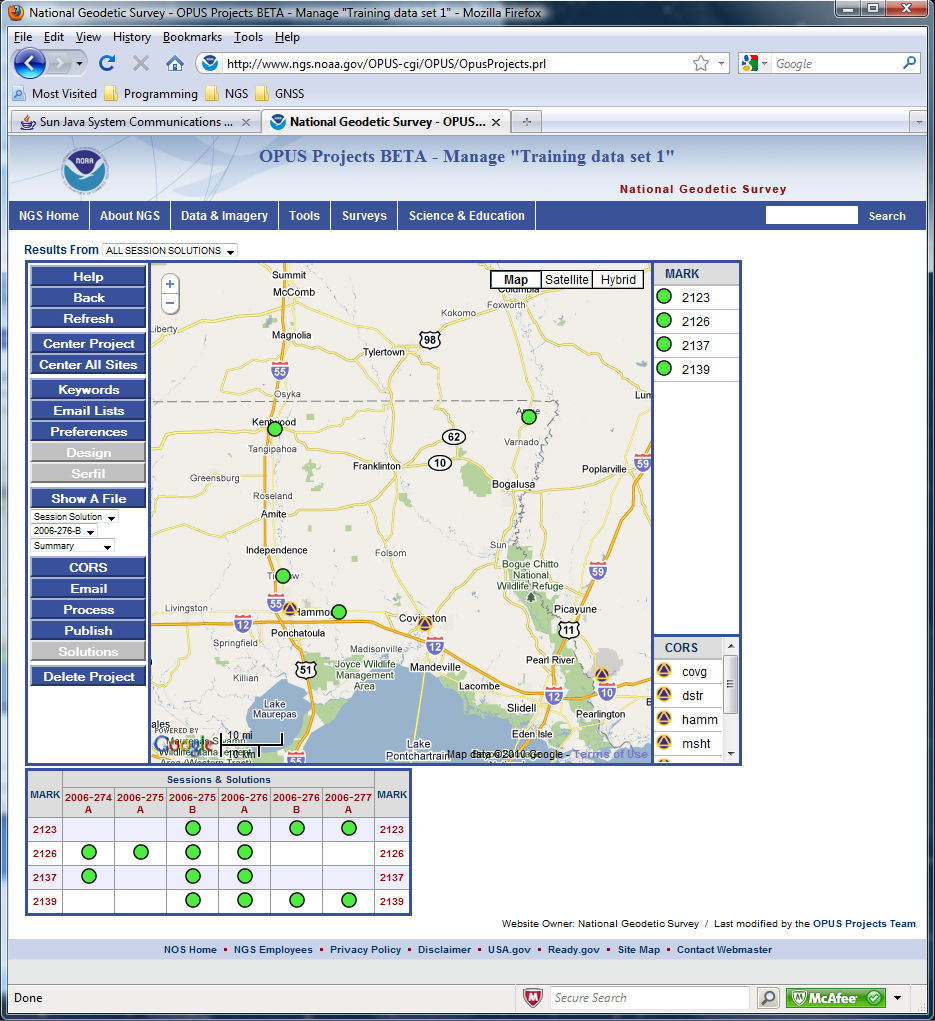 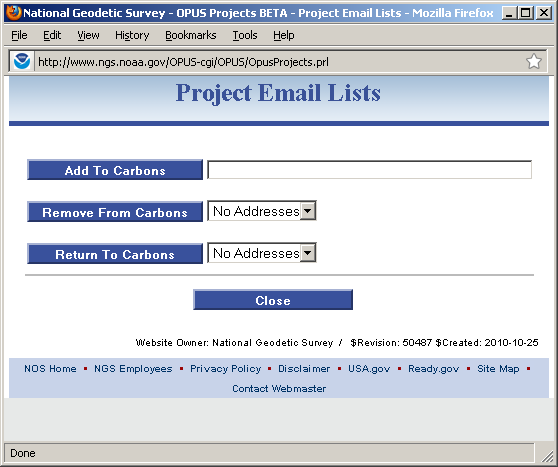 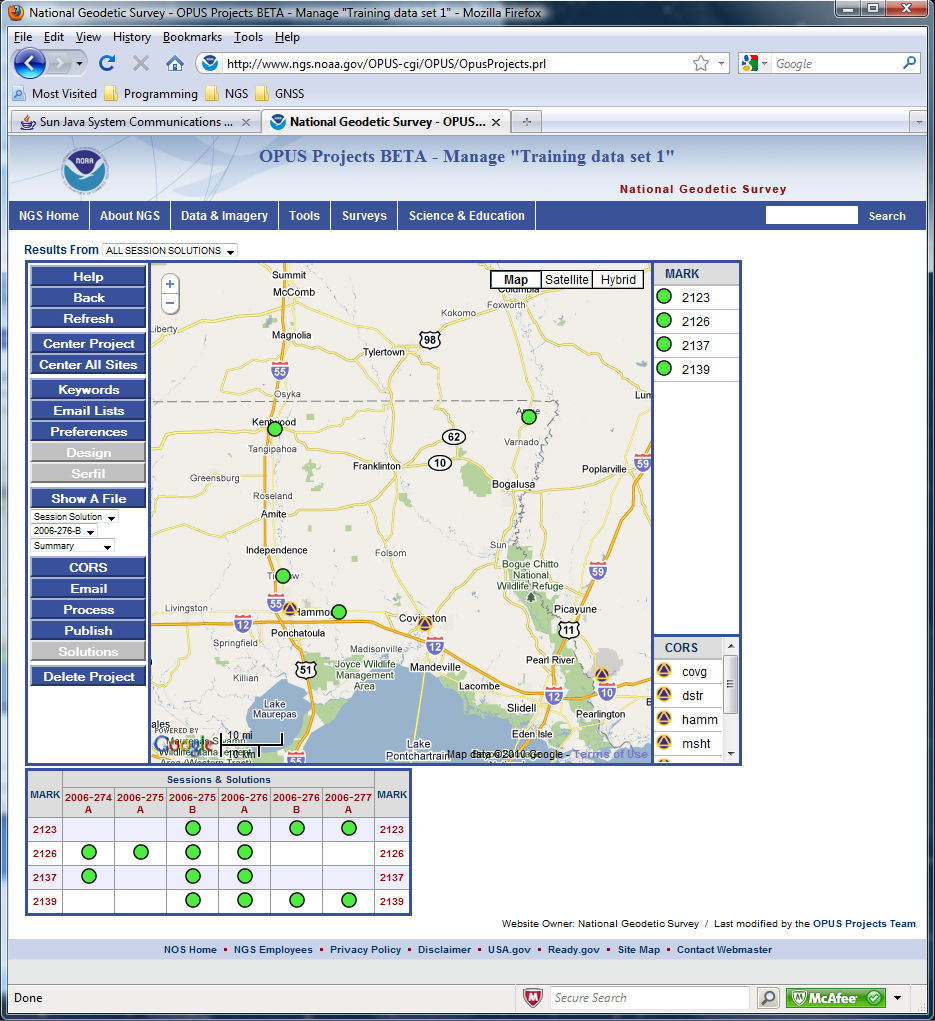 The Email Lists opens a window with controls instructing OPUS-Projects to carbon copy (CC) the manager’s email to others.
190
2011-11-03
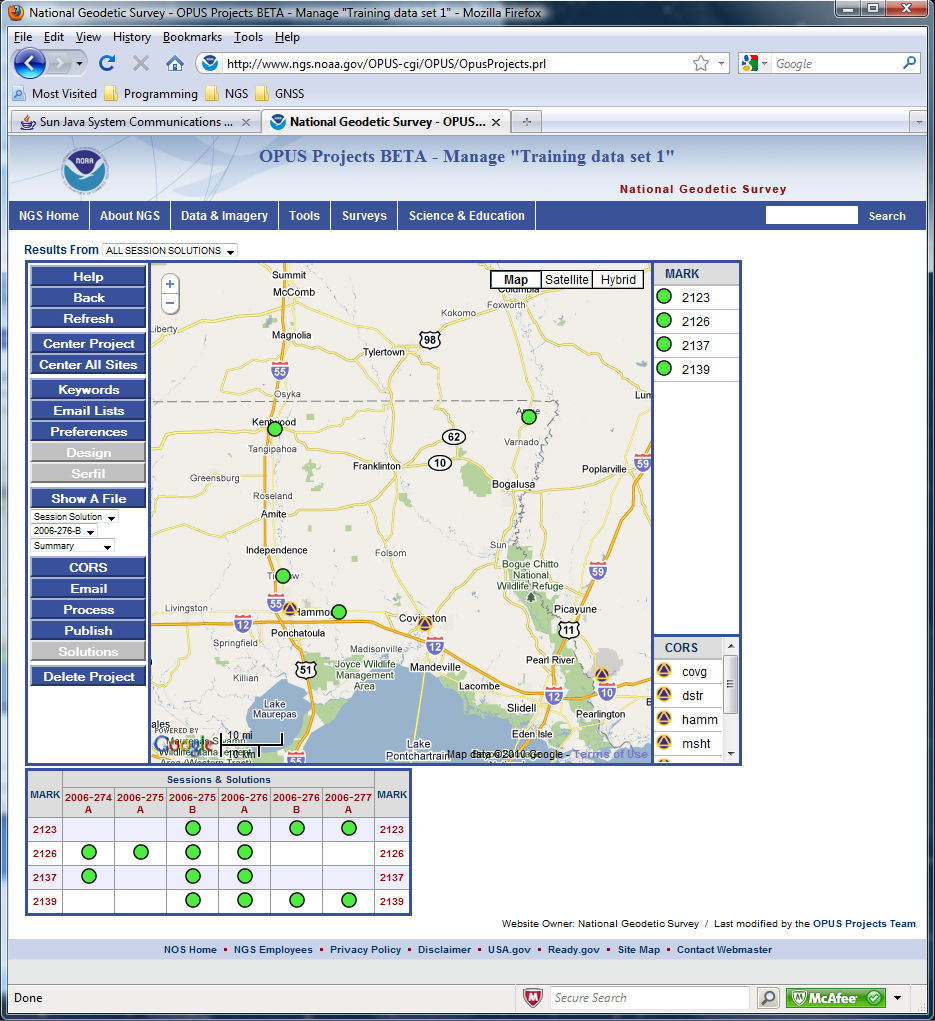 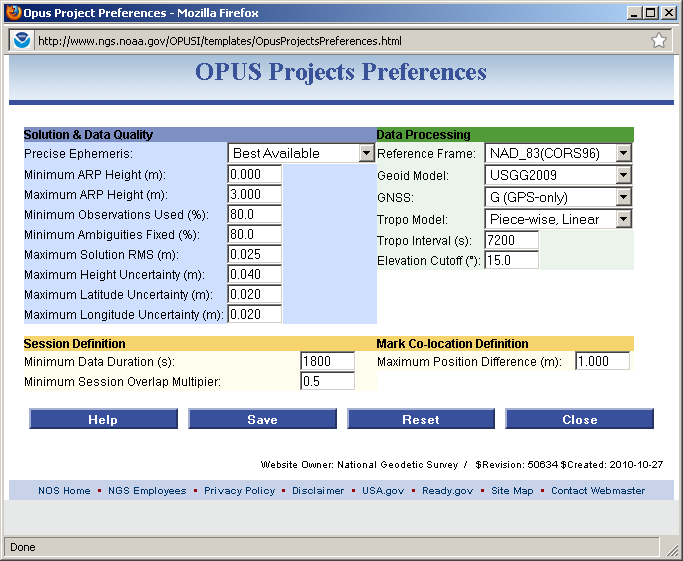 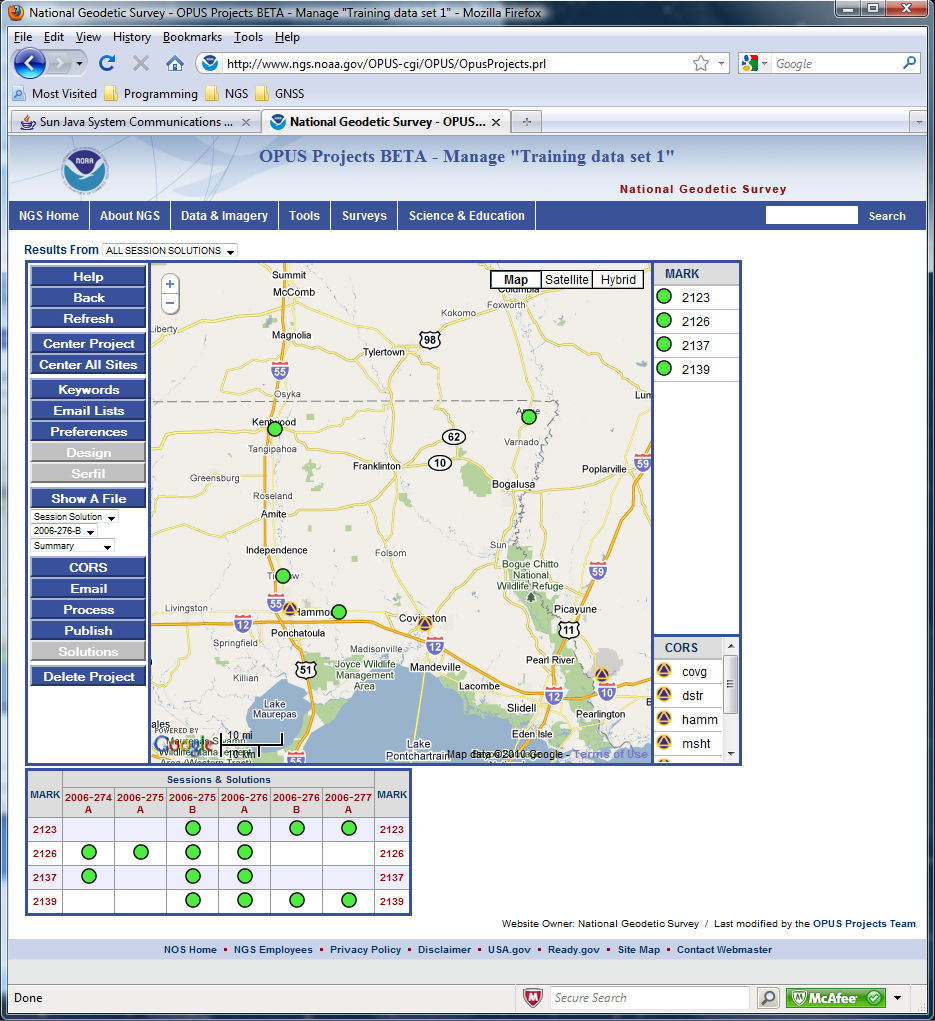 Preferences allows the manager to customize the defaults for his or her project.
191
2011-11-03
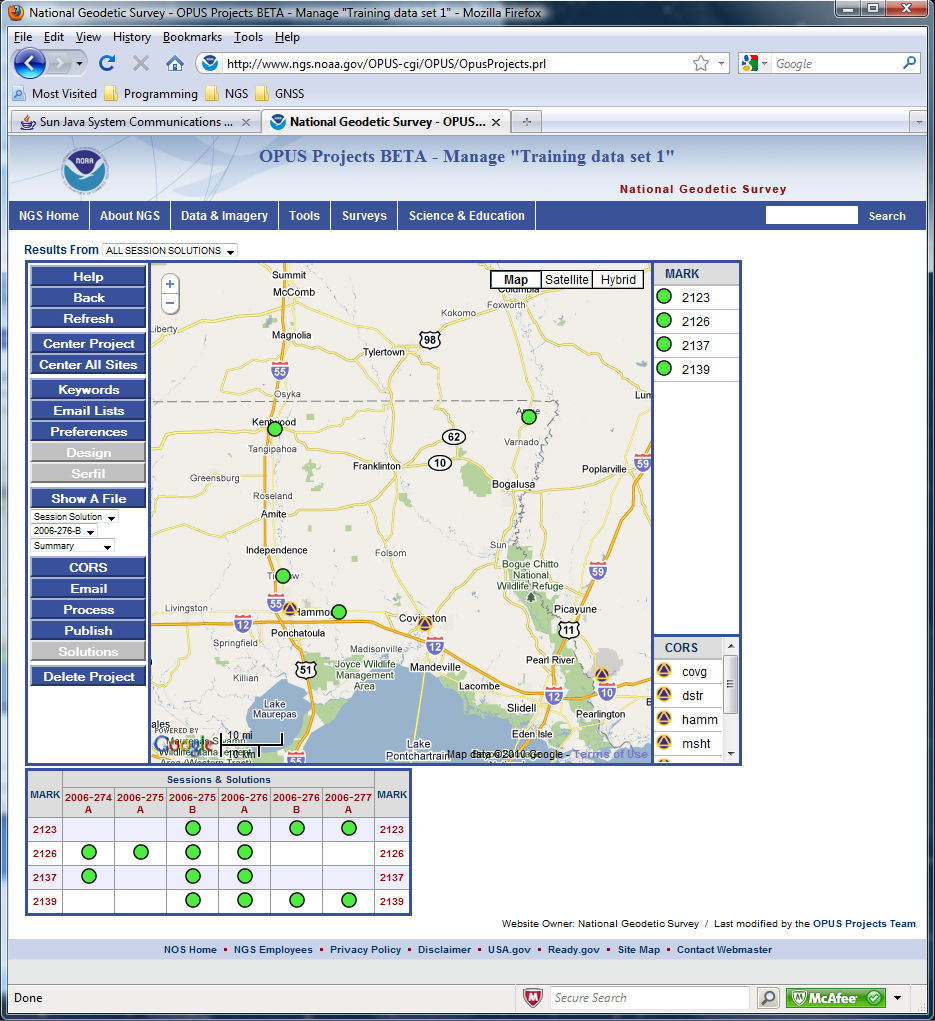 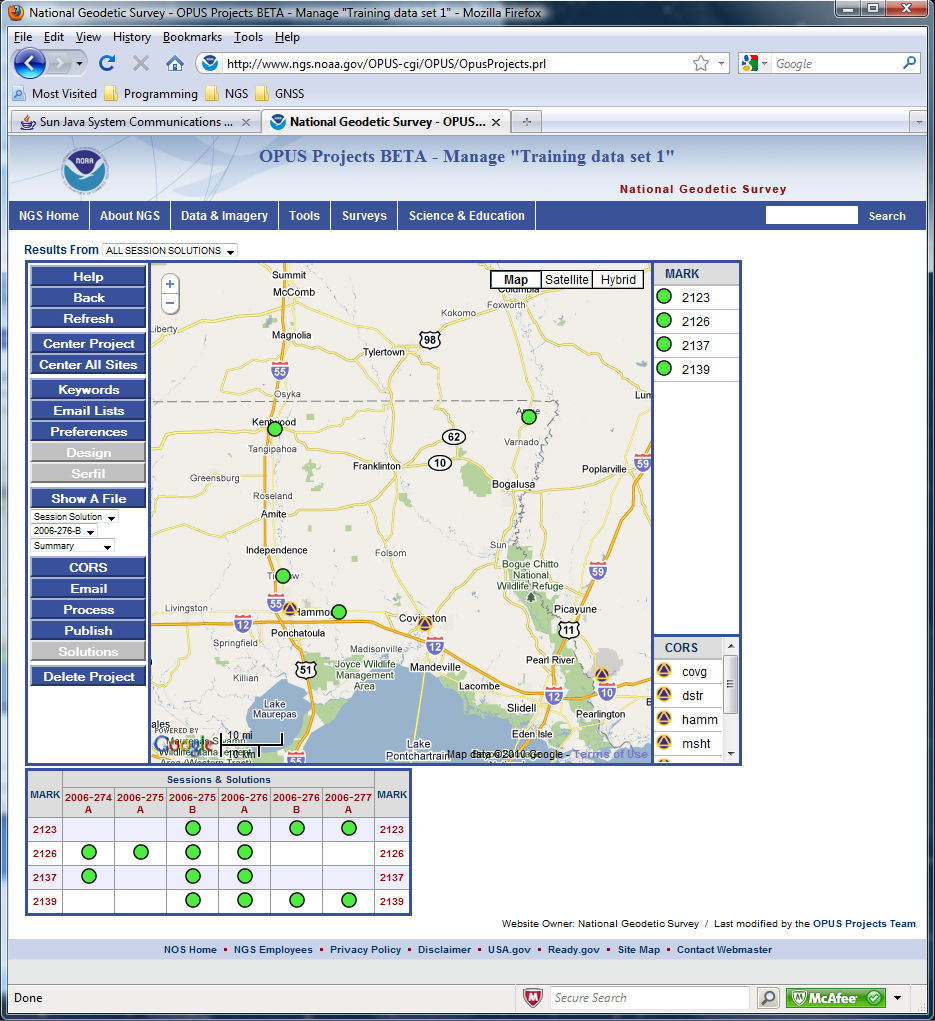 A future enhancements will offer tools to design a project, e.g. create hardware lists and deployment schedules, and communicate that information to other project participants.
192
2011-11-03
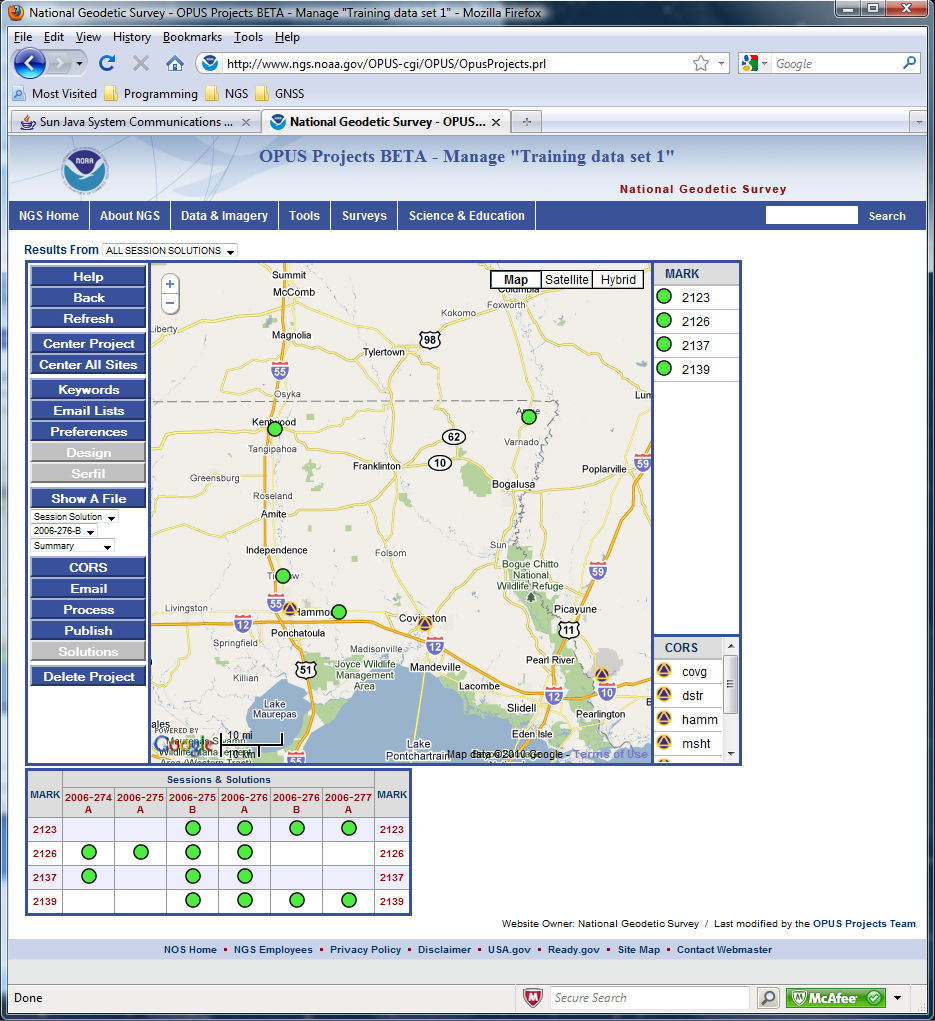 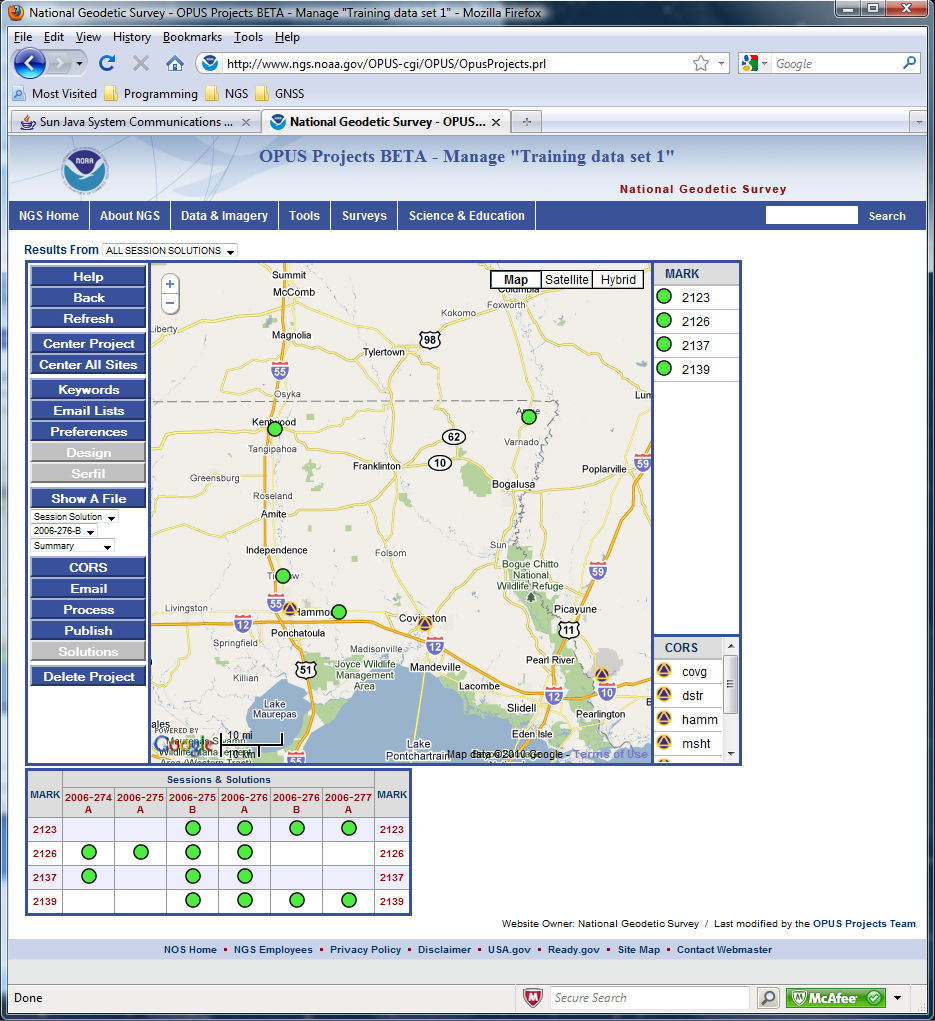 The Serfil button is a placeholder for pending B-, D- and G-record manipulation. These records comprise part of a “bluebook” submission for publication to the integrated database.
193
2011-11-03
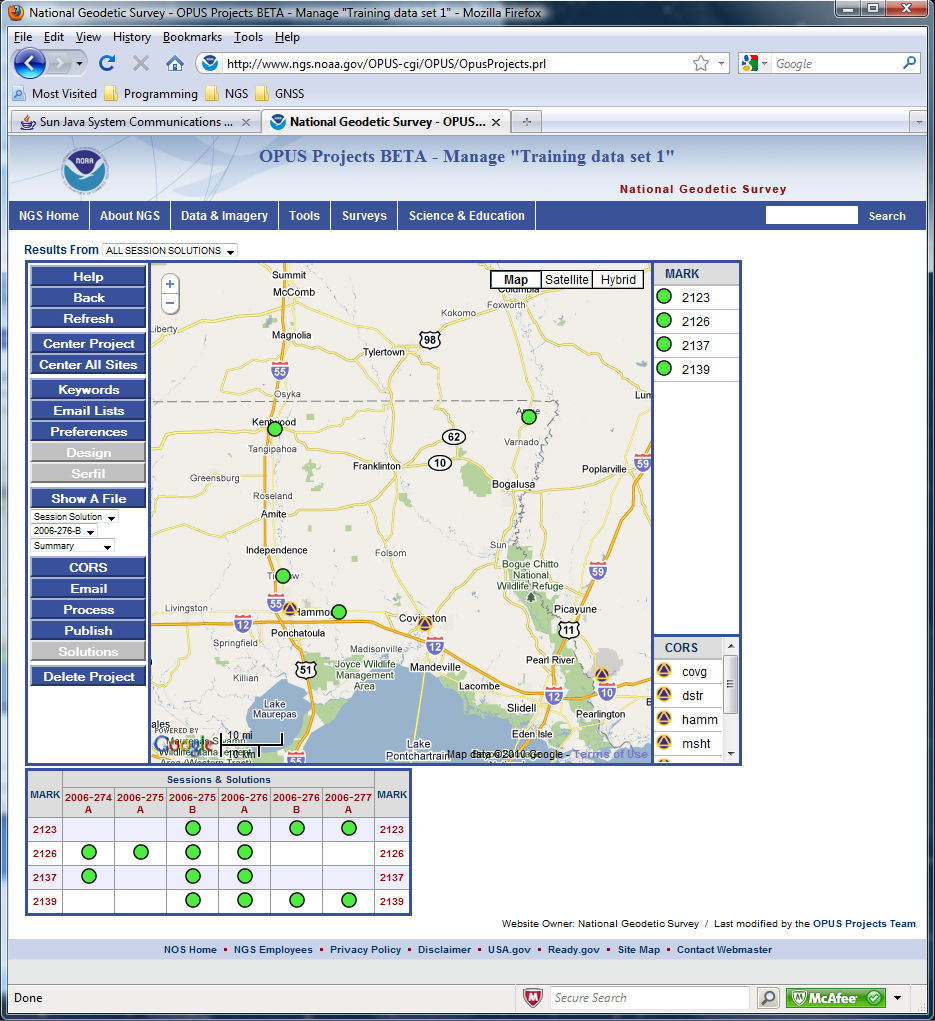 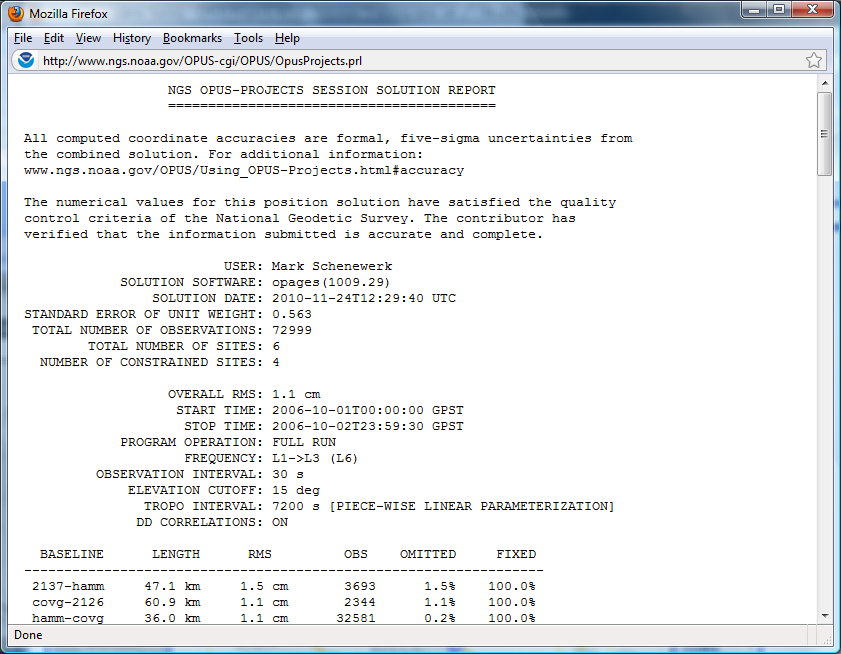 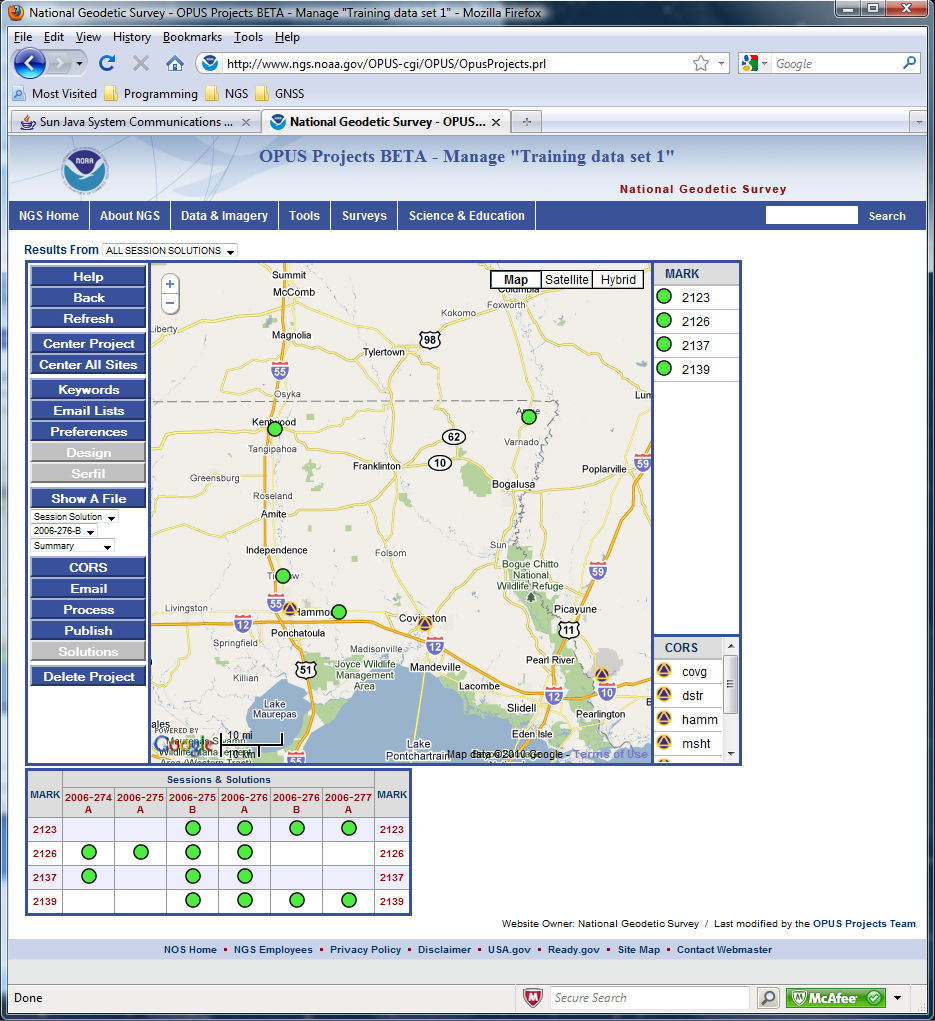 The reports created during OPUS, Session or Network processing are available through the Show A File controls. The selected files are display in a separate window for printing or saving locally.
194
2011-11-03
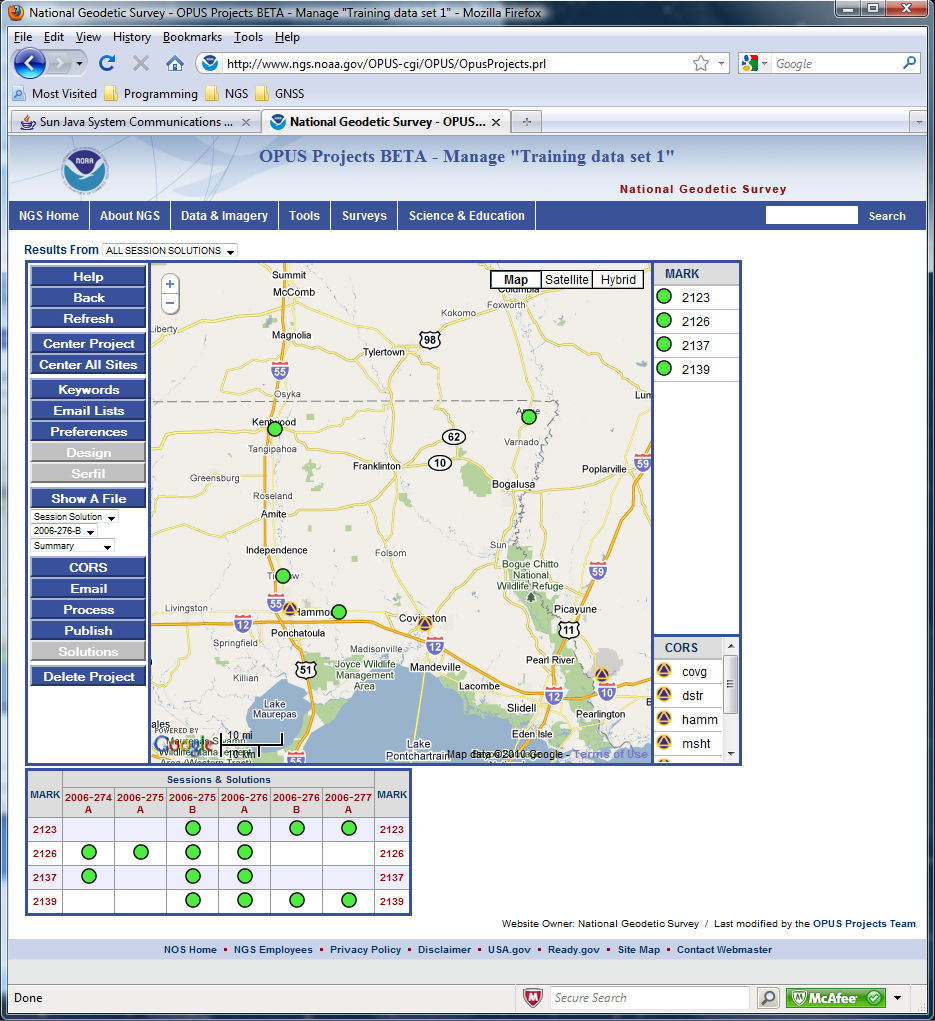 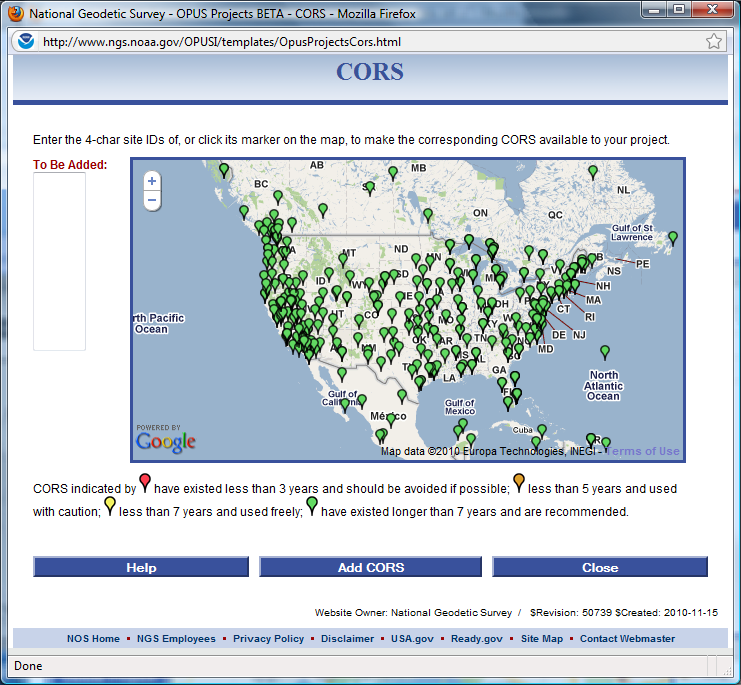 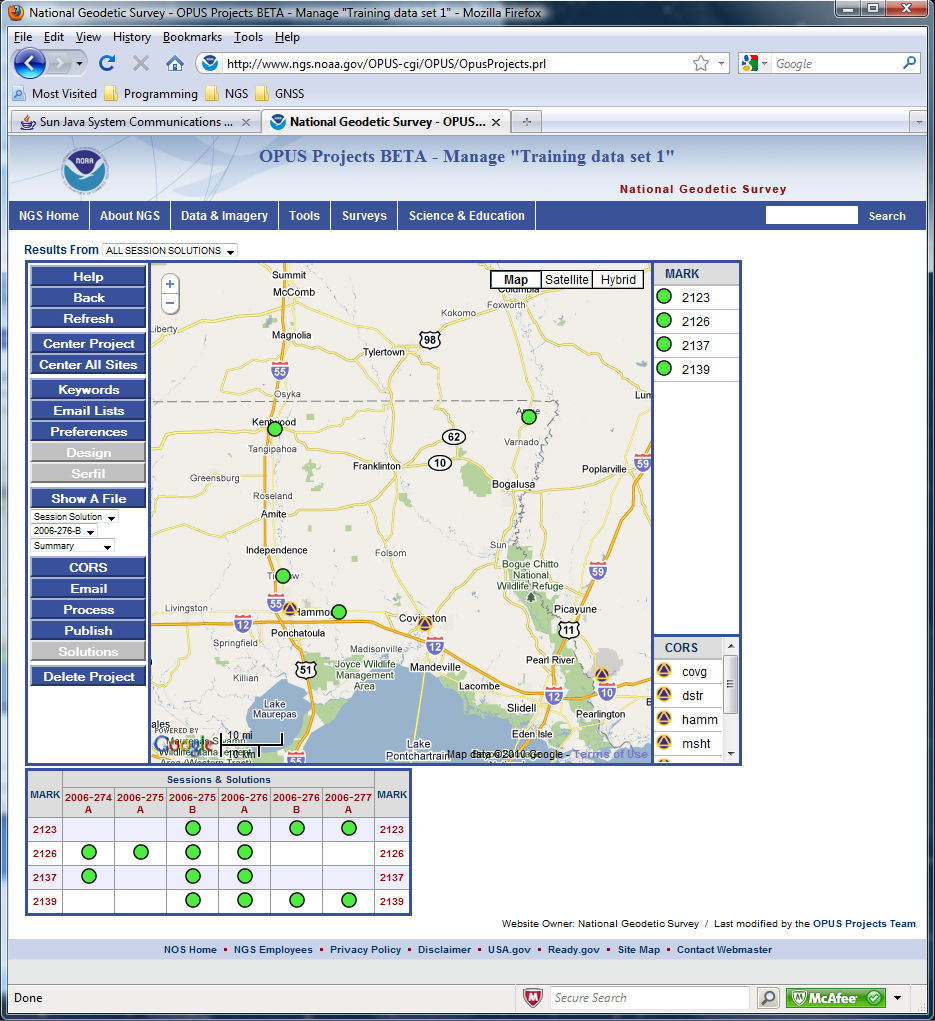 Additional CORS can be added to a project using the CORS button.
195
2011-11-03
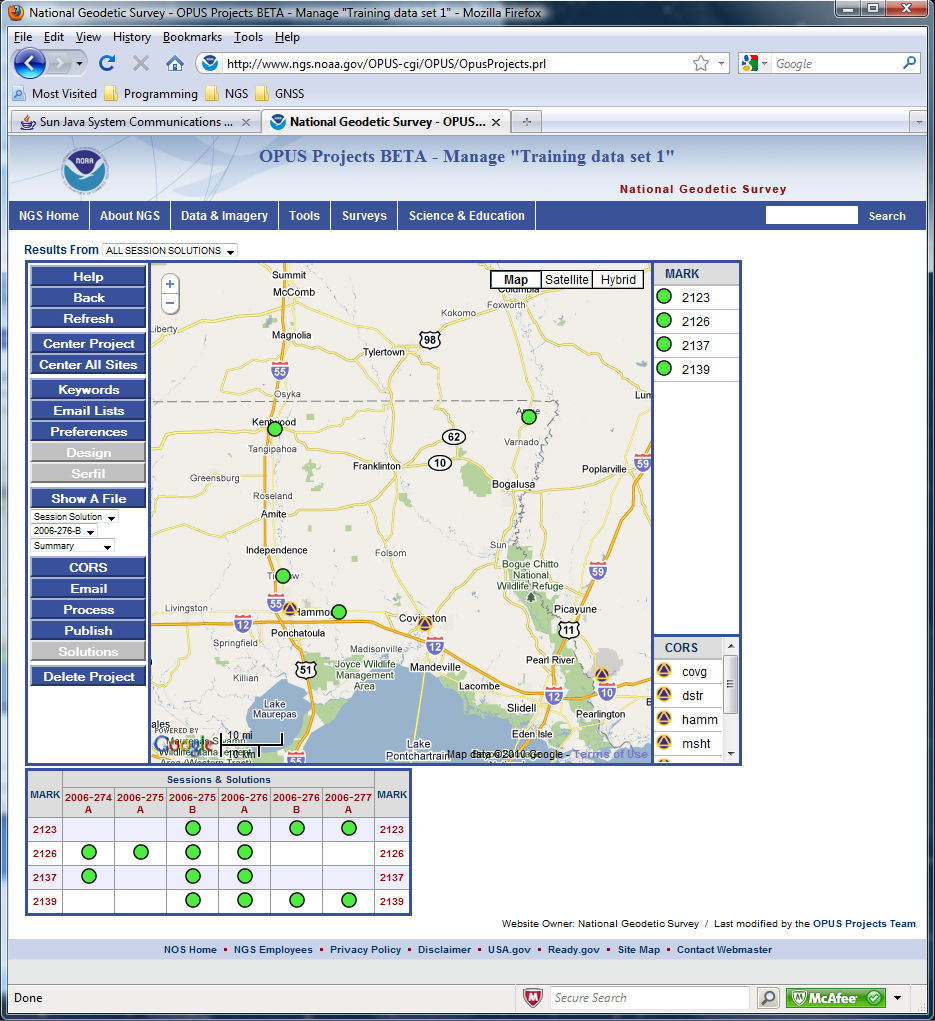 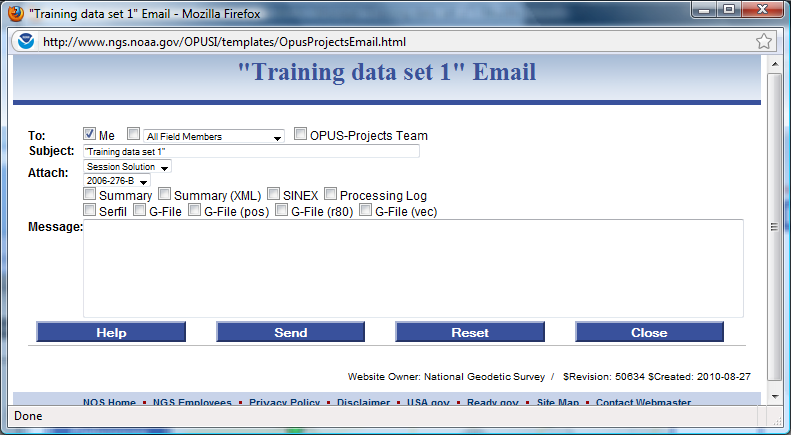 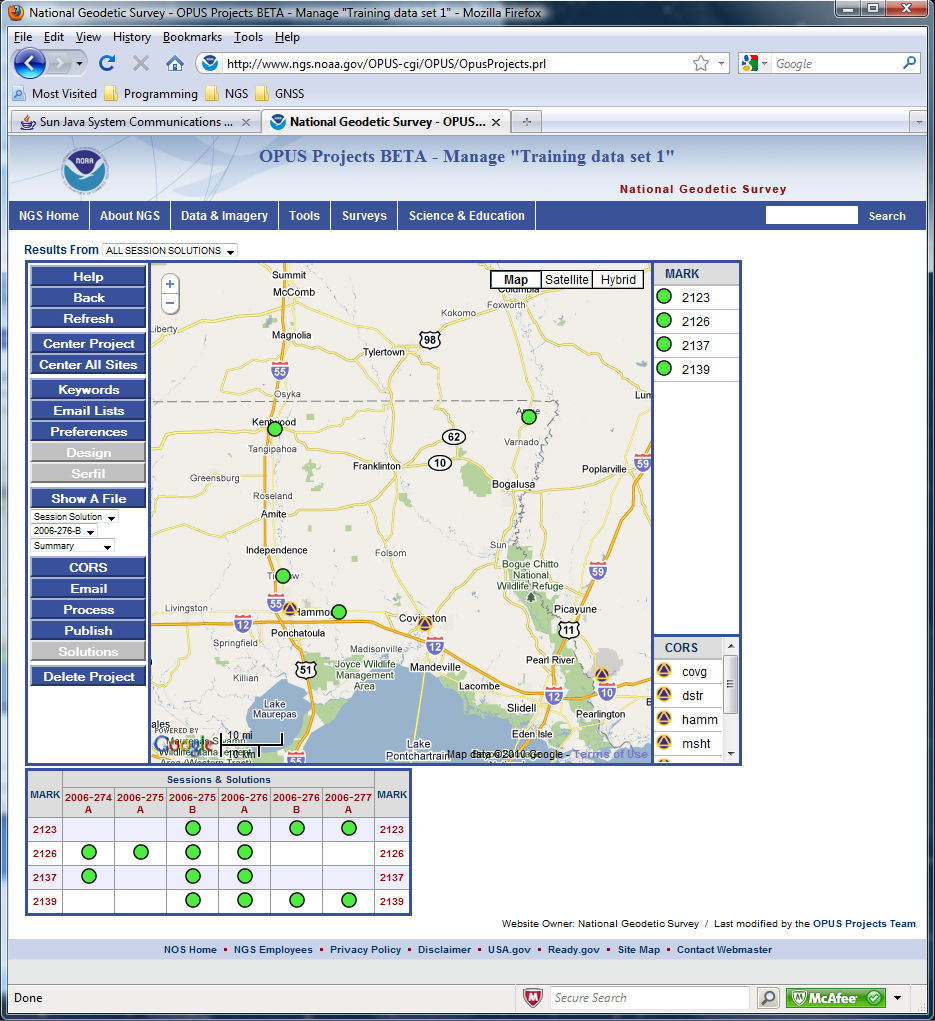 A basic email tool for communicating with project participants or the OPUS-Projects staff through the Email button. Note that project reports can be appended.
196
2011-11-03
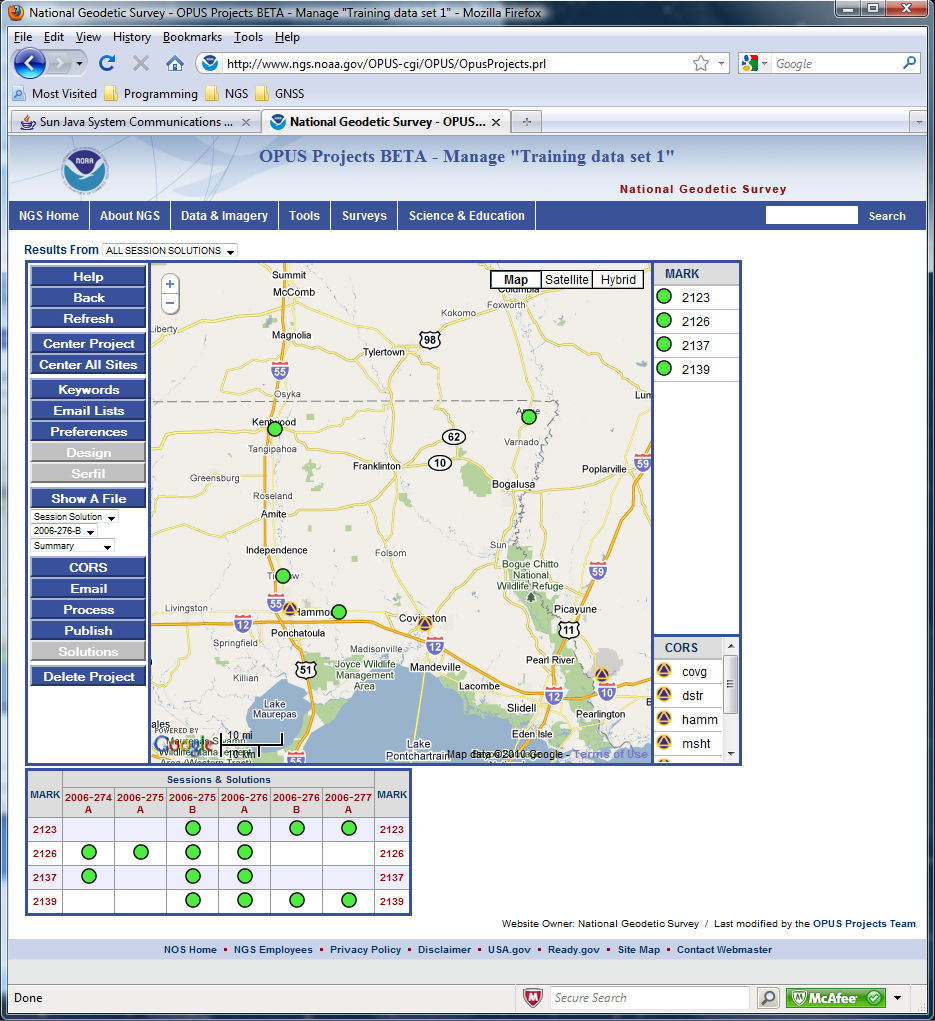 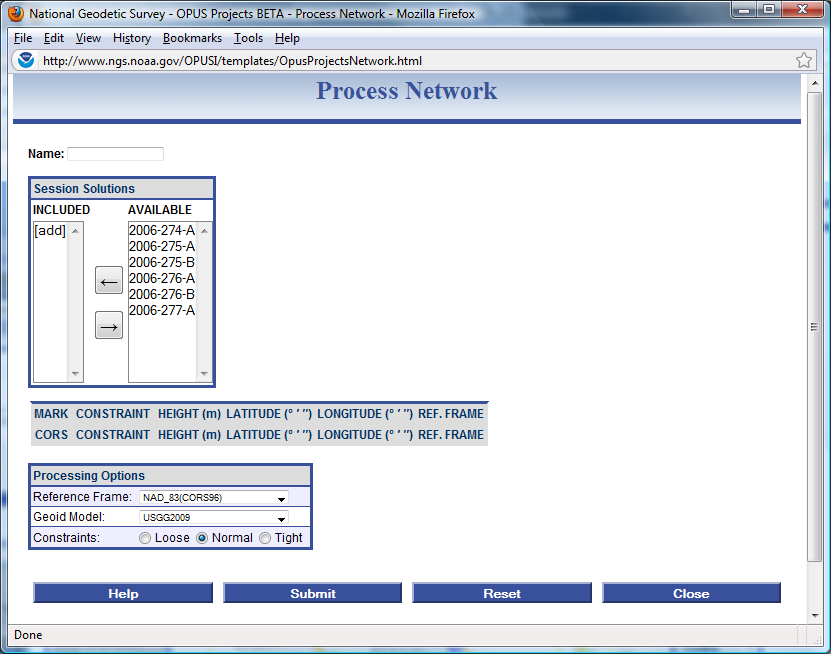 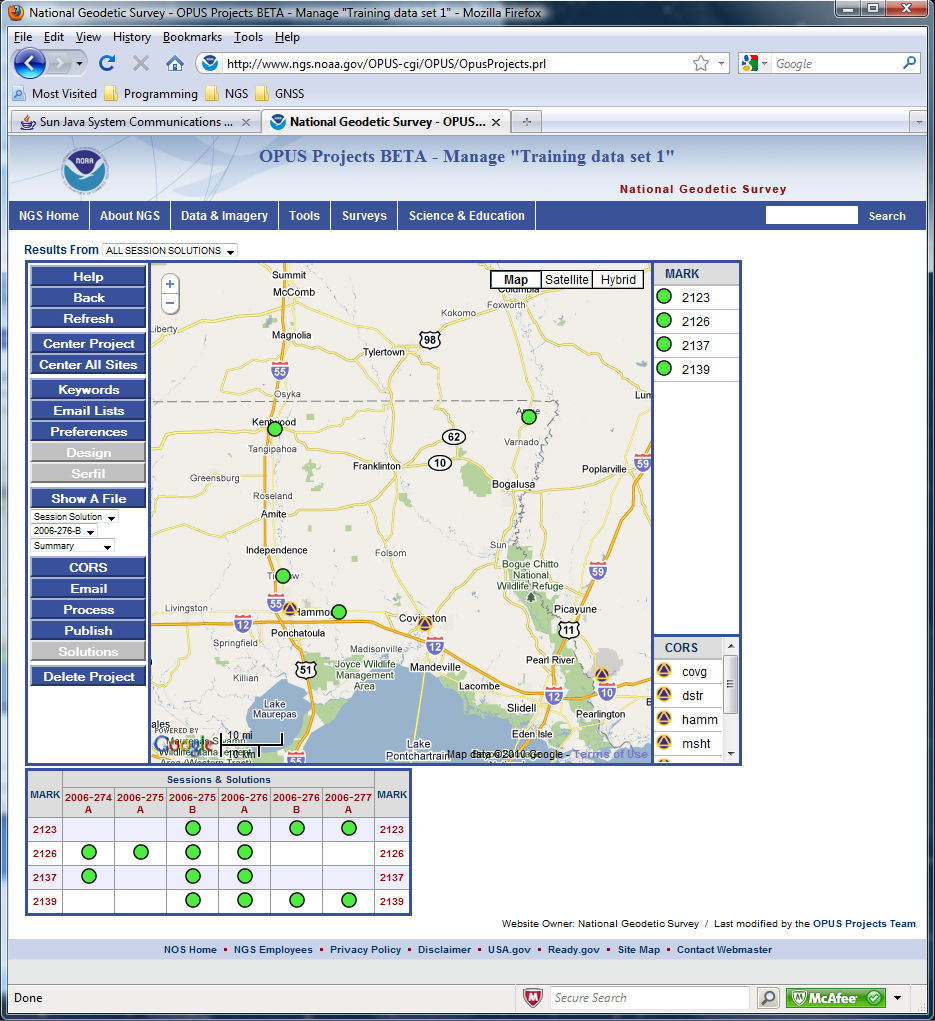 Session solution matrices can be combined and solved creating an adjustment for this project.
197
2011-11-03
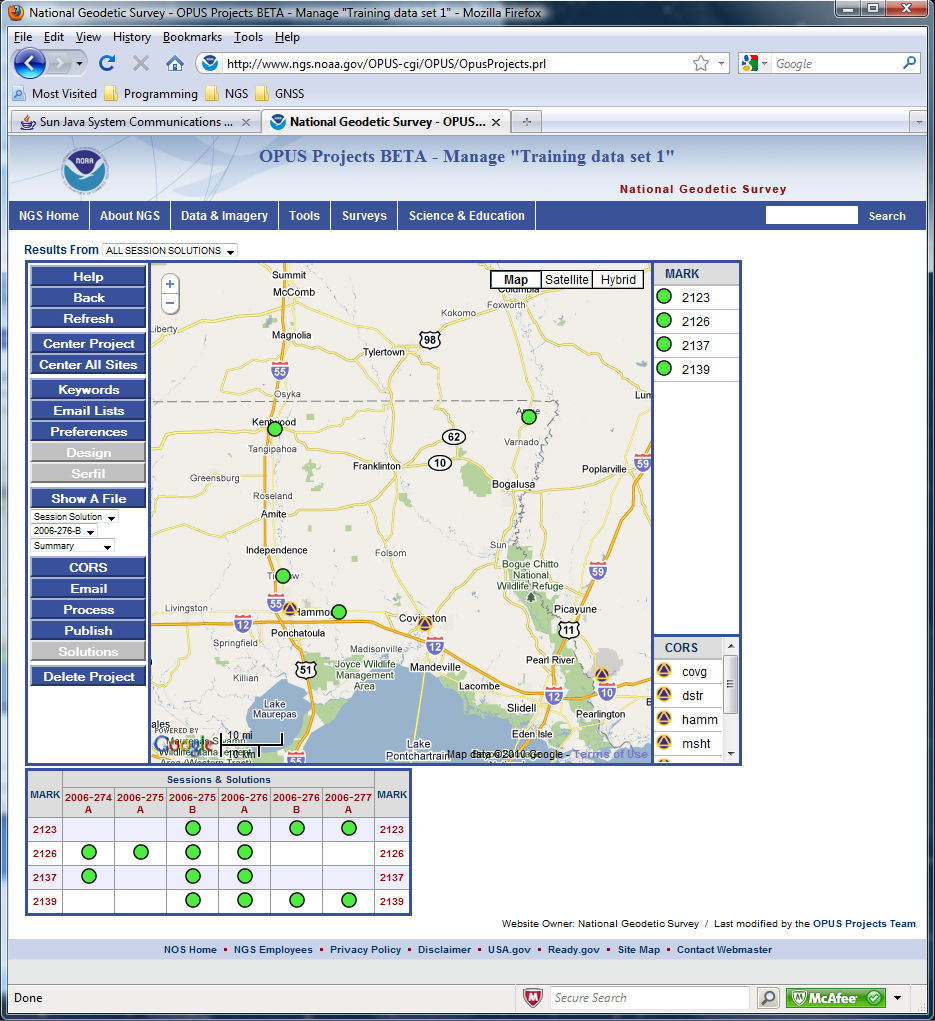 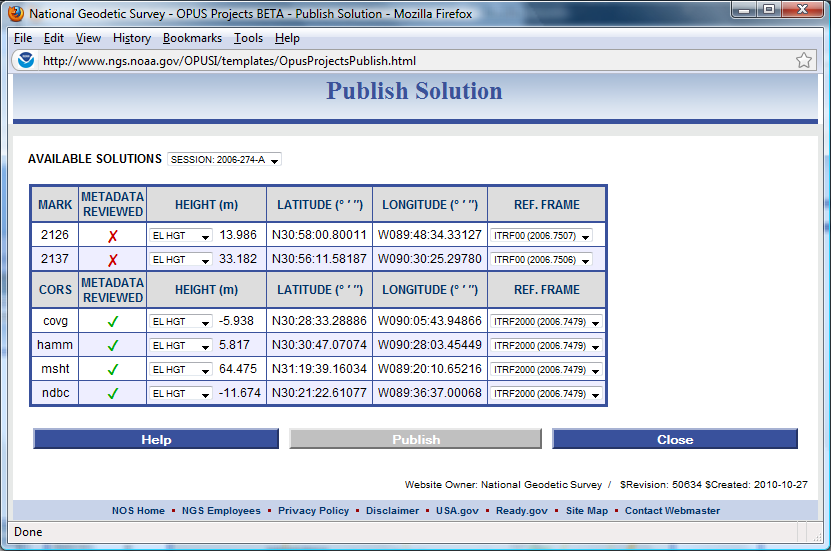 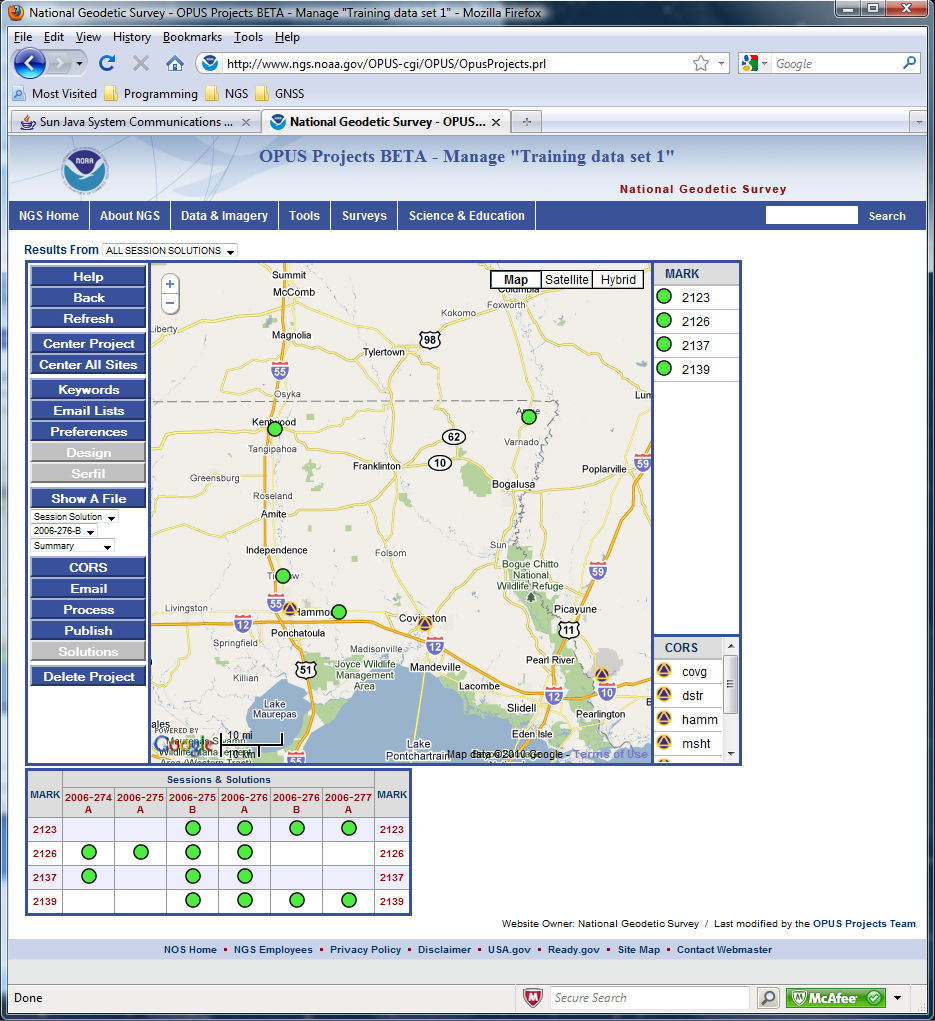 Using the Publish button, a final network adjustment can be selected, and its results plus the associated mark metadata published.
198
2011-11-03
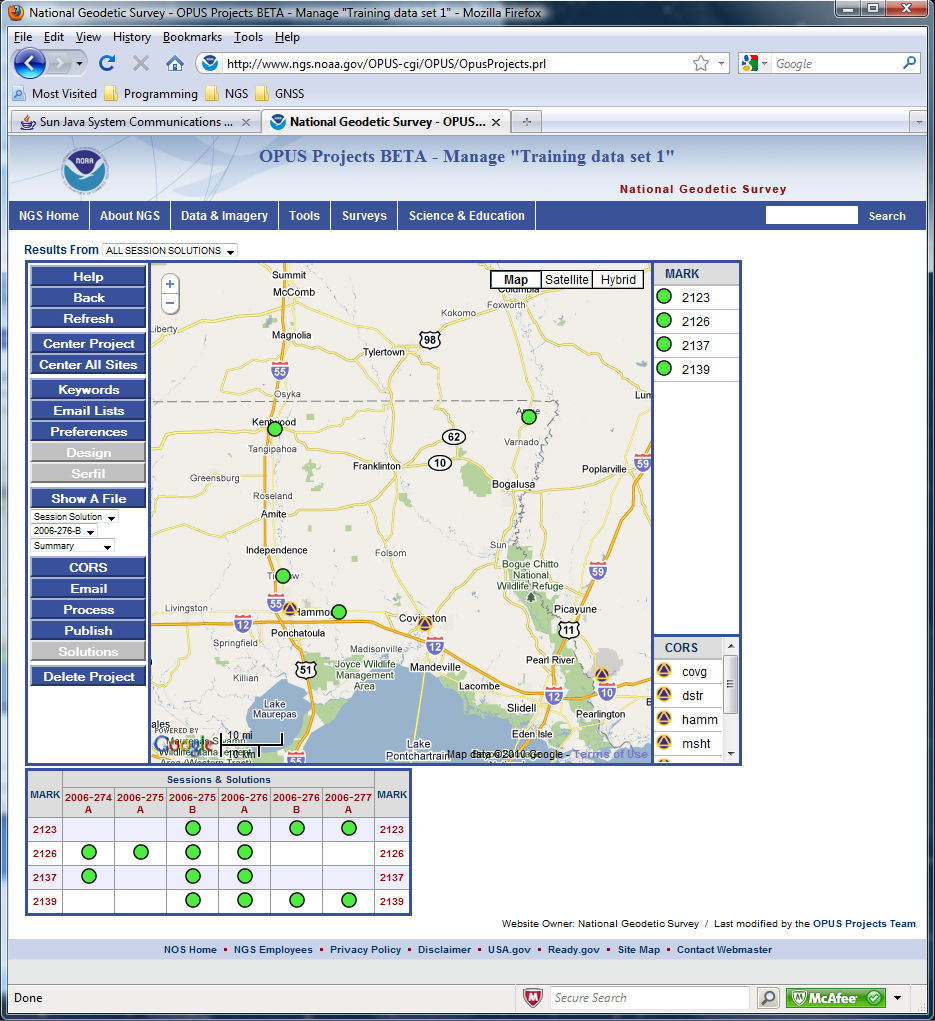 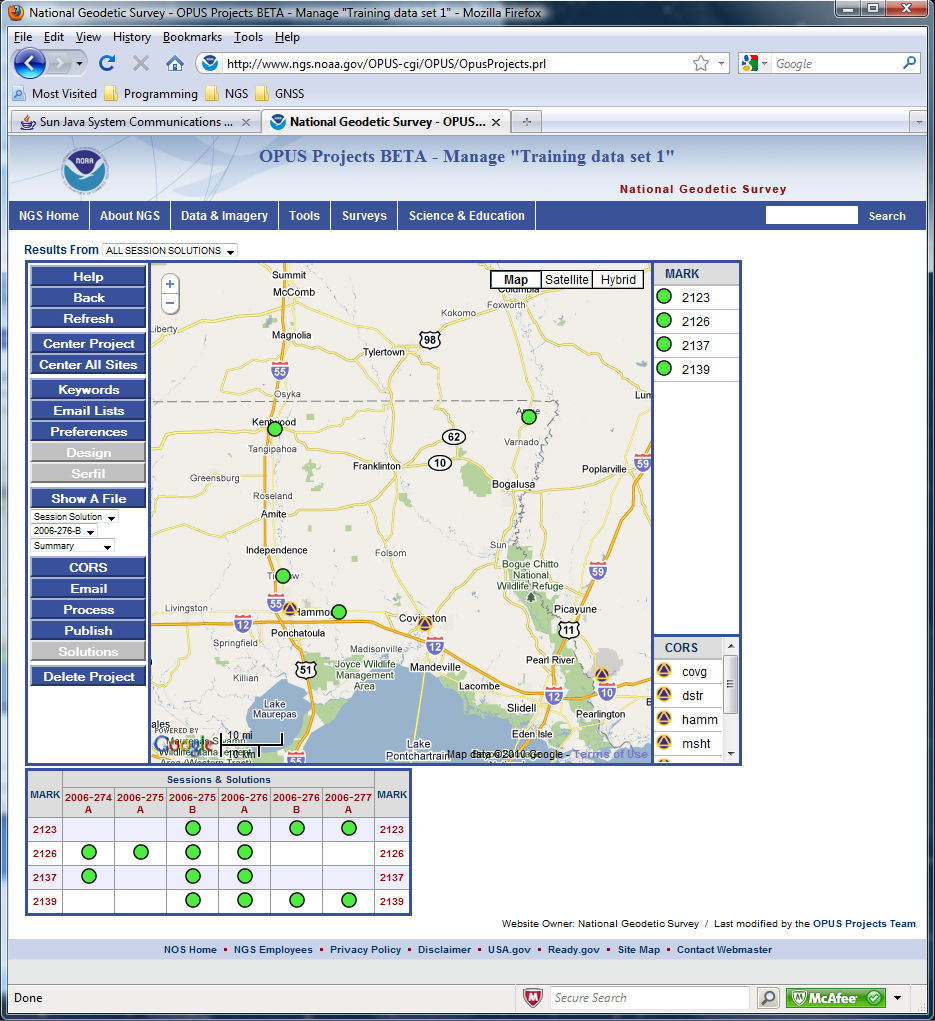 In the near future, tools will be provided to “clean up” a project in preparation for back-up and removal of a project.
199
2011-11-03
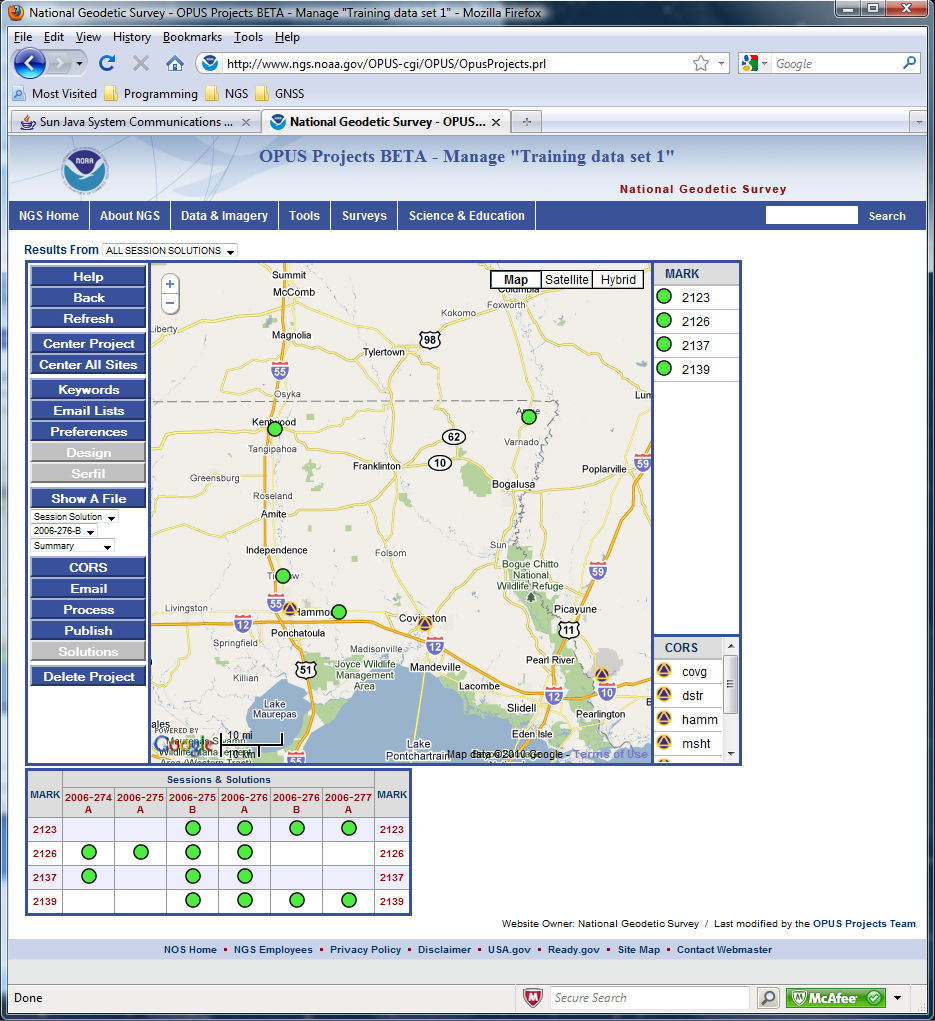 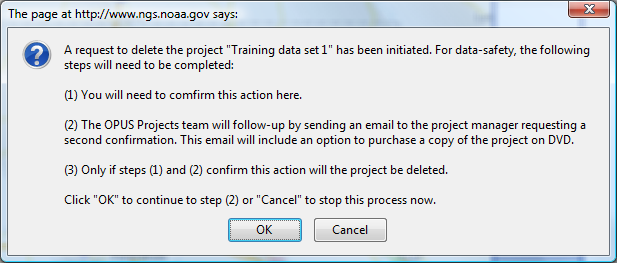 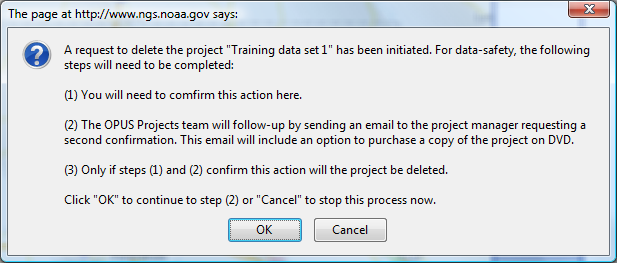 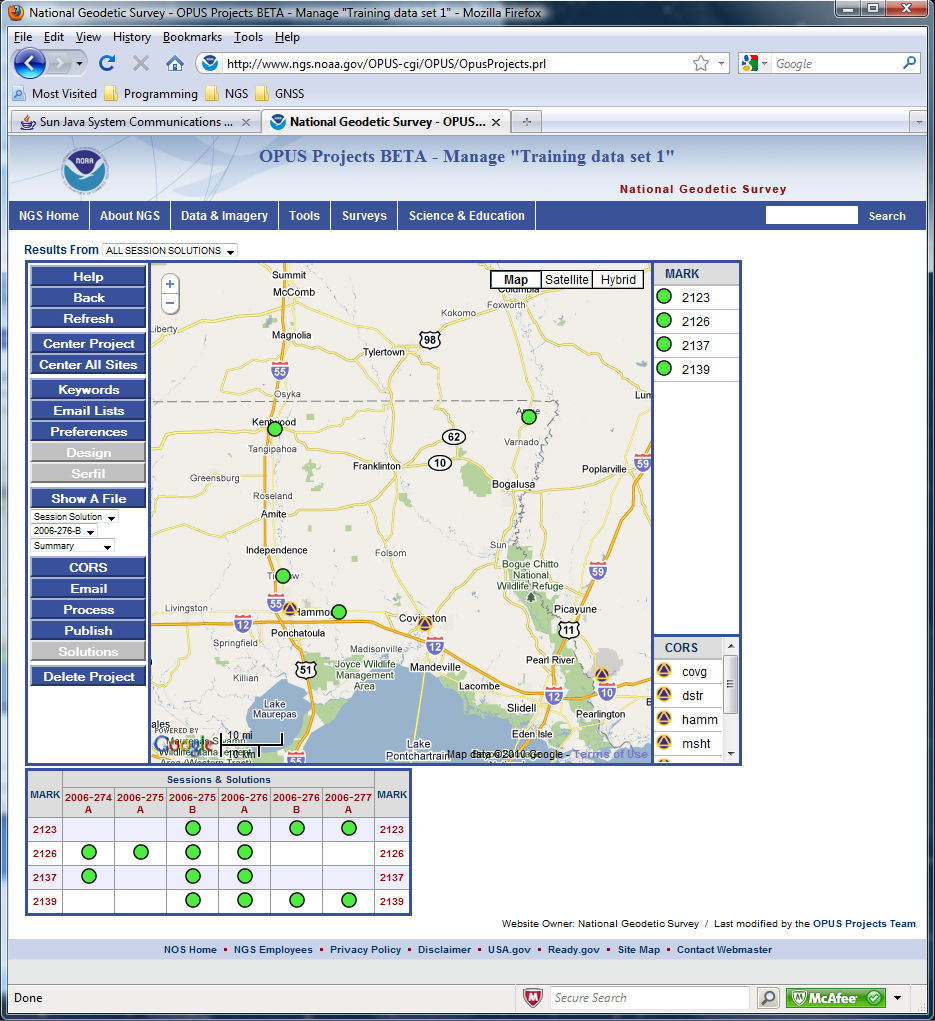 Lastly, a request to delete the project can be initiated. This begins a three step confirmation process which, if confirmed at each step, results in the project being deleted.
200
2011-11-03
an Individual site page
201
2011-11-03
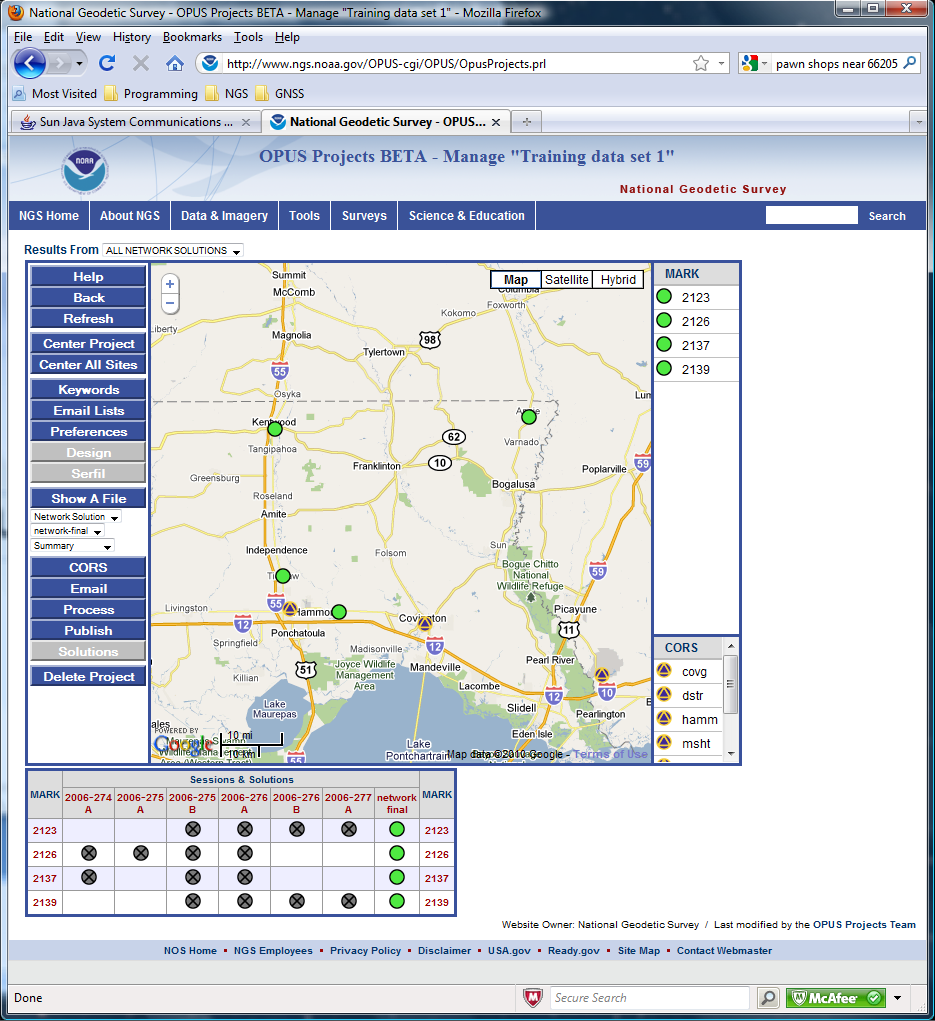 Let’s go to a Mark summary page and examine some results. To navigate to the 2123 page, let’s start on the project manager’s page and click on the Session & Solution table row header for Mark 2123. Similar access is possible from any session page which includes this mark.
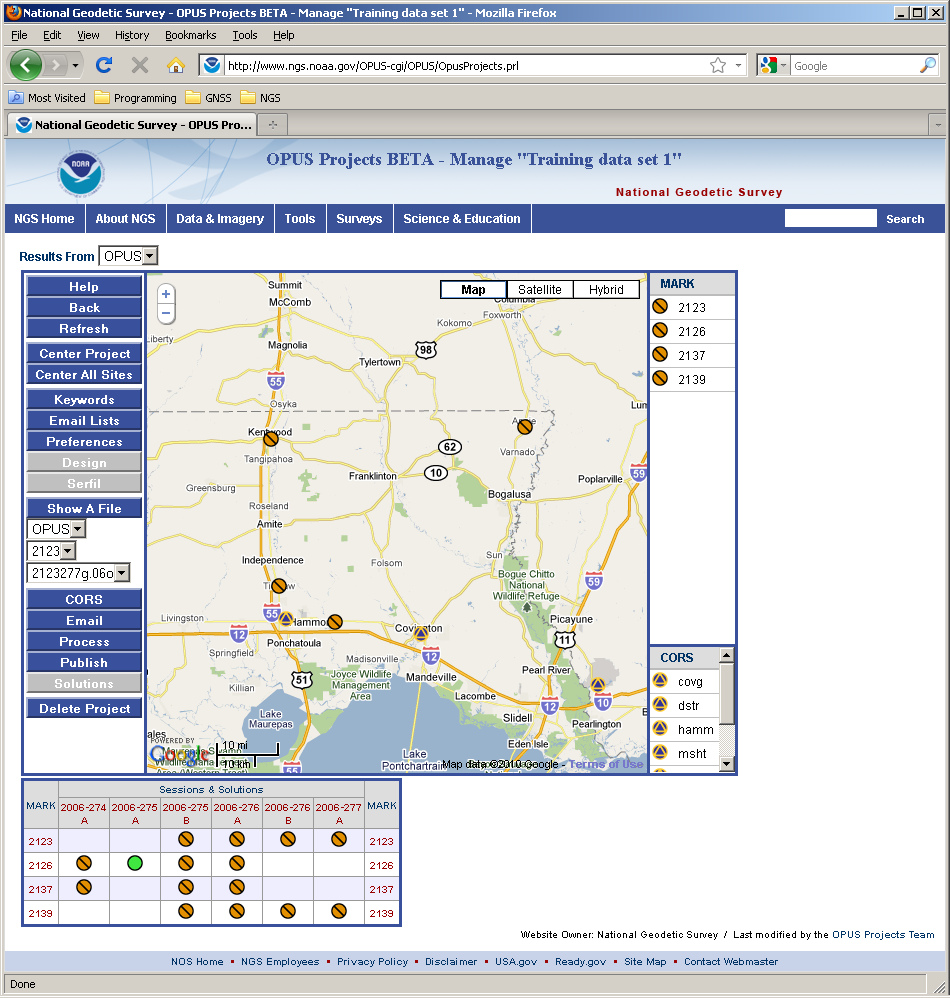 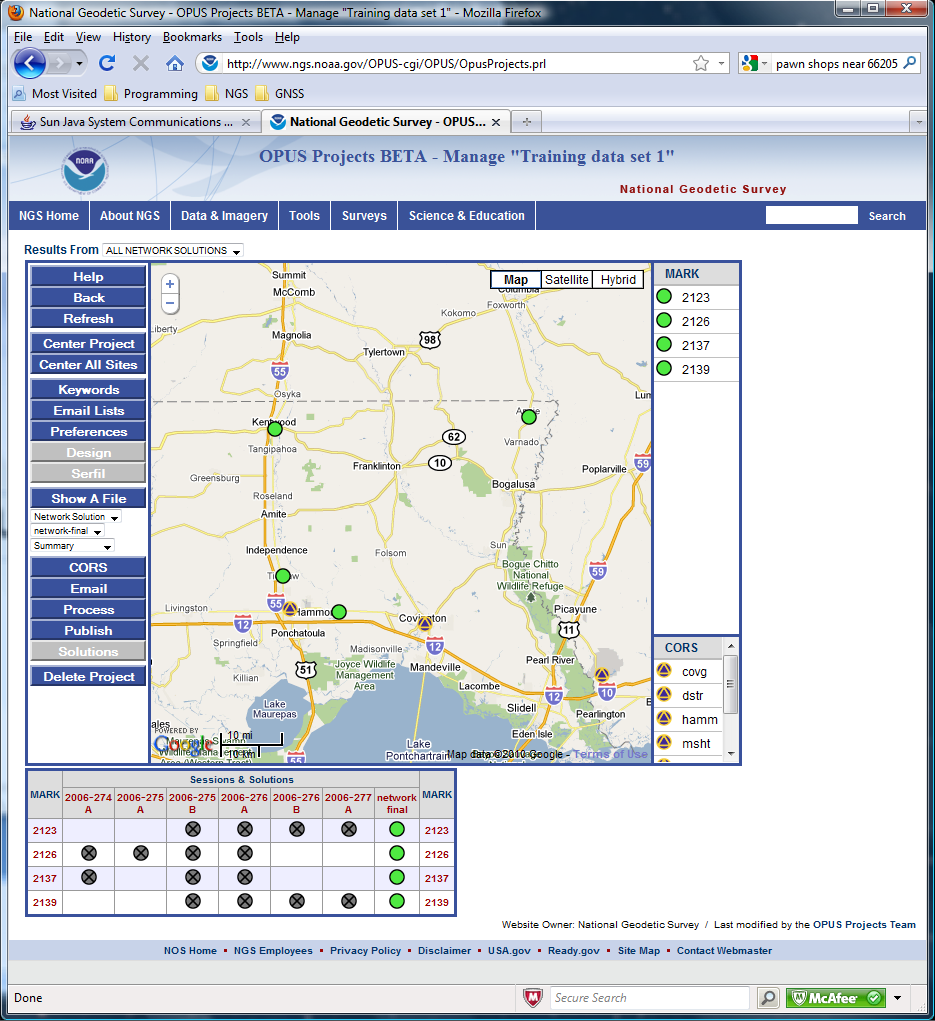 [Speaker Notes: Going back to the manager’s page, now let’s go to a site.]
202
2011-11-03
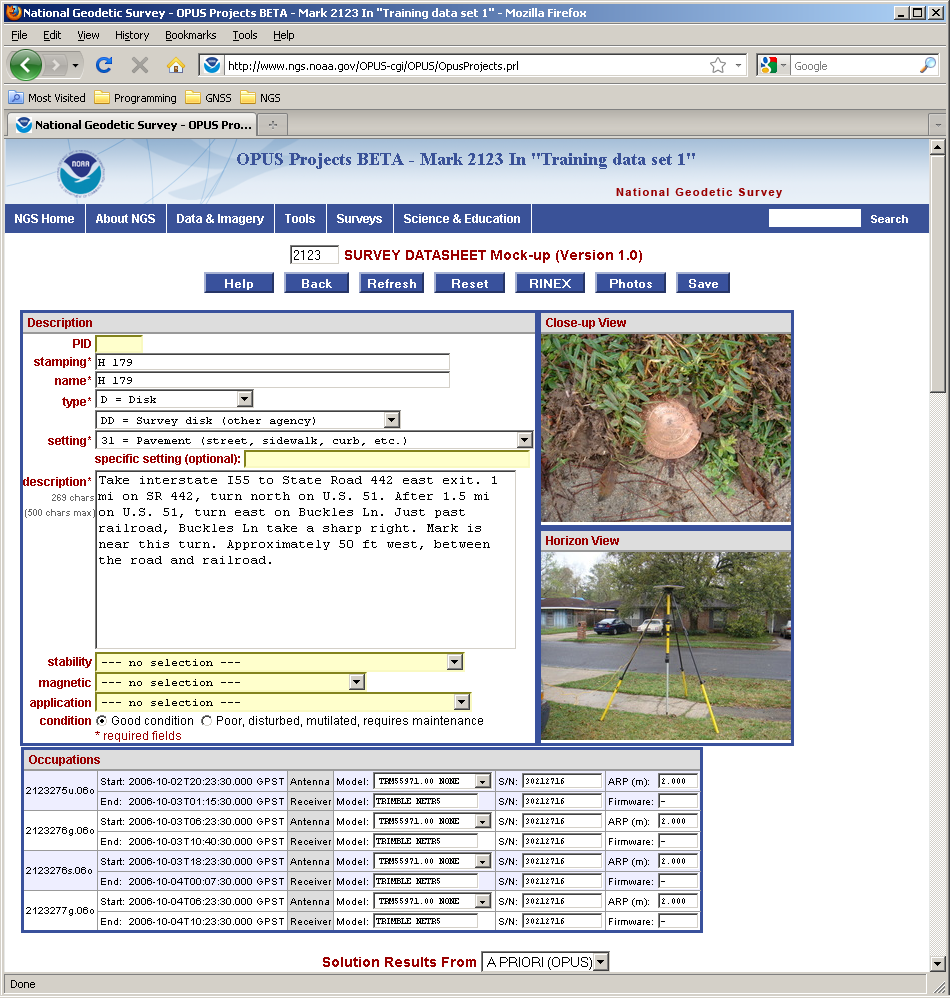 [Speaker Notes: Mark 2123 page (top).
Note that this is the page the manager sees. Others will see a slightly different presentation.]
203
2011-11-03
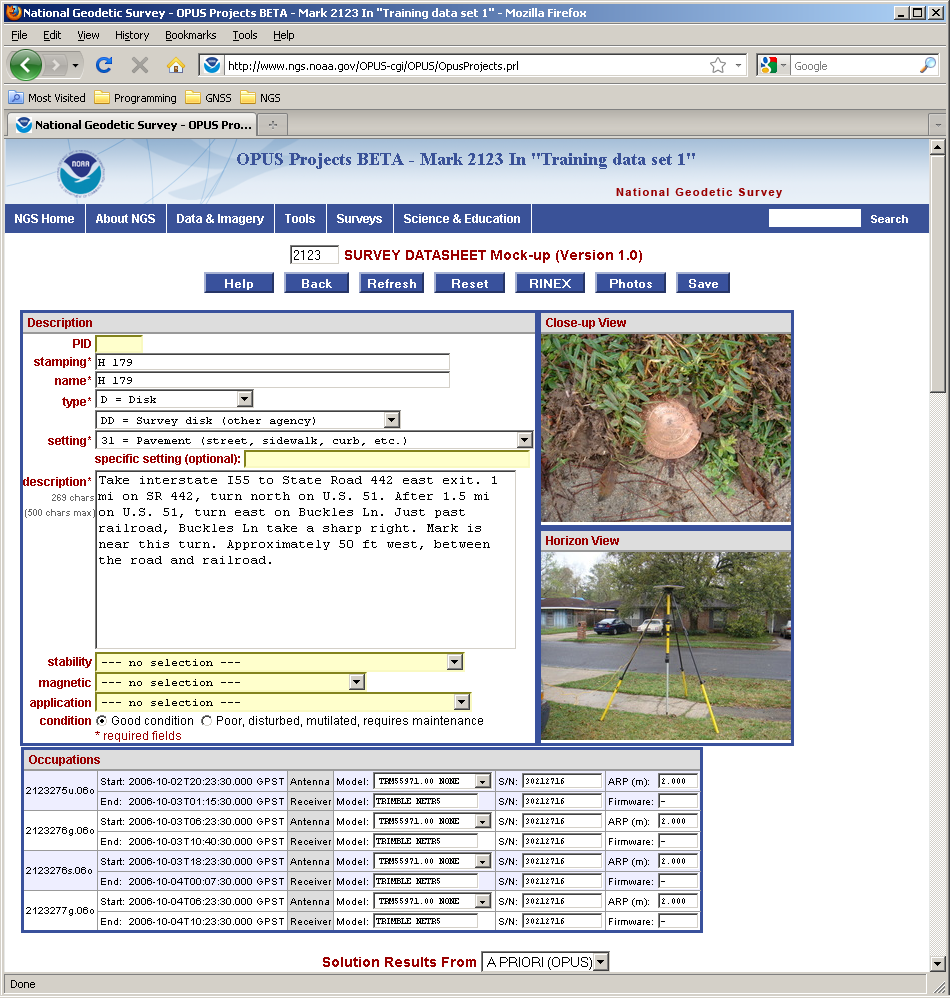 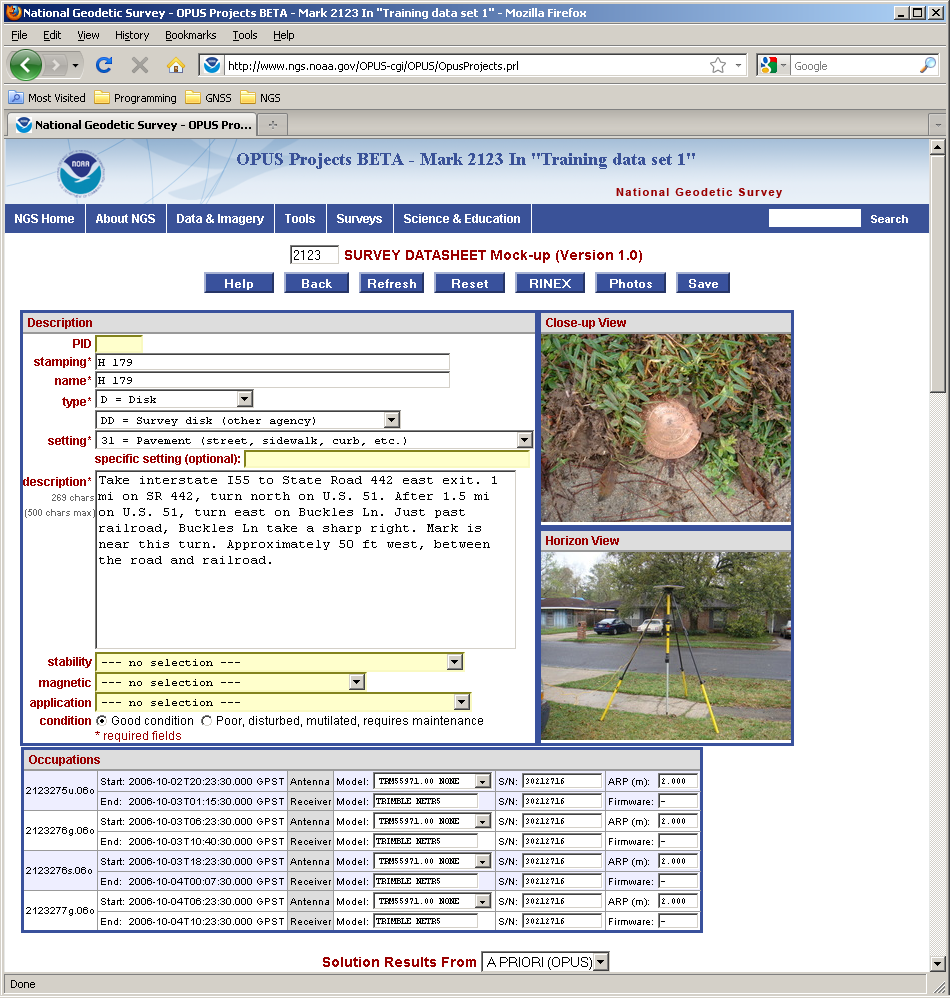 At the top we see the title and controls.
204
2011-11-03
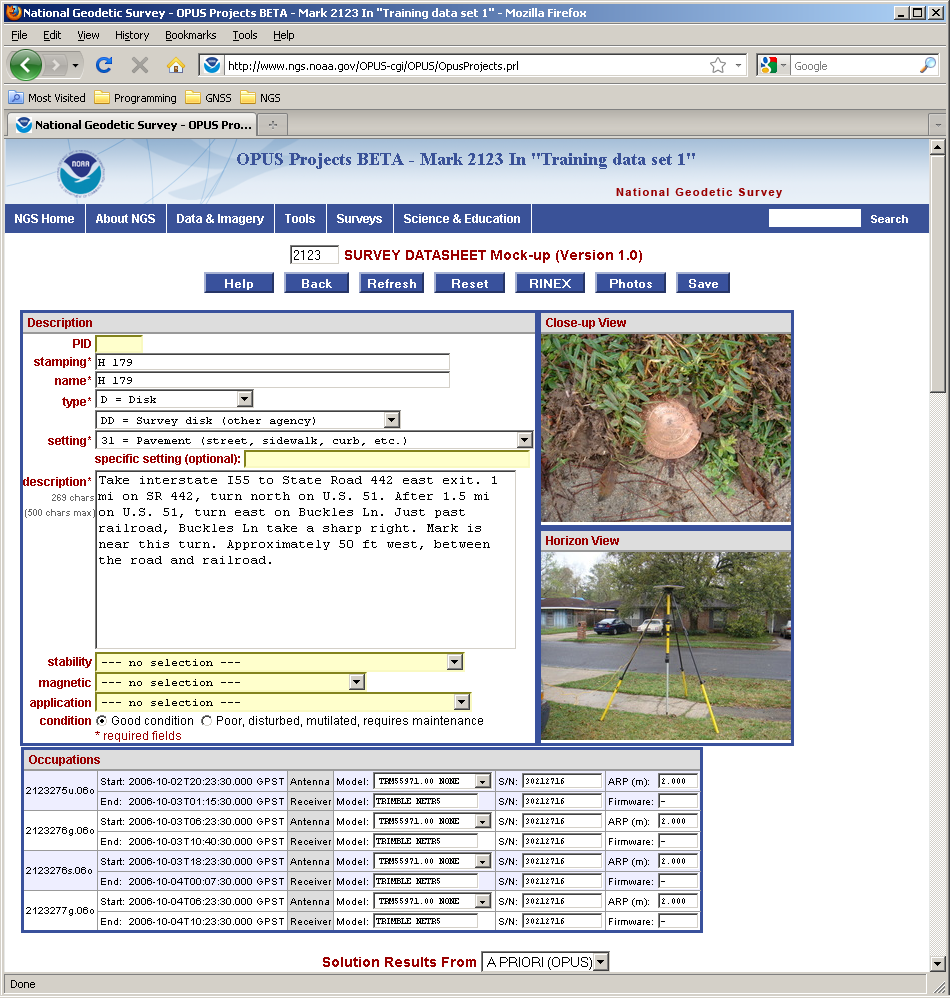 Next is a mockup of the datasheet if the mark were to be published. These can be edited by the manager if errors or omissions are found.
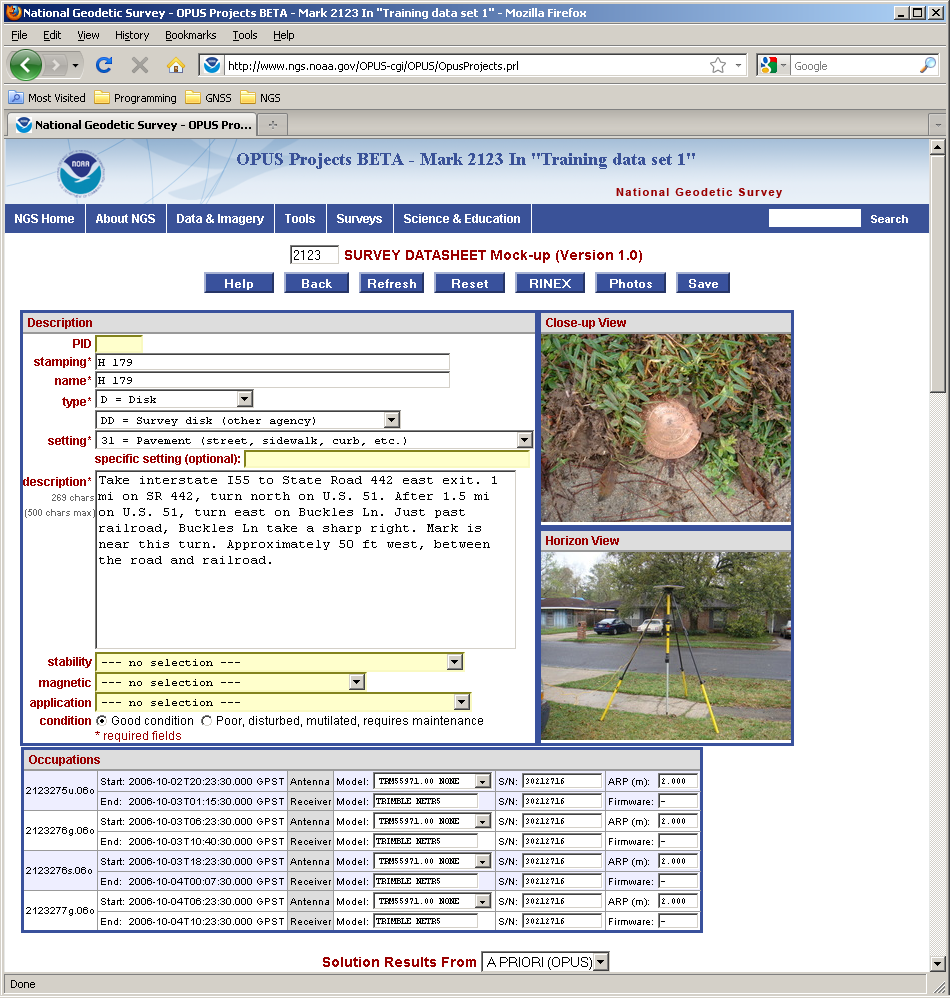 205
2011-11-03
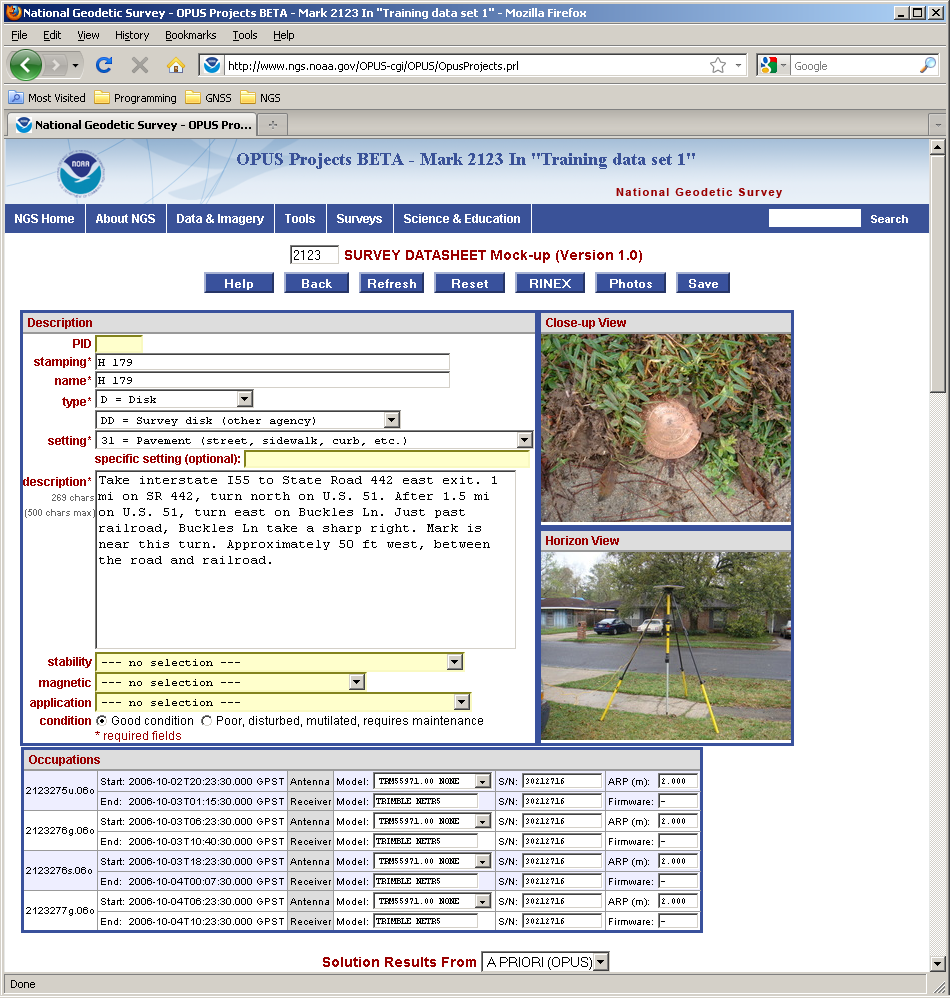 Below the datasheet mockup is a summary of site metadata by occupation.
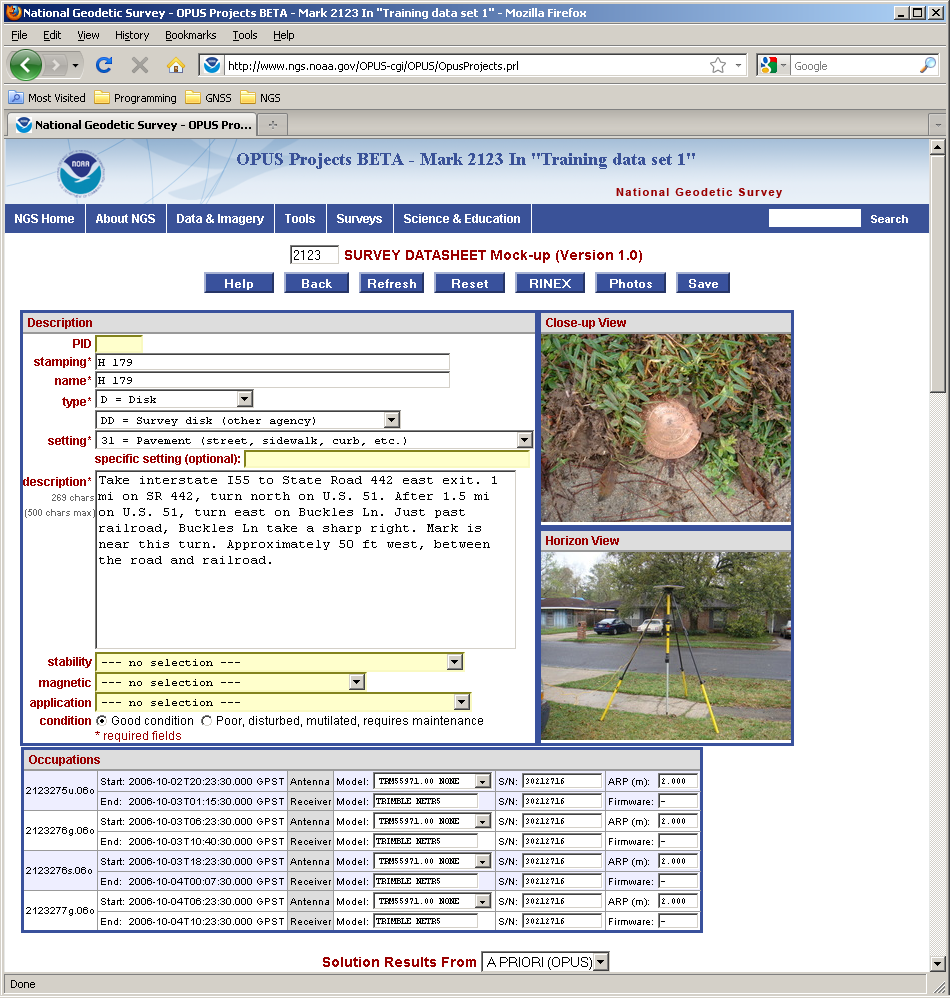 206
2011-11-03
Below the summary by occupation are the coordinate and status summary tables.
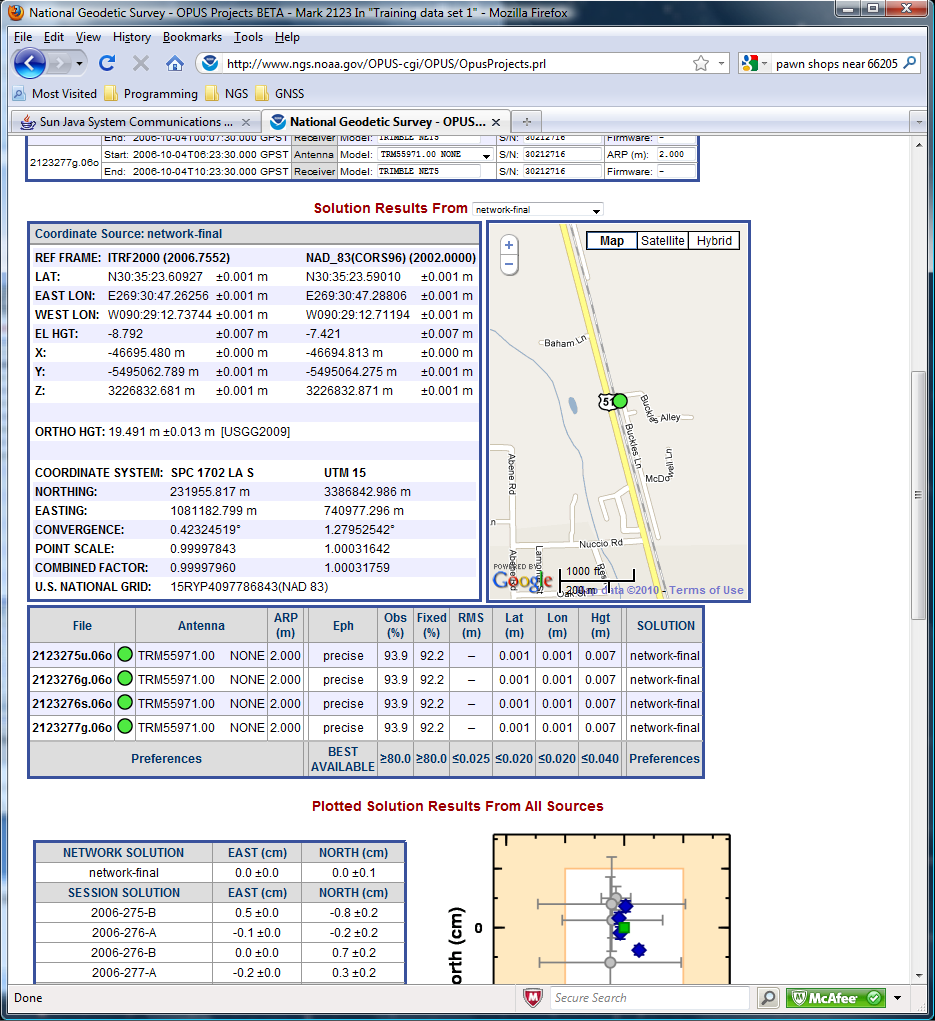 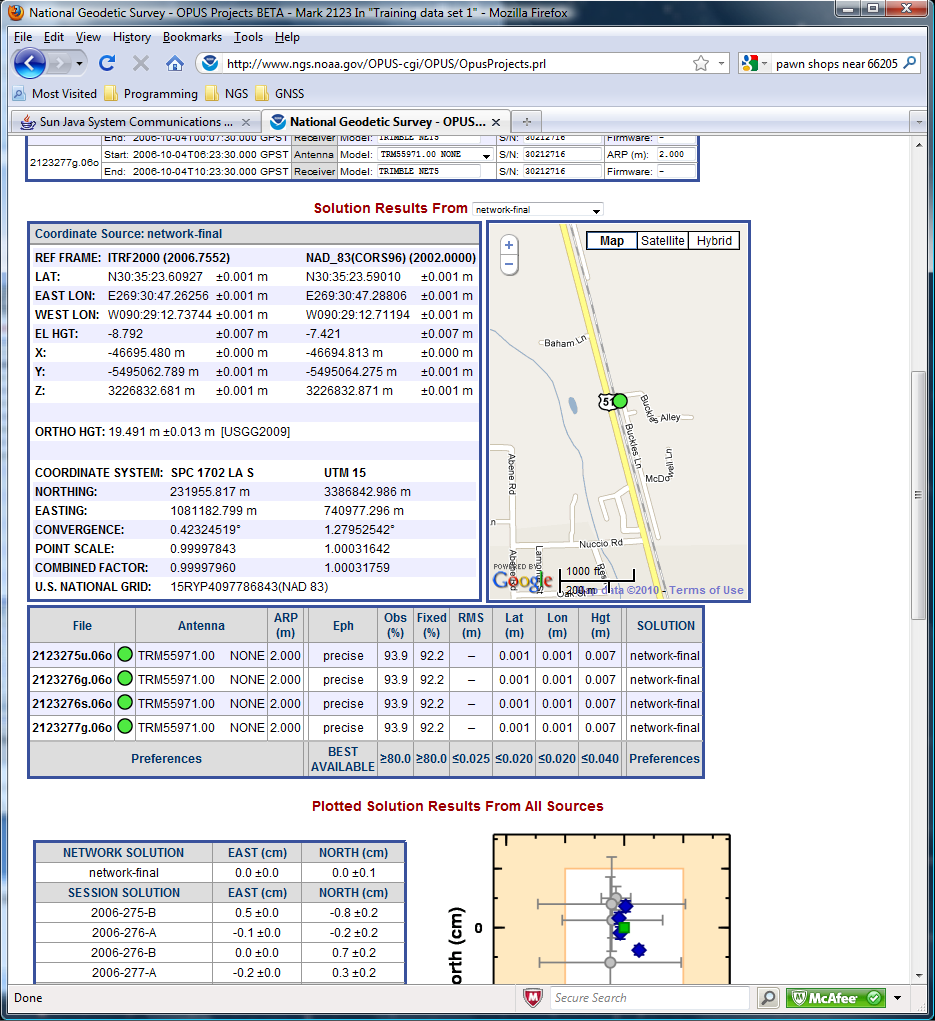 207
2011-11-03
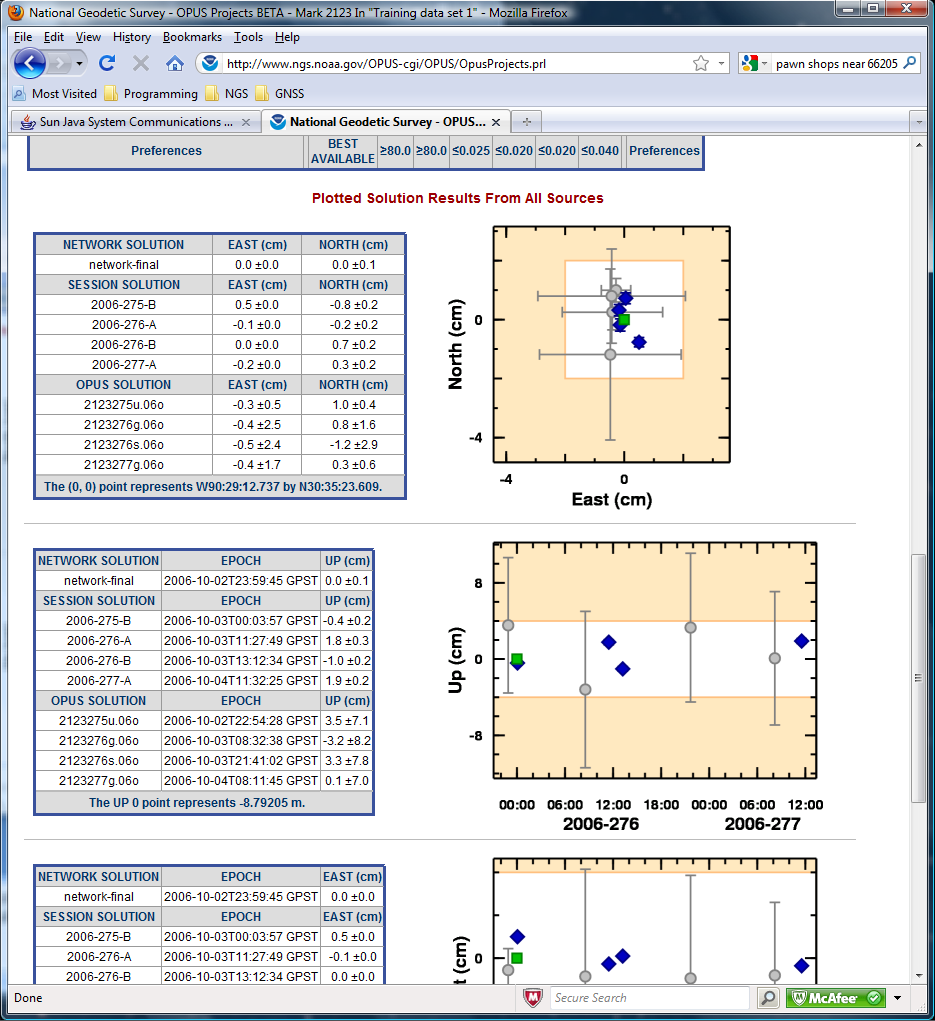 And at the bottom are summary plots and tables for comparison of different solutions.
The orange parts of the plots indicate regions outside the thresholds set by the project manager.
New Developments for OPUS
Dr. Mark Schenewerk
Mark.Schenewerk@noaa.gov
816-994-3009